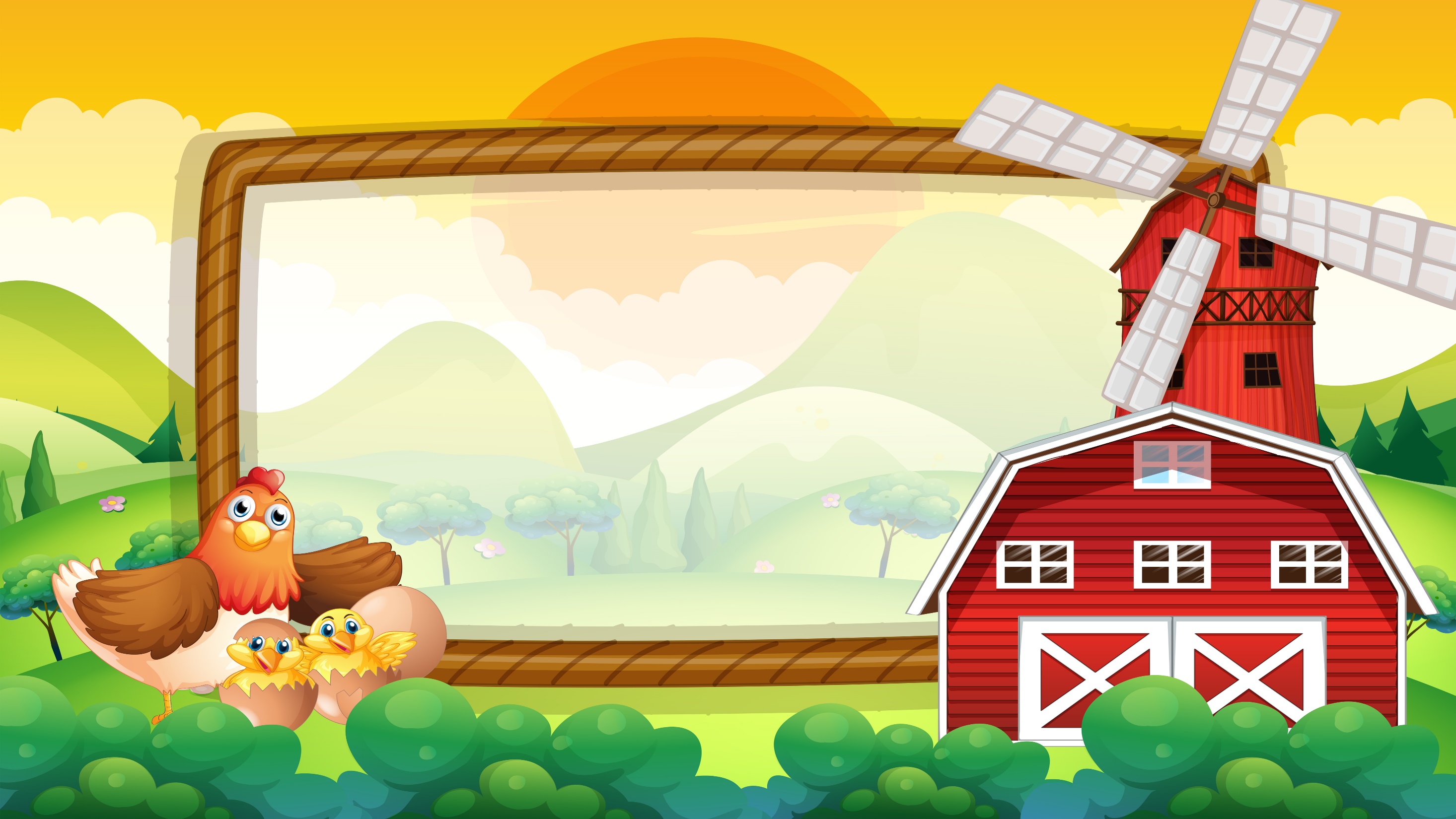 BÀI GIẢNG TRỰC TUYẾN
Toán
ÔN TẬP VỀ SỐ TỰ NHIÊN


Trang 147
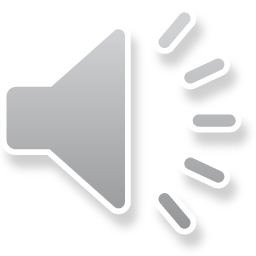 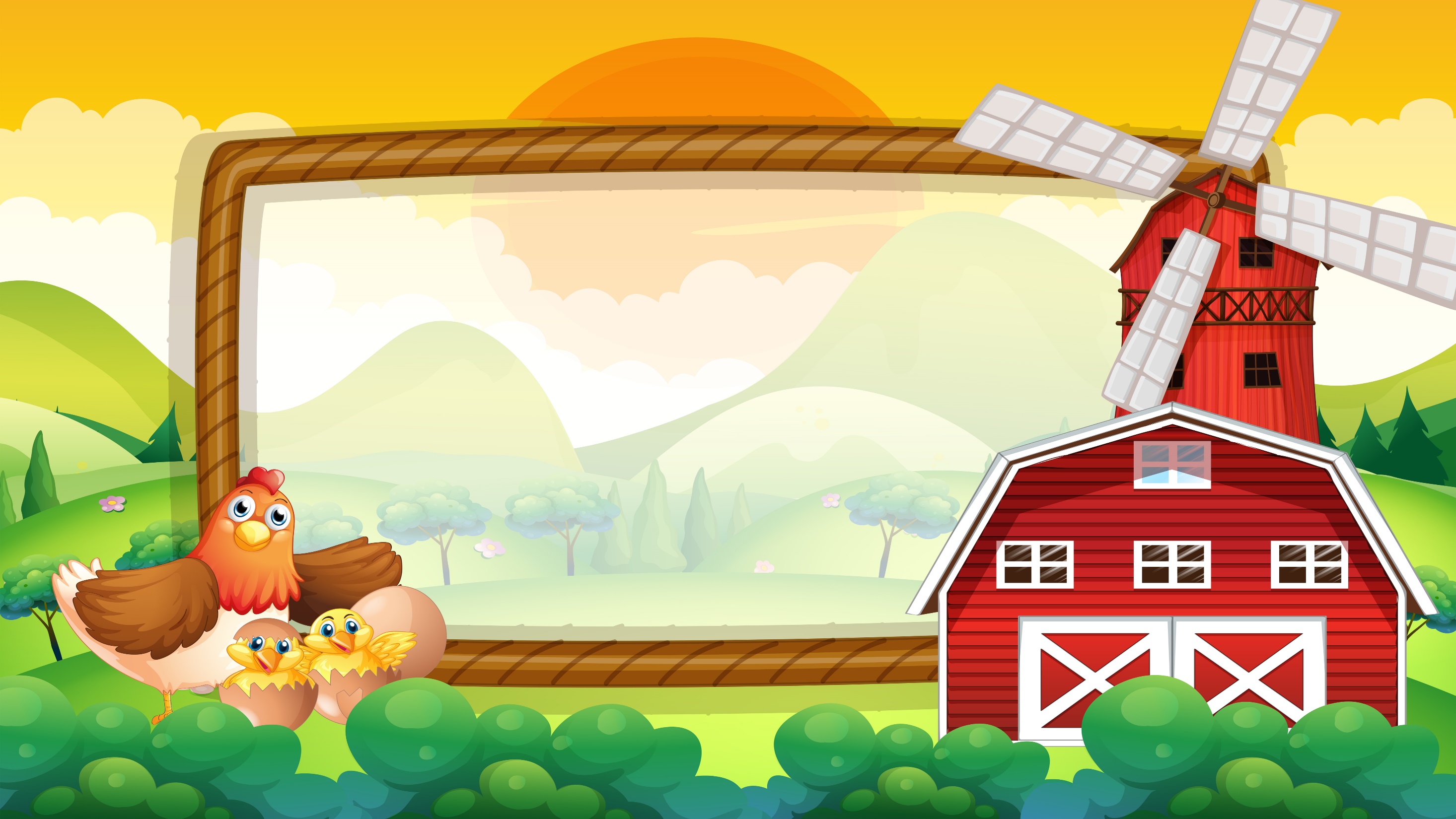 MỤC TIÊU
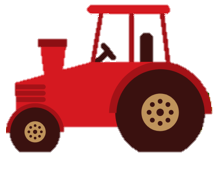 Đọc, viết số tự nhiên
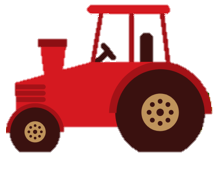 So sánh các số tự nhiên
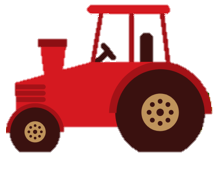 Dấu hiệu chia hết cho 2, 3, 5, 9
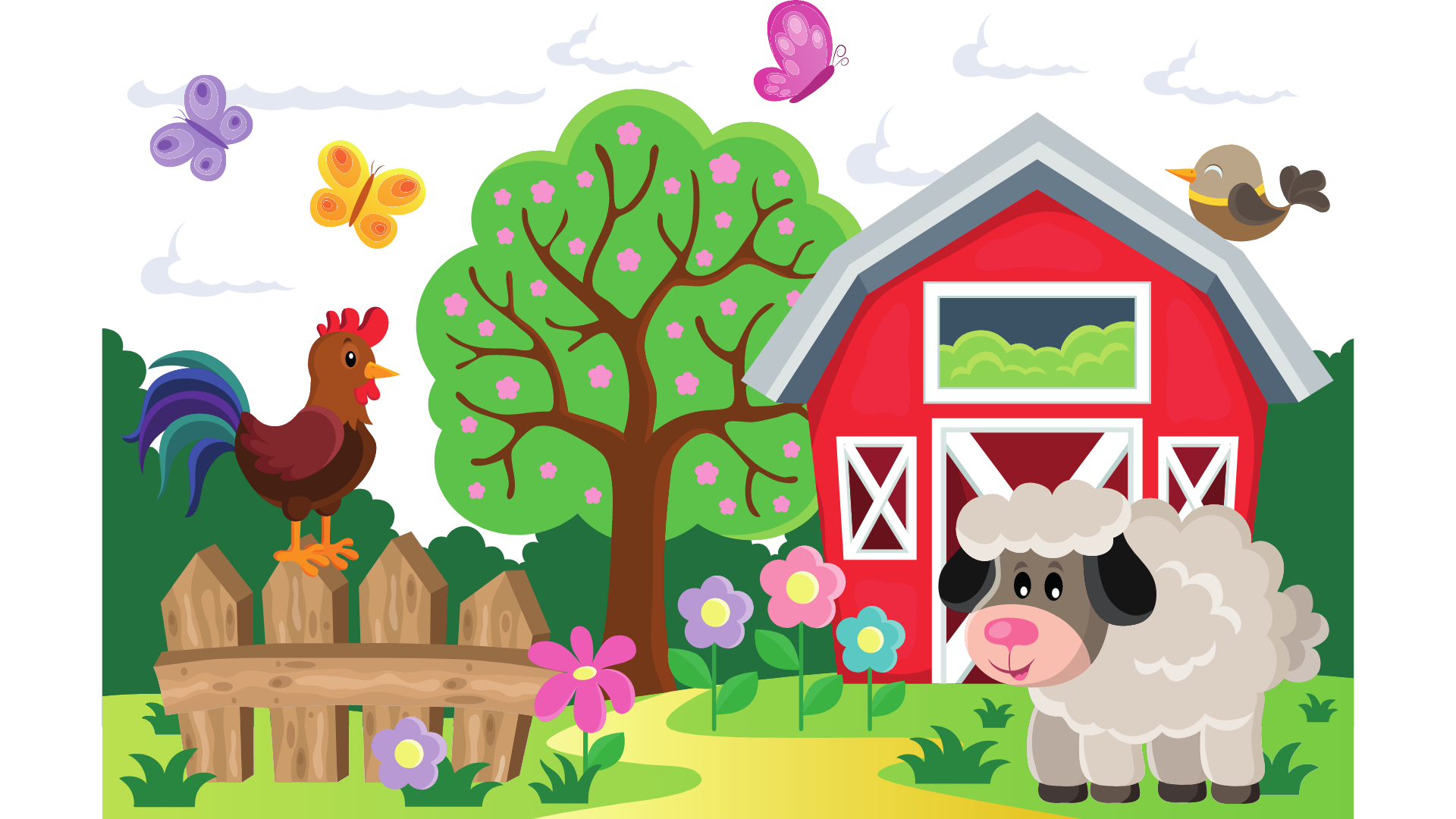 TRANG TRẠI VUI NHỘN
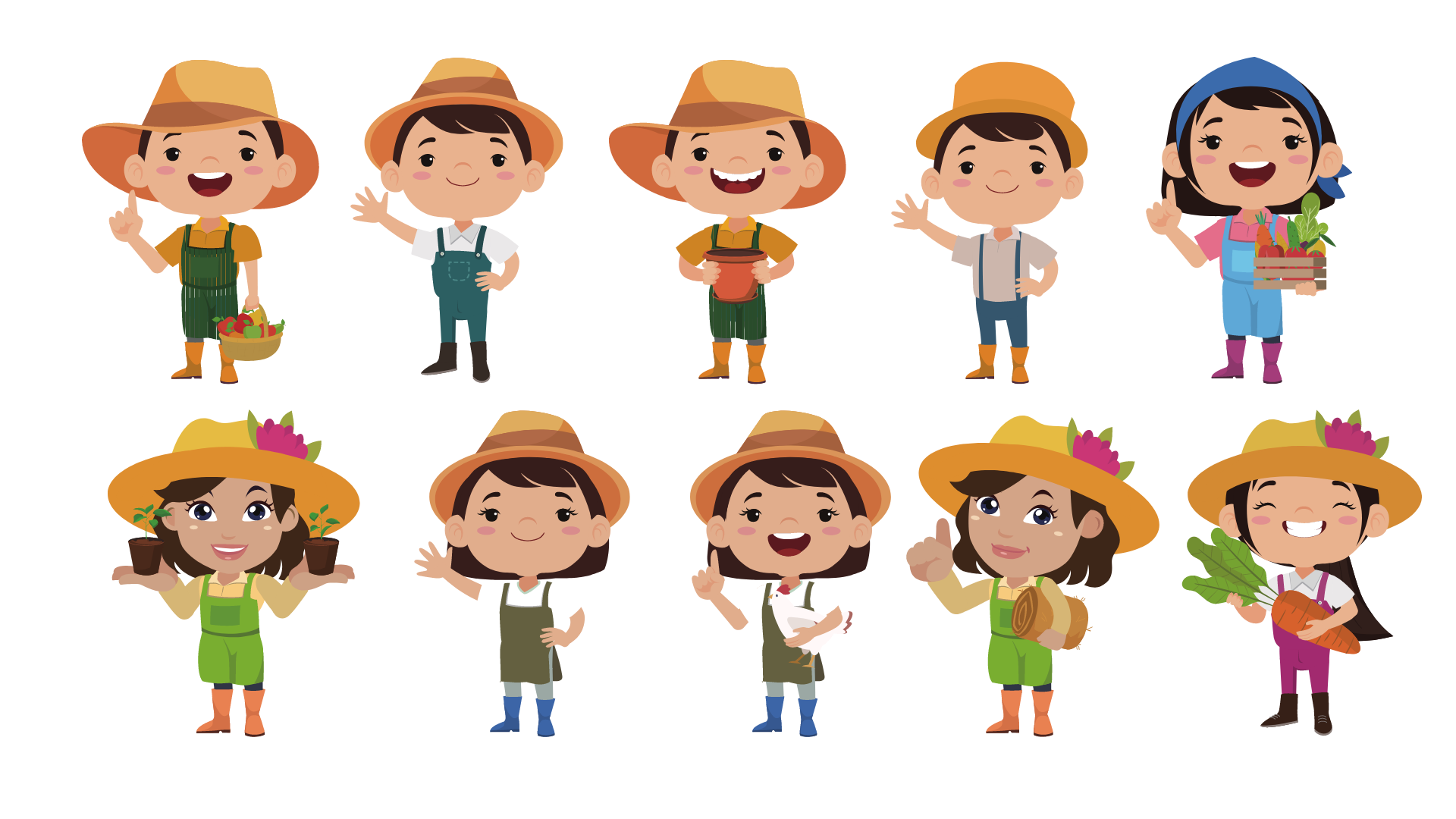 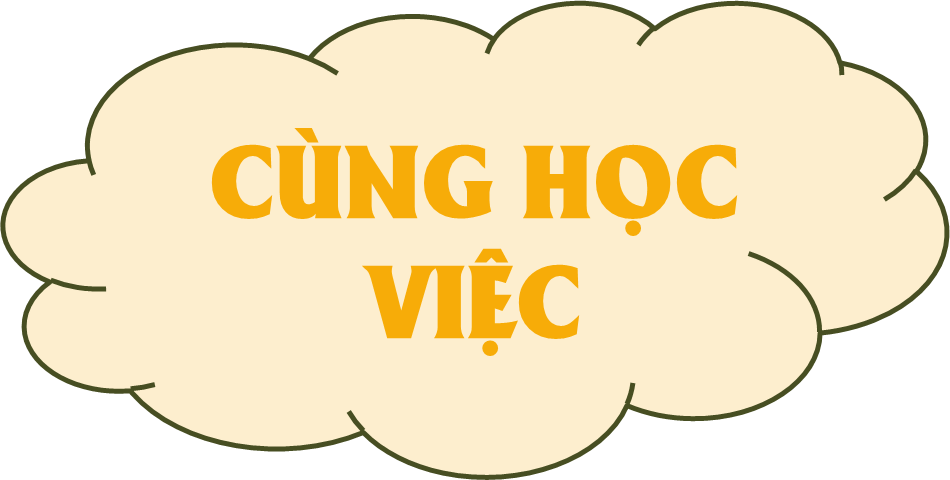 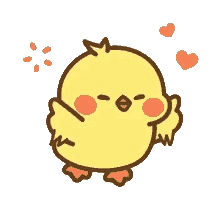 Bạn cần nhớ:
- Muốn đọc số tự nhiên ta tách số đó thành từng lớp, mỗi lớp 3 hàng (từ phải qua trái).
- Đọc số (từ trái qua phải) dựa vào cách đọc số có 3 chữ số kết hợp với tên lớp (trừ lớp đơn vị).
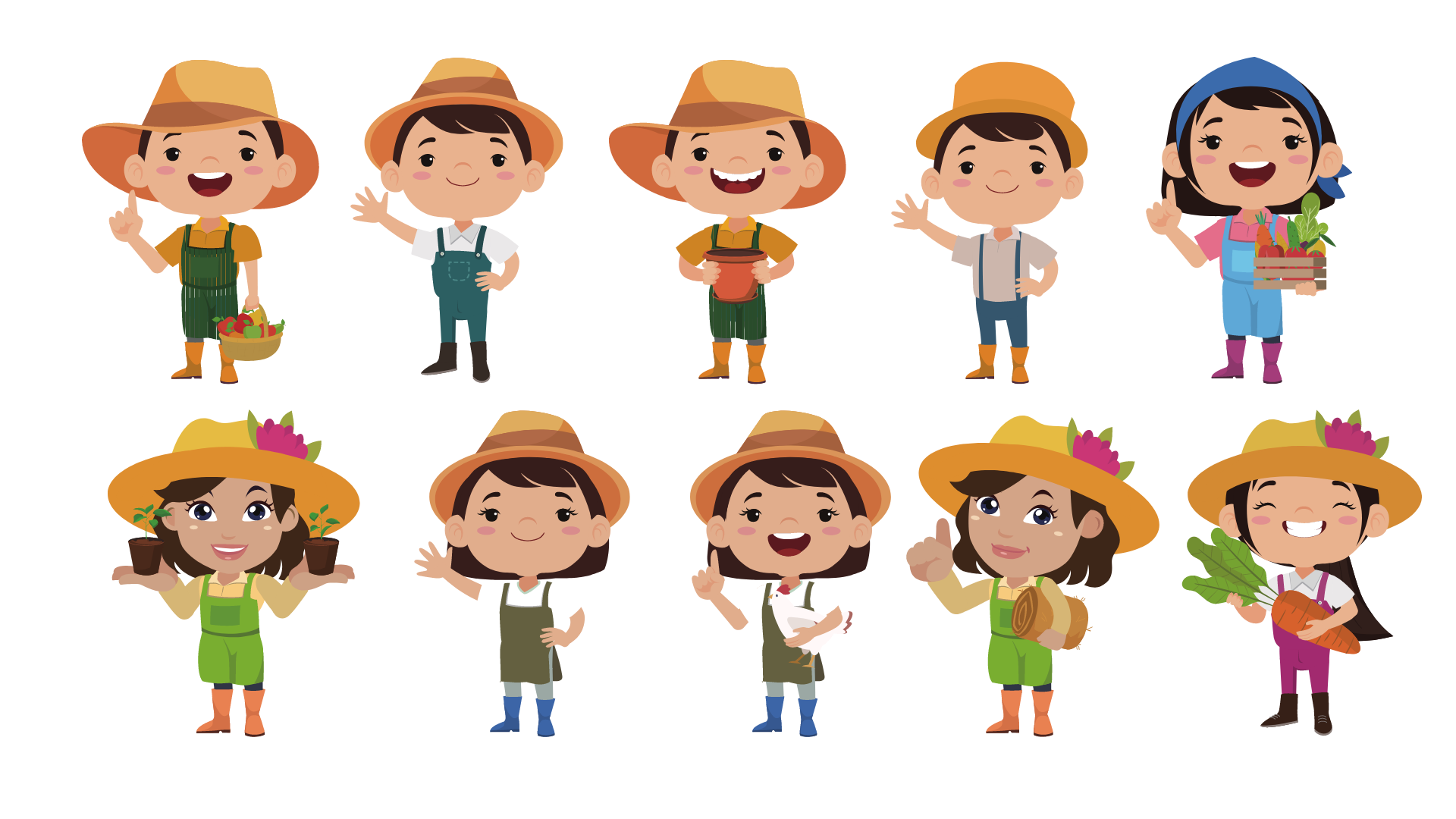 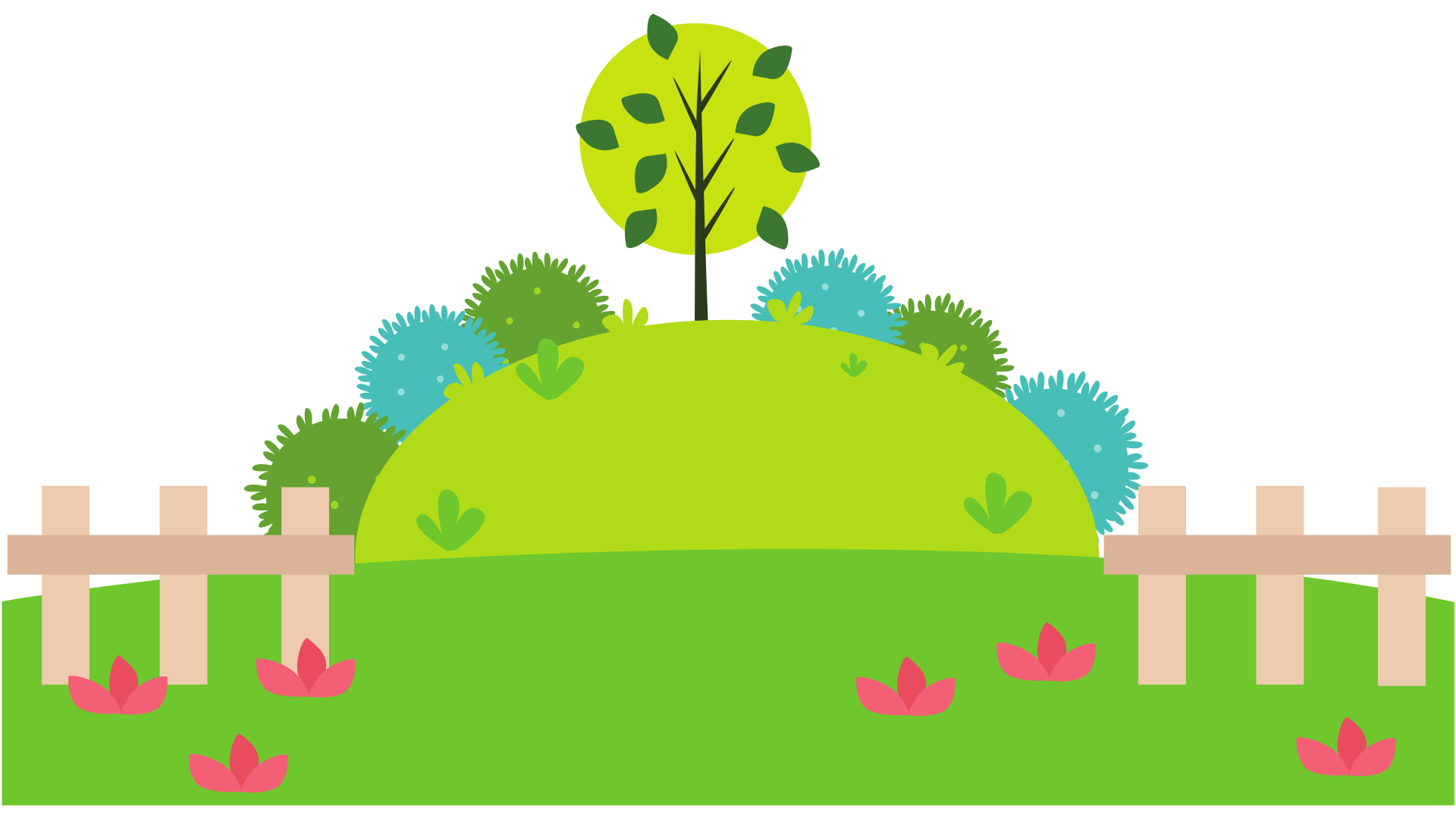 Các bạn học việc rất tốt, bây giờ chúng ta cùng bắt tay vào thử việc thôi nào!
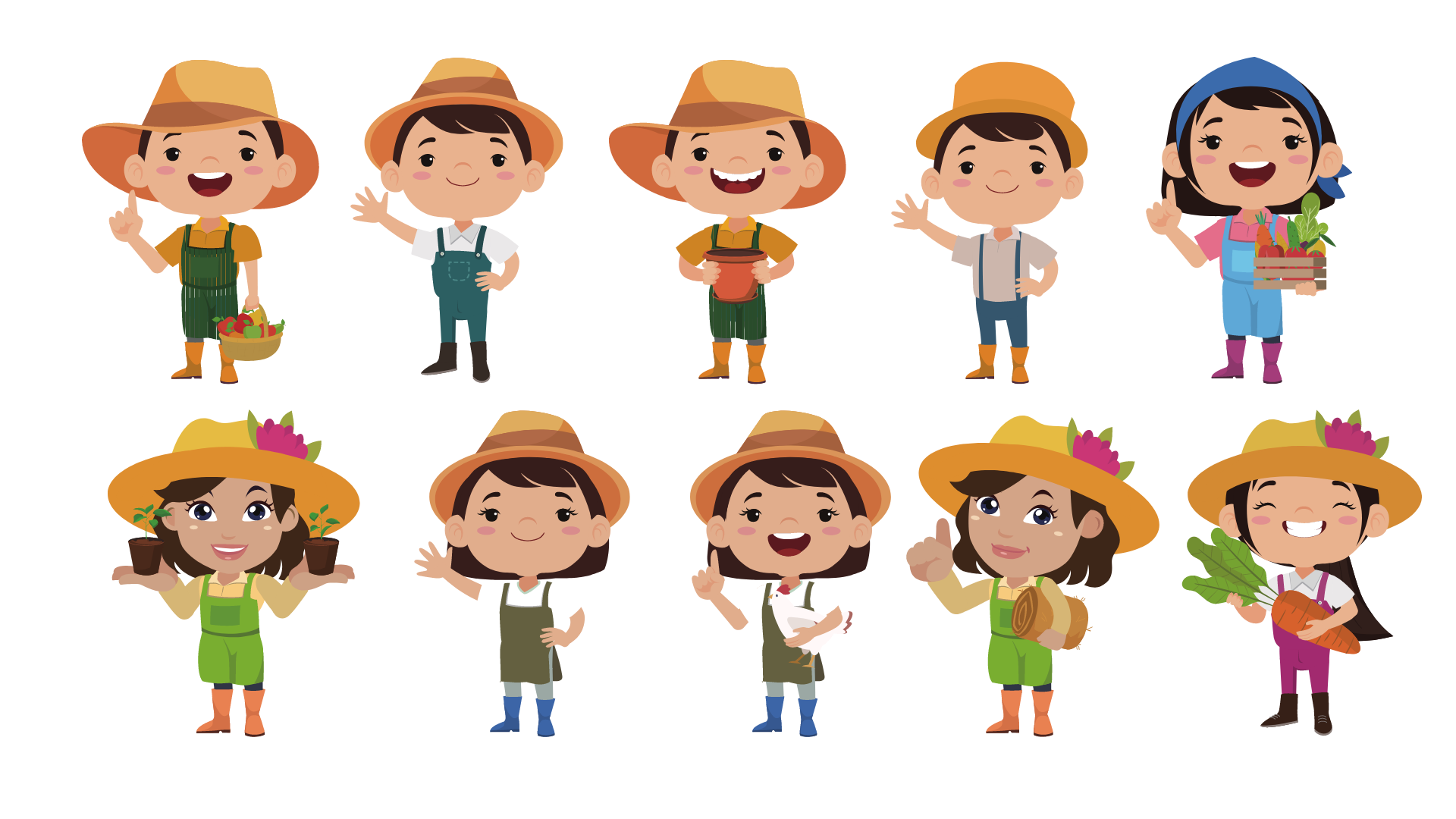 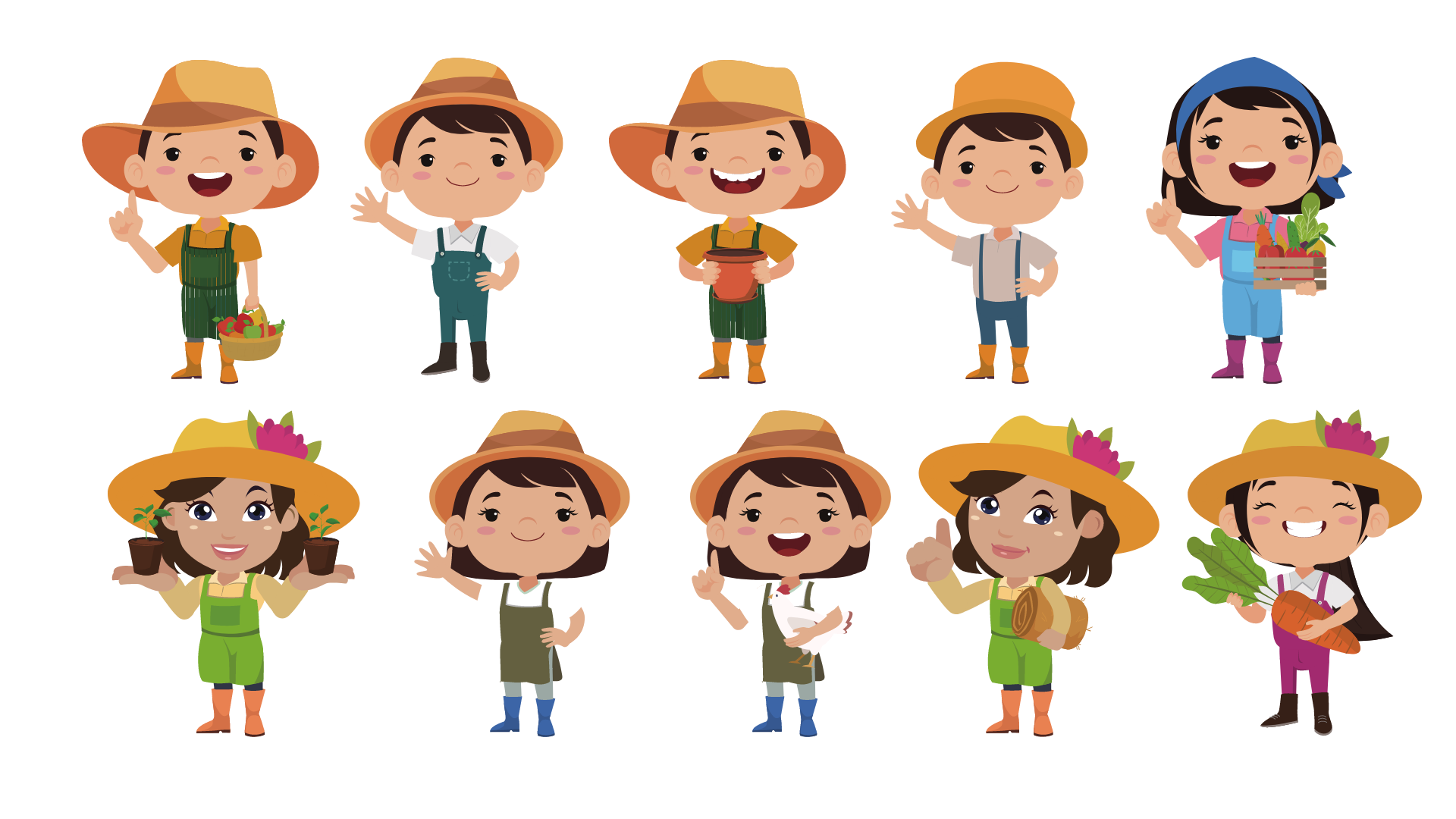 a) Đọc các số sau:
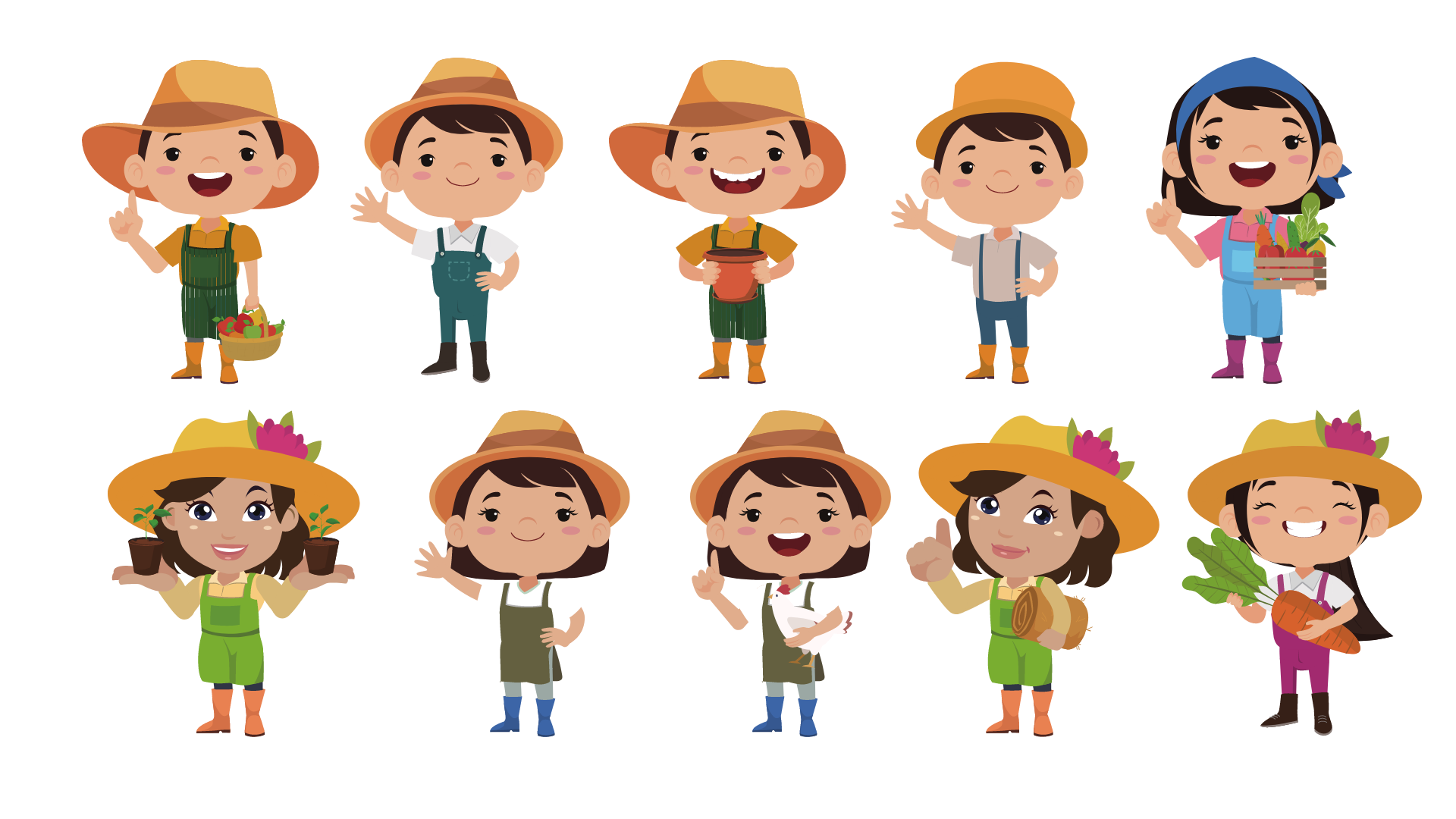 Bảy mươi nghìn tám trăm mười lăm
Chín trăm bảy mươi lăm nghìn tám trăm linh sáu
Năm triệu bảy trăm hai mươi ba nghìn sáu trăm
Bốn trăm bảy mươi hai nghìn không trăm ba mươi sáu nghìn chín trăm năm mươi ba
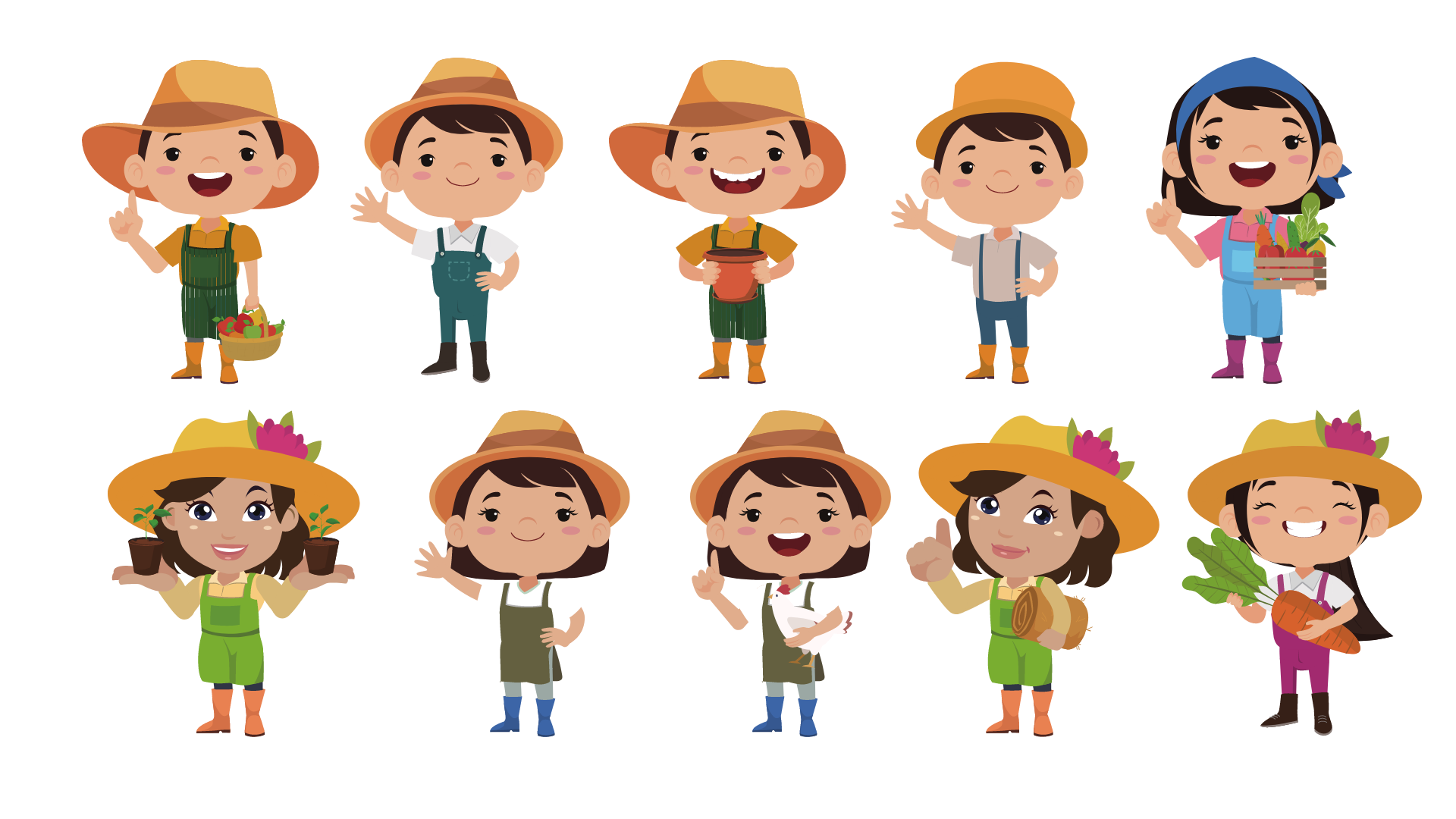 b)Nêu giá trị của chữ số 5 trong mỗi số trên:
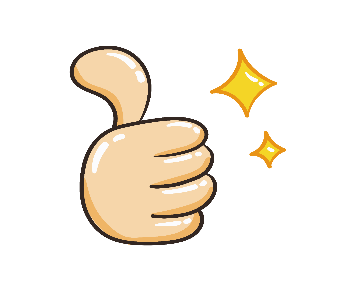 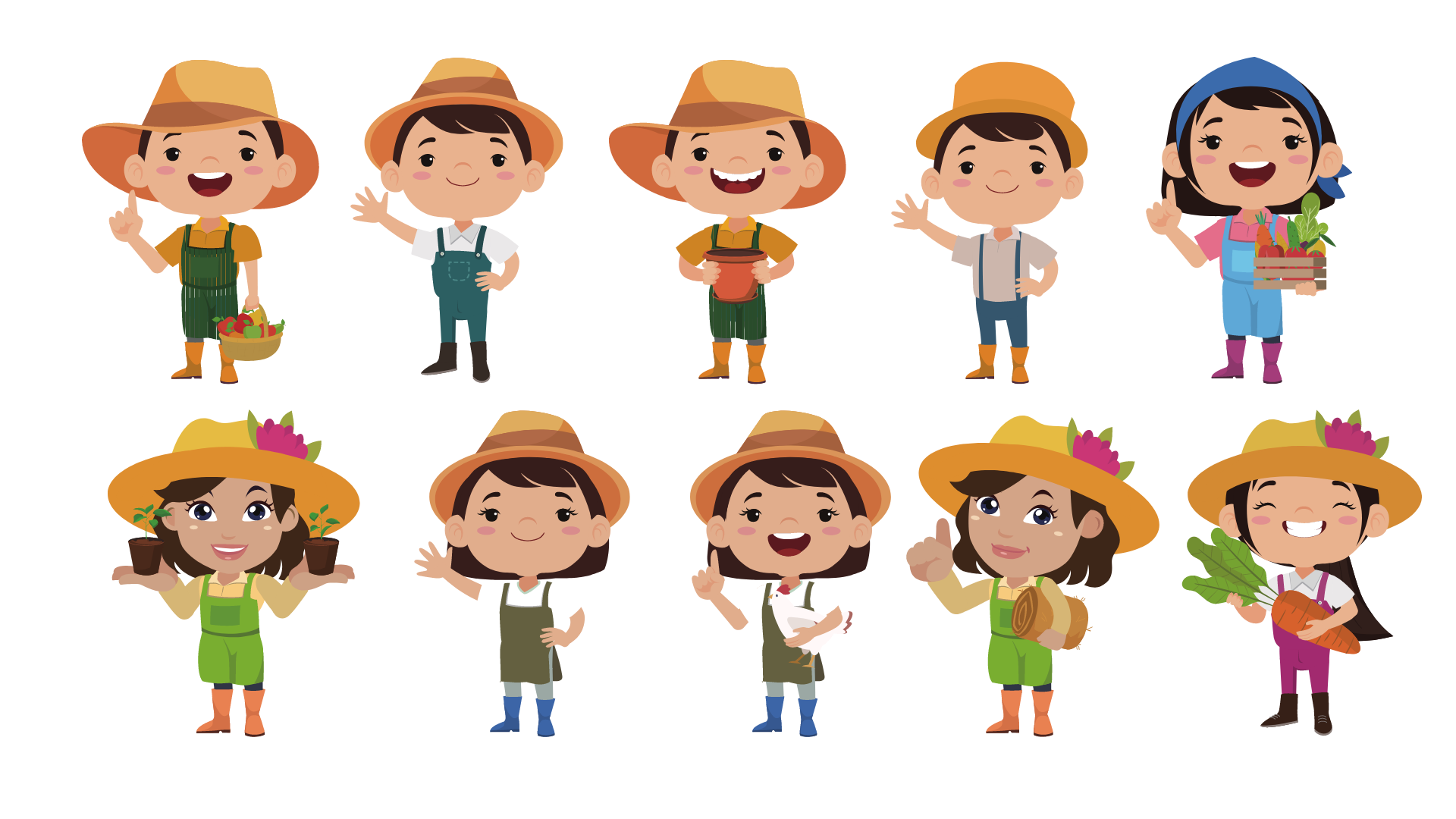 Hoàn thành
5
5 000
5 000 000
50
[Speaker Notes: Thầy cô click vào mũi tên để về trang cũ]
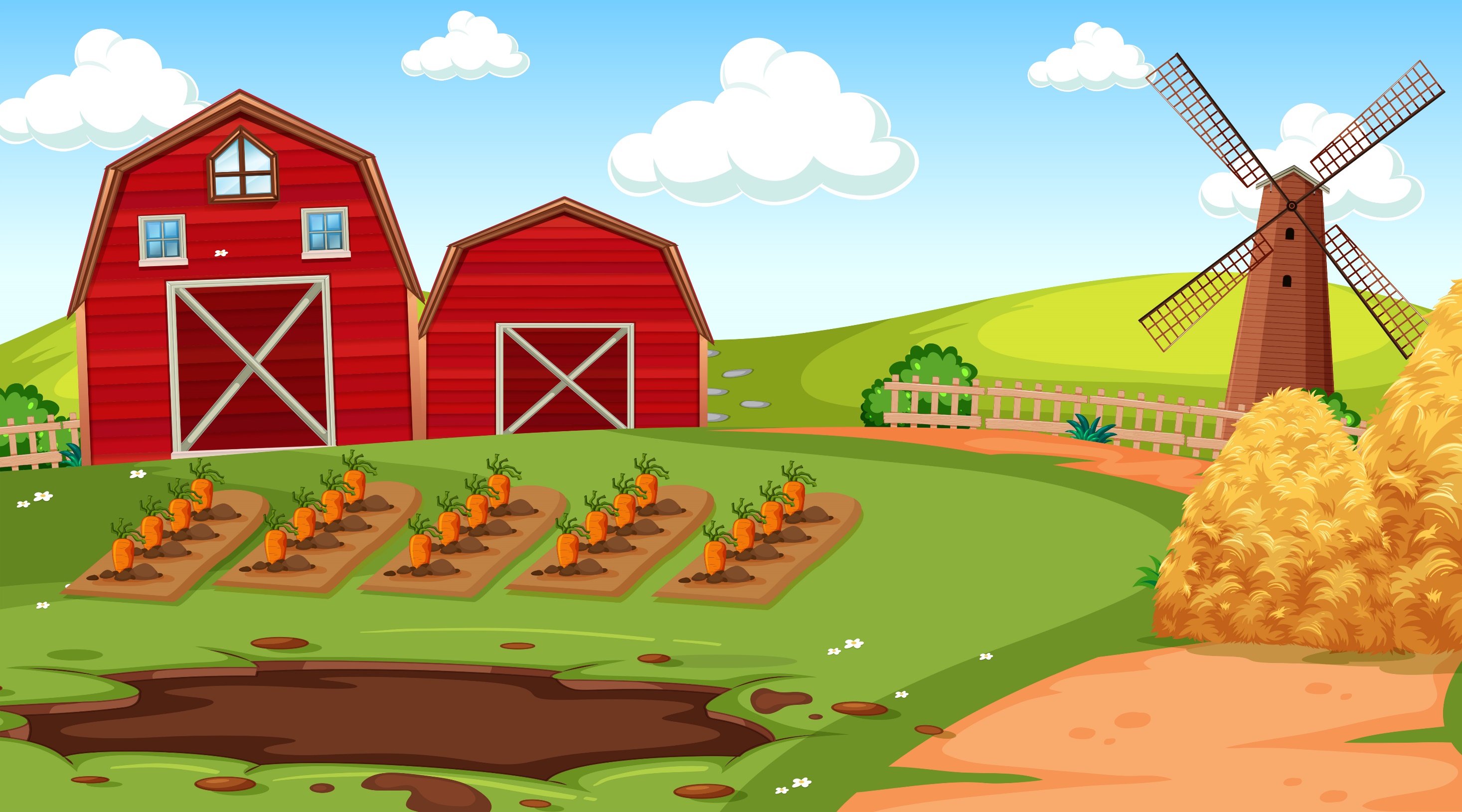 Các bạn làm tốt lắm. Bây giờ chúng ta cùng thực hiện nhiệm vụ nhé!
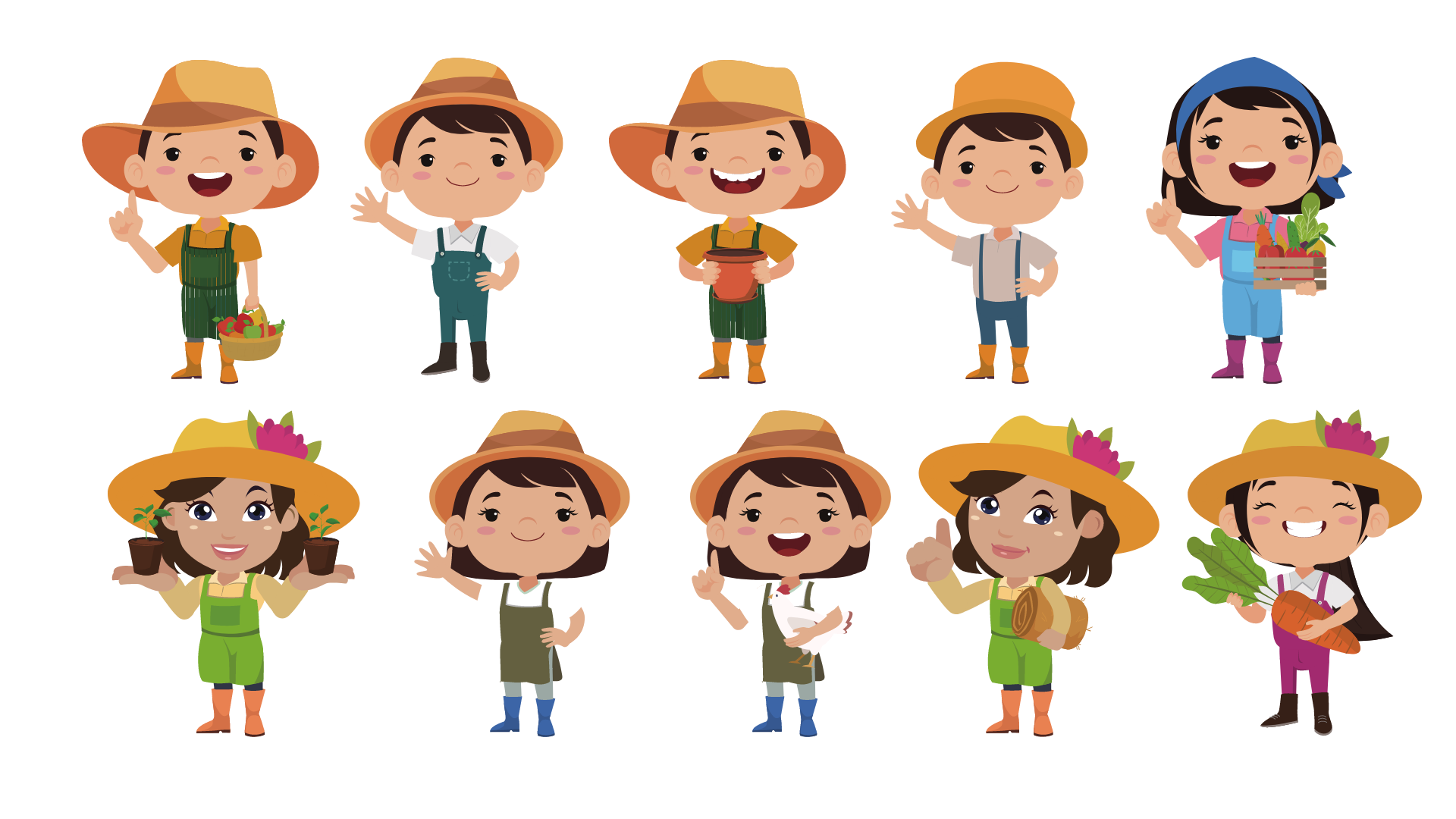 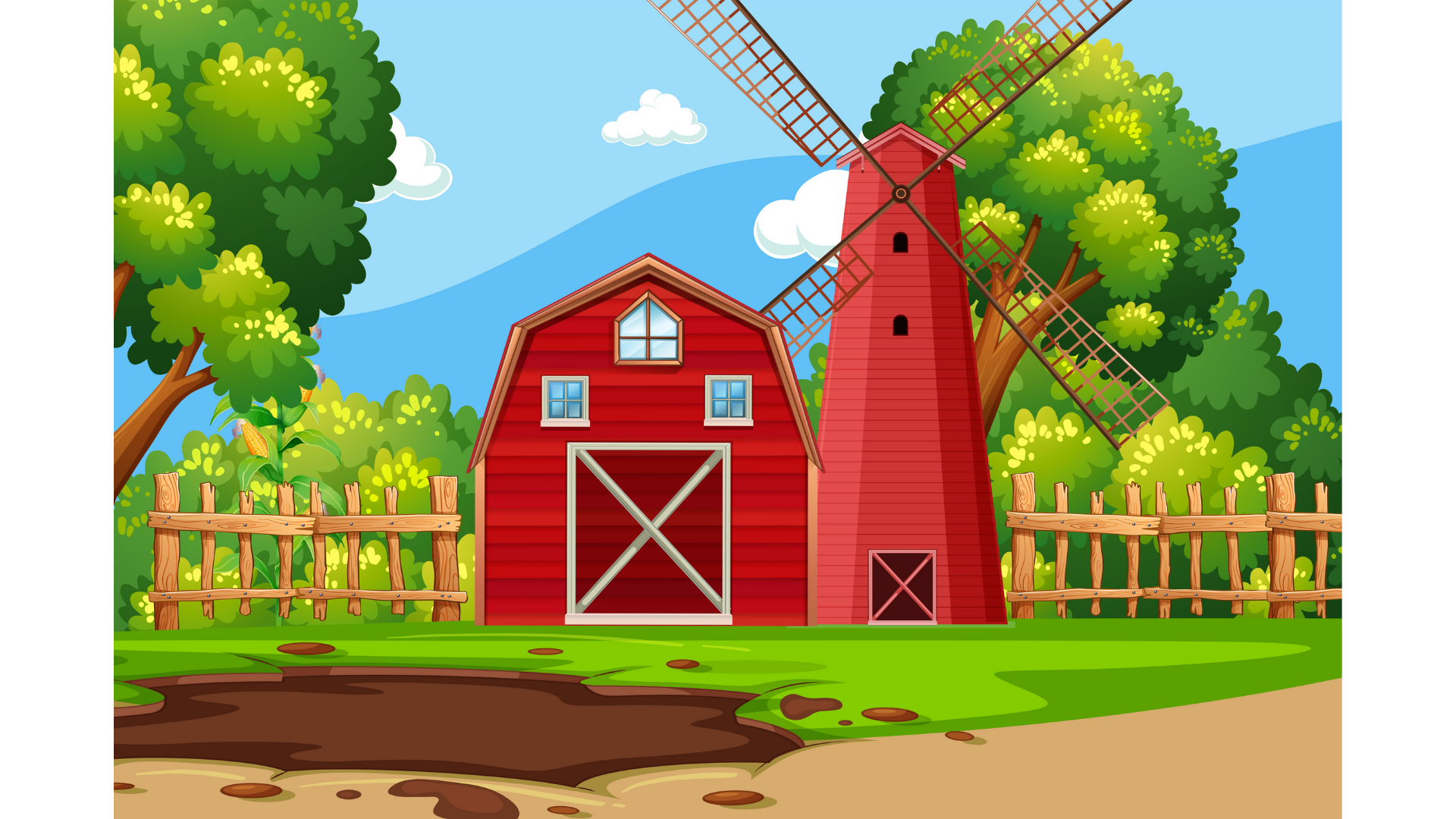 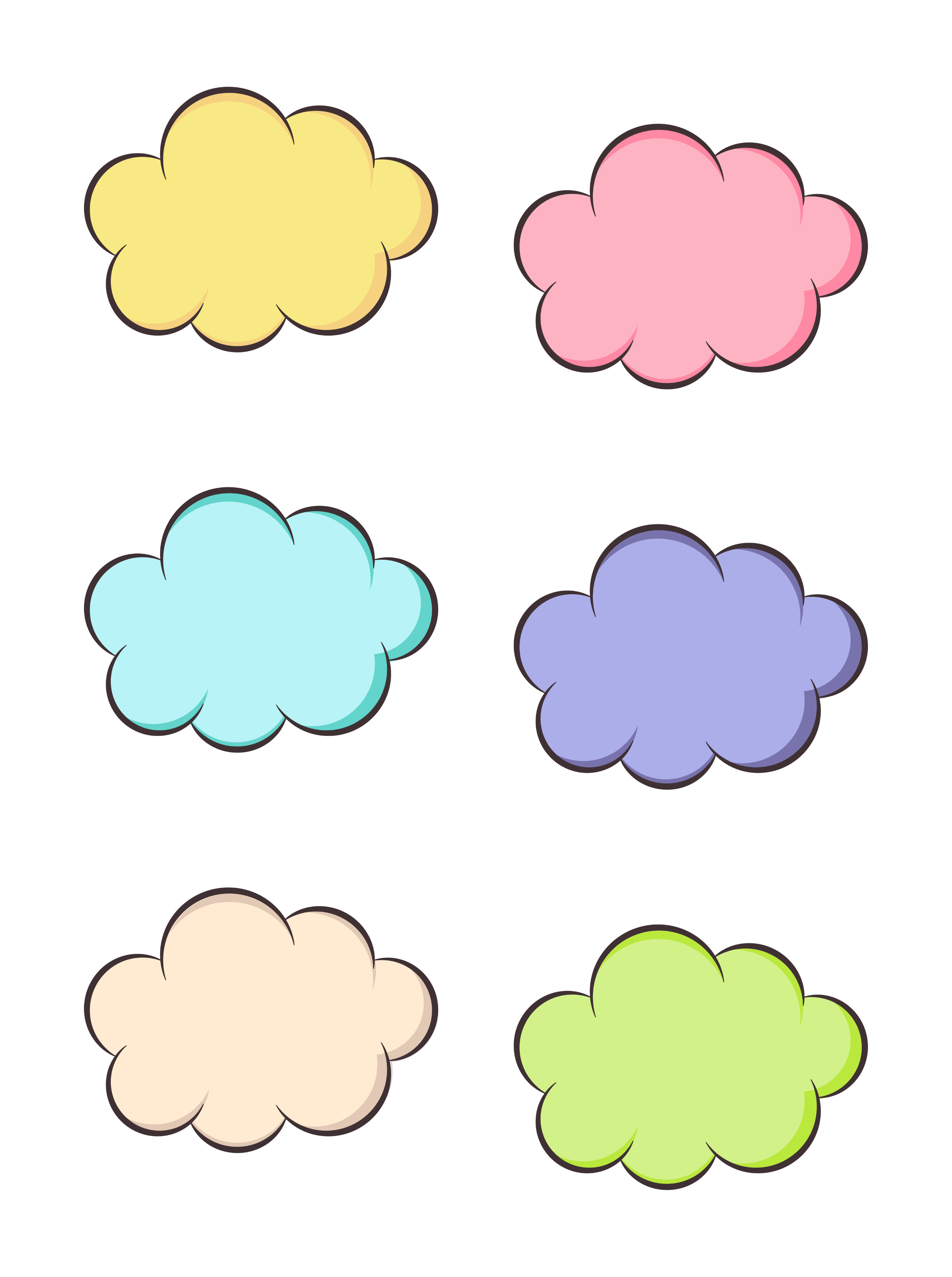 NHIỆM VỤ
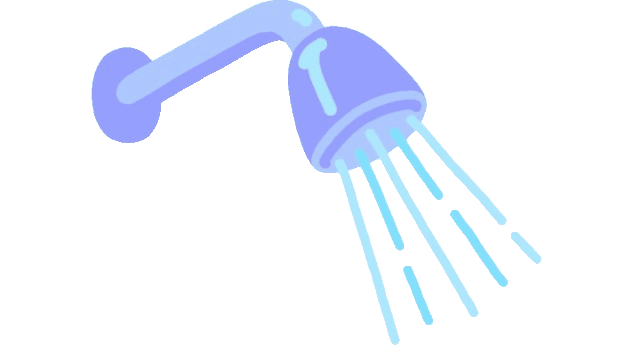 TẮM LỢN
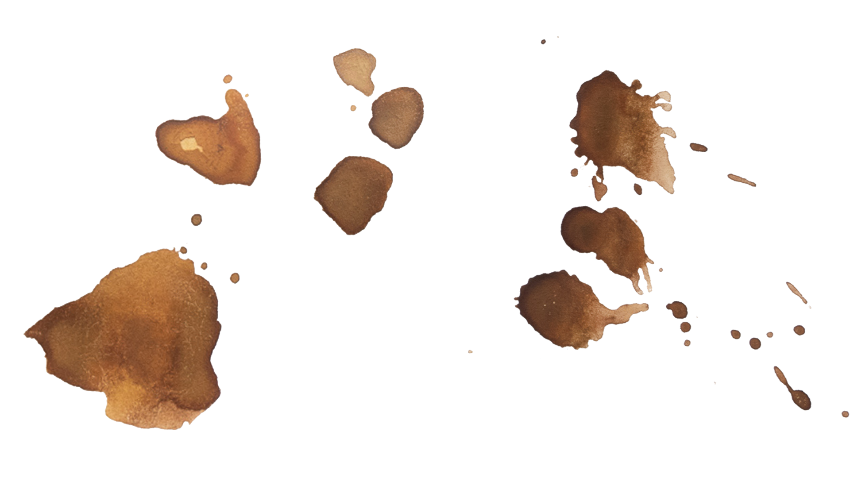 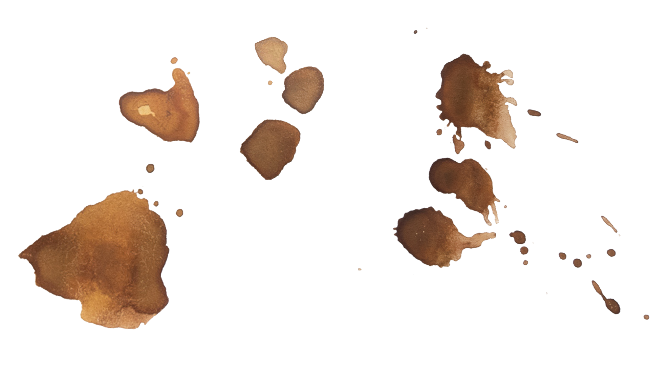 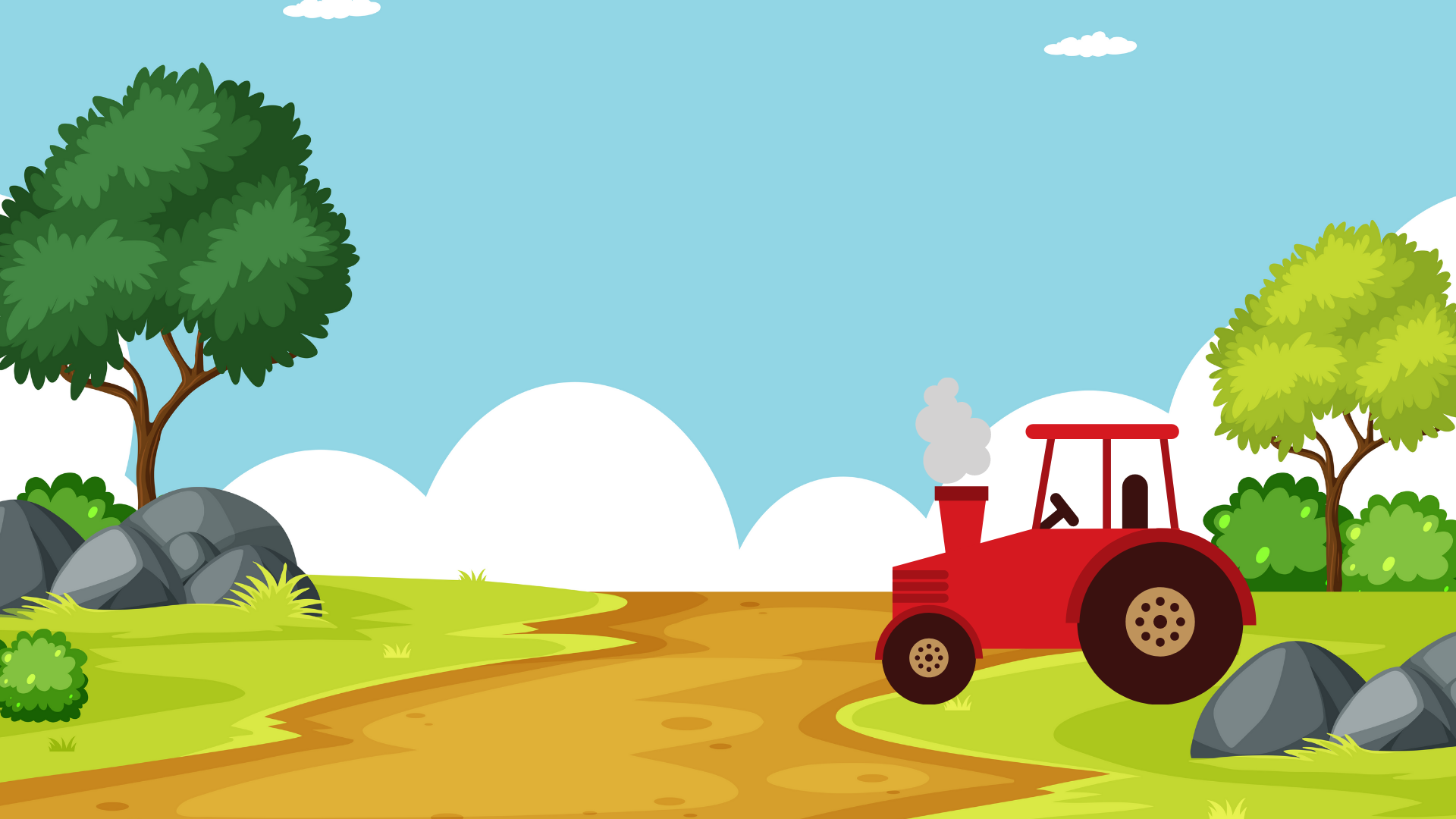 Bạn cần nhớ:

- Hai số tự nhiên liên tiếp hơn (kém) nhau 1 đơn vị.
- Hai số chẵn liên tiếp hơn (kém) nhau 2 đơn vị.
- Hai số lẻ liên tiếp hơn (kém) nhau 2 đơn vị.
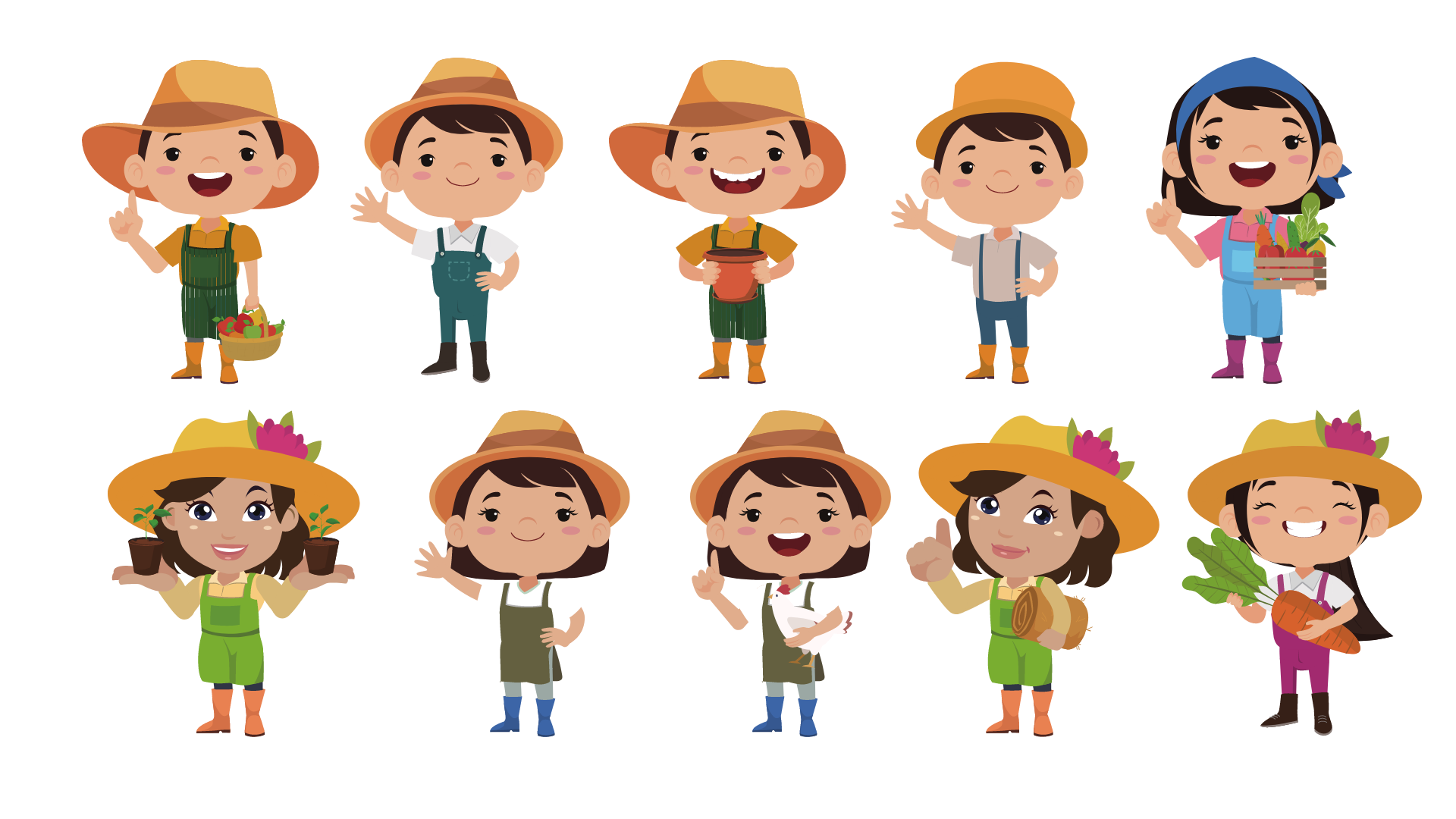 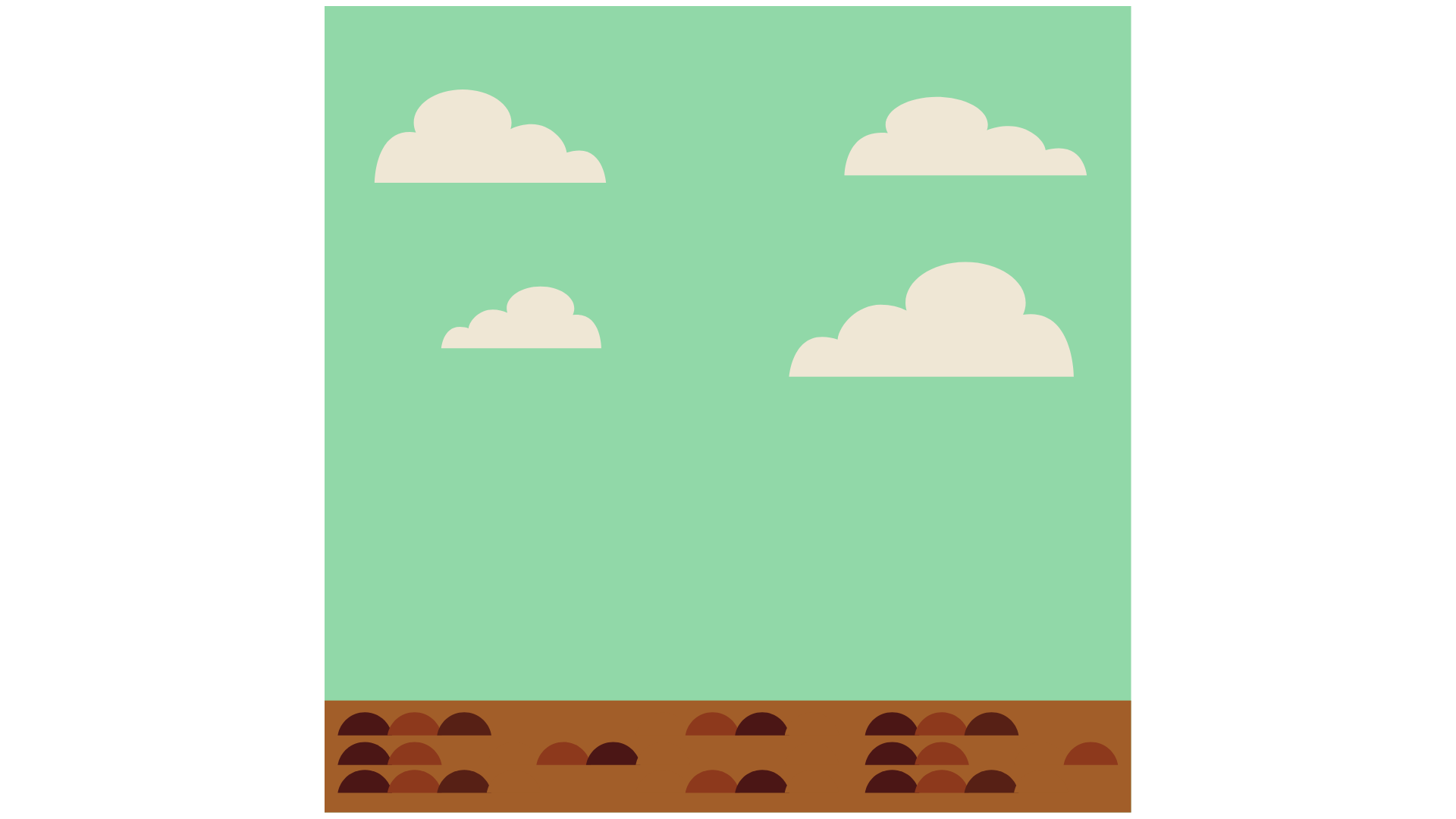 2
a. Ba số tự nhiên liên tiếp:
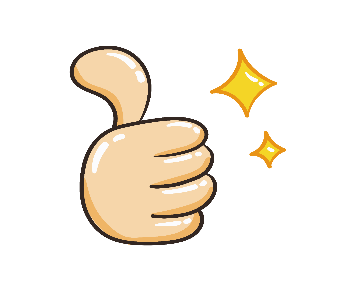 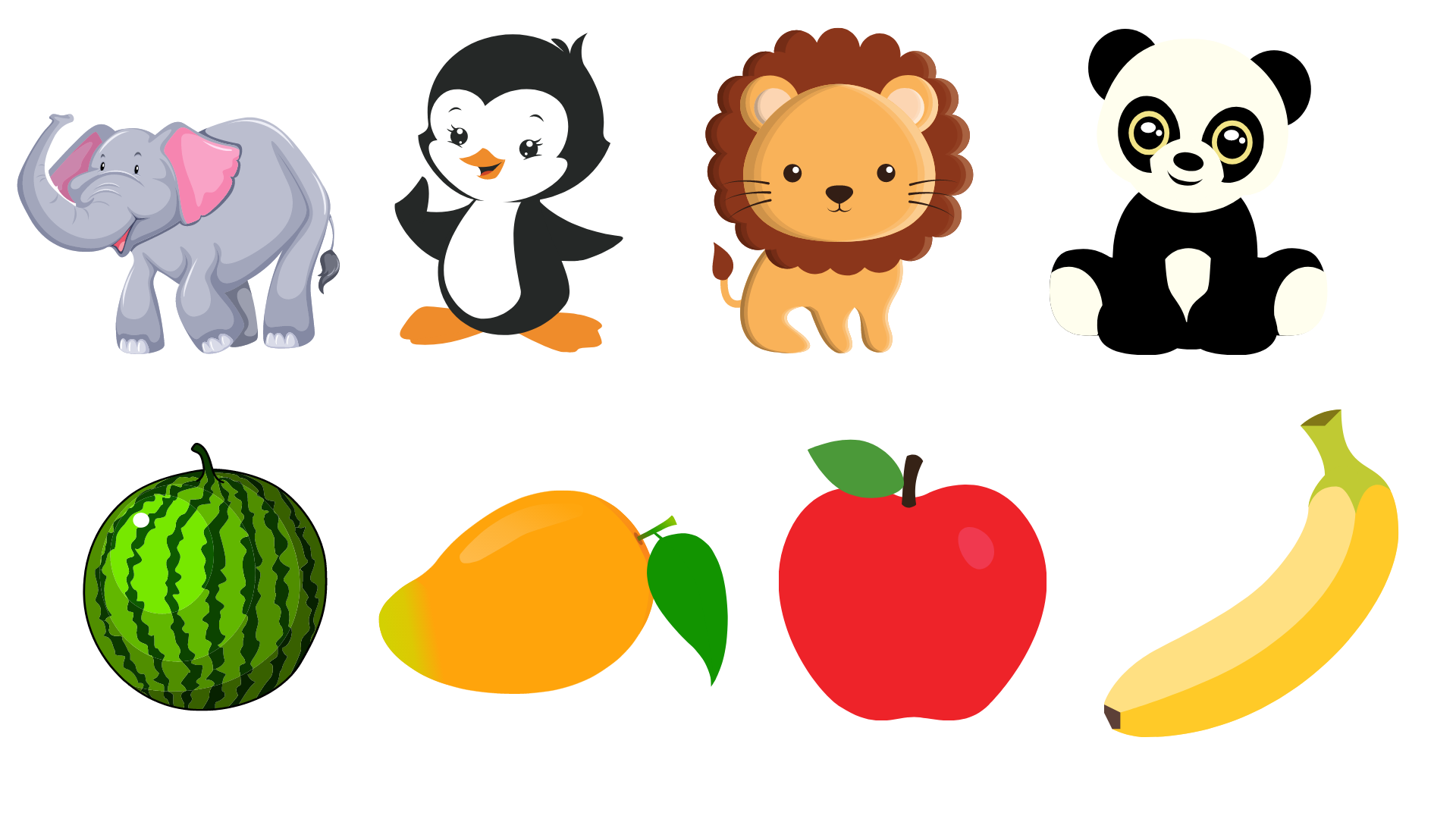 Hoàn thành
999
998
1 000
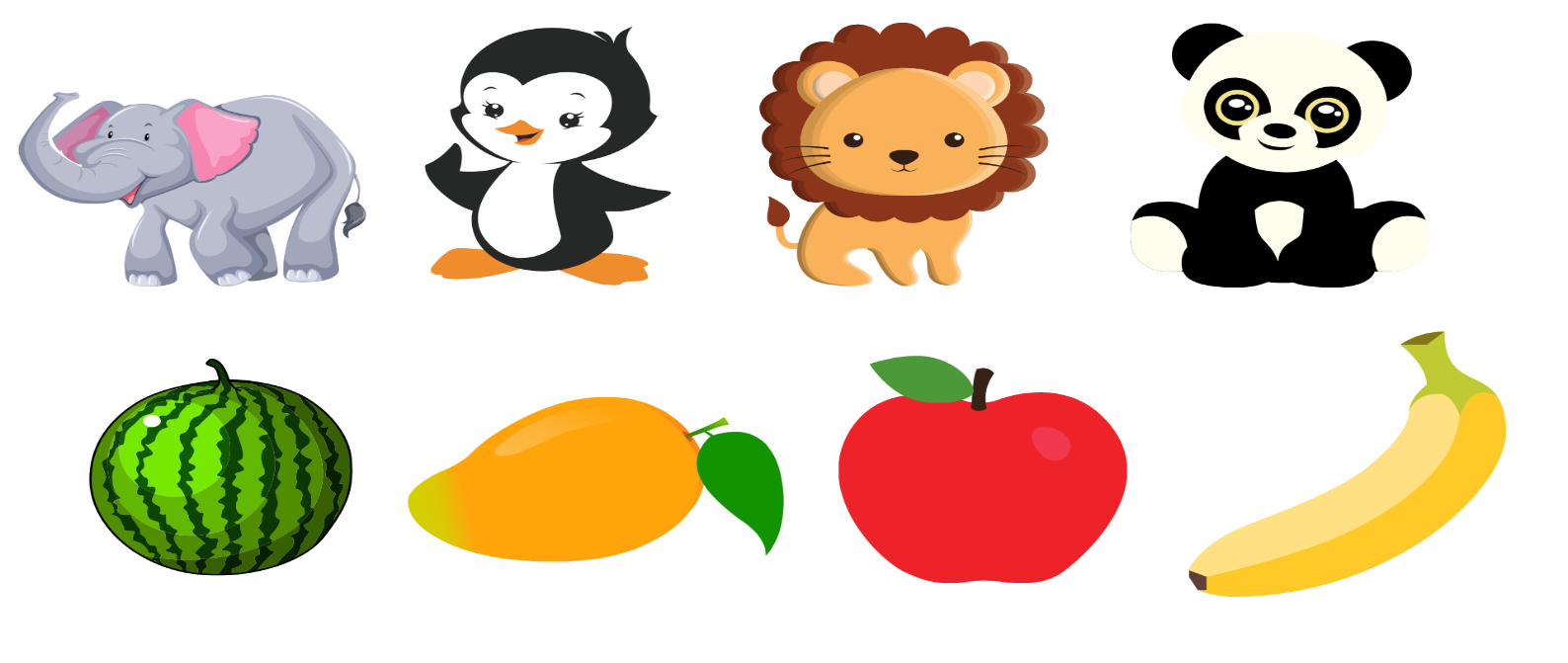 8 001
8 000
7 999
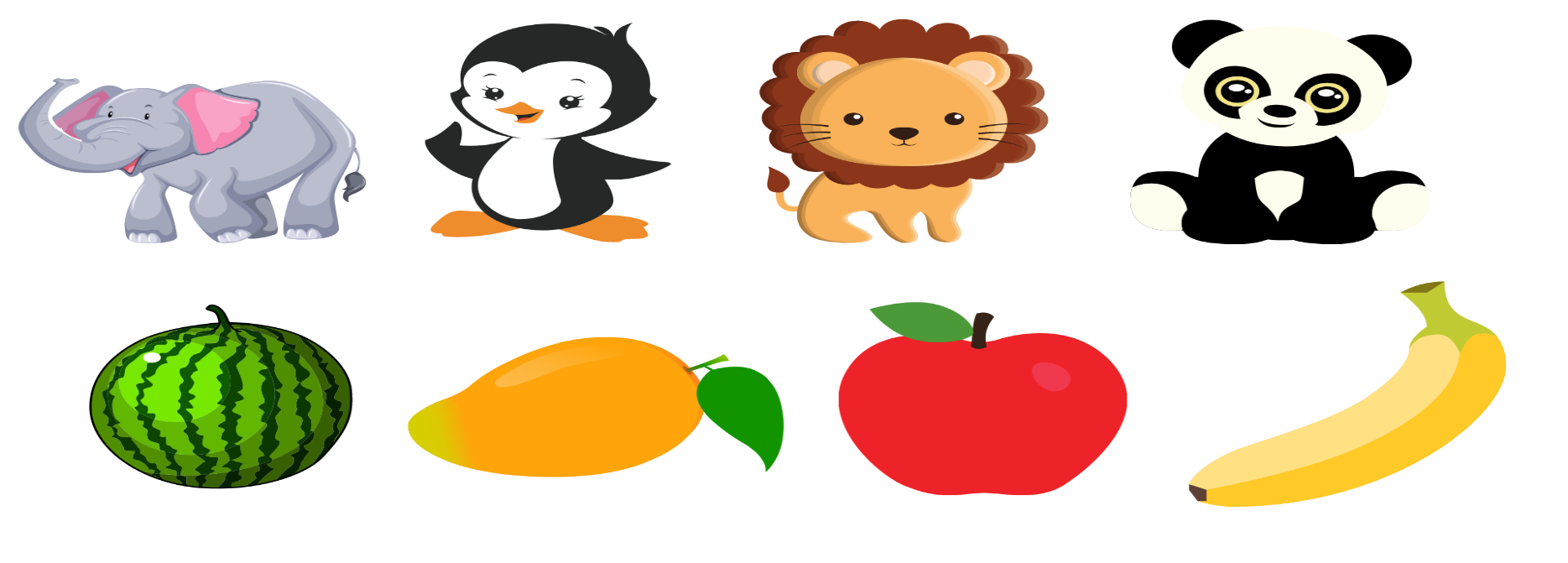 66 667
66 665
66 666
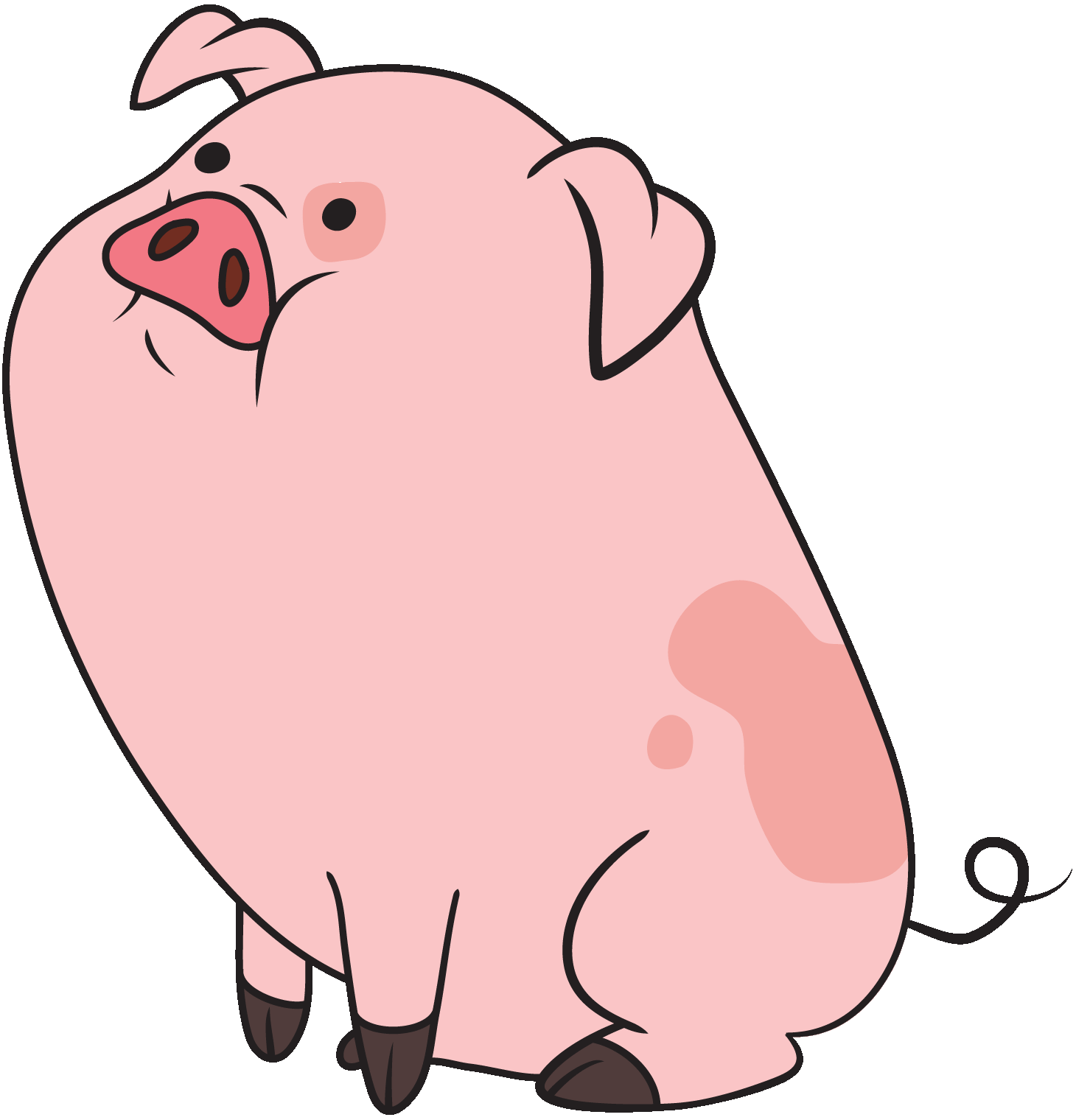 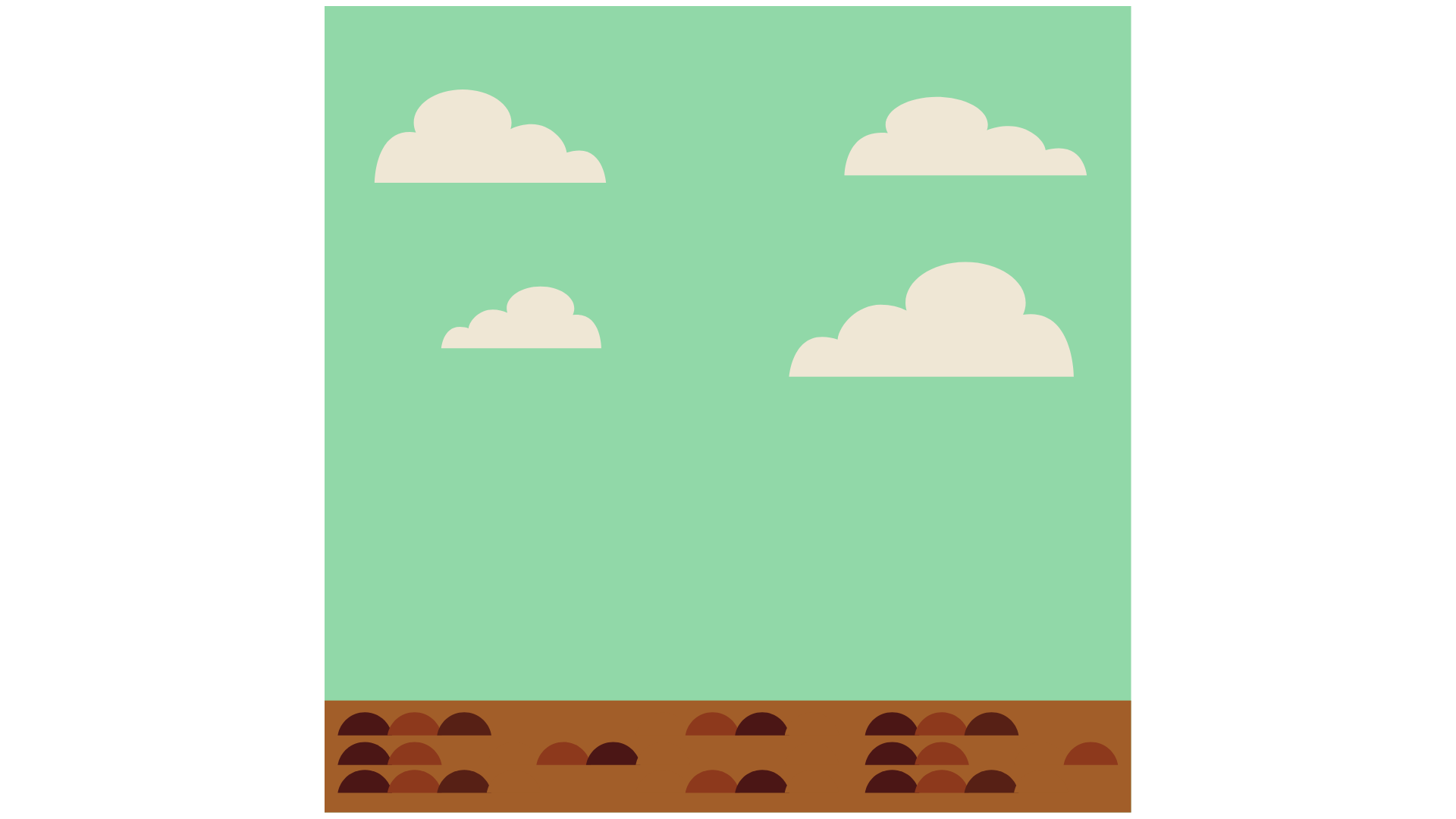 2
b. Ba số chẵn liên tiếp:
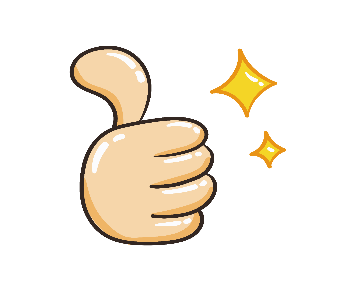 Hoàn thành
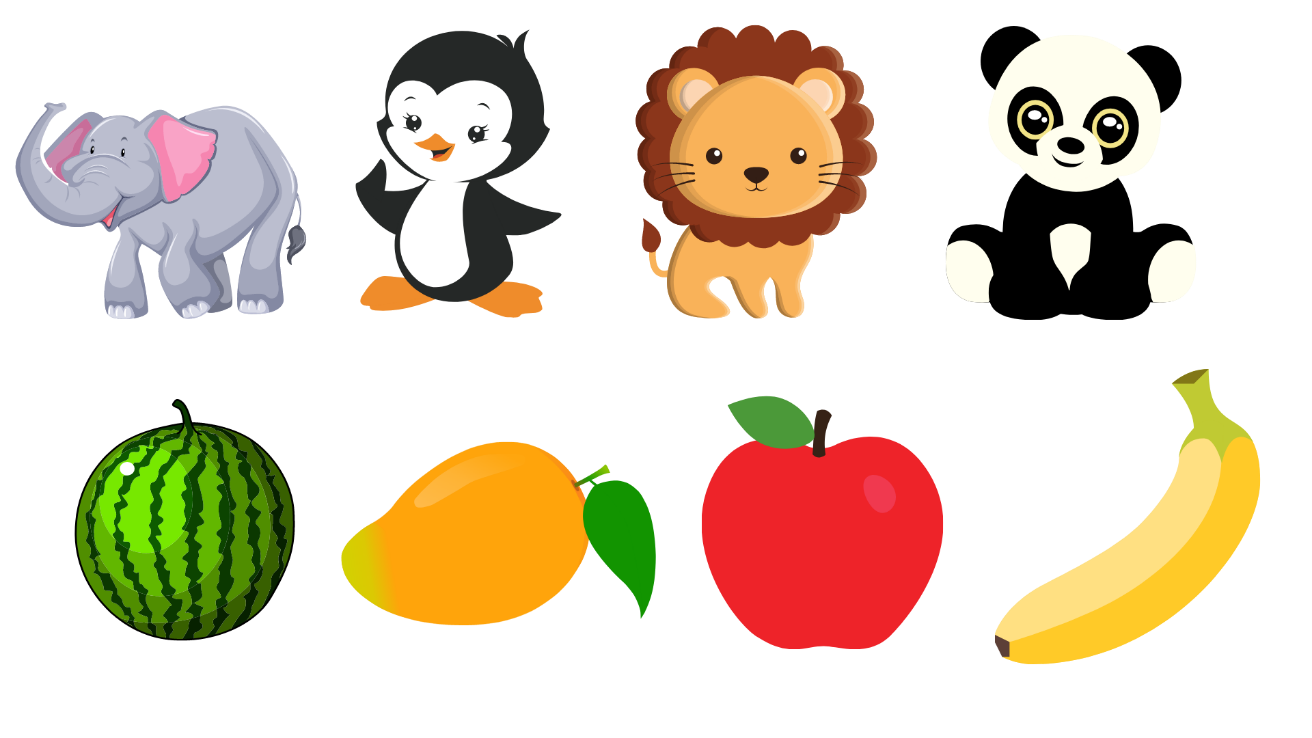 102
98
100
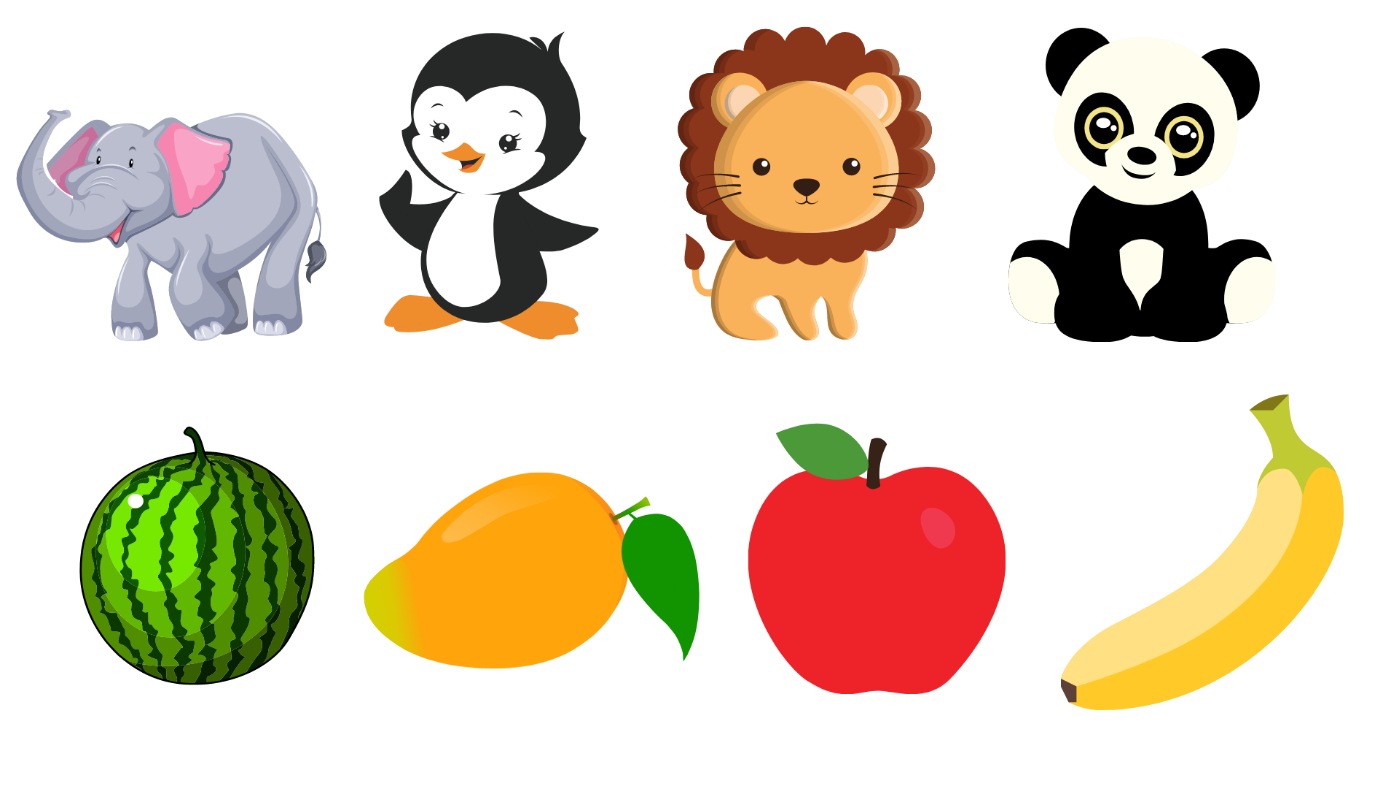 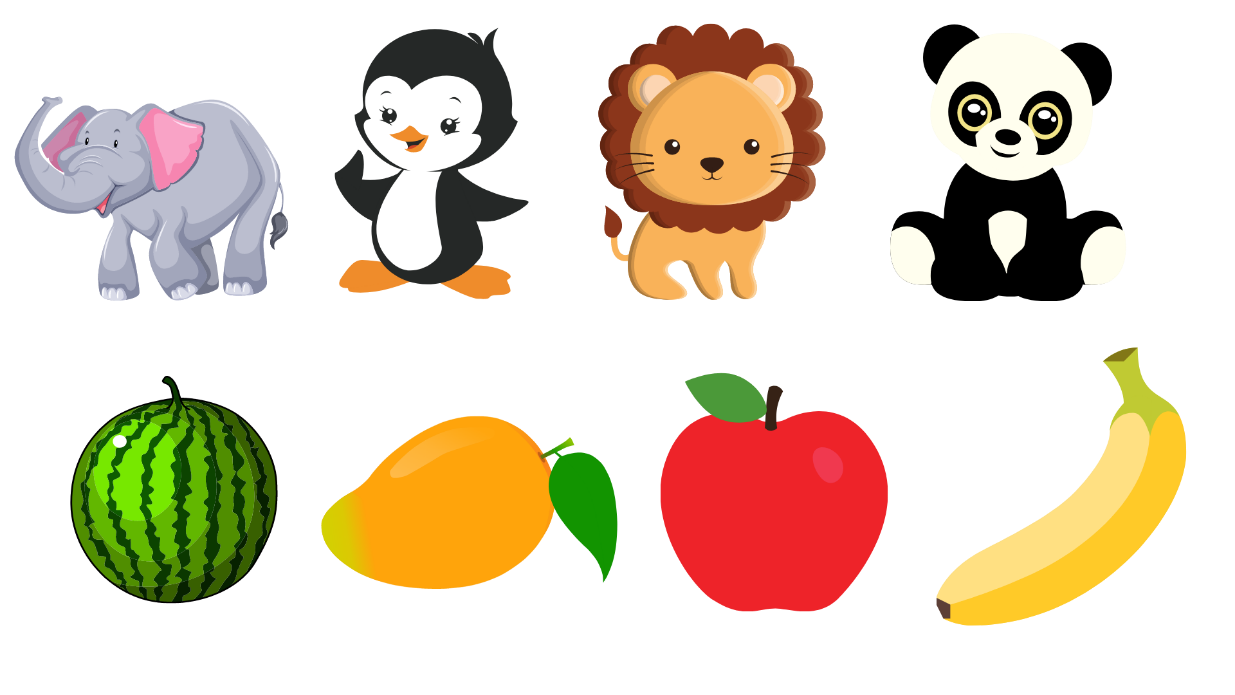 996
1000
998
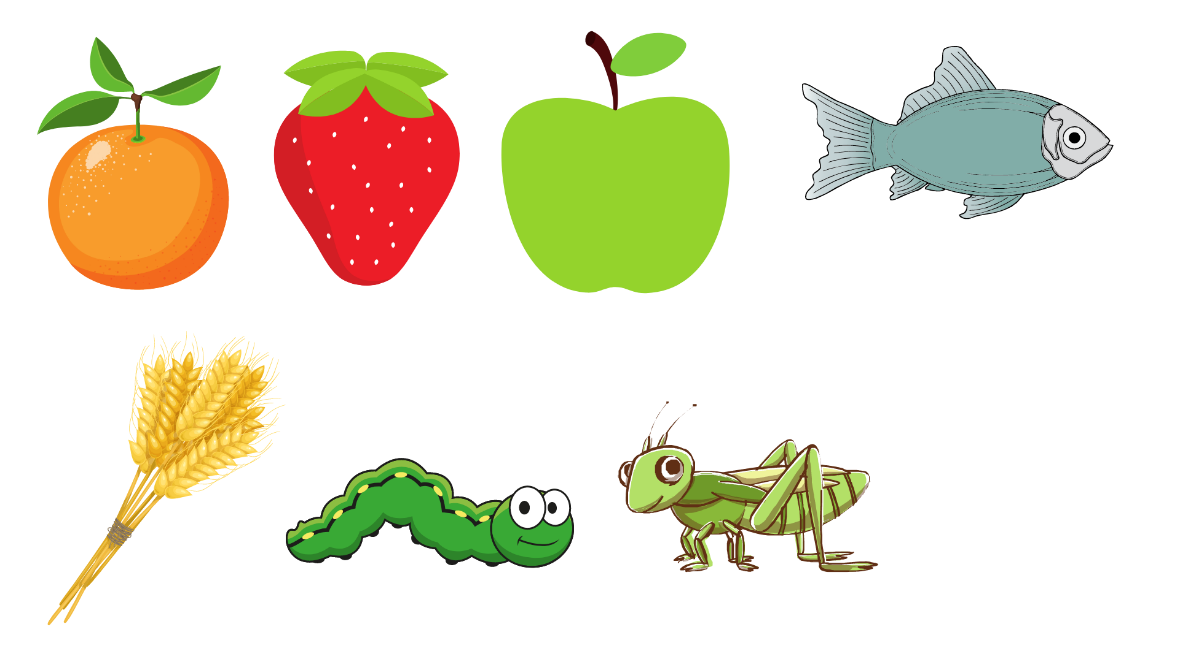 3000
3002
2998
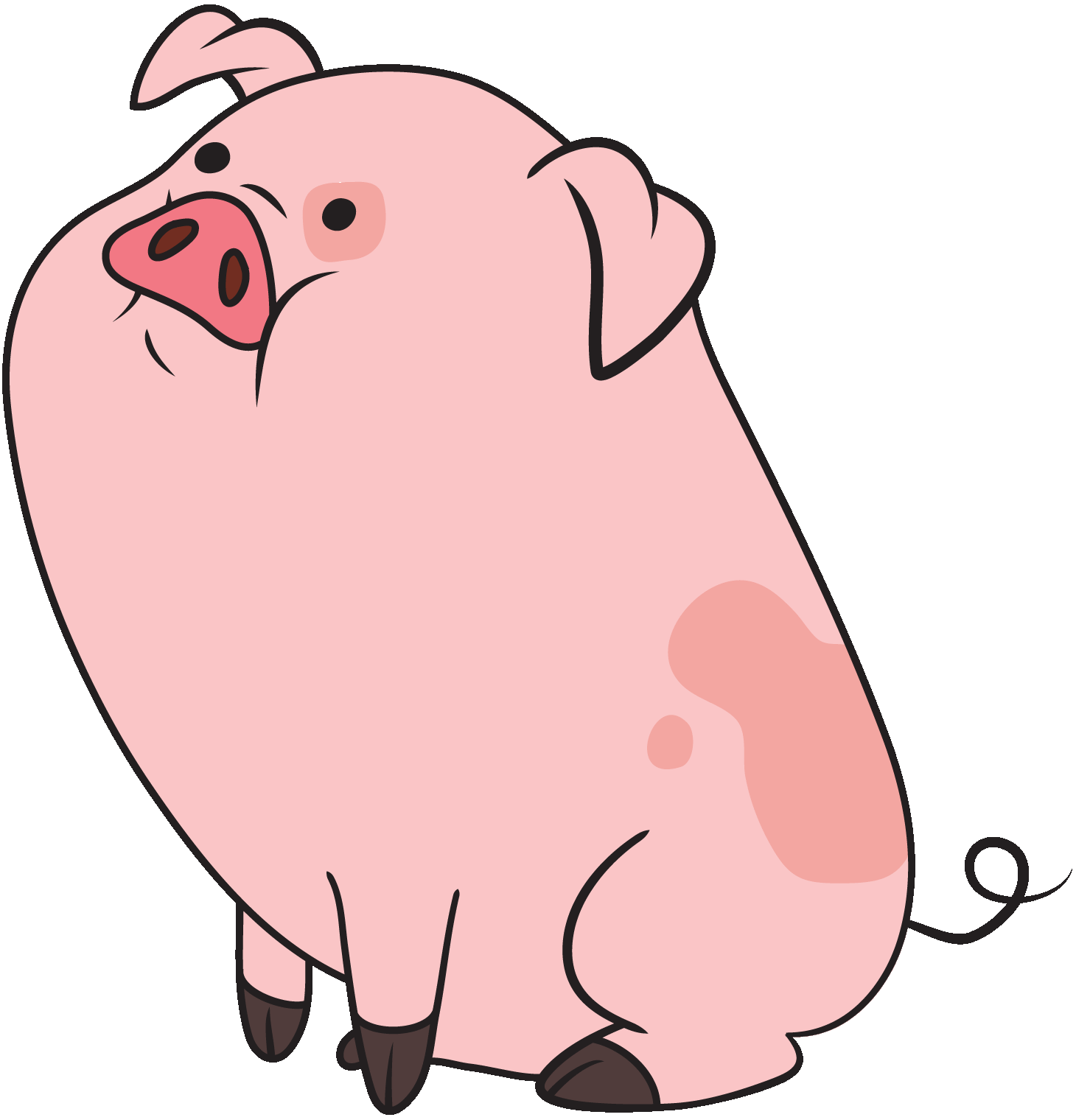 [Speaker Notes: Thầy cô click vào mũi tên để về trang cũ]
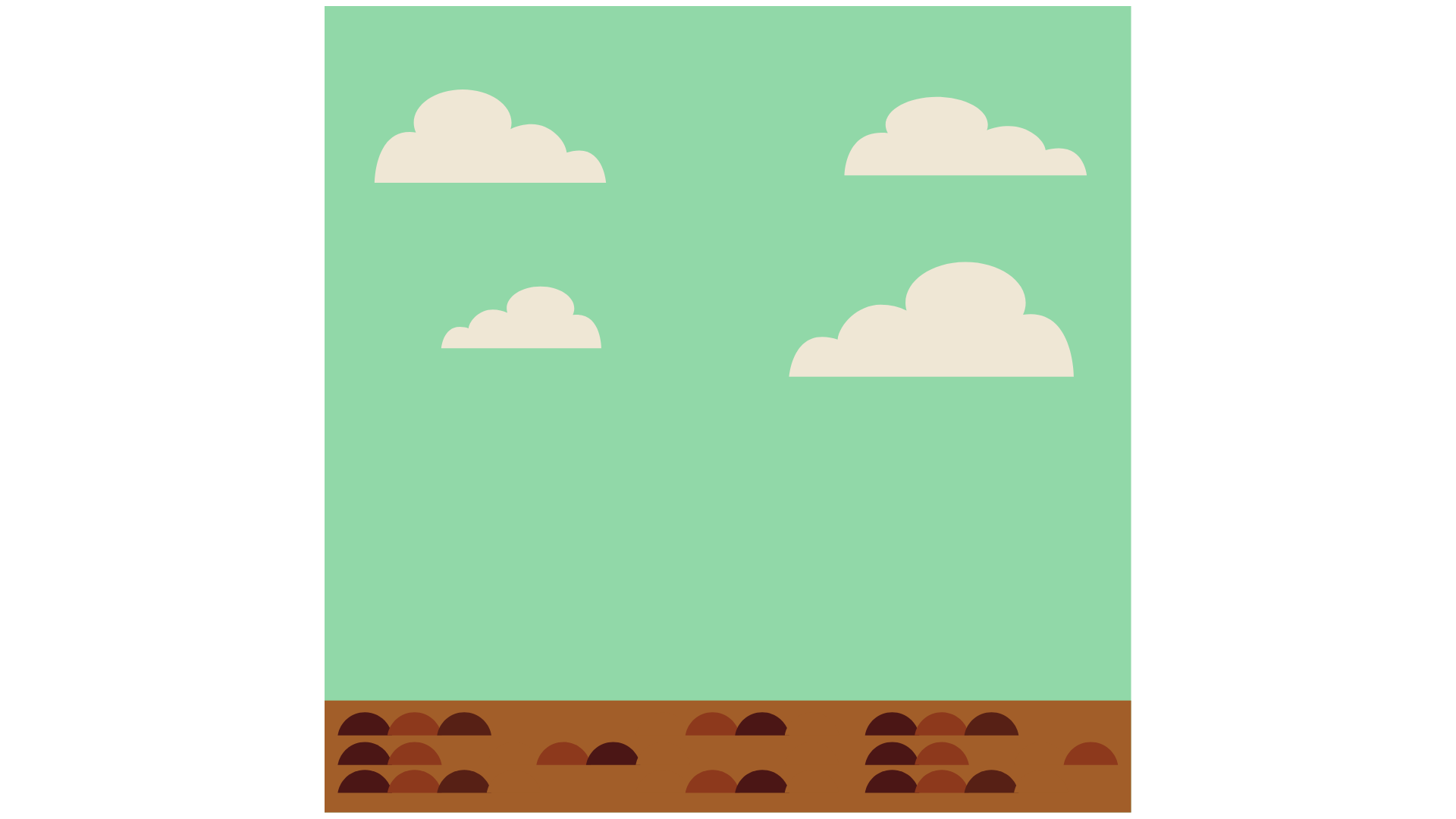 2
a. Ba số lẻ liên tiếp:
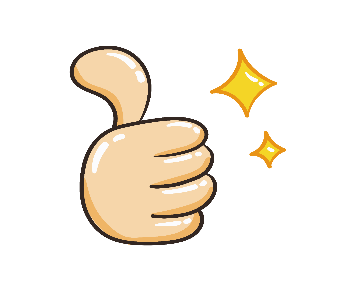 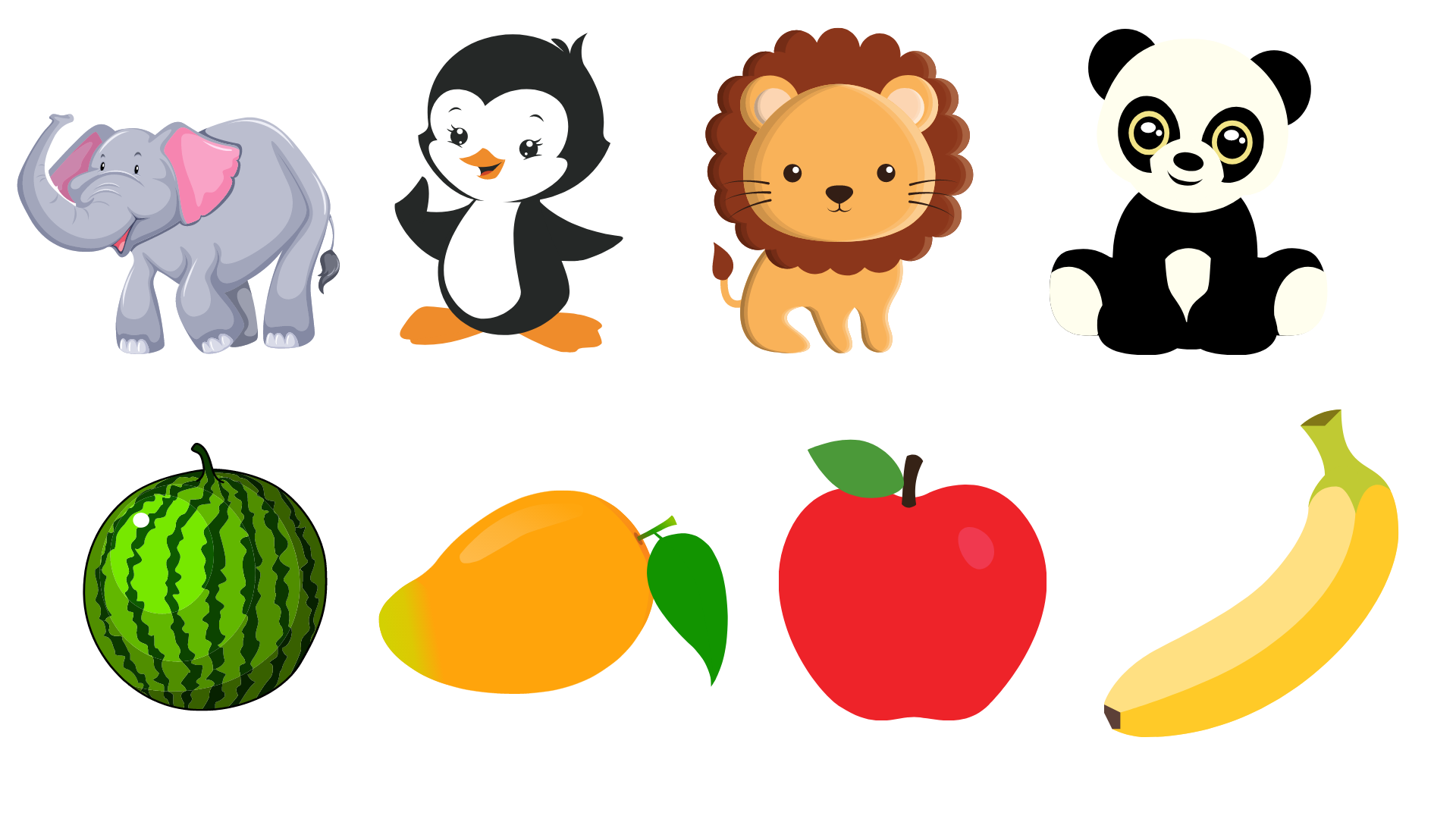 Hoàn thành
79
77
81
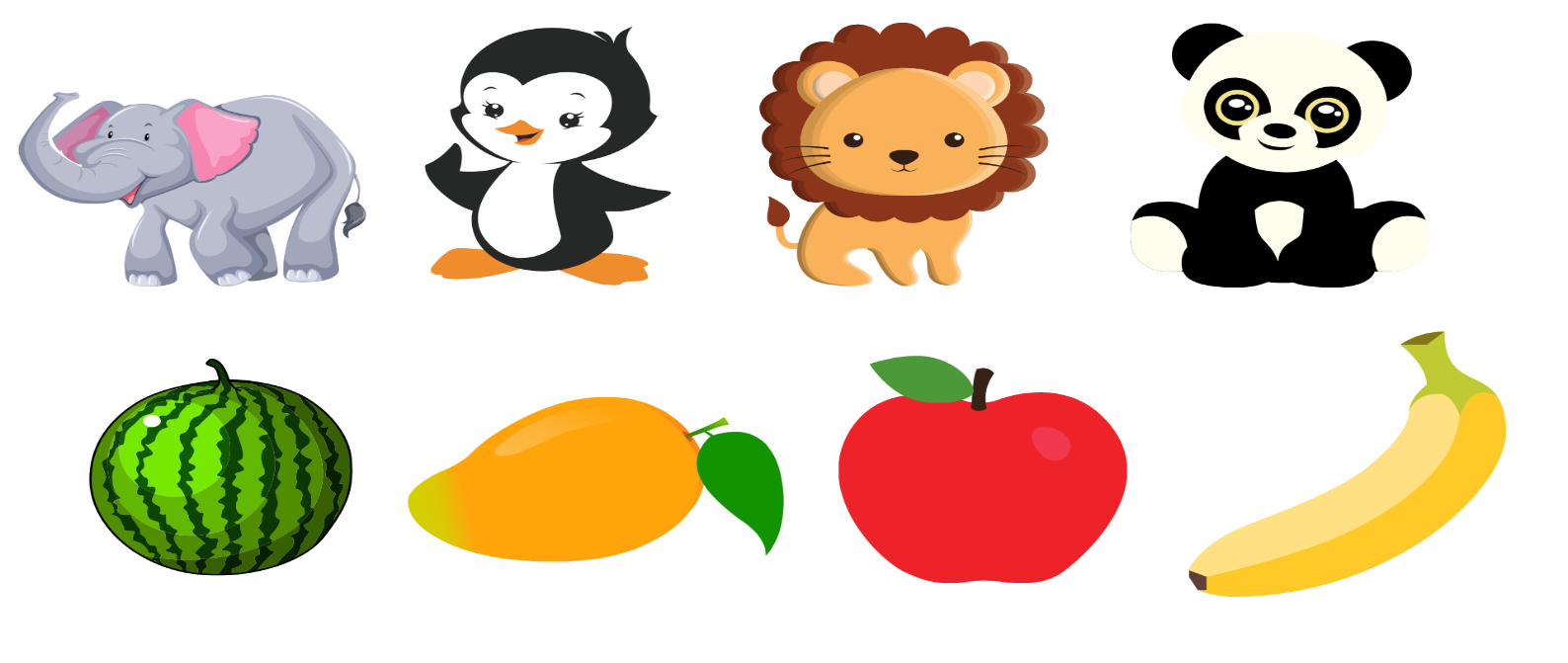 299
303
301
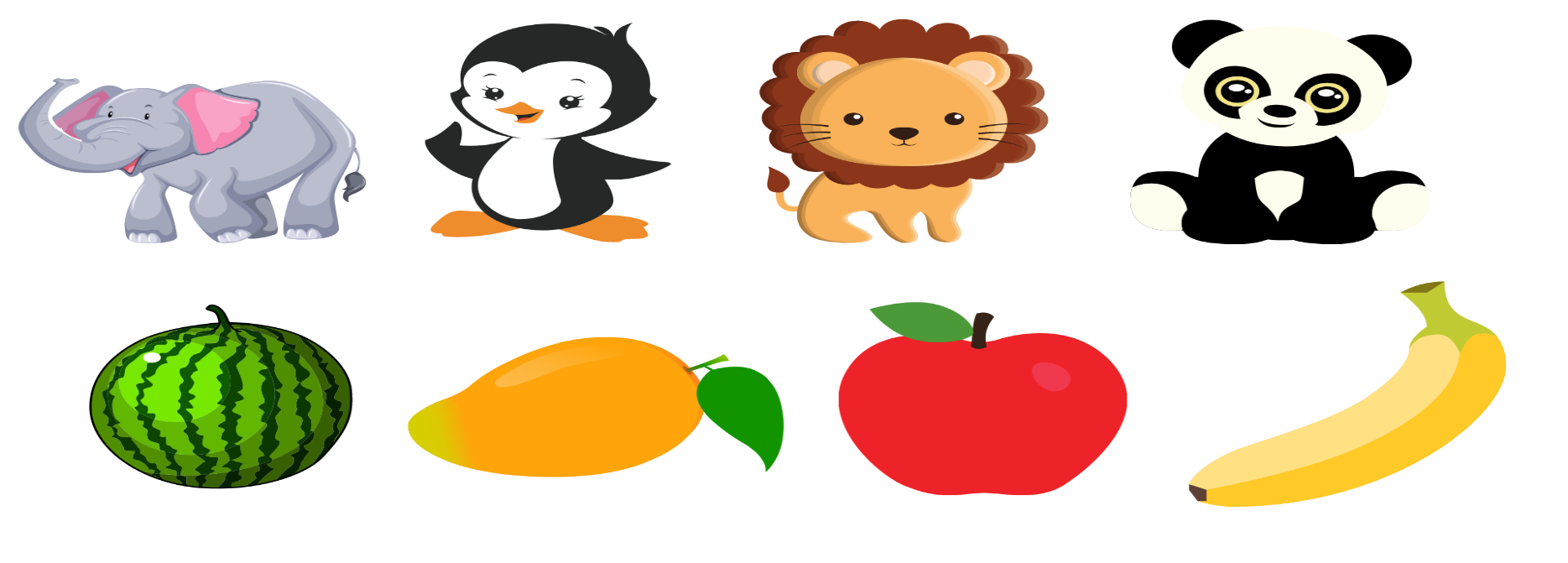 2 003
2 001
1 999
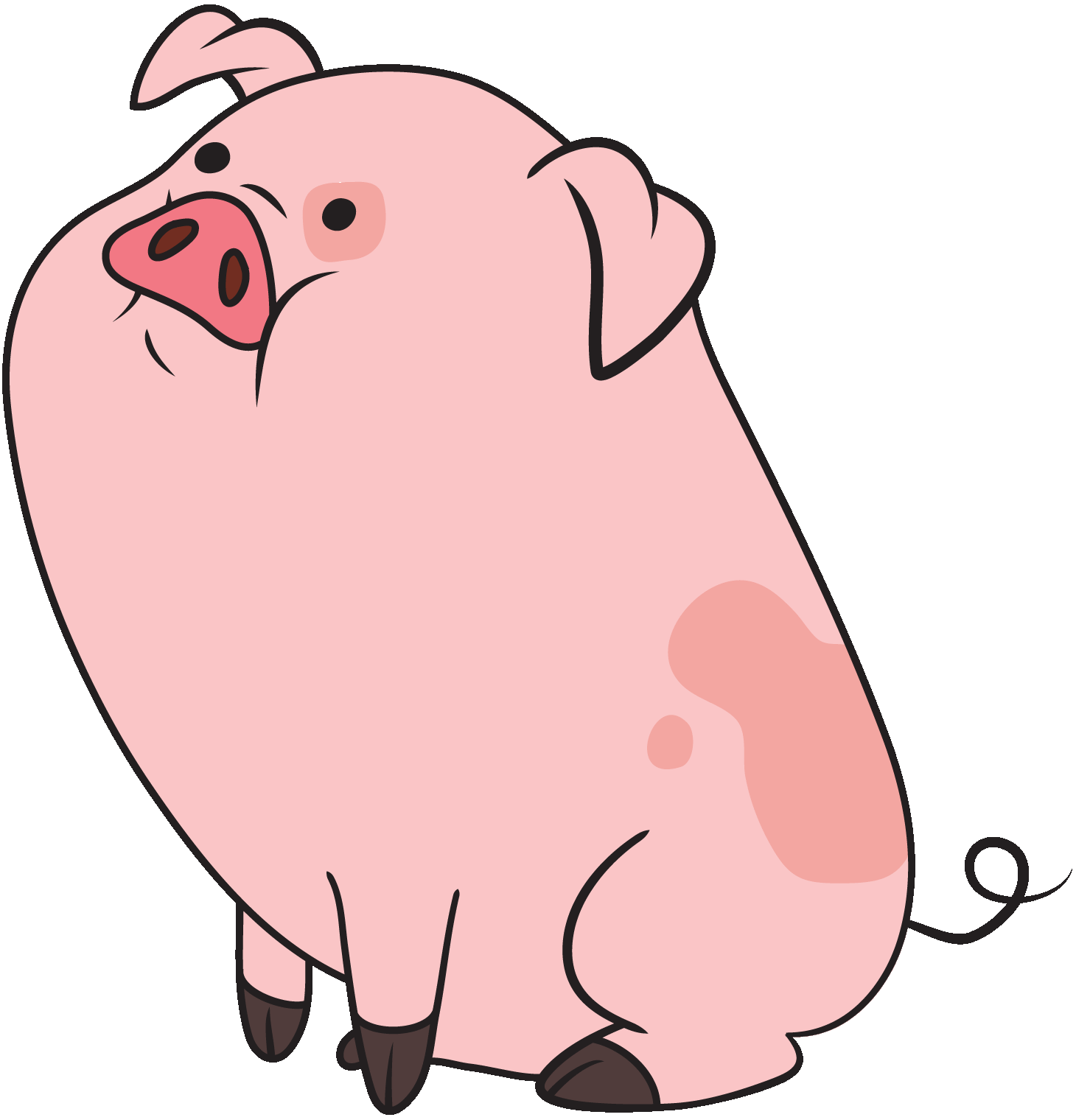 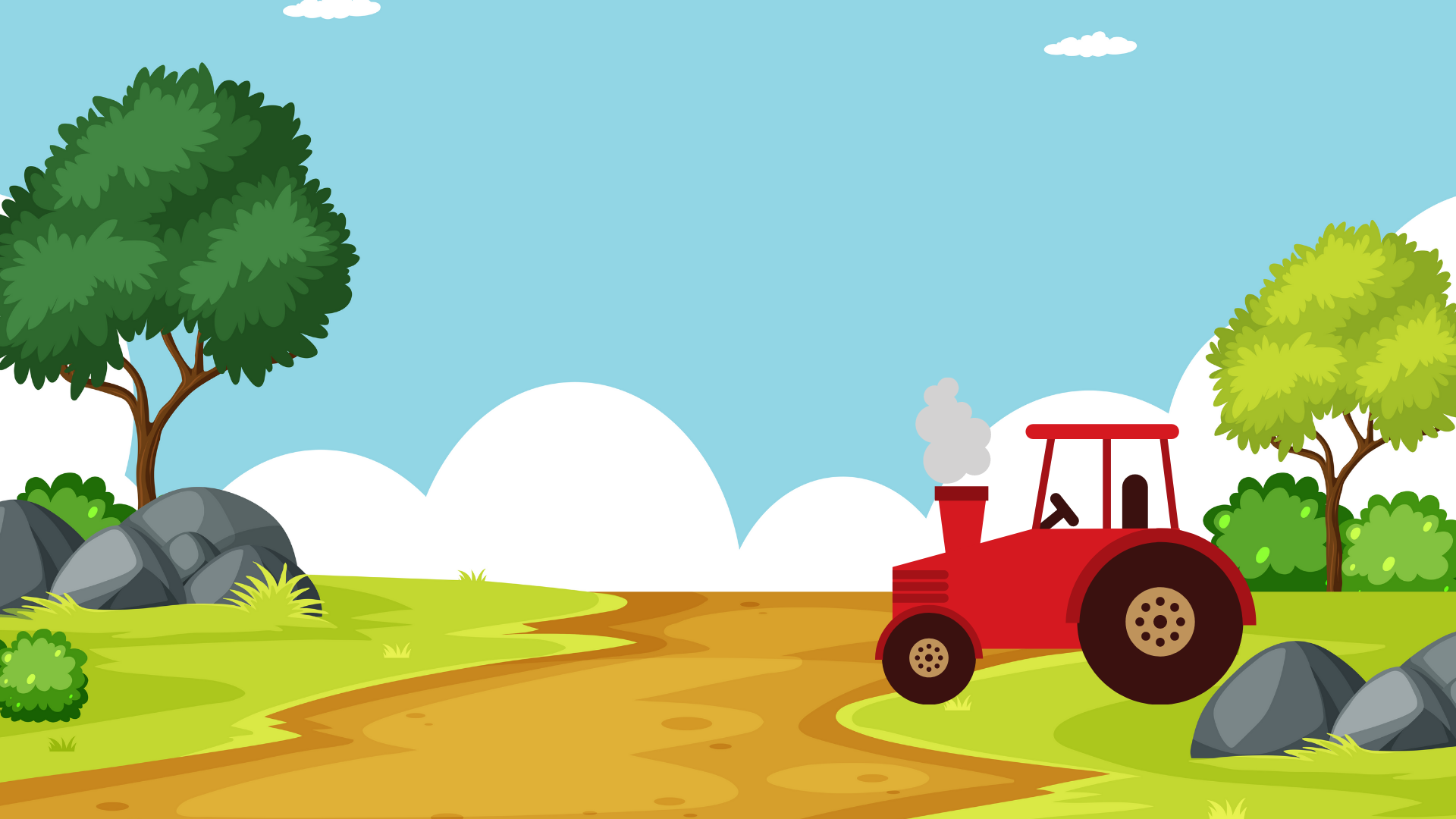 Các bạn giỏi quá! Cùng vượt qua thử thách tiếp theo nhé!
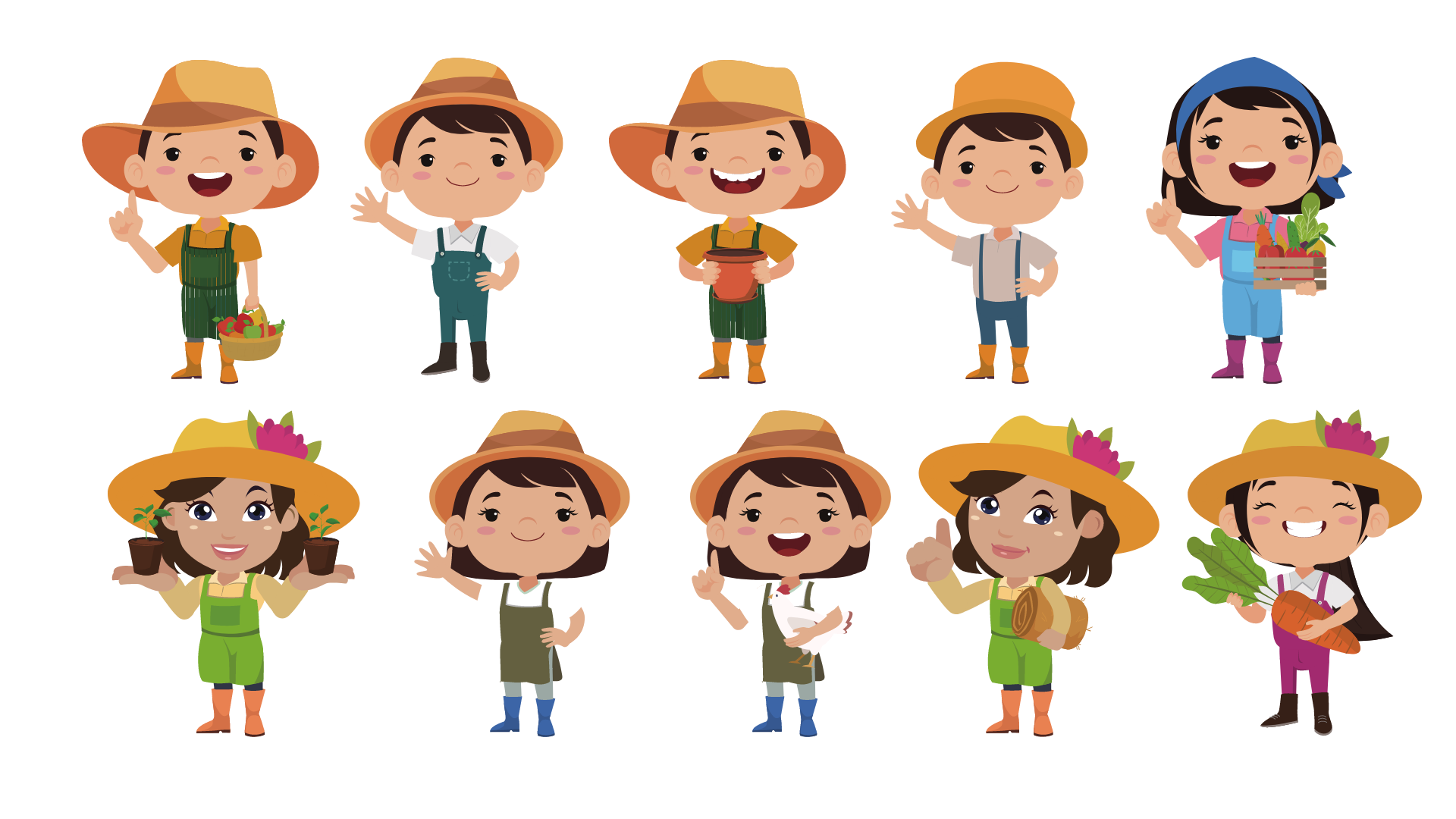 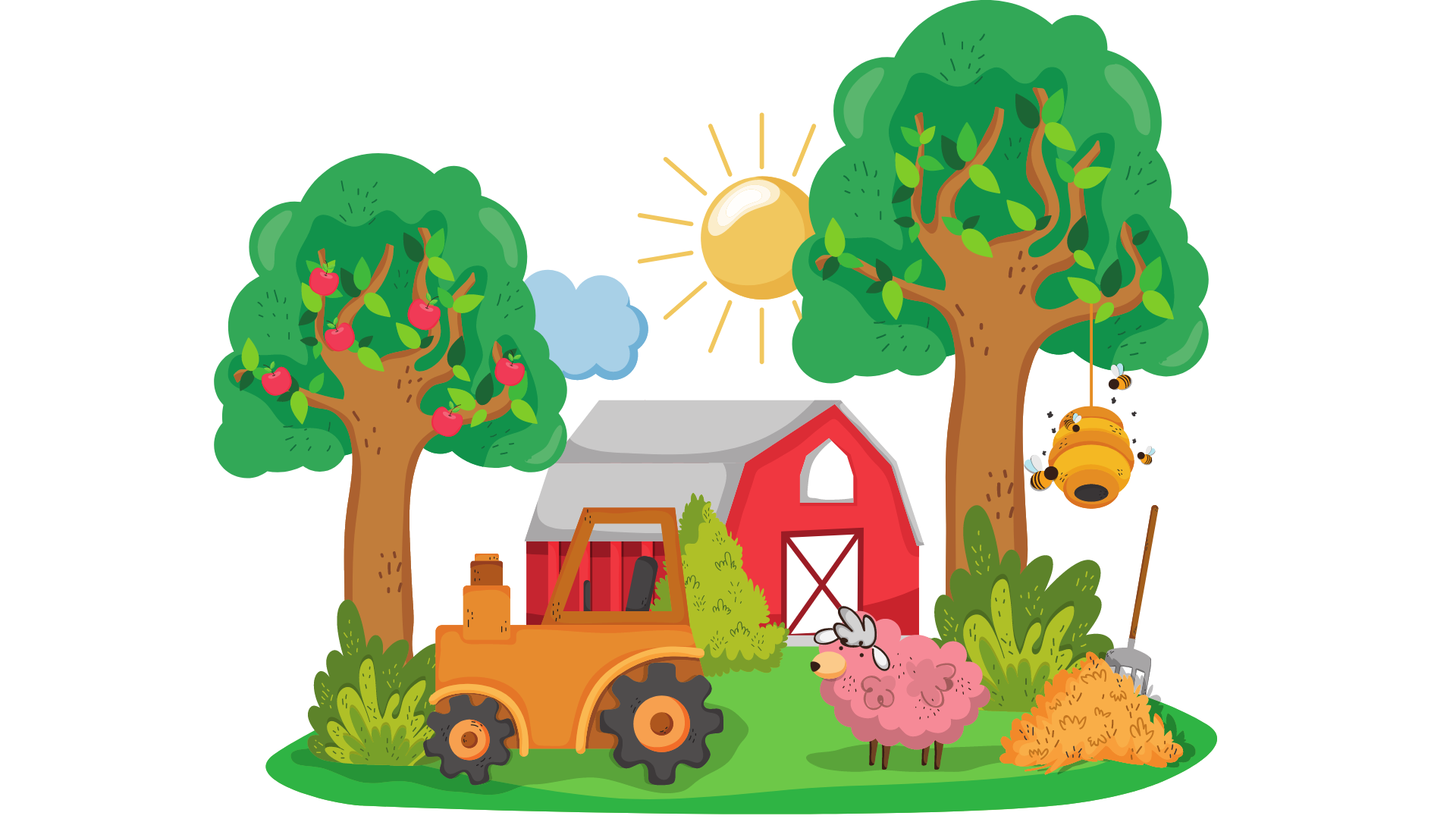 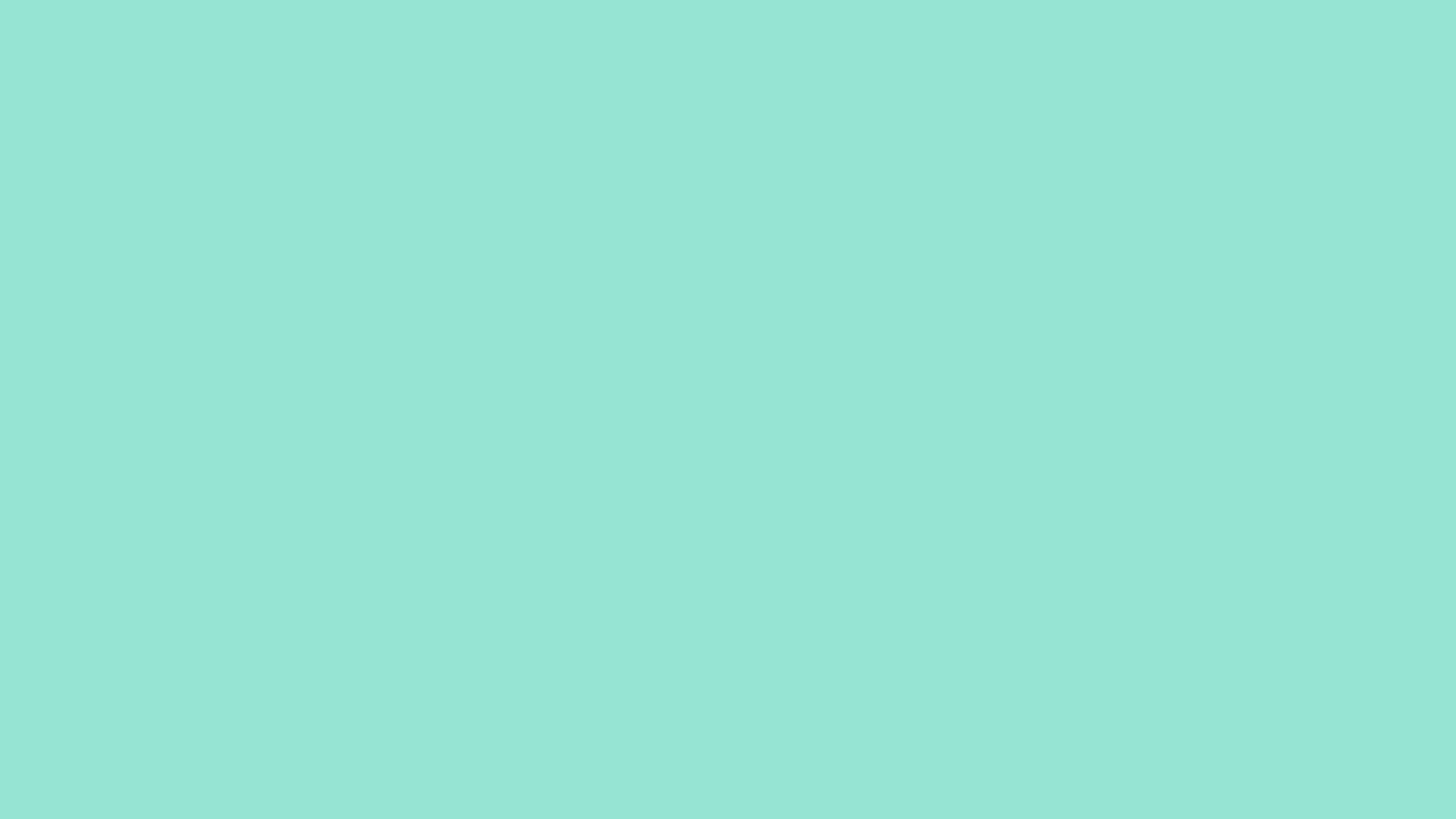 Nhiệm vụ
DỌN LÔNG CỪU
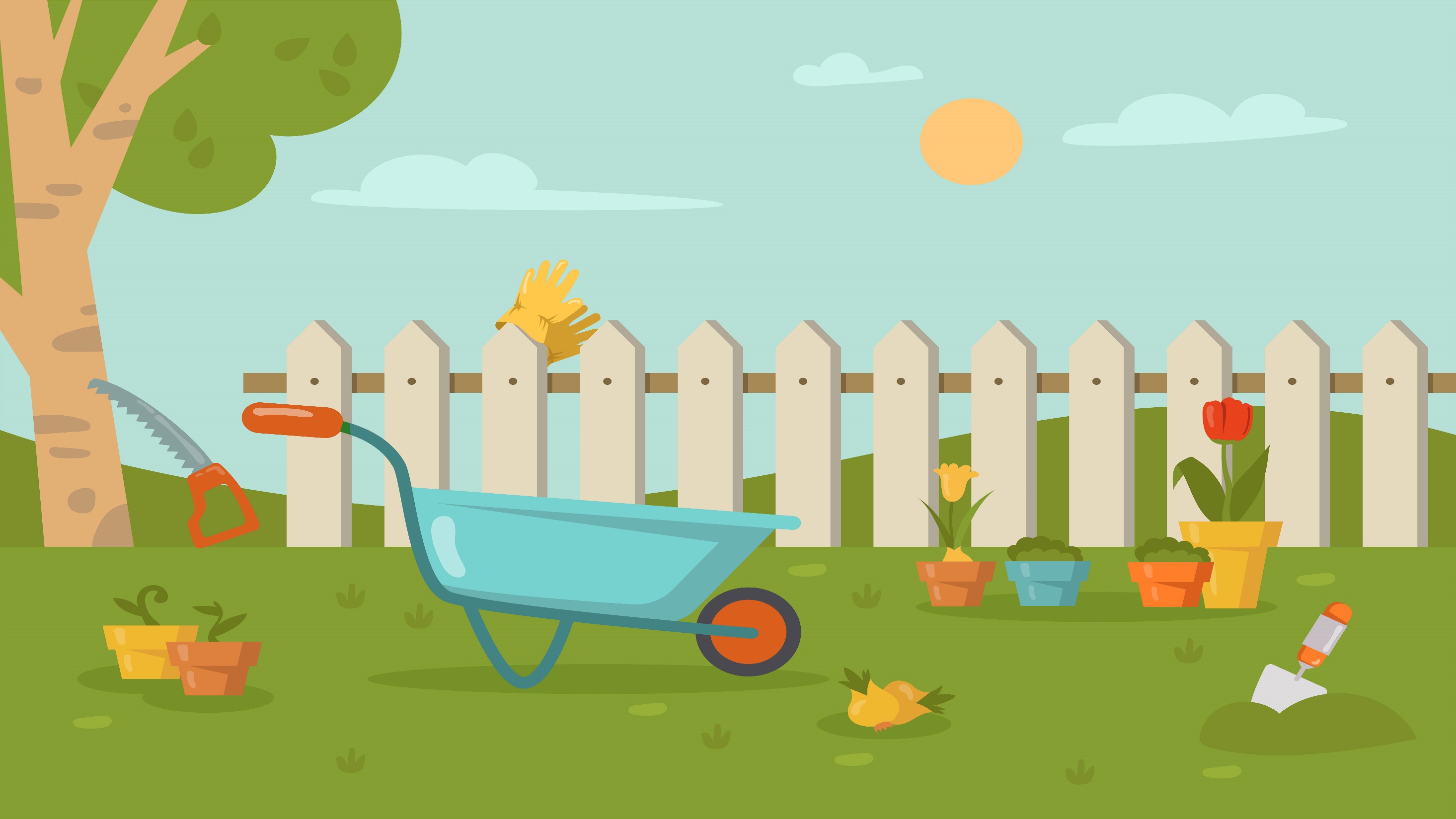 Bạn cần nhớ:
Trong 2 số tự nhiên:
+ Số nào có nhiều chữ số hơn thì lớn hơn. Số nào có ít chữ số hơn thì bé hơn.
+ Nếu hai số có số chữ số bằng nhau thì so sánh từng cặp chữ số ở cùng một hàng kể từ trái sáng phải.
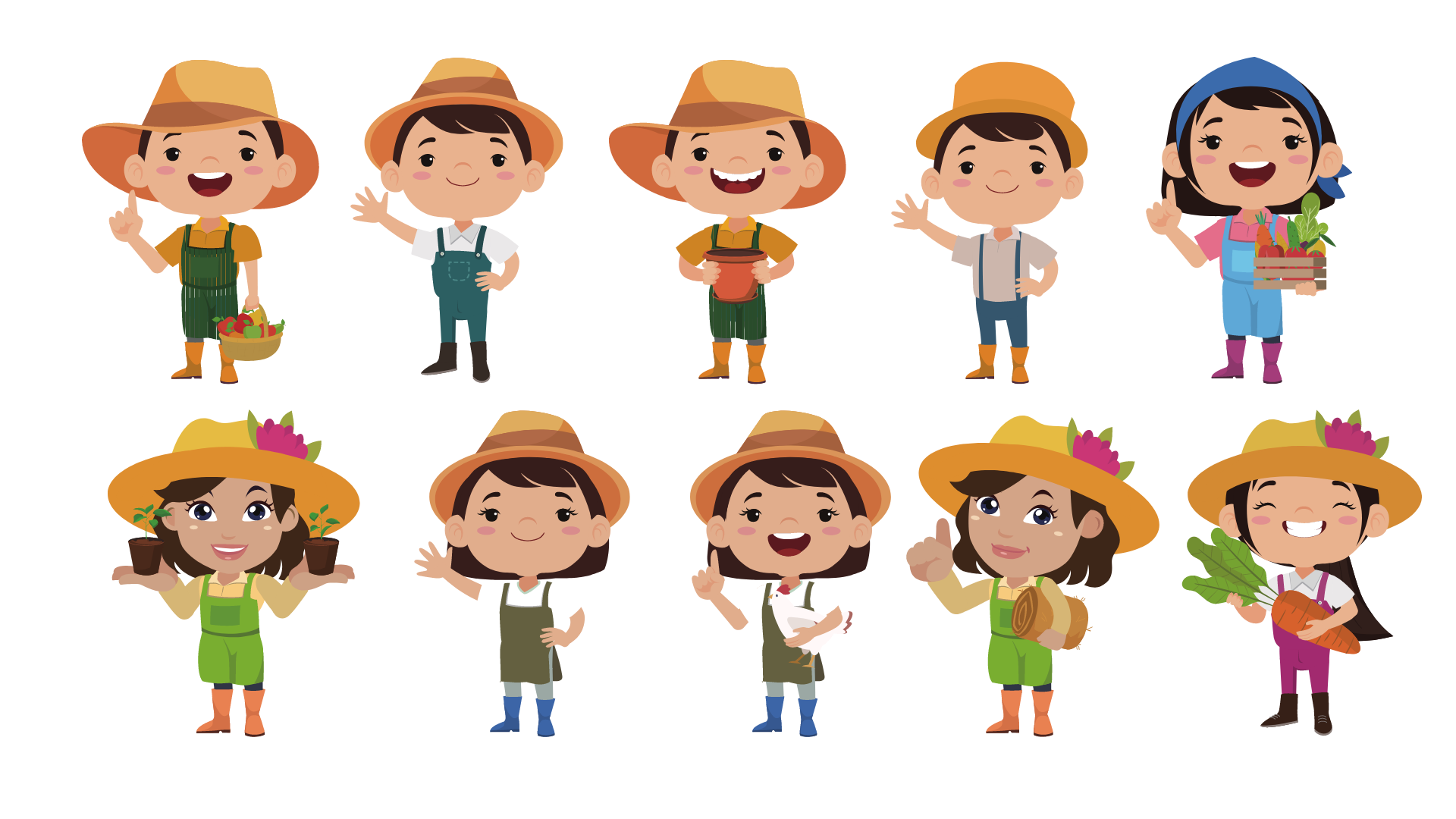 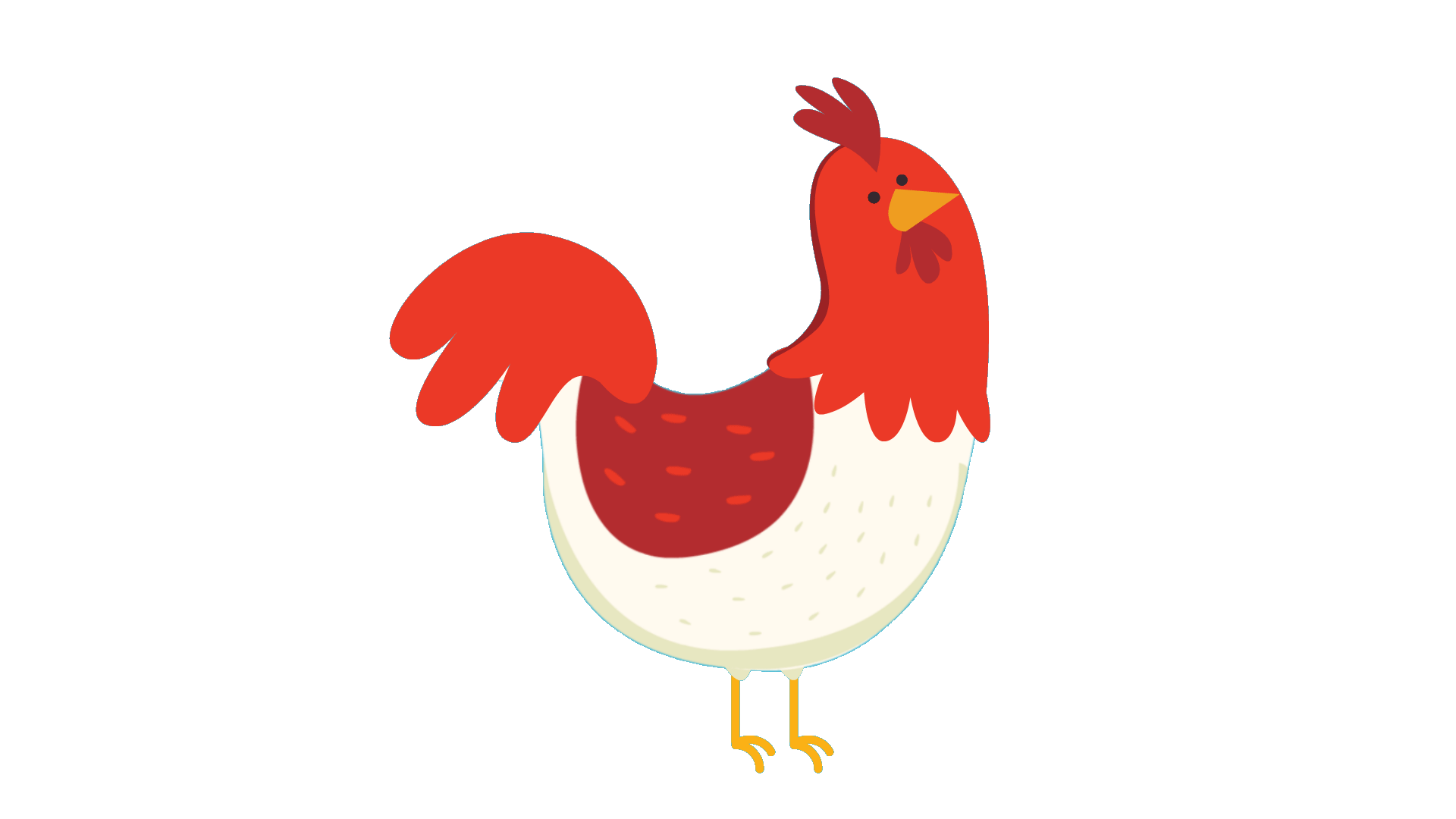 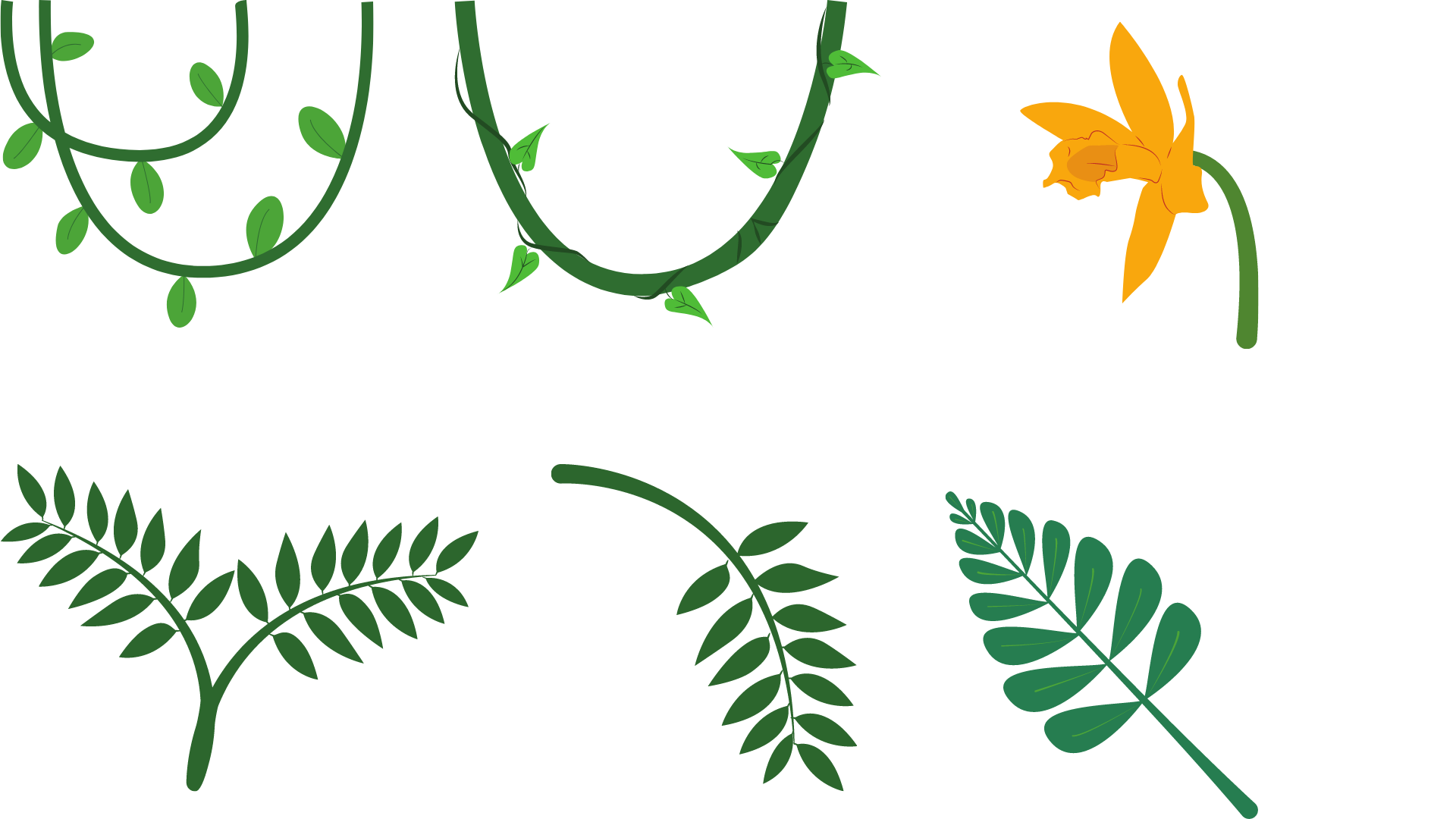 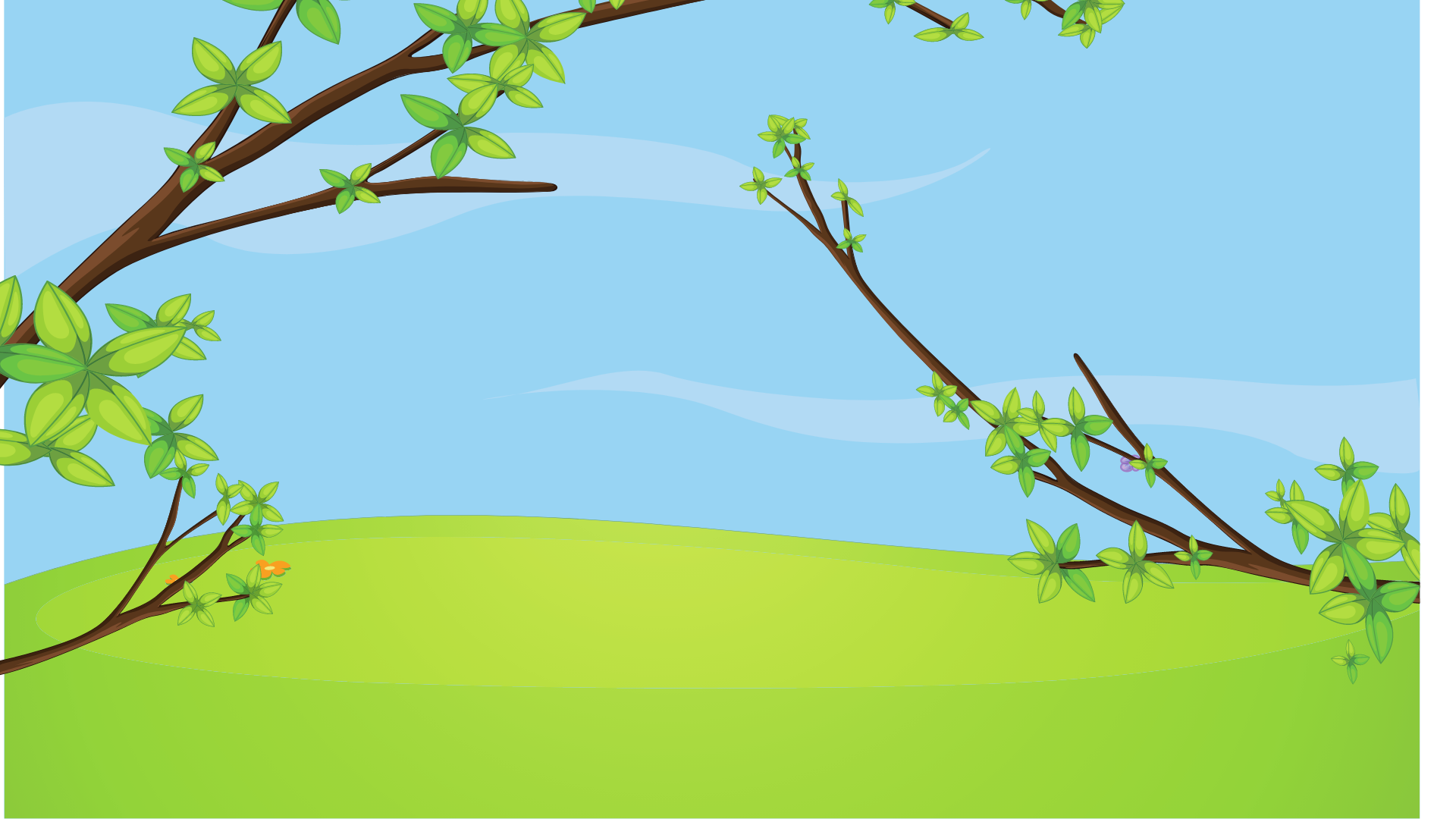 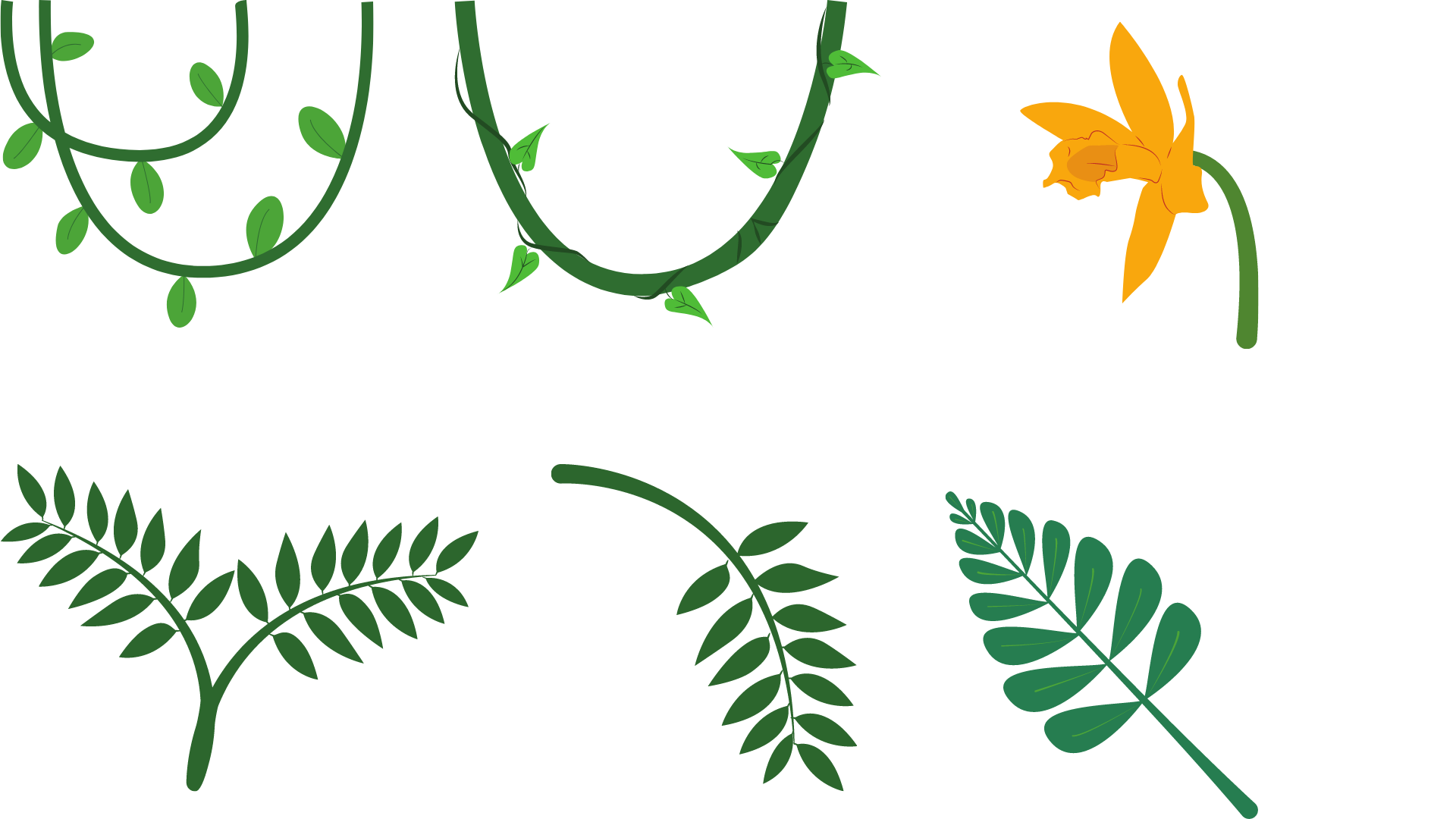 3
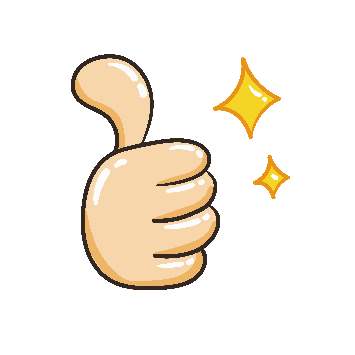 >
< 
=
Hoàn thành
?
1 000 … 997
       6 987 … 10 087
7 500 : 10 … 750
53 796 … 53 800
217 690 … 217 689
  68 400 … 684 x 100
<
>
<
>
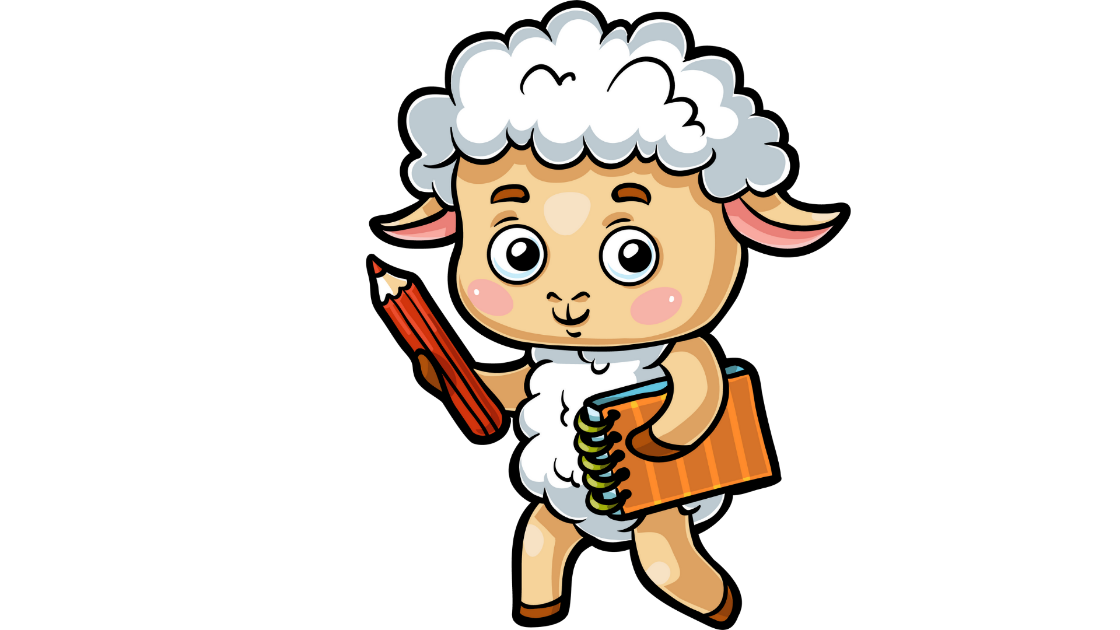 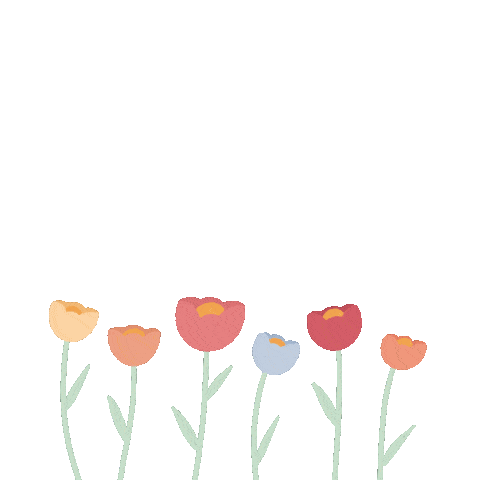 =
=
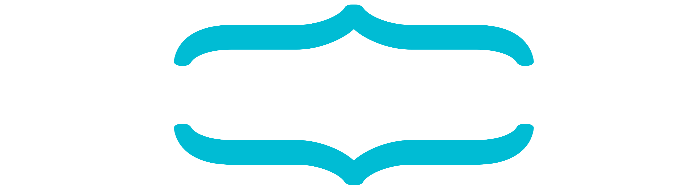 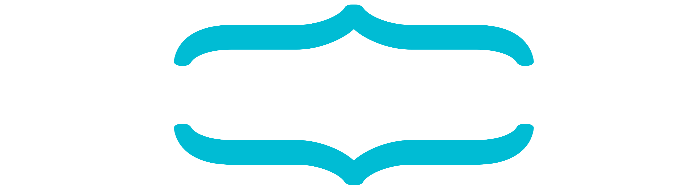 750
68 400
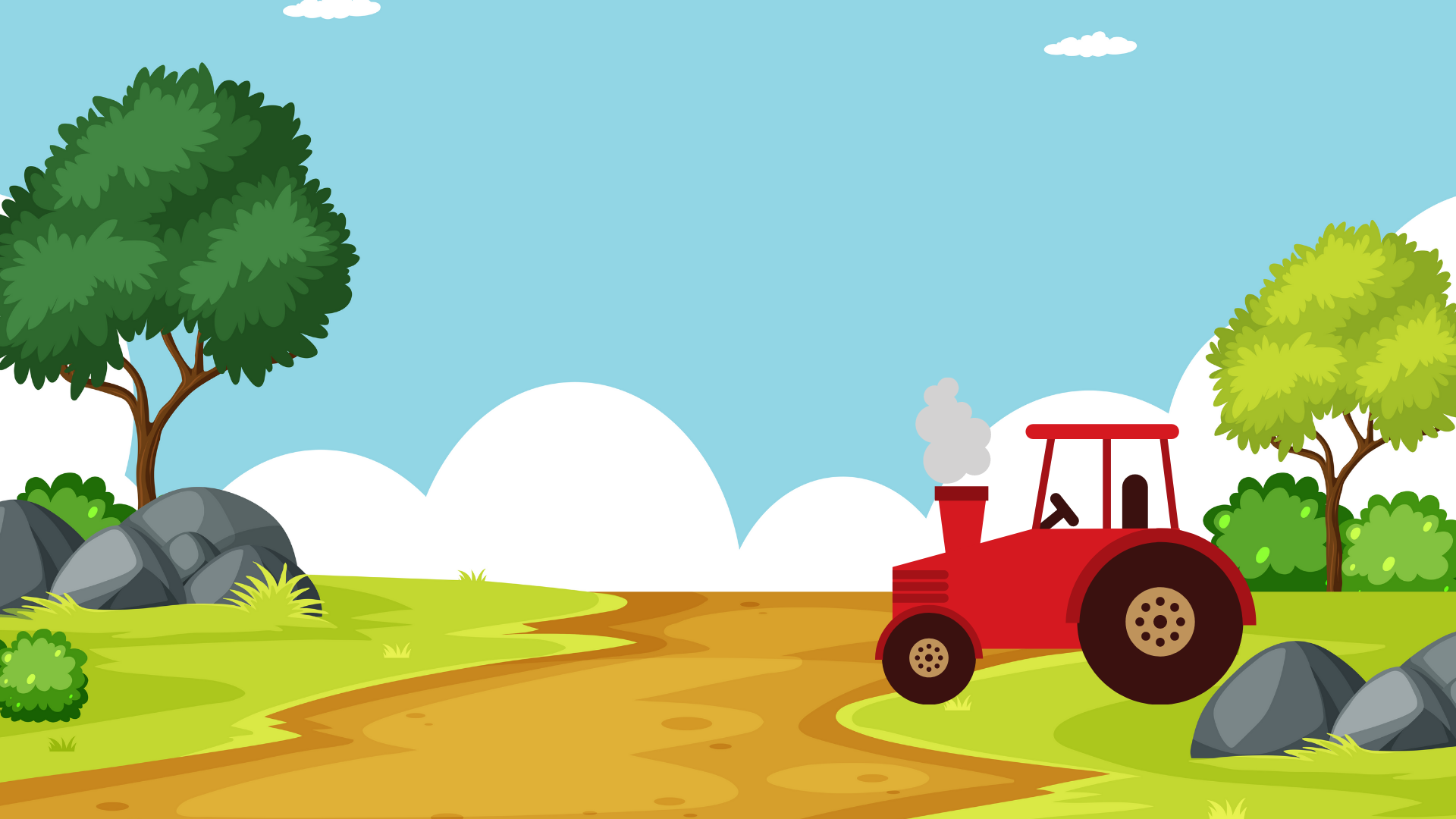 4
Viết các số theo thứ tự:
Từ bé đến lớn: 4 856;  3 999;  5 486;  5 468.
Từ lớn đến bé: 2 763;  2 736;  3 726;  3 762.
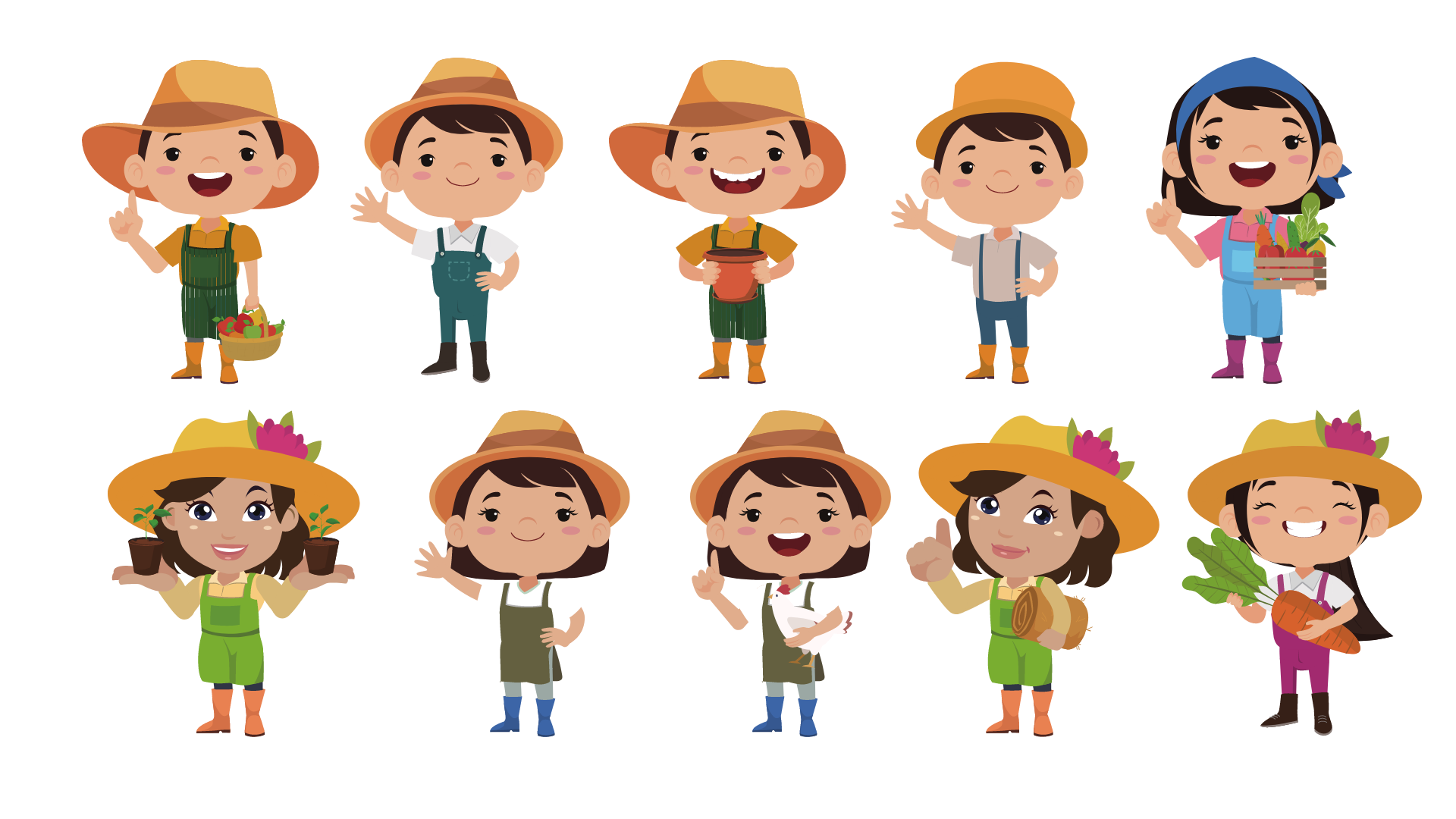 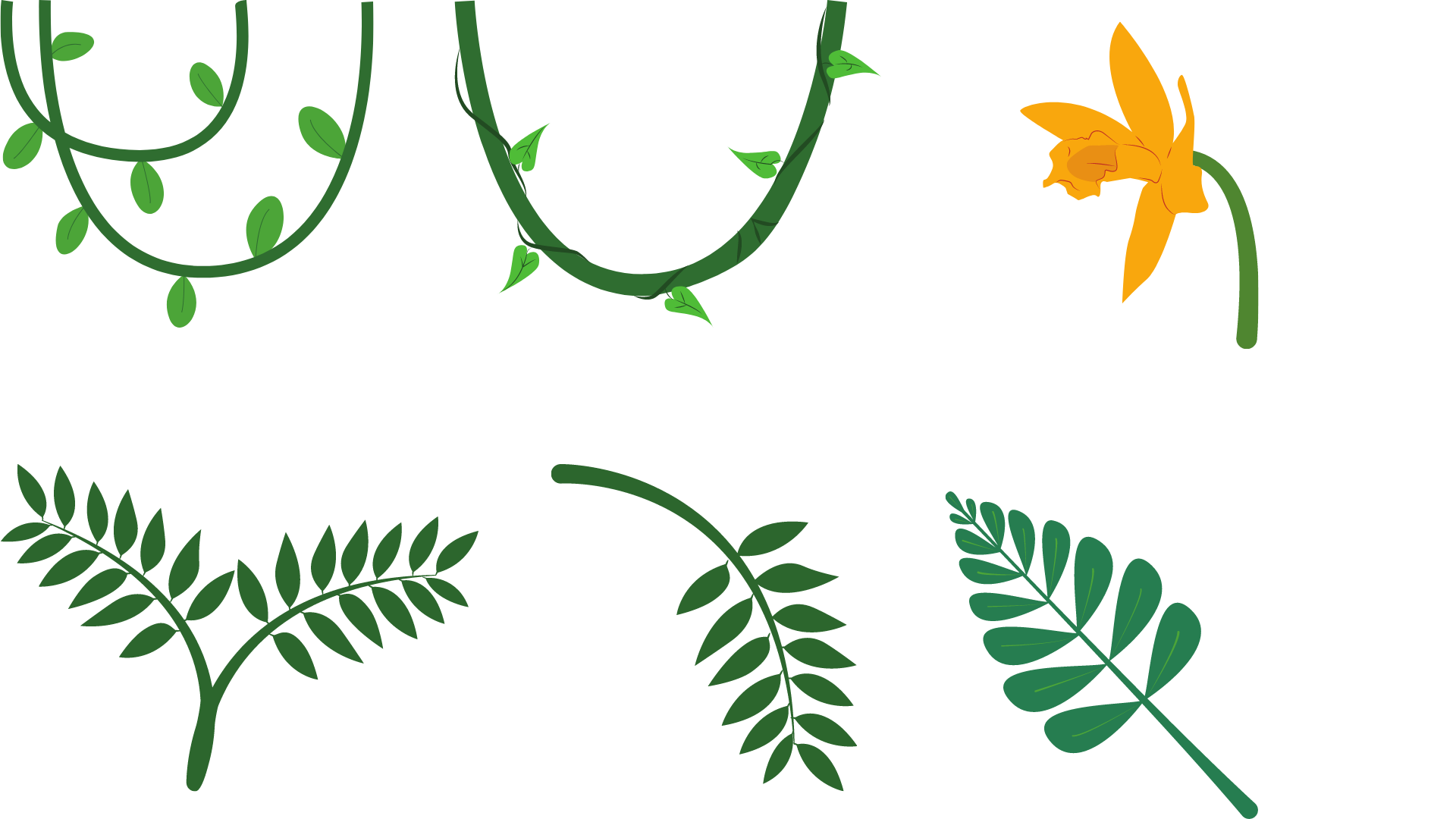 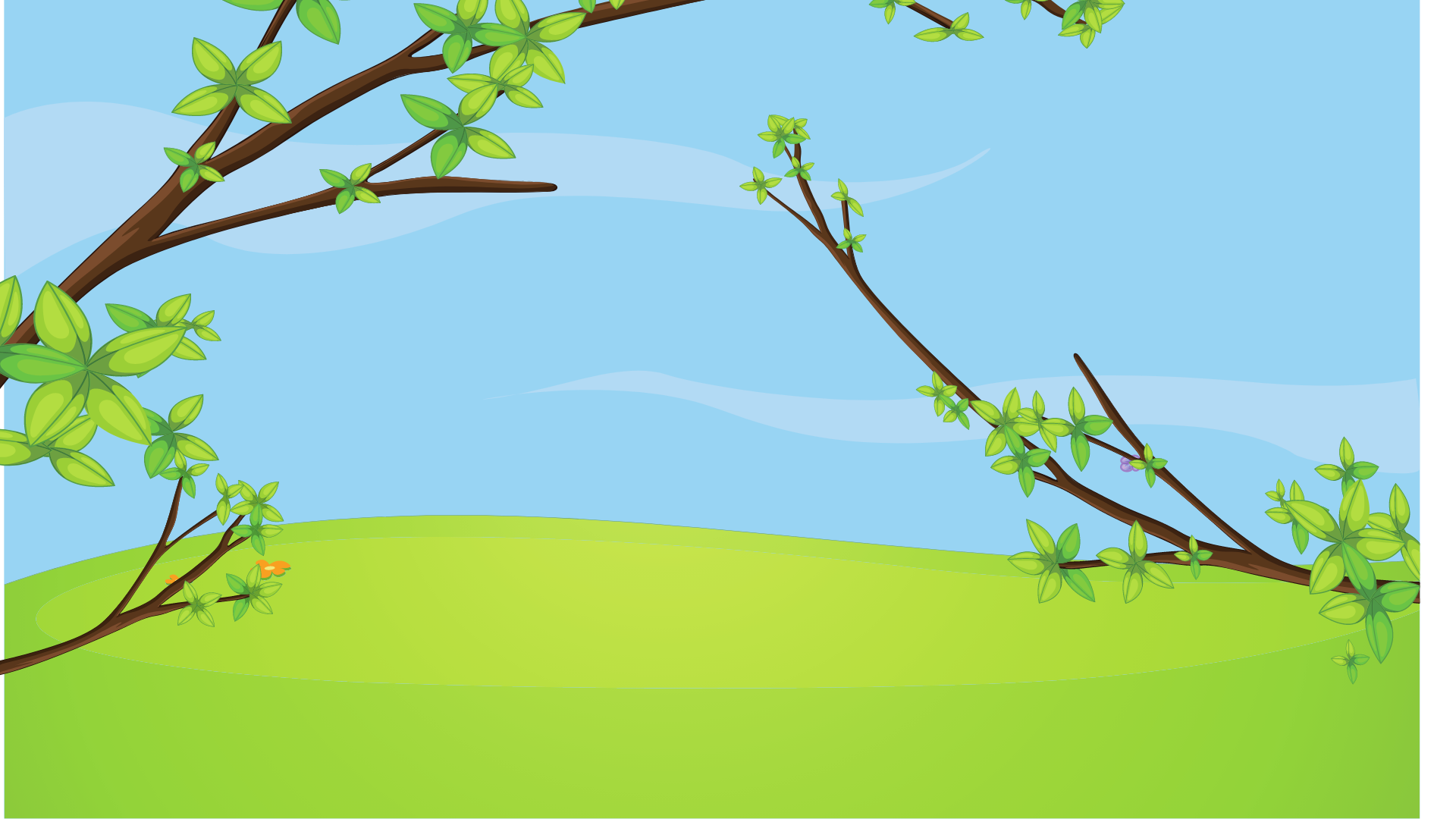 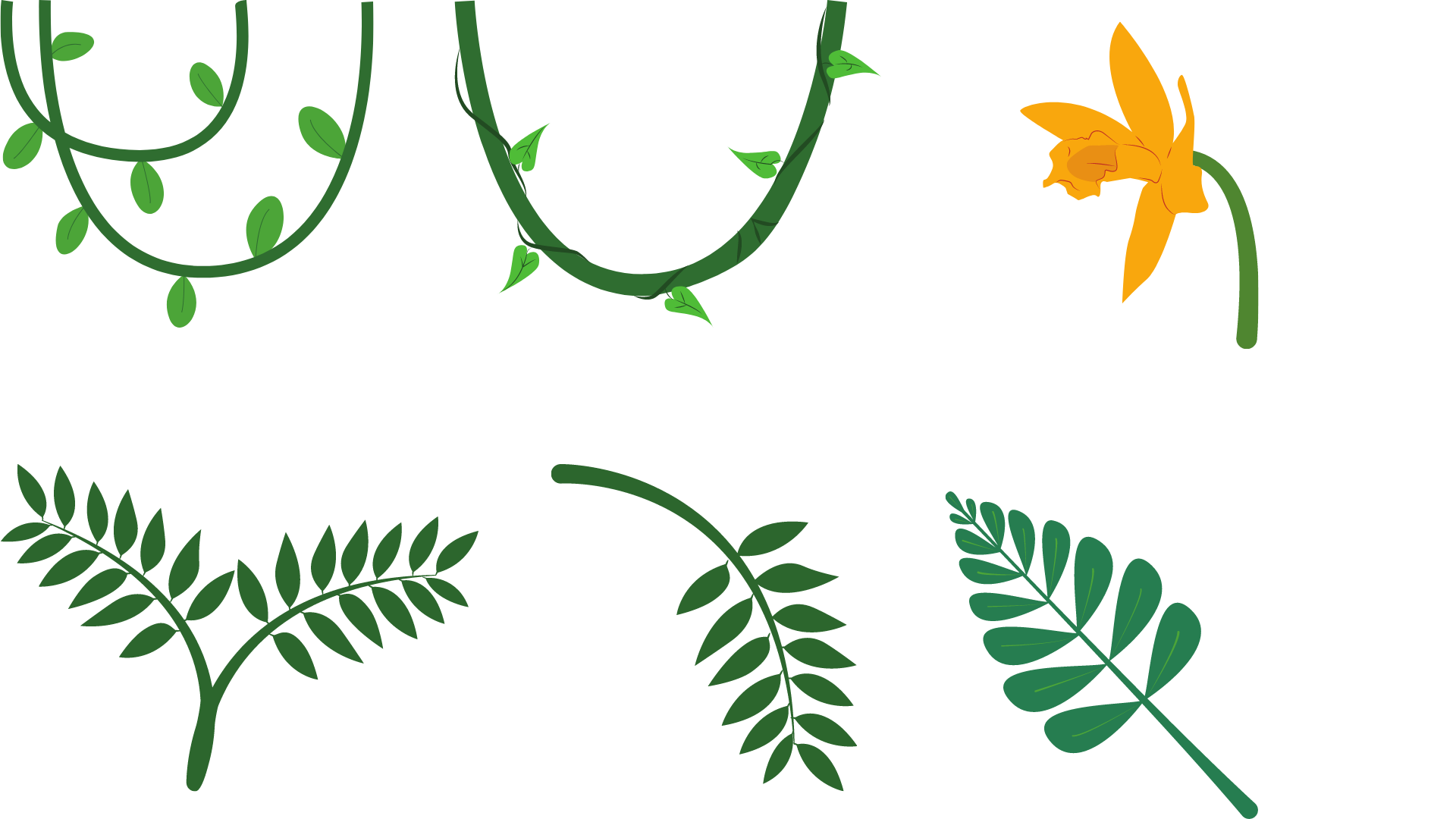 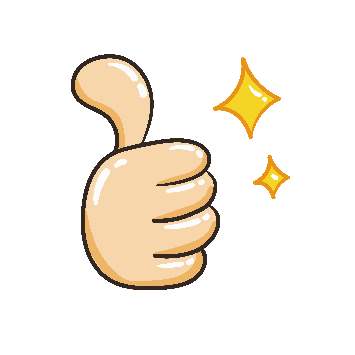 Hoàn thành
3 999 <  4 856 < 5 468  < 5 486
a) Từ bé đến lớn: 3 999 ;  4 856 ; 5 468  ; 5 486.
3 762 > 3 726 > 2 763 > 2 736
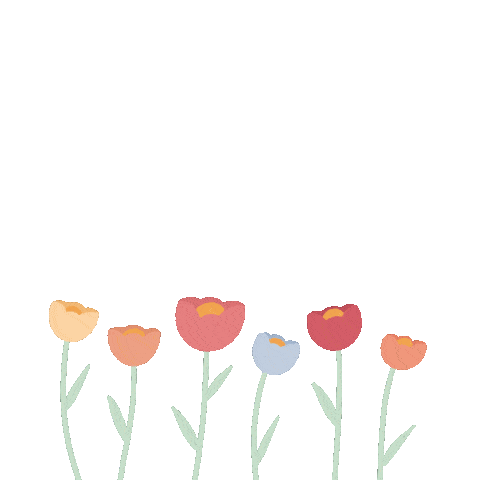 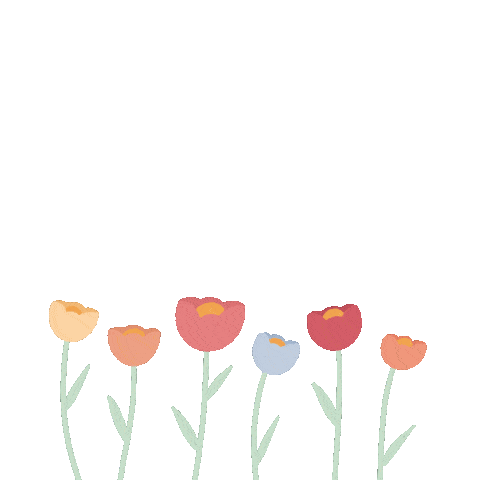 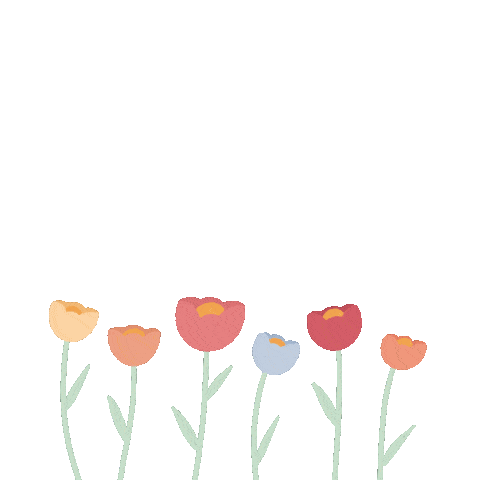 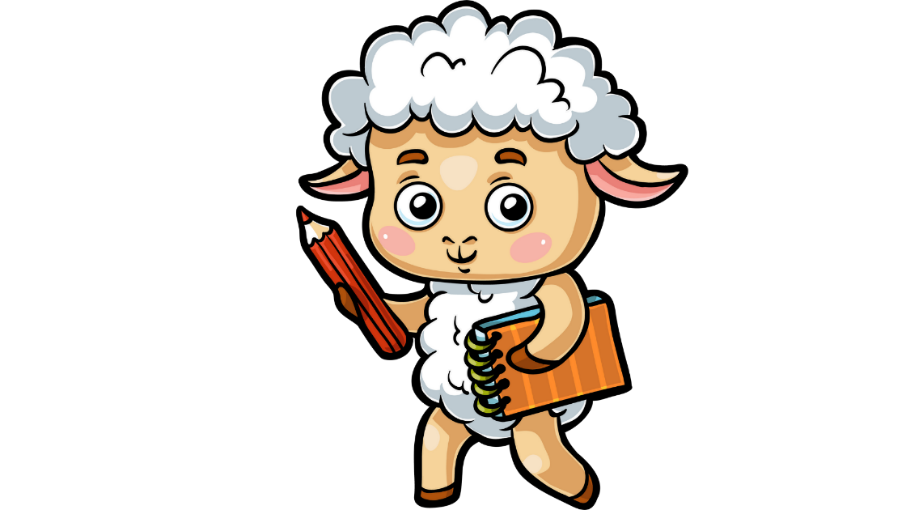 b) Từ lớn đến bé: 2 763;  2 736;  3 726;  3 762.
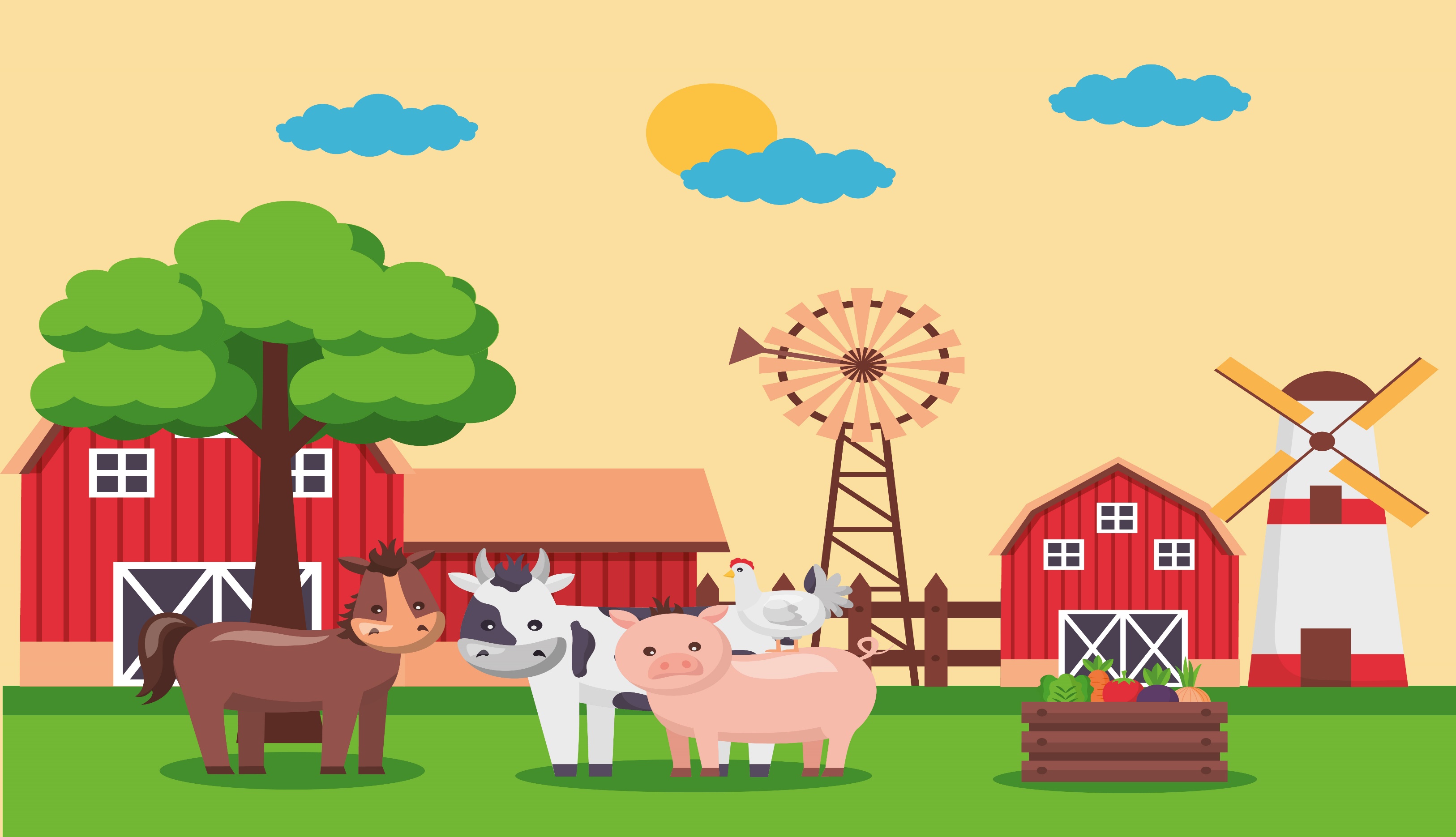 Các bạn giỏi quá! Cùng vượt qua thử thách cuối cùng của ngày hôm nay nhé!
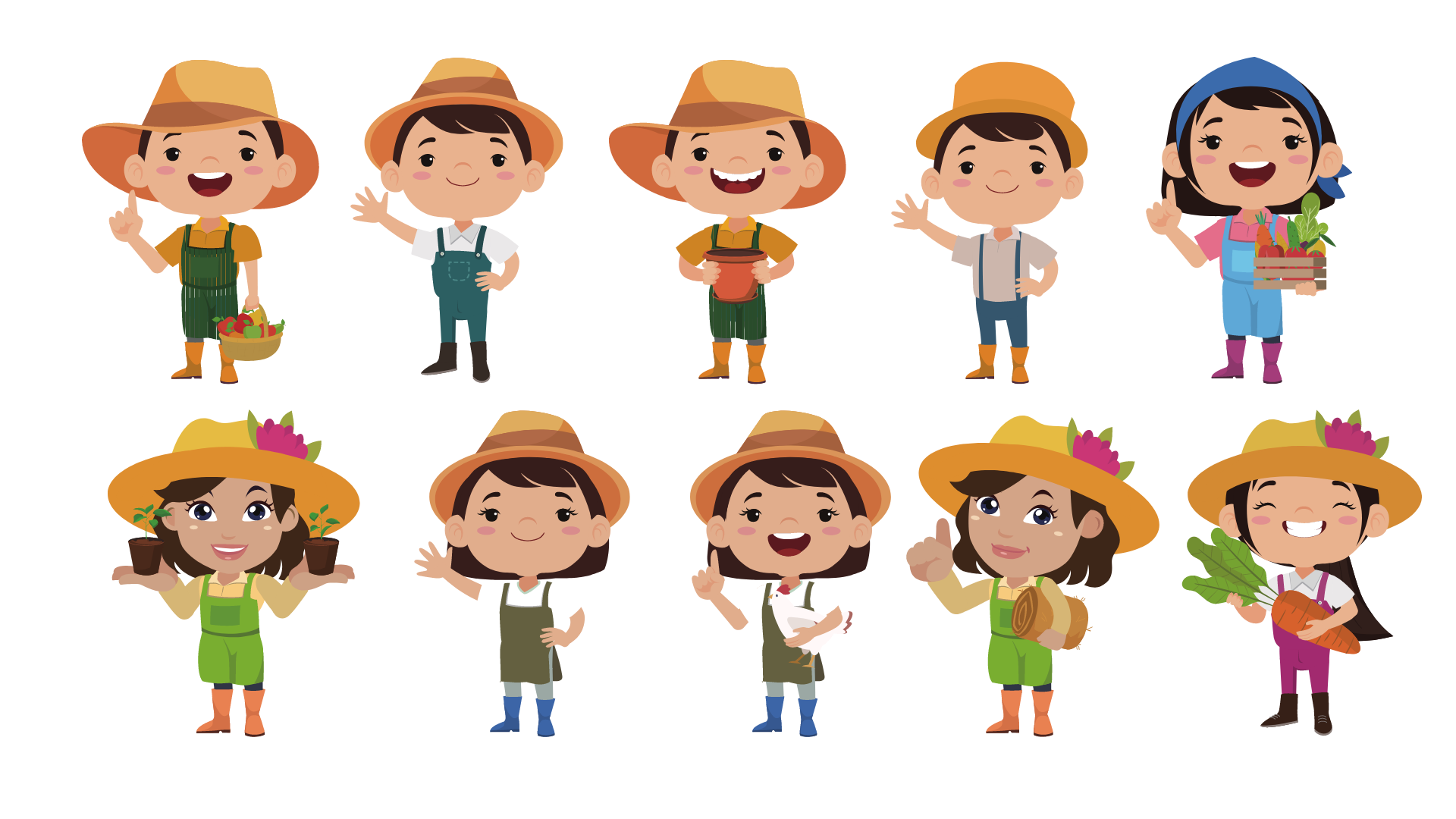 BYE!
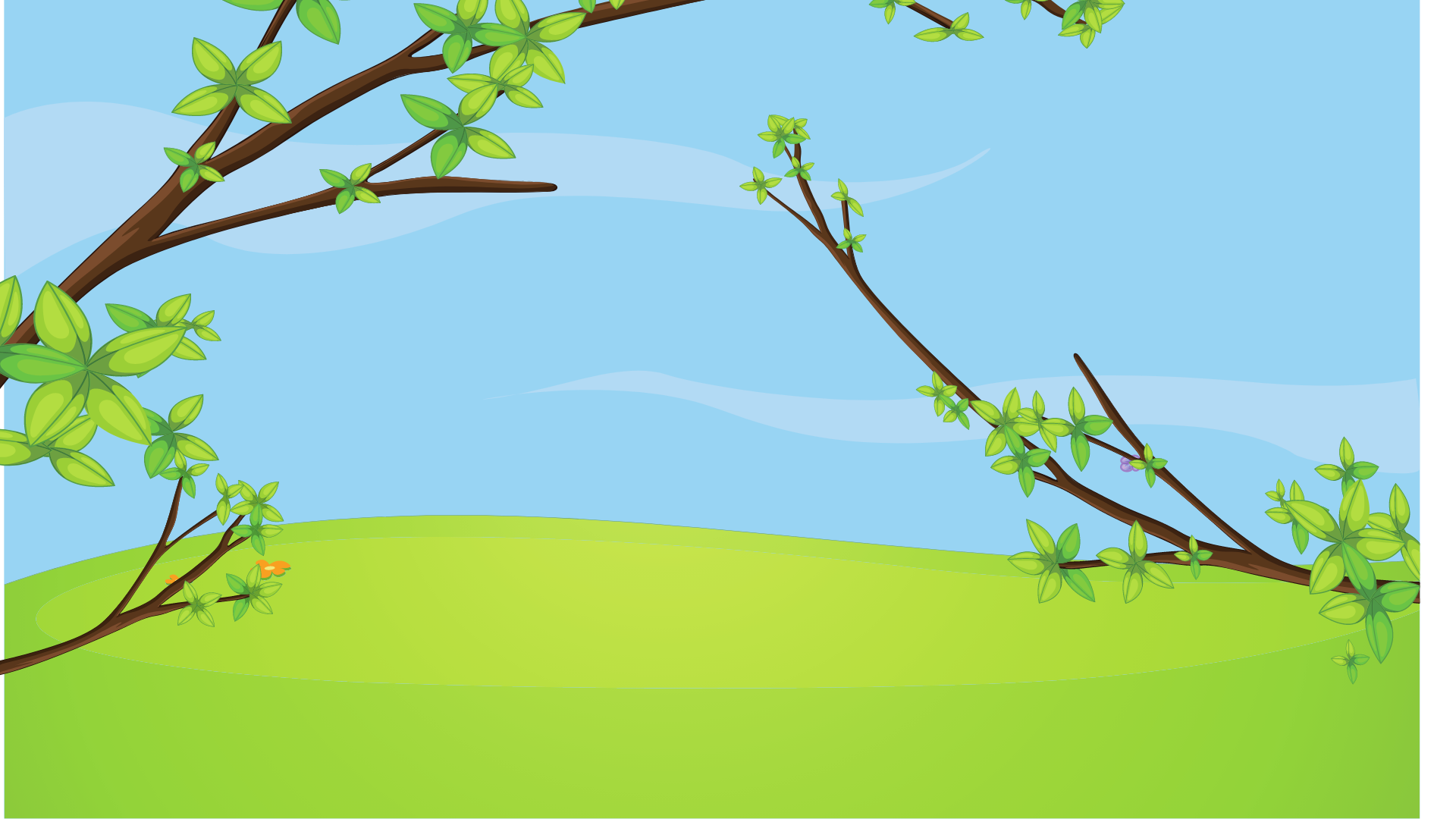 Nhiệm vụ
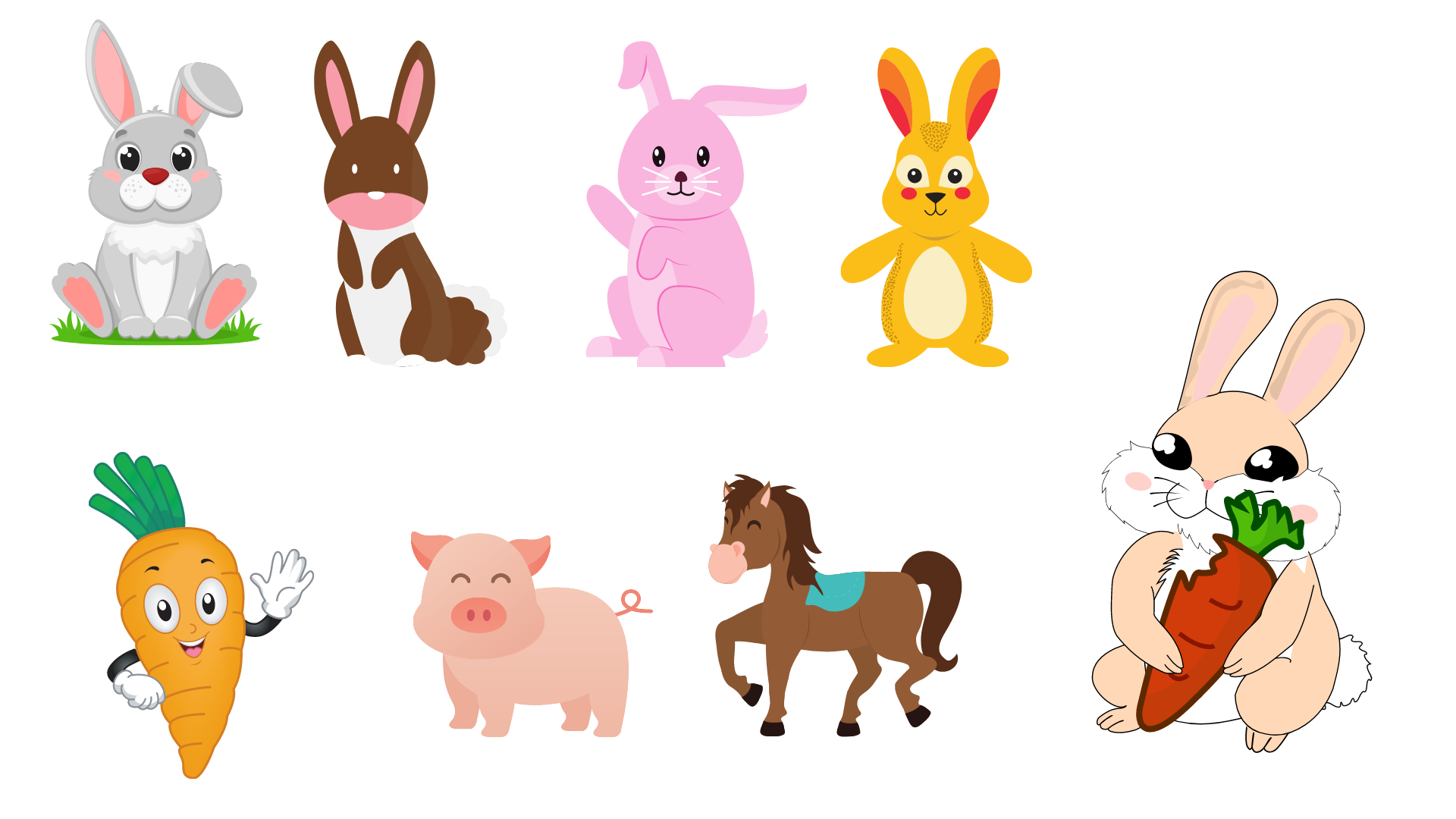 TÌM CÀ RỐT
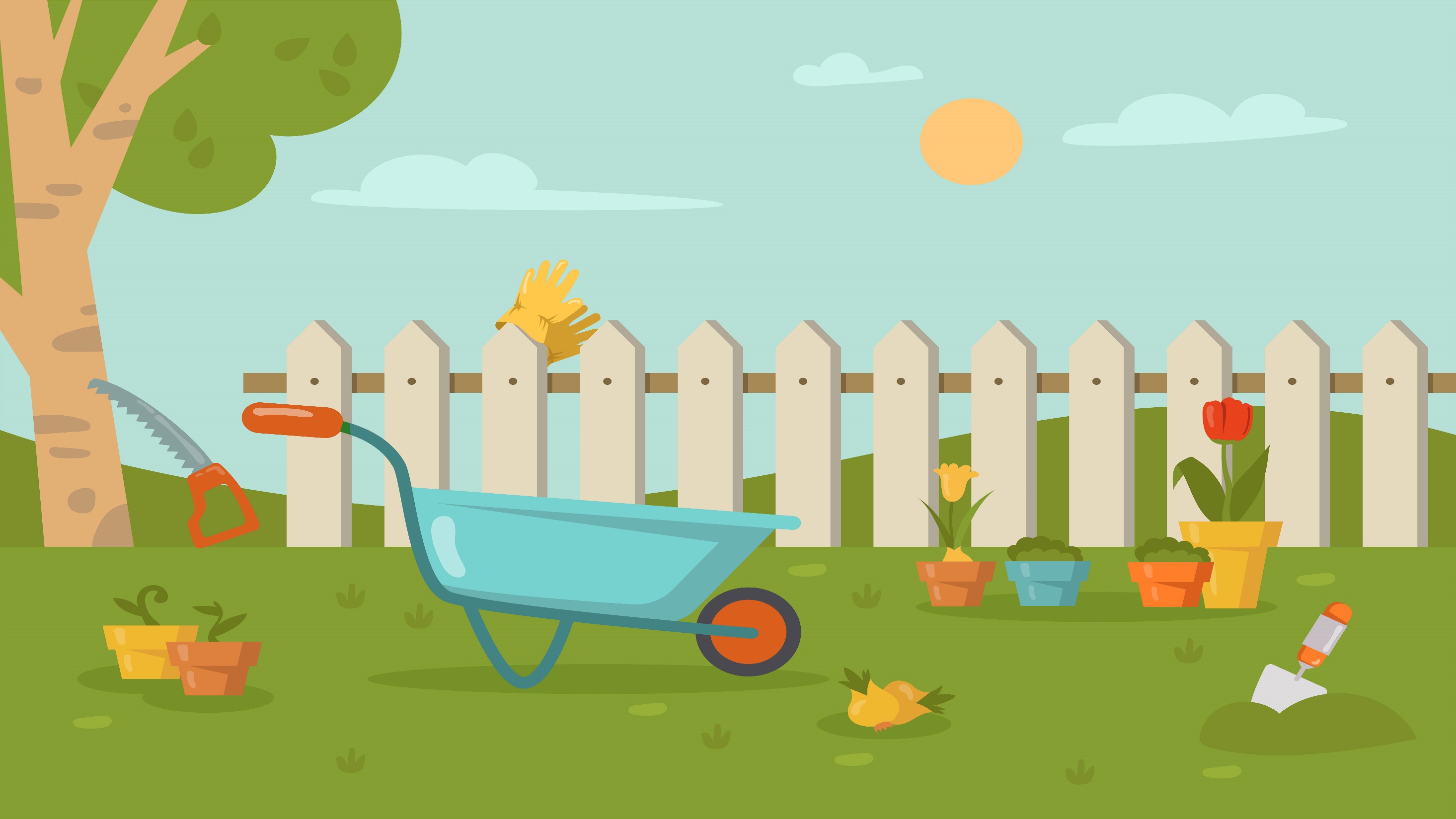 Bạn cần nhớ:
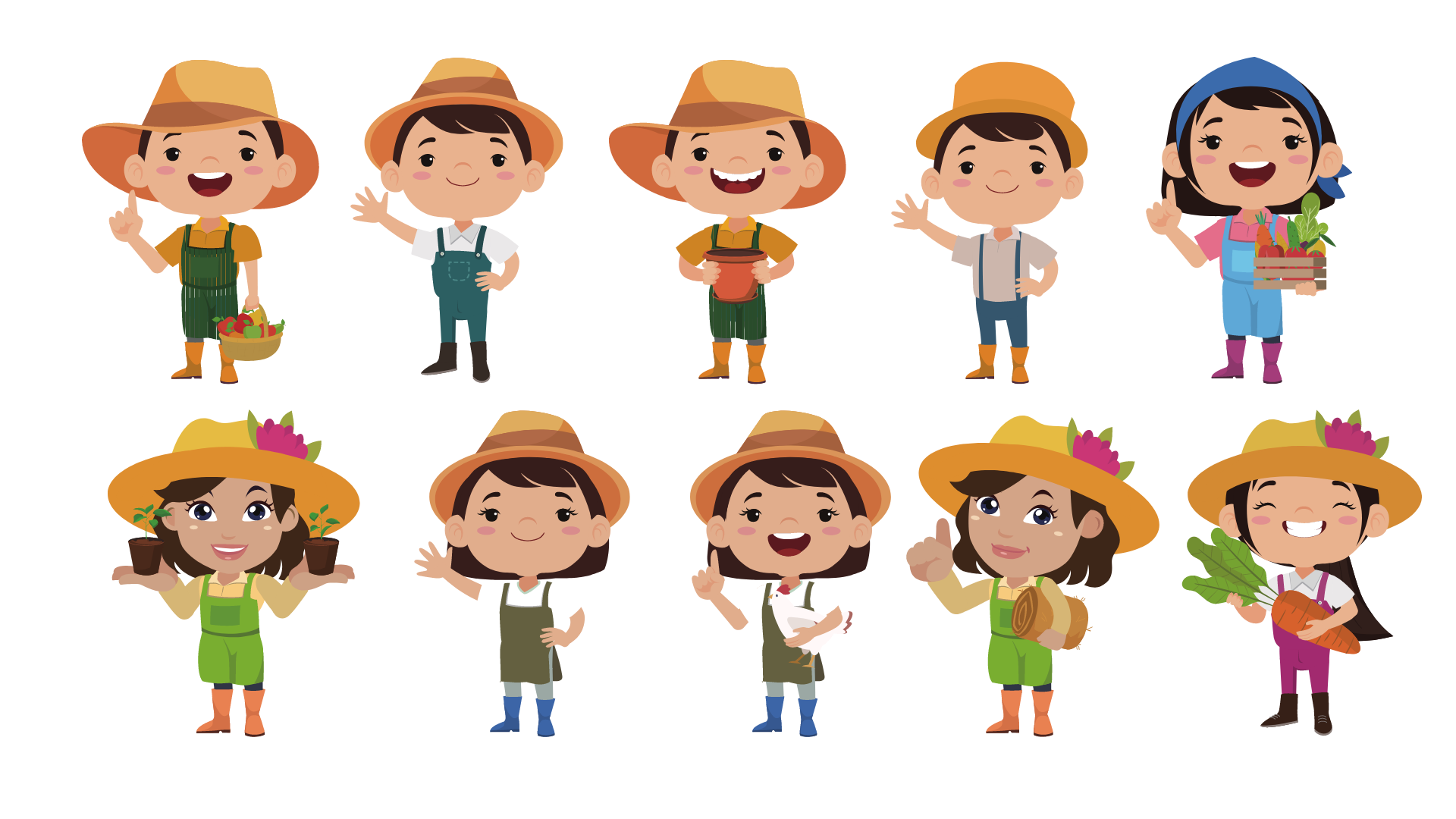 * Các số chia hết cho 2 là các số có số tận cùng là: 0; 2; 4; 6; 8.
* Số chia hết cho 3 là số có tổng các chữ số chia hết cho 3.
* Các số chia hết cho 5 là các số có số tận cùng là: 0; 5.
* Số chia hết cho 9 là số có tổng các chữ số chia hết cho 9.
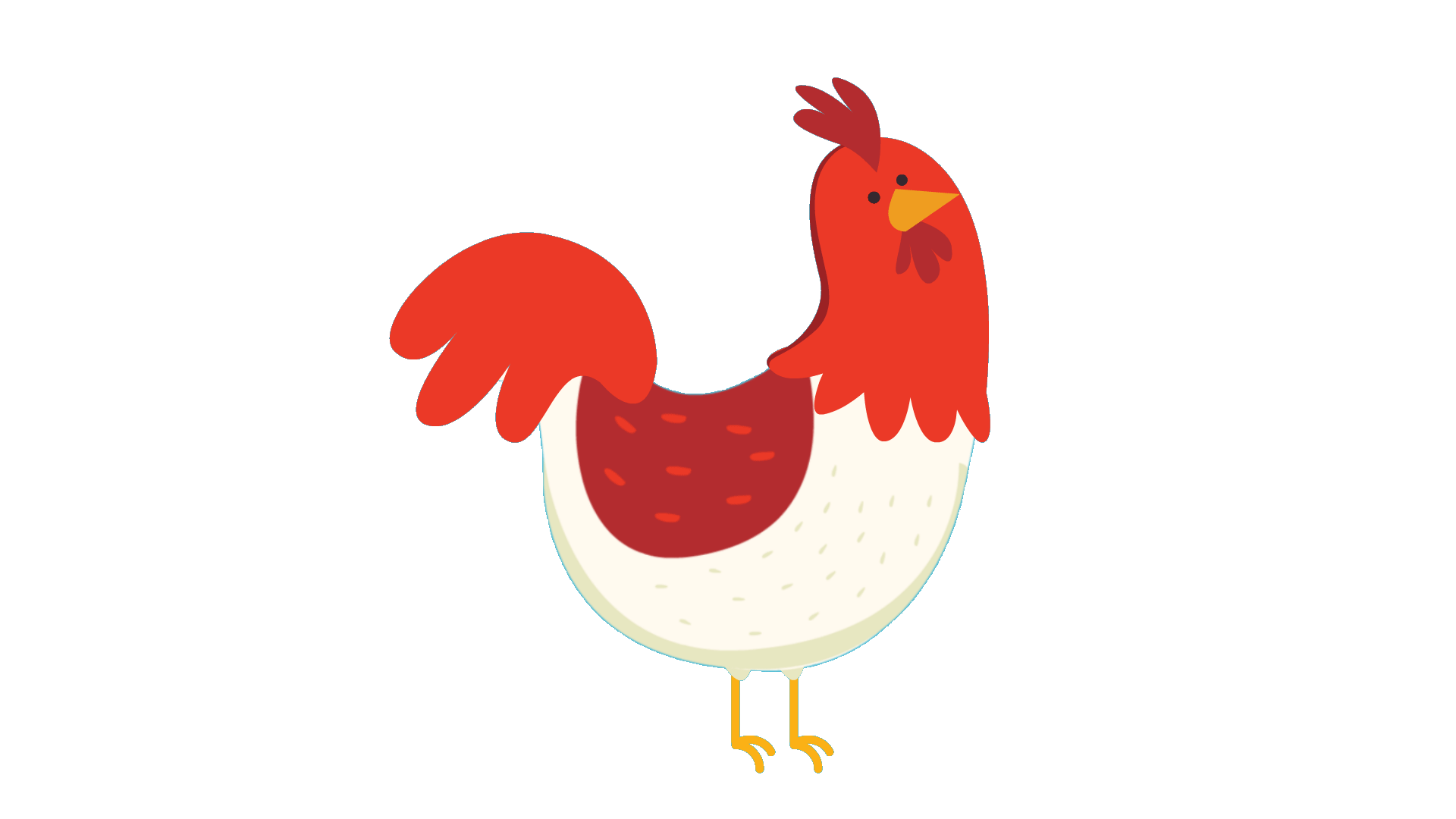 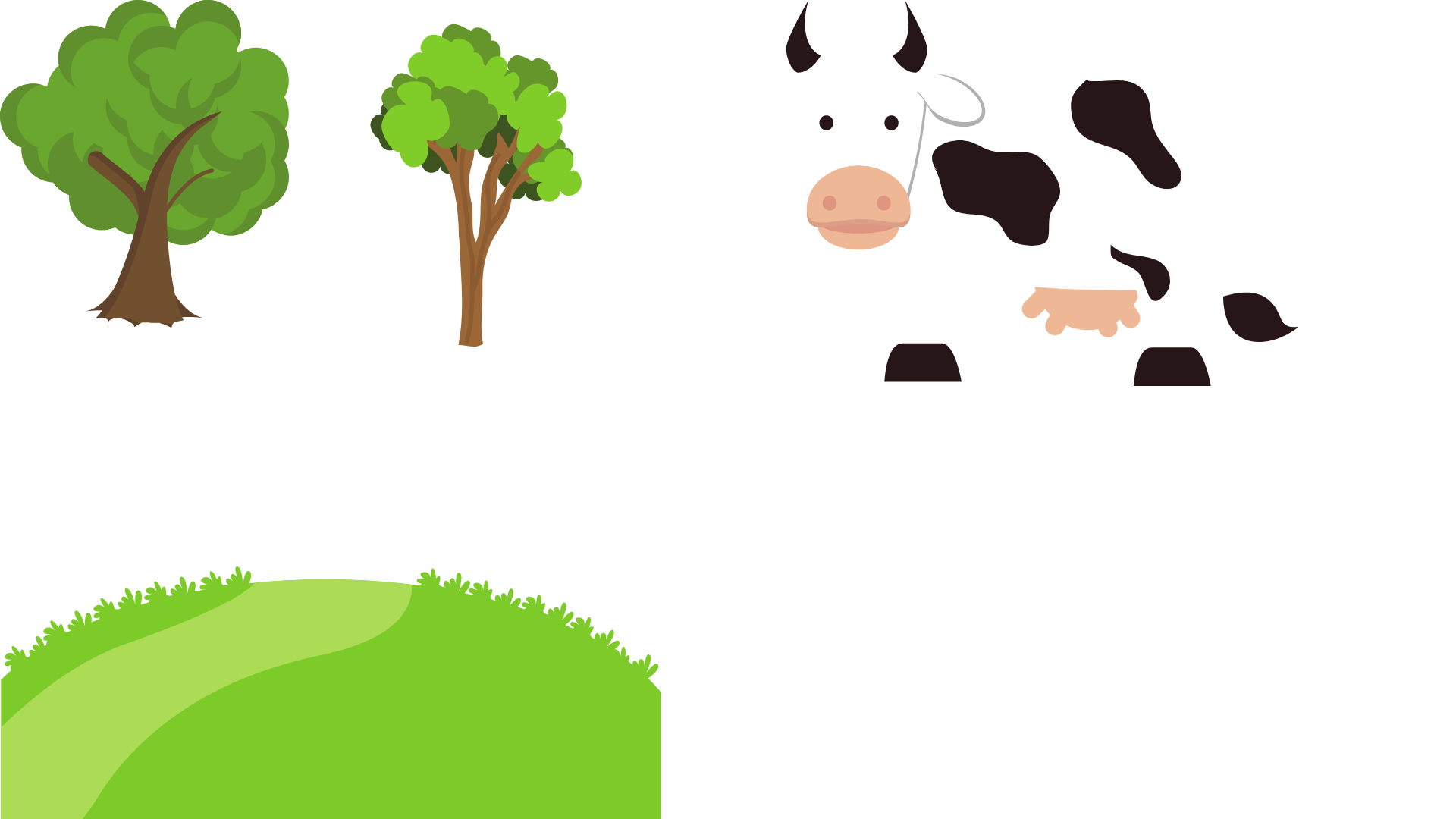 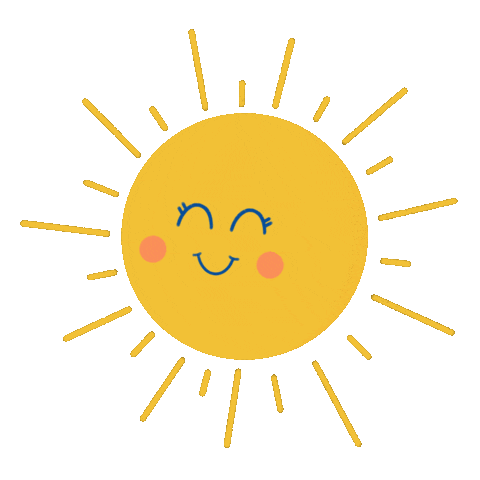 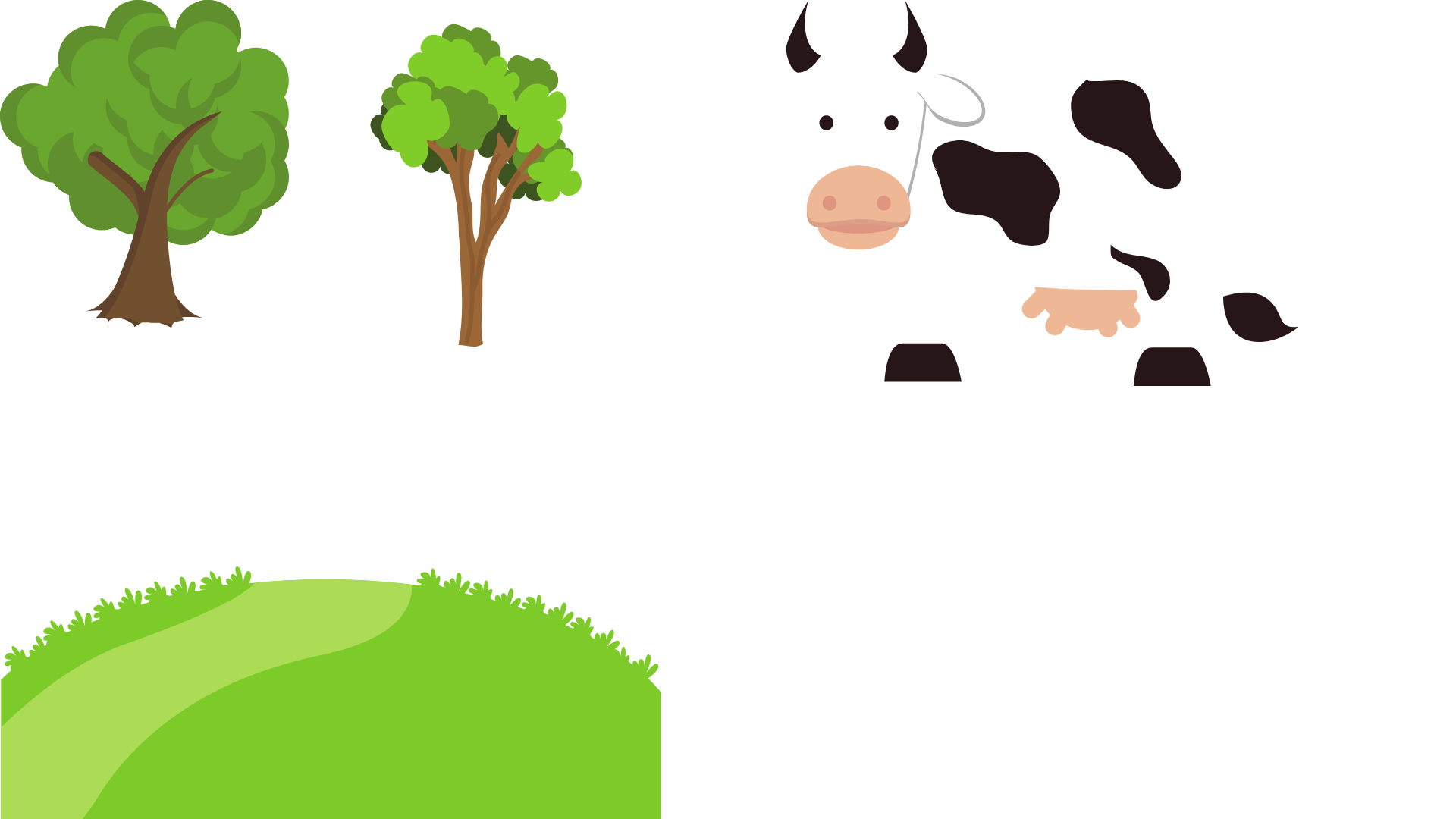 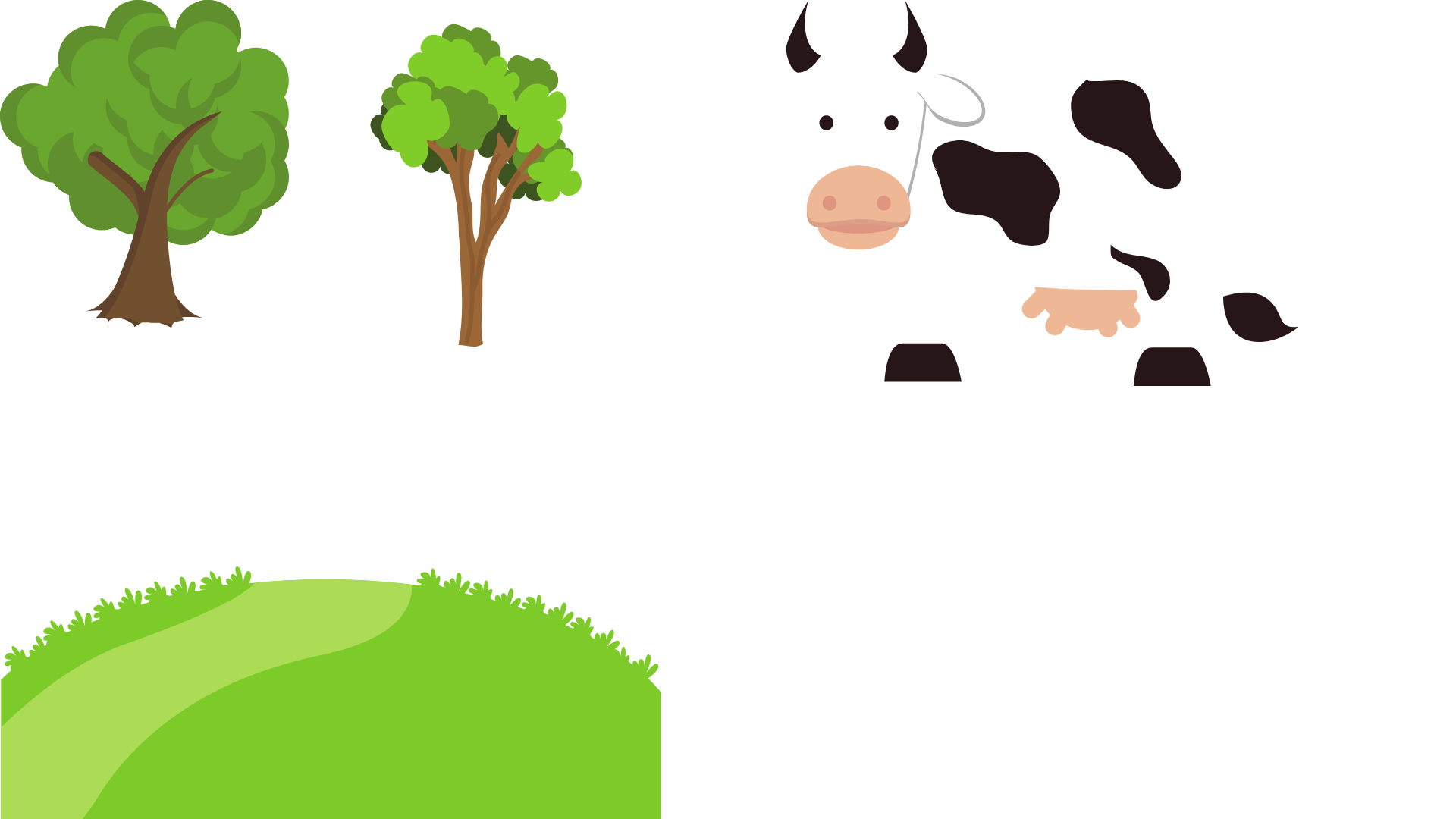 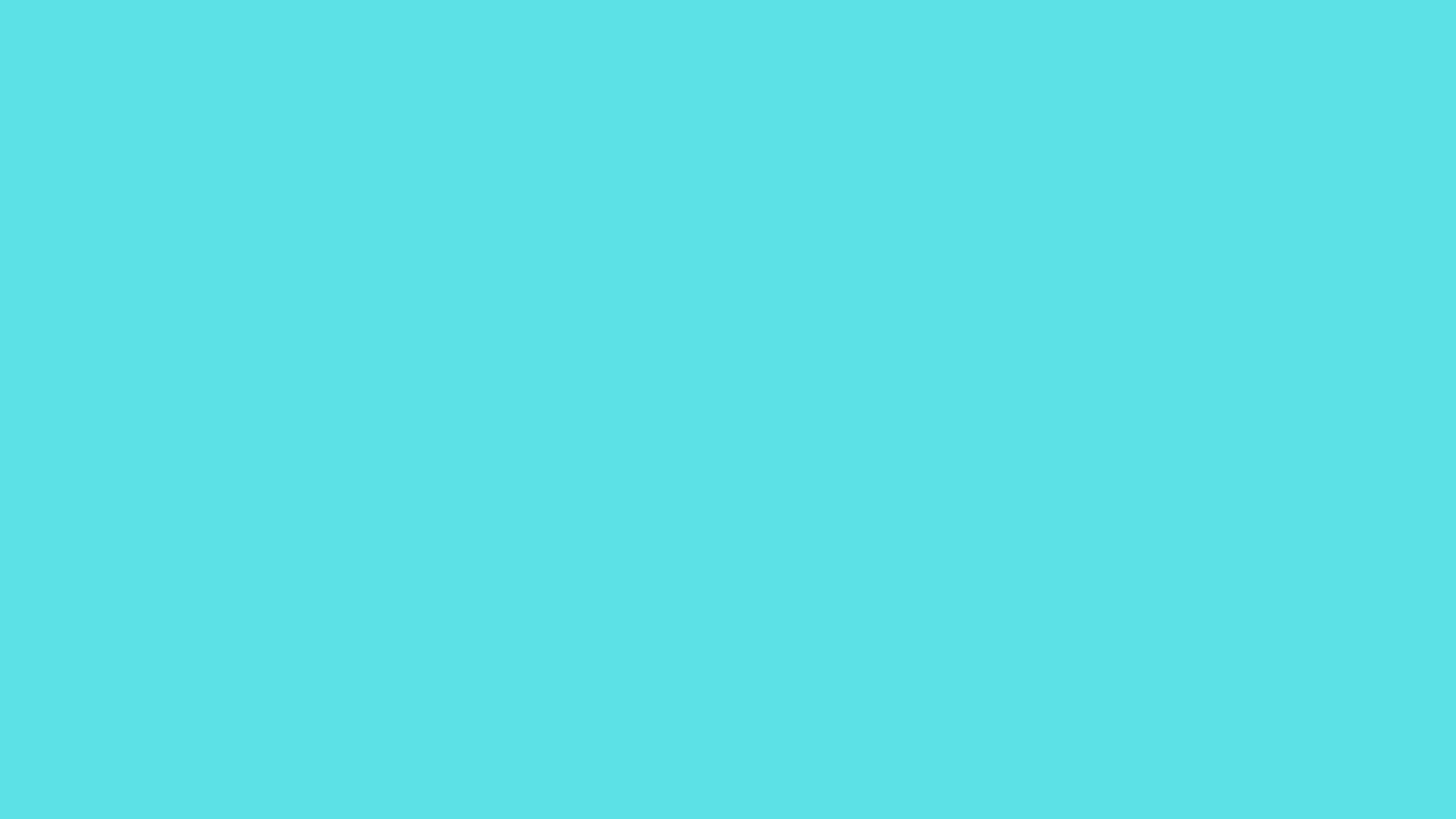 Tìm cà rốt cho mỗi chú thỏ
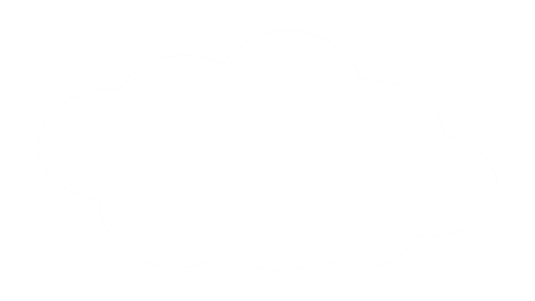 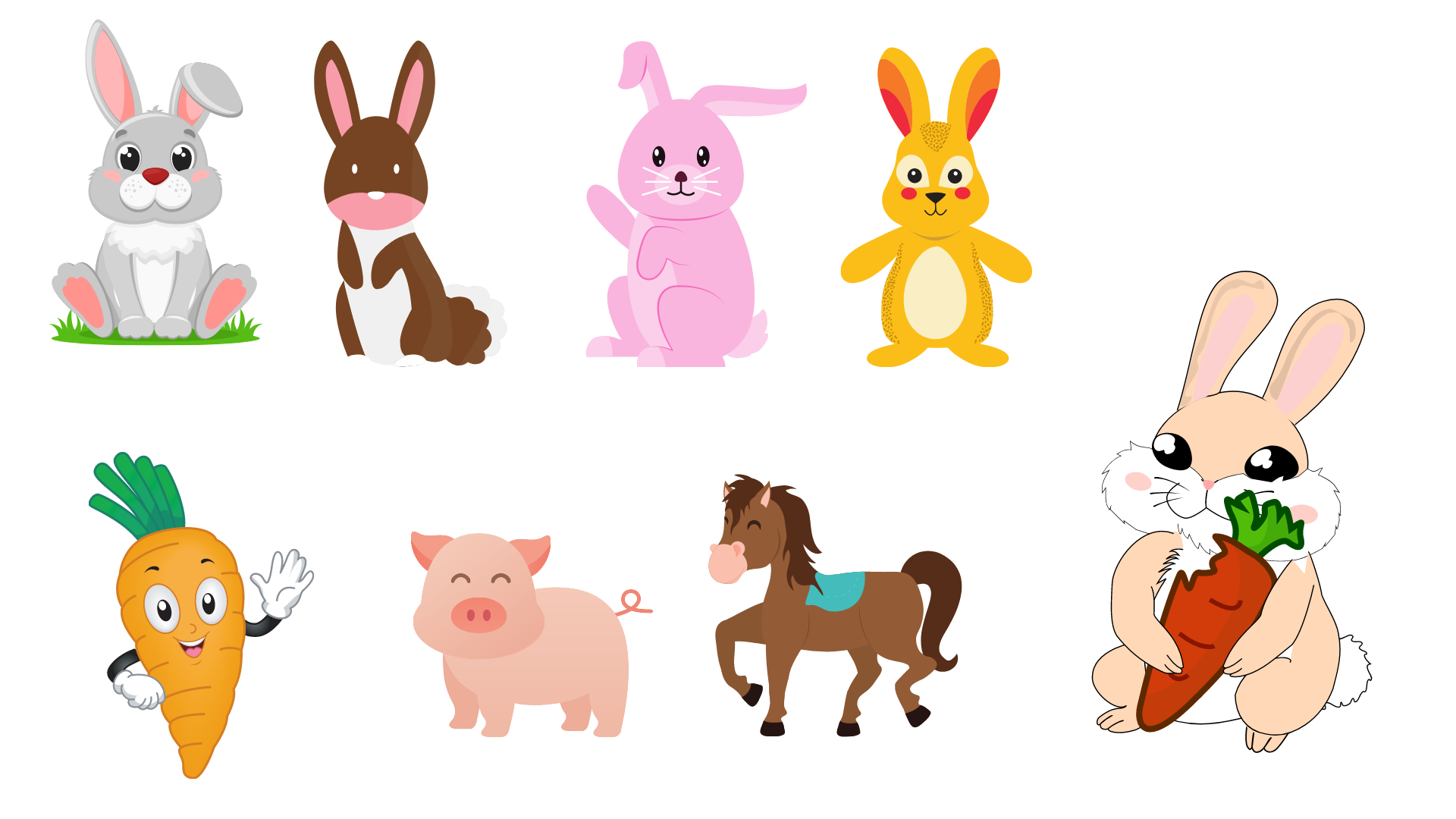 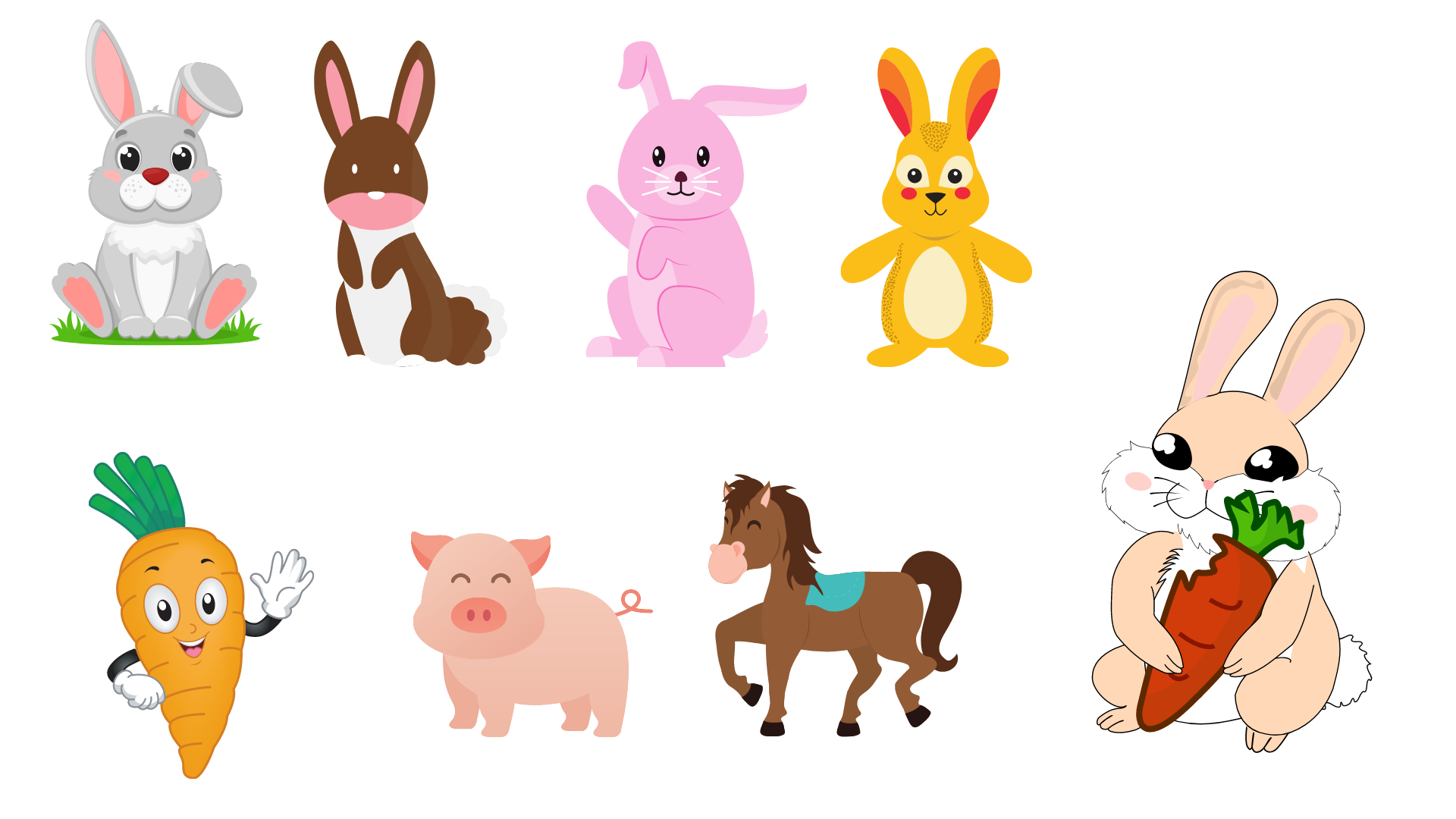 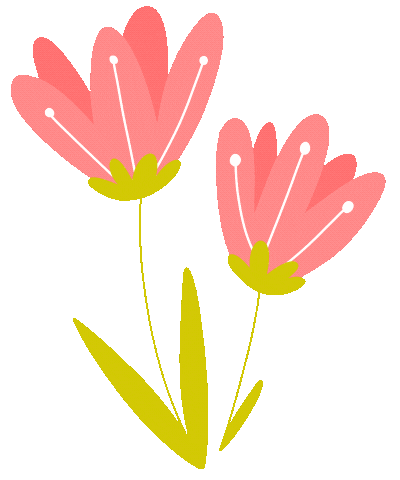 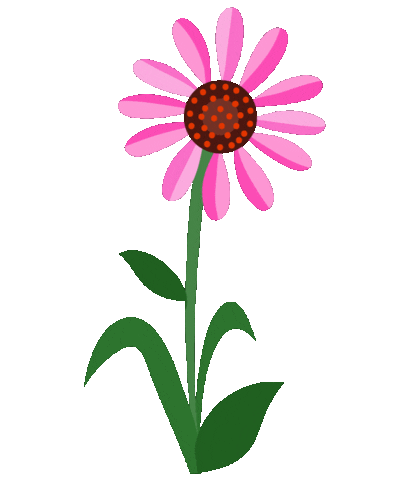 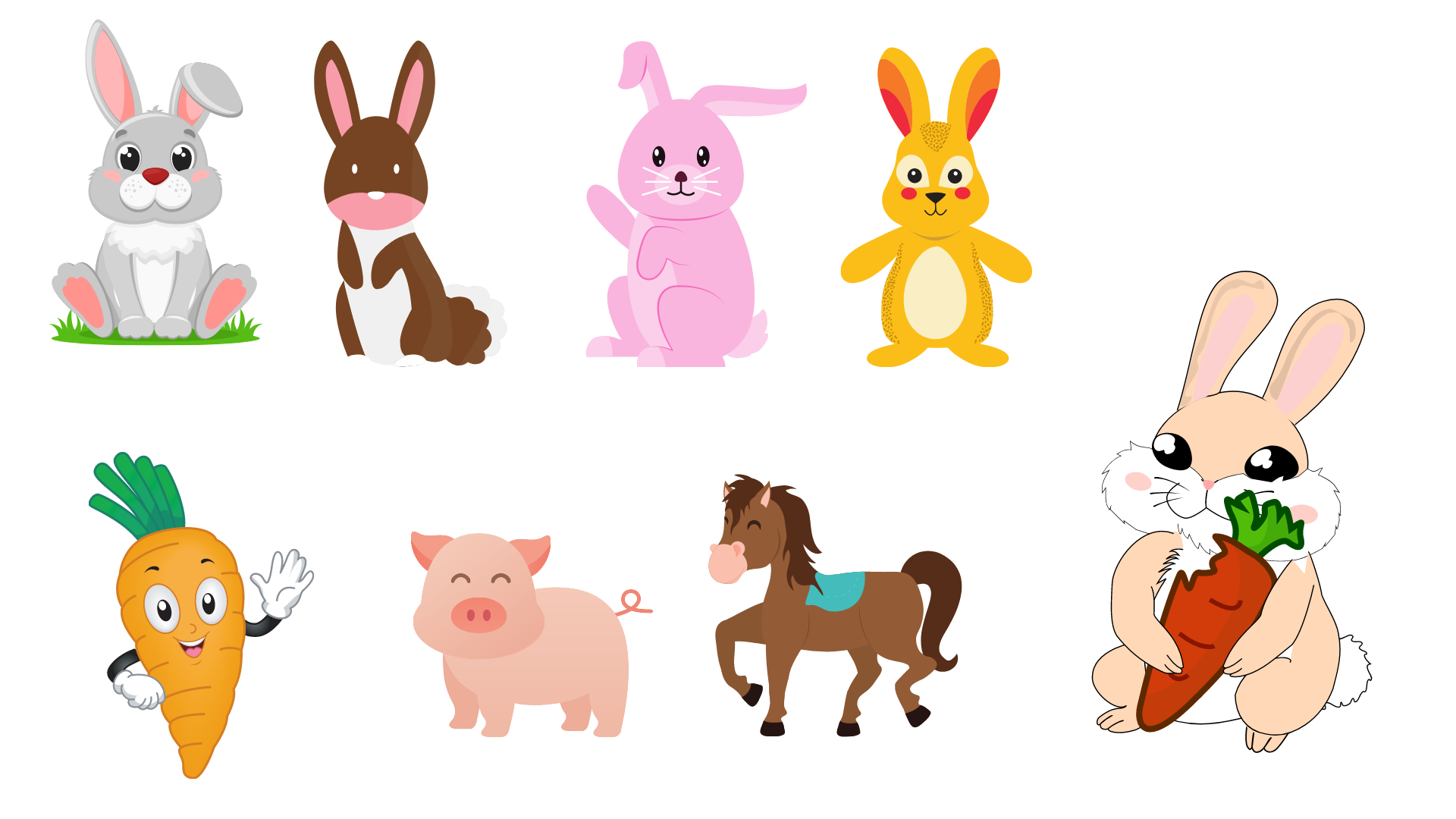 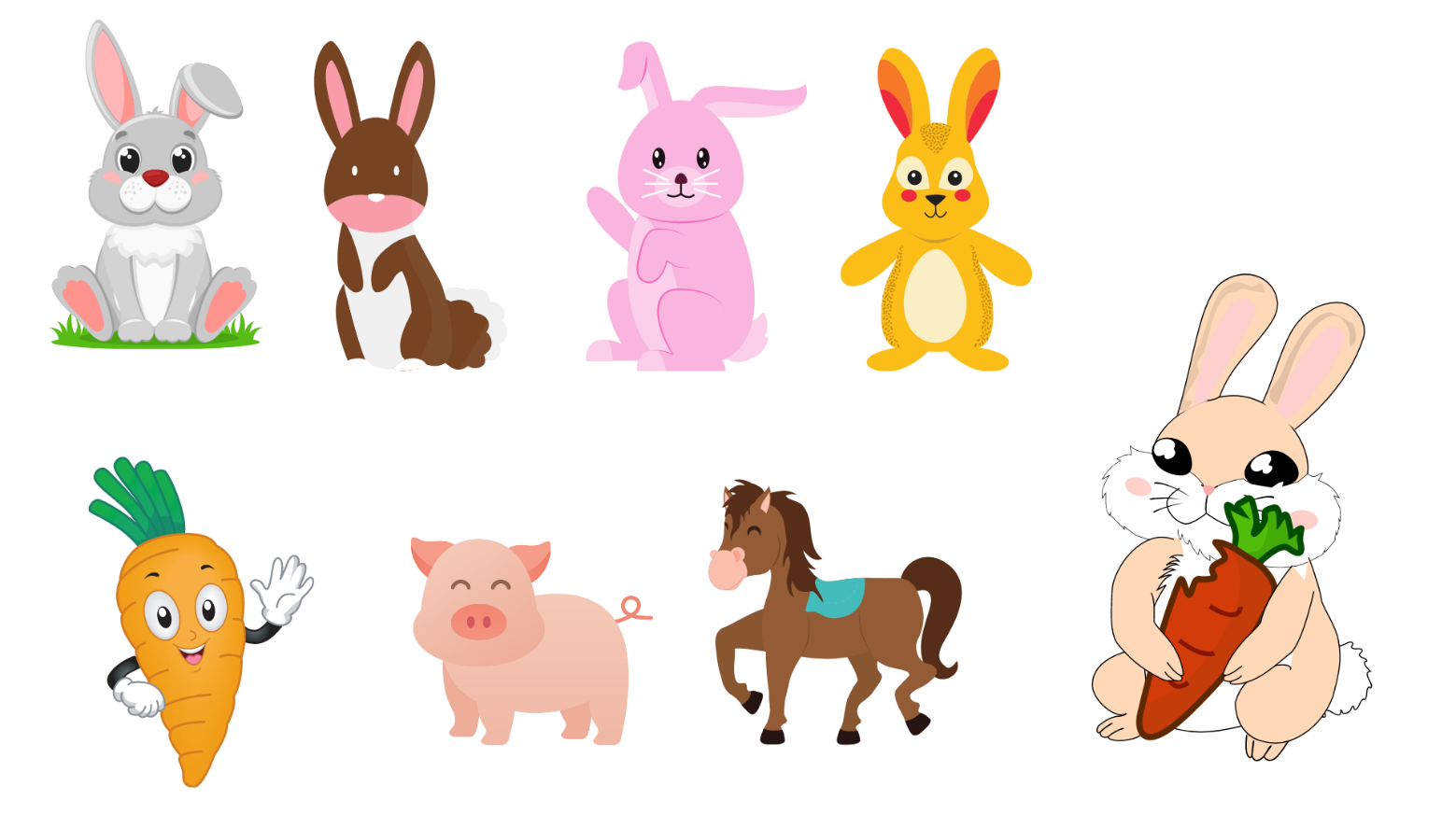 43 chia hết cho 3
2         7 chia hết cho 9
81           chia hết cho cả 2 và 5
46         chia hết cho cả 3 và 5
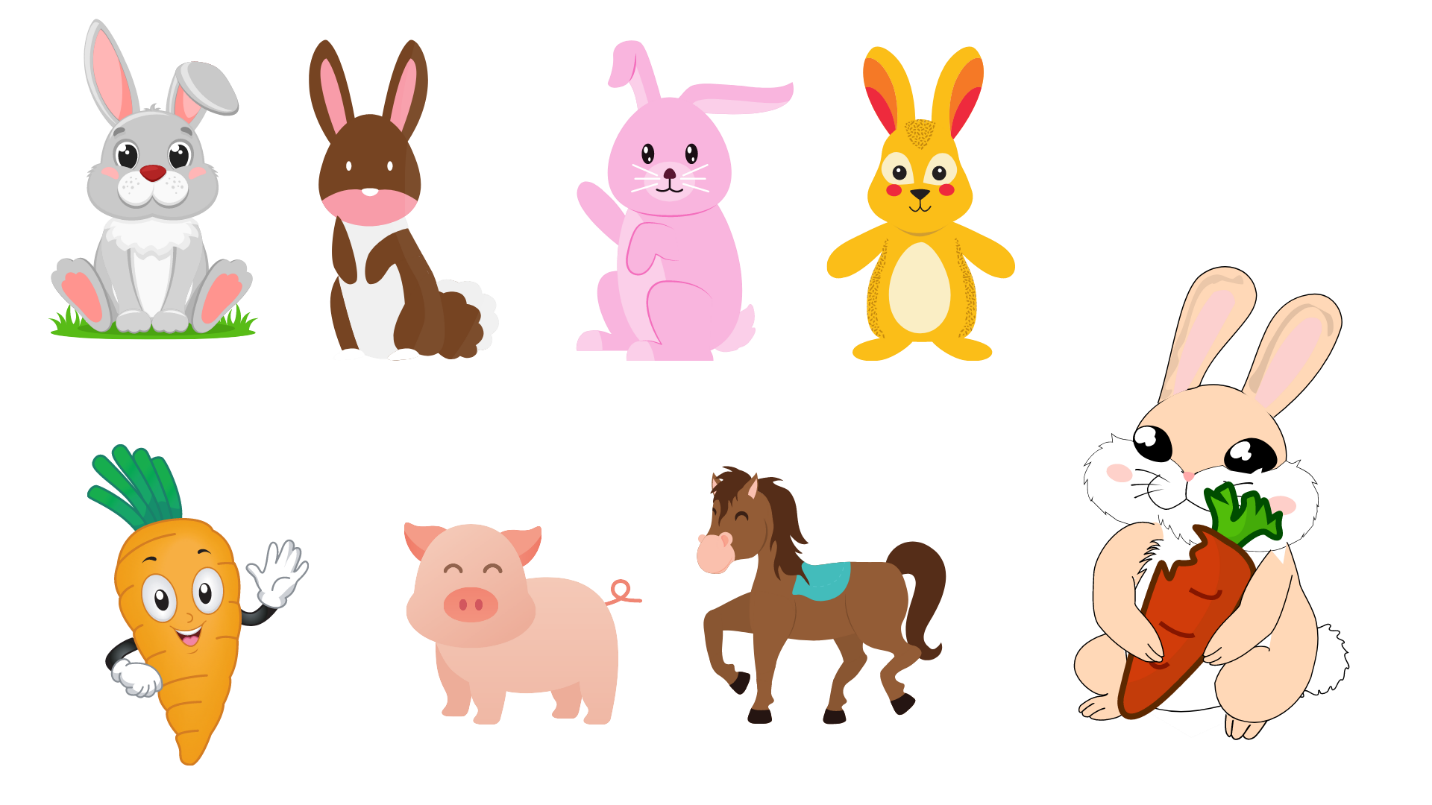 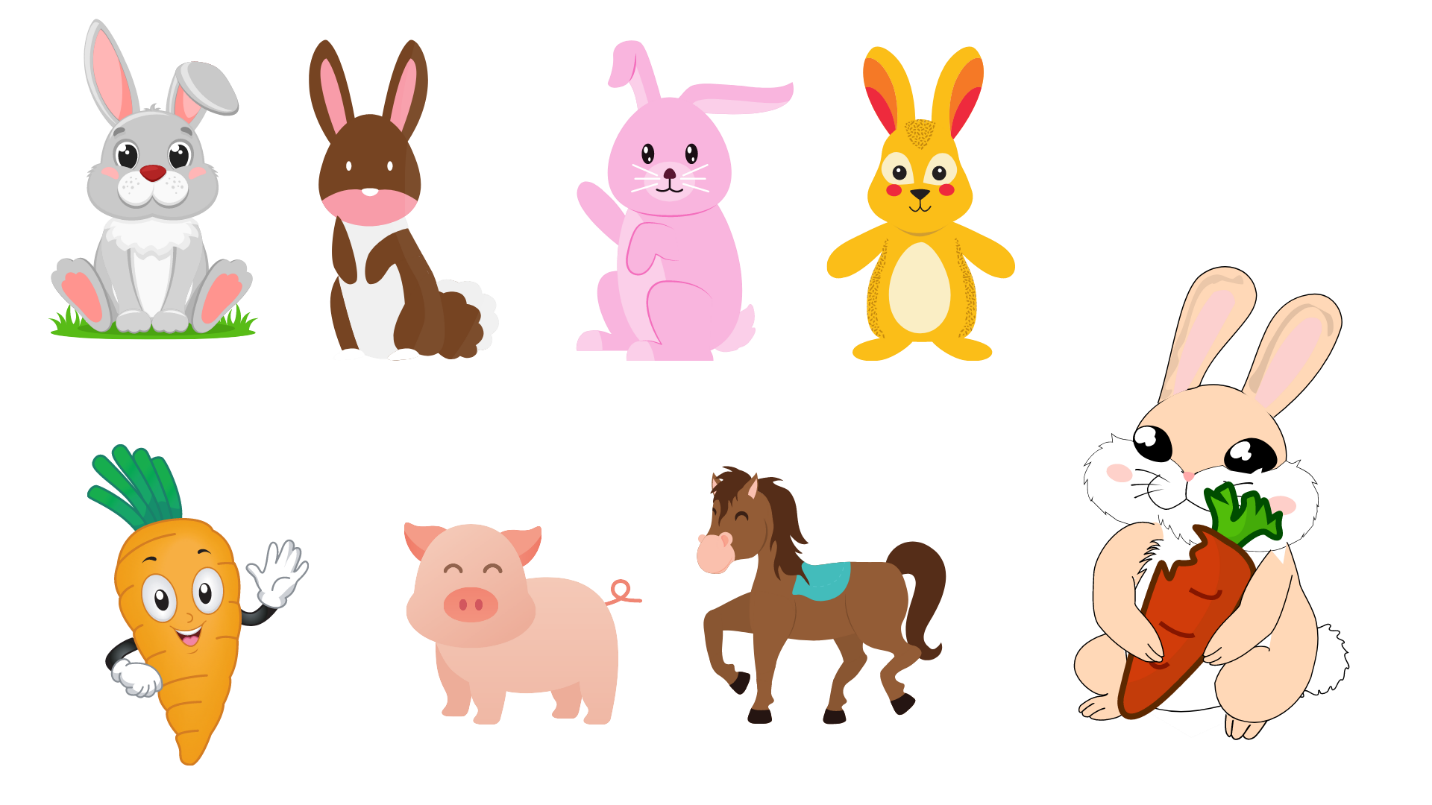 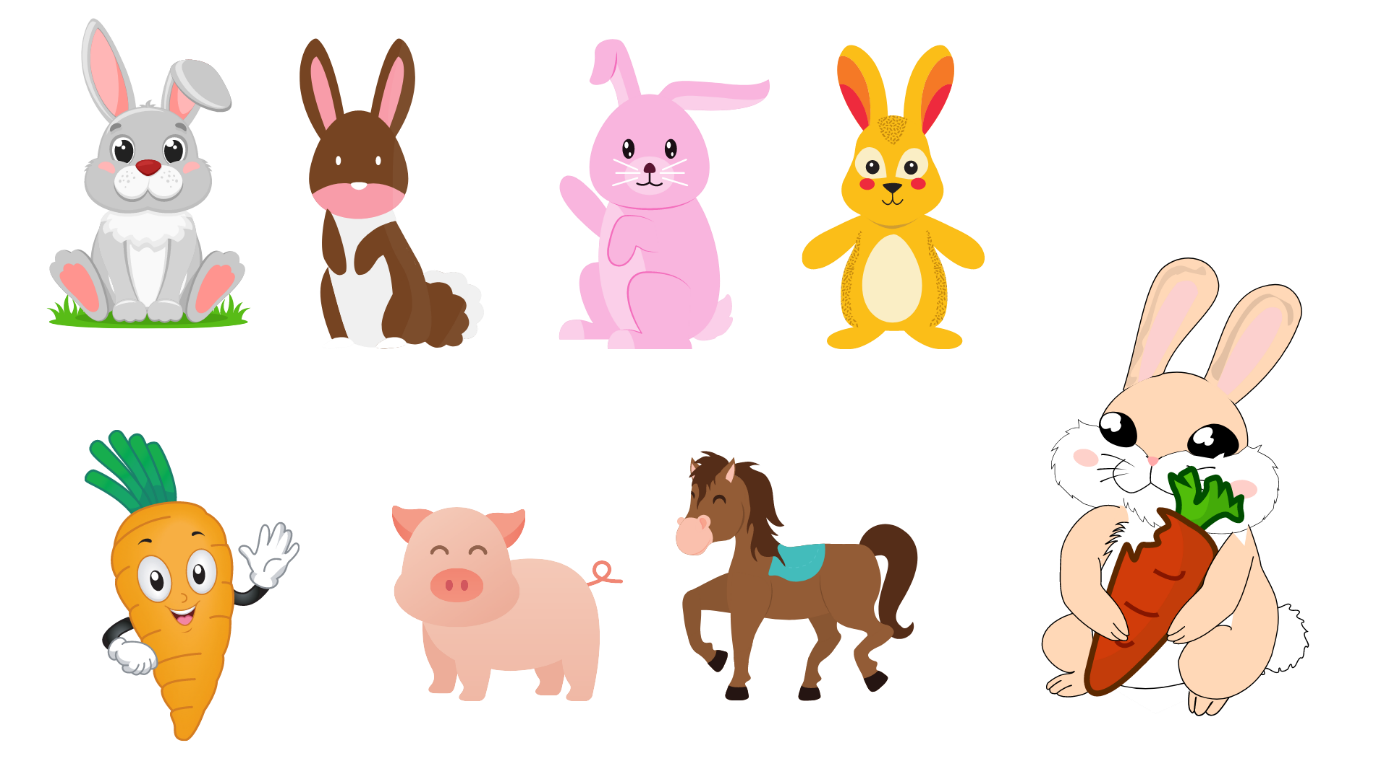 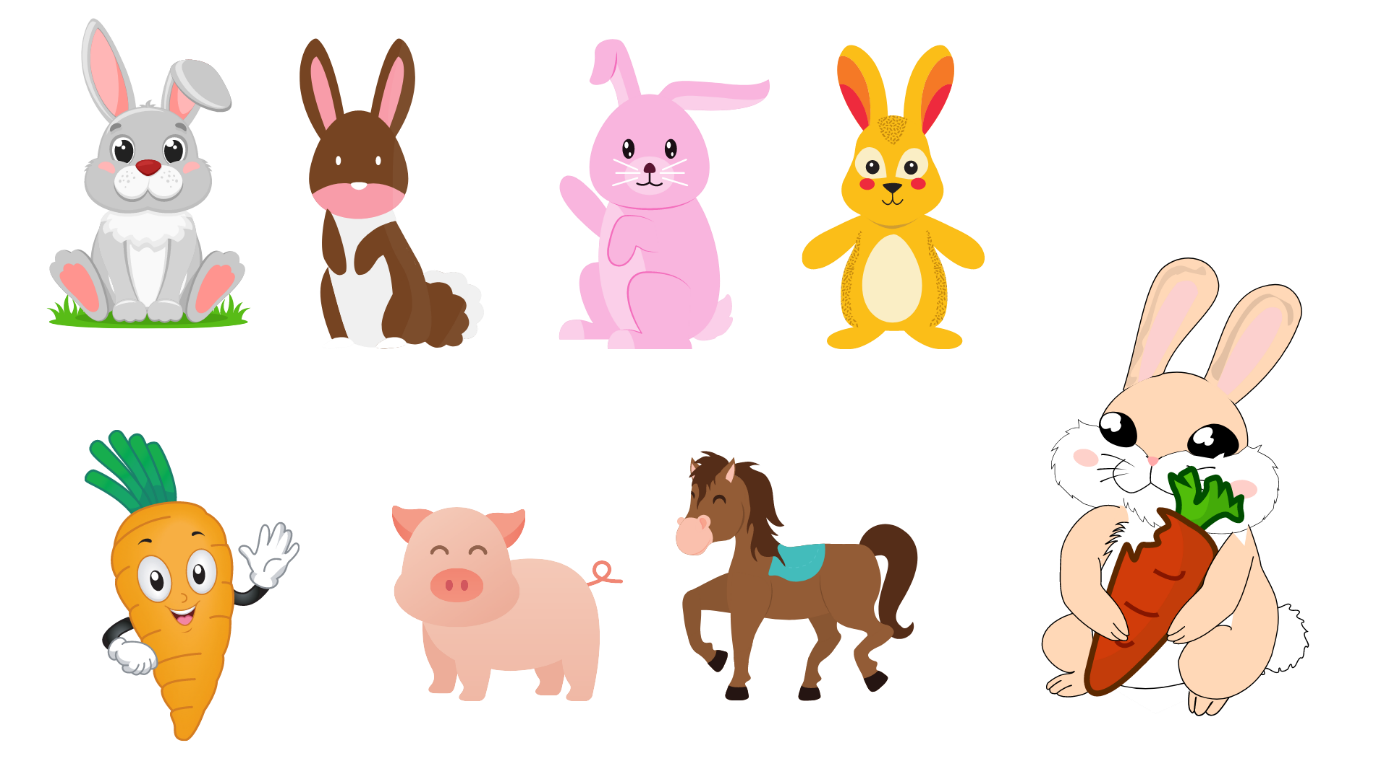 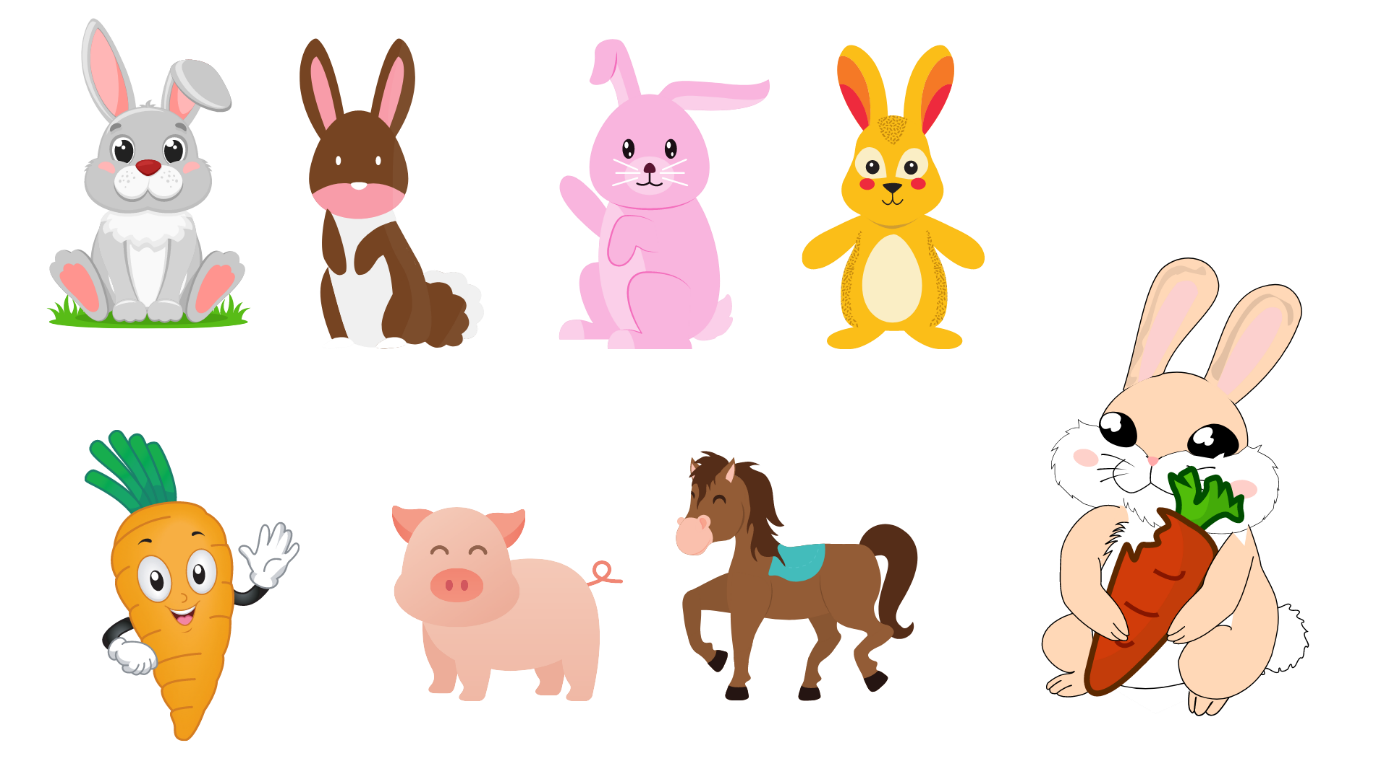 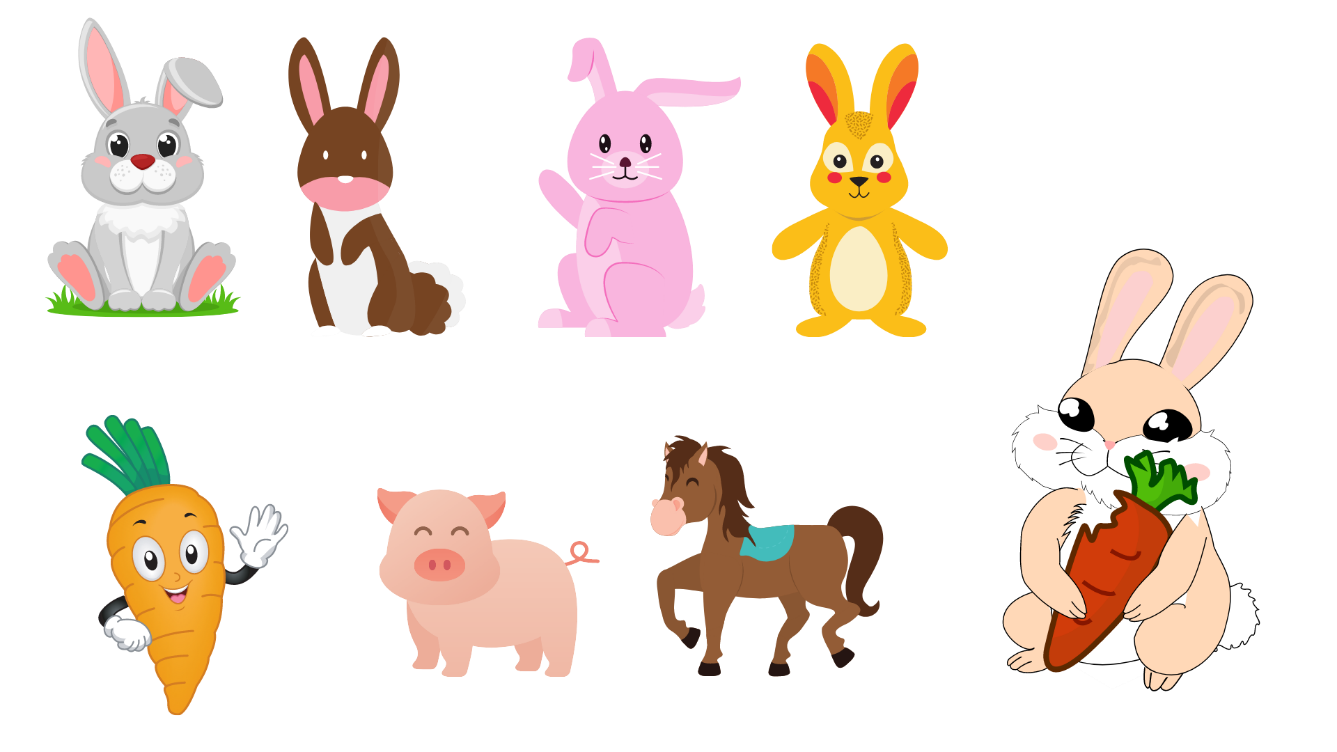 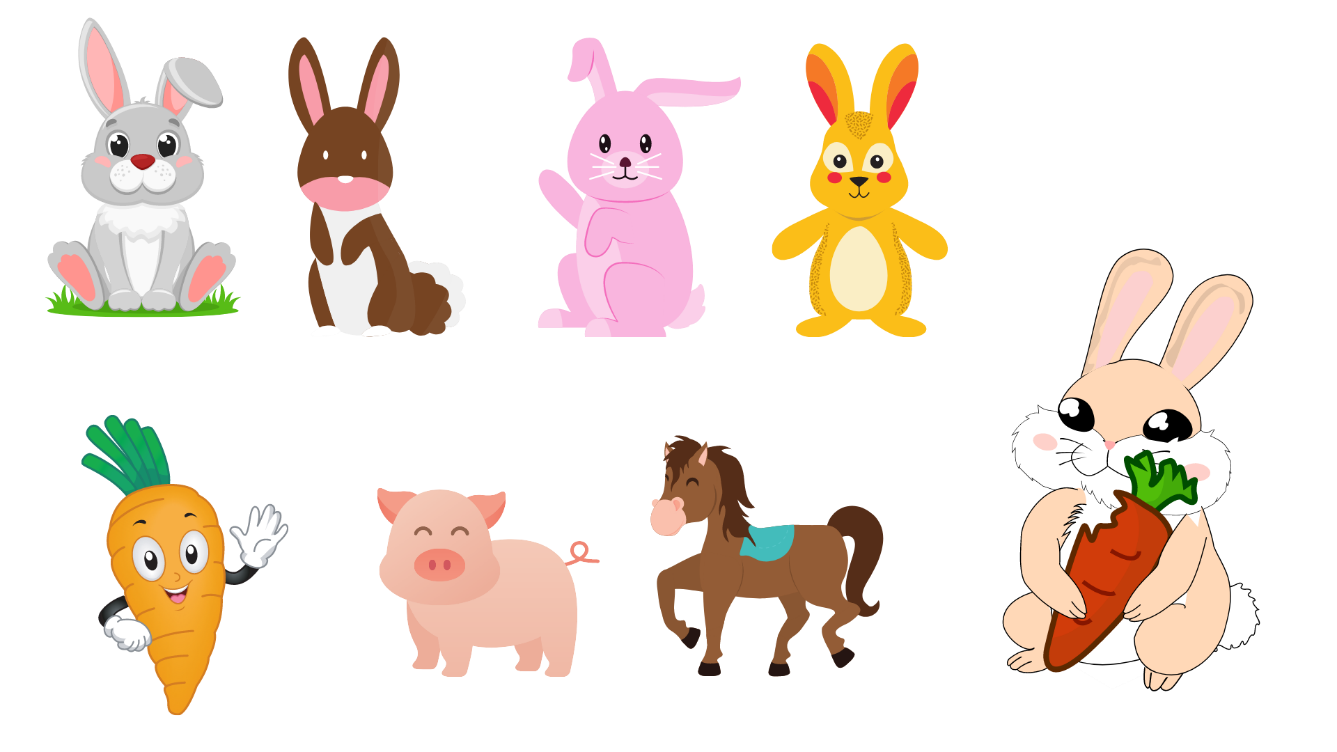 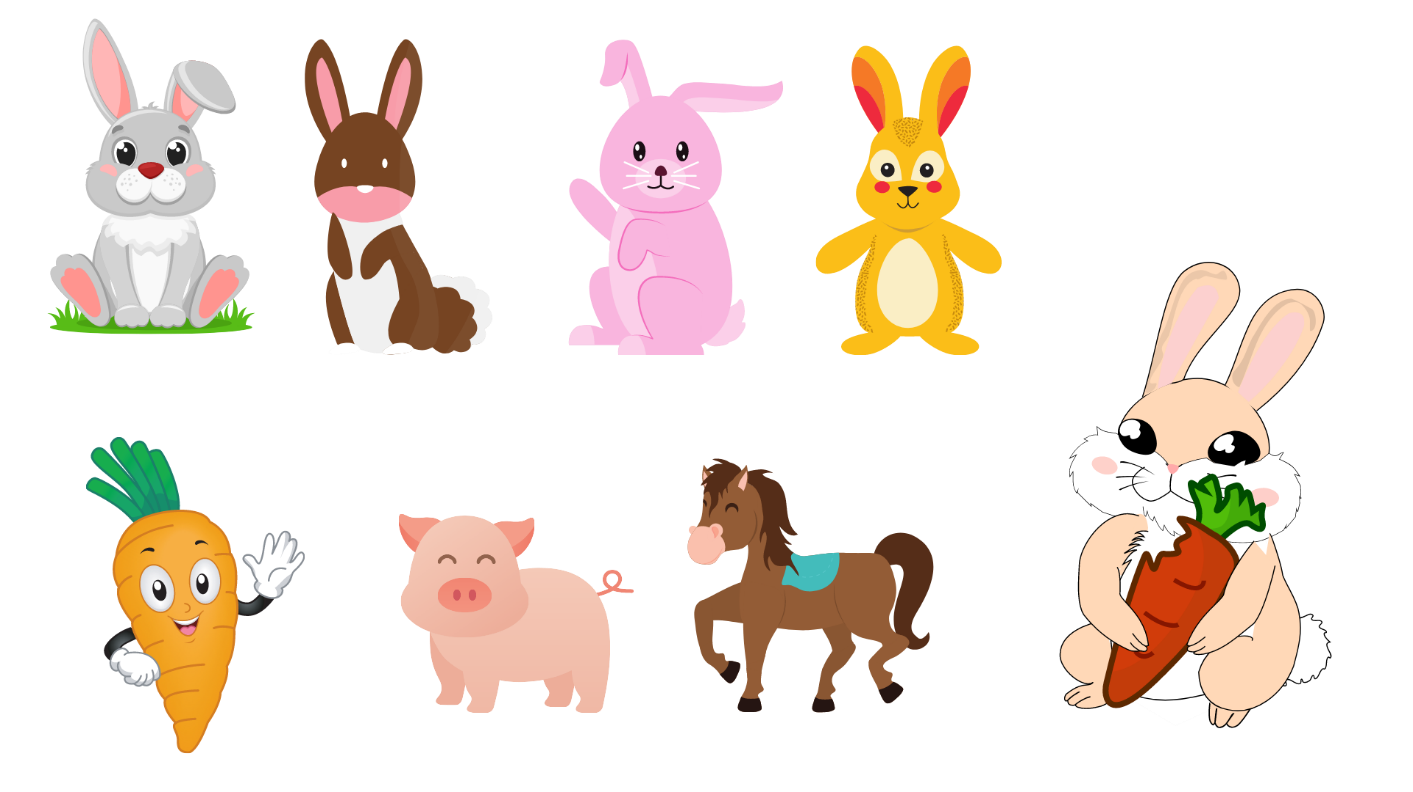 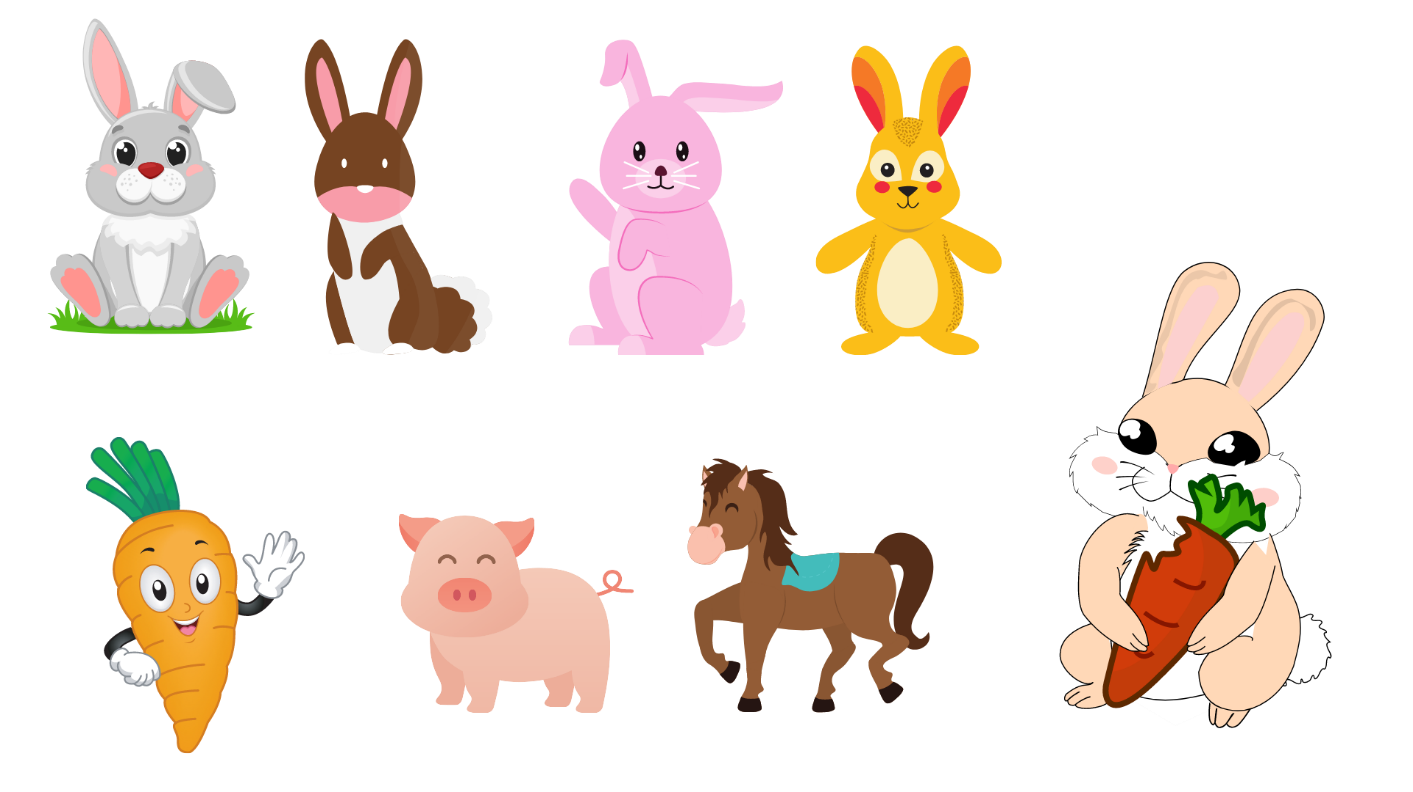 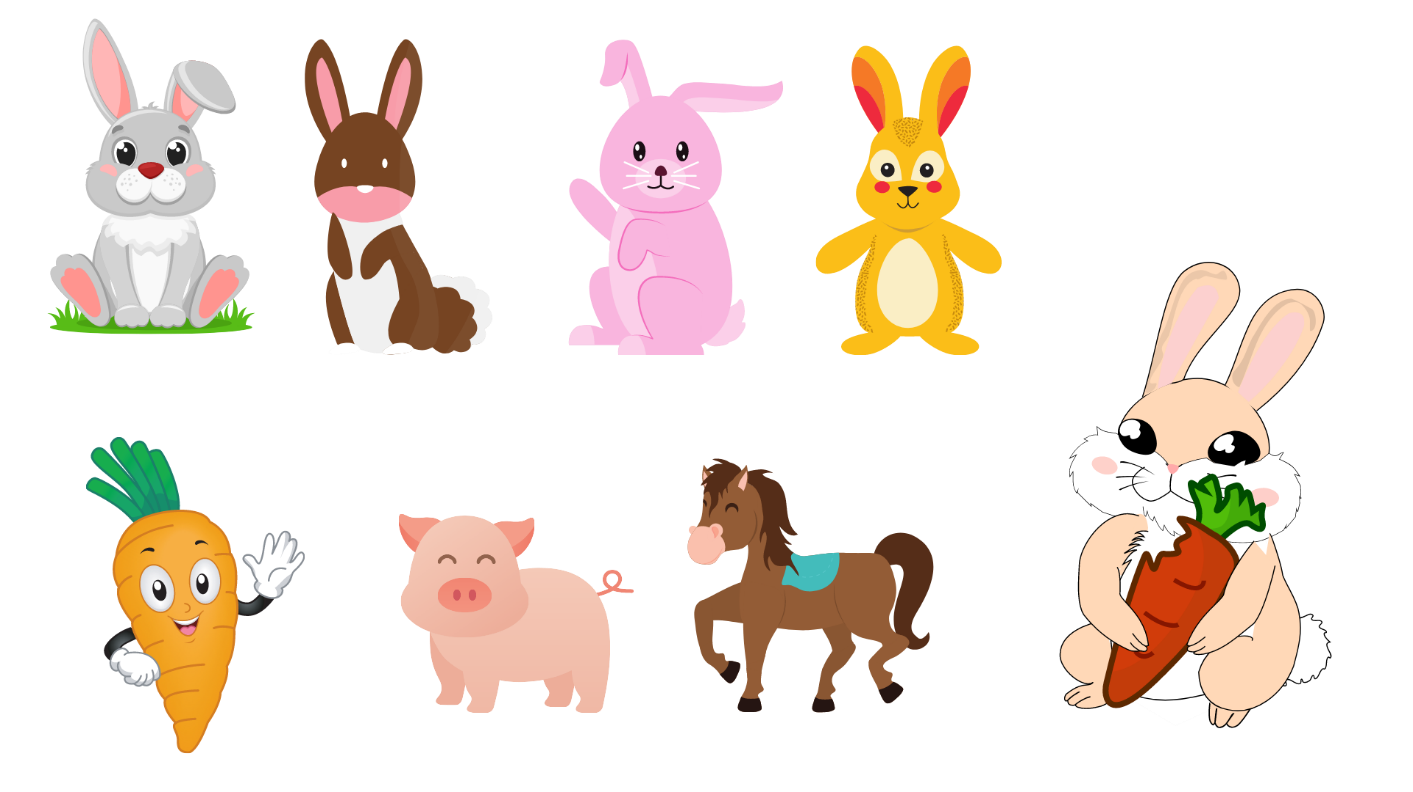 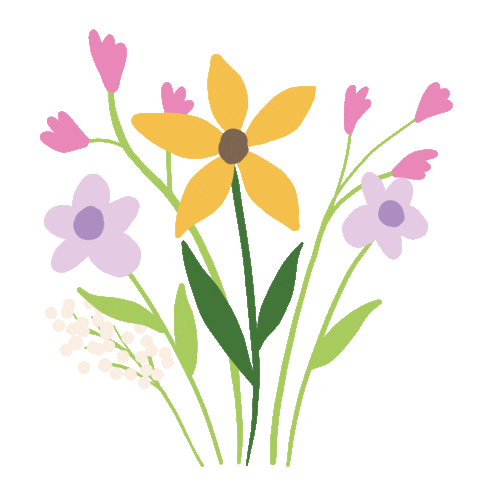 5
9
4
0
7
3
1
8
2
6
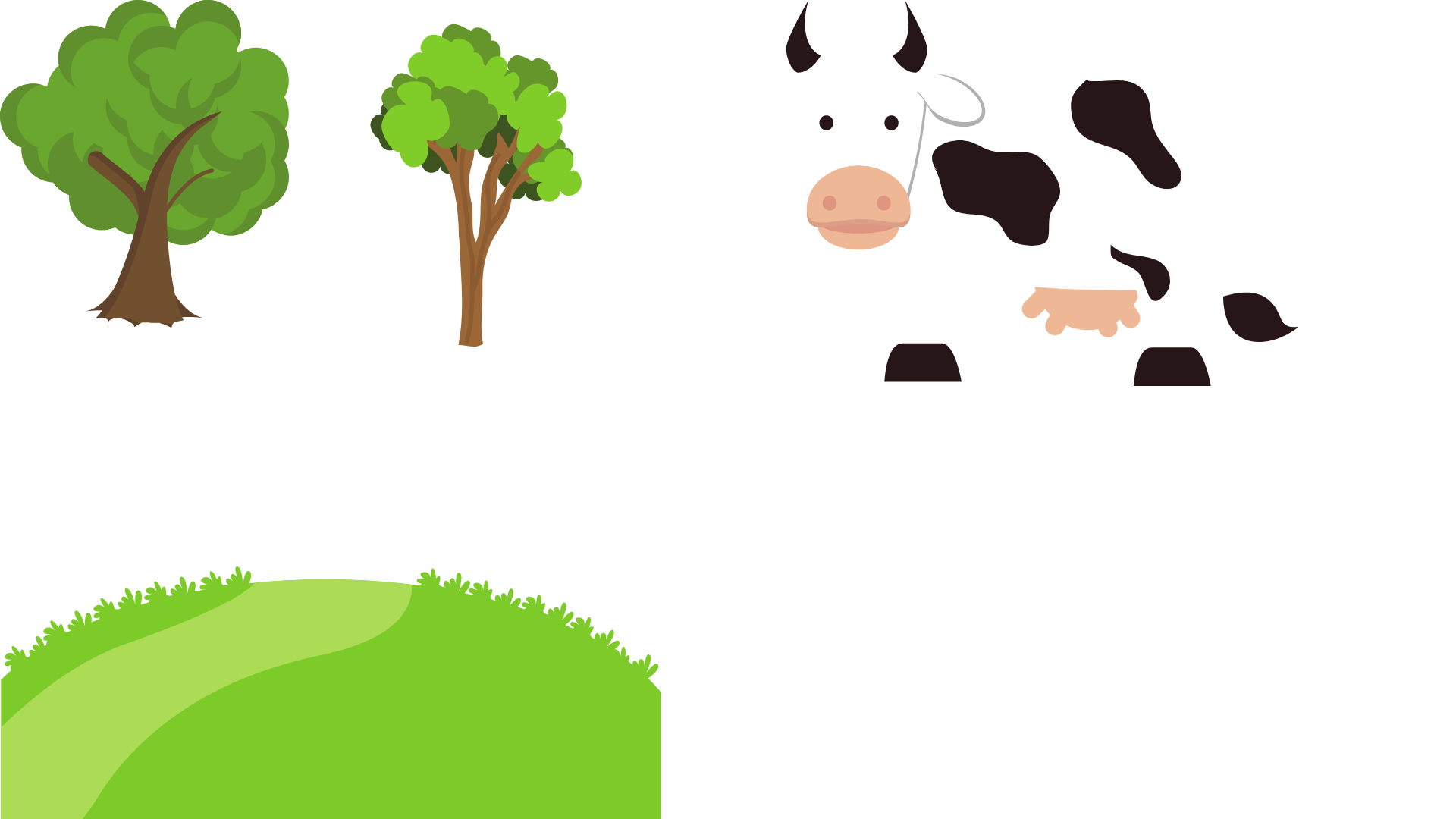 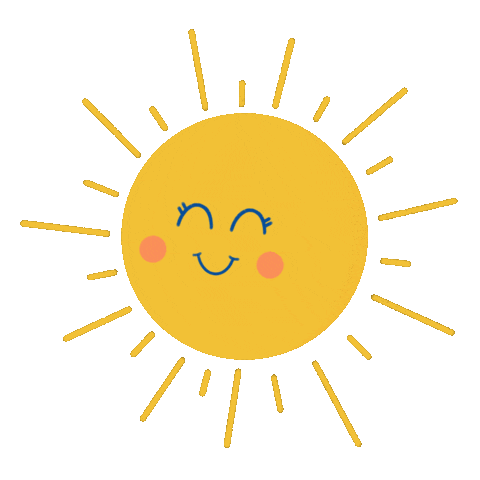 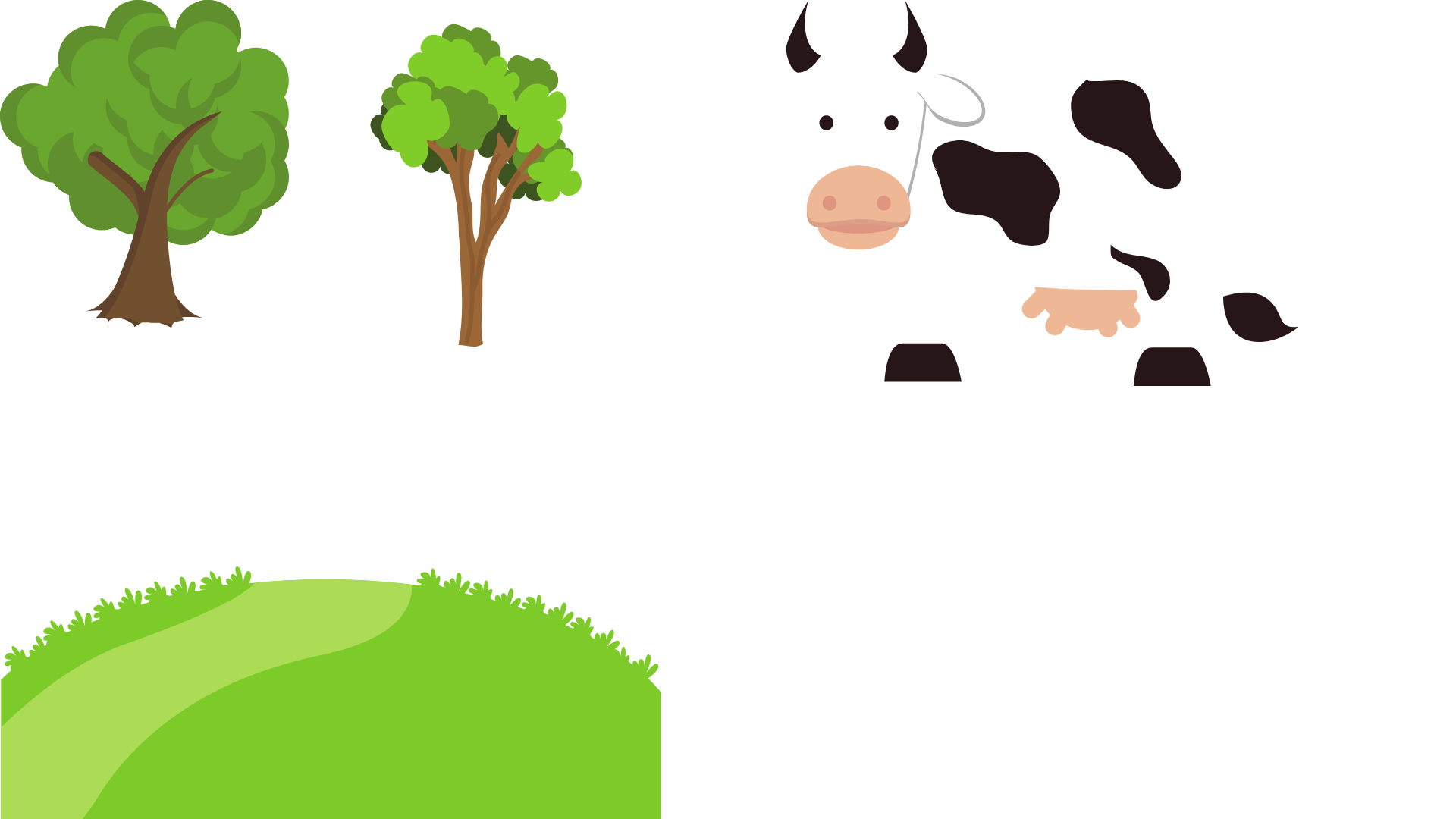 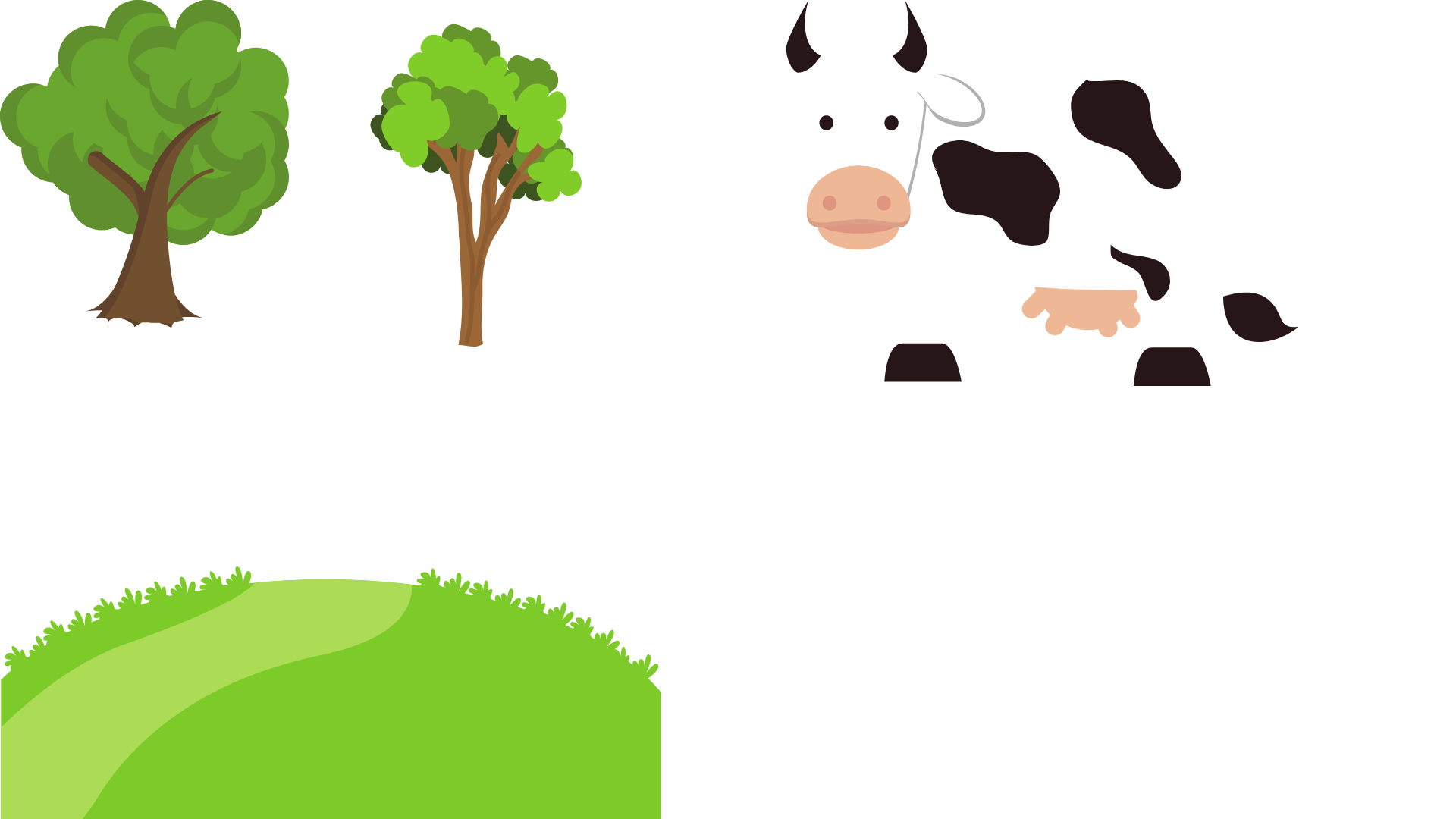 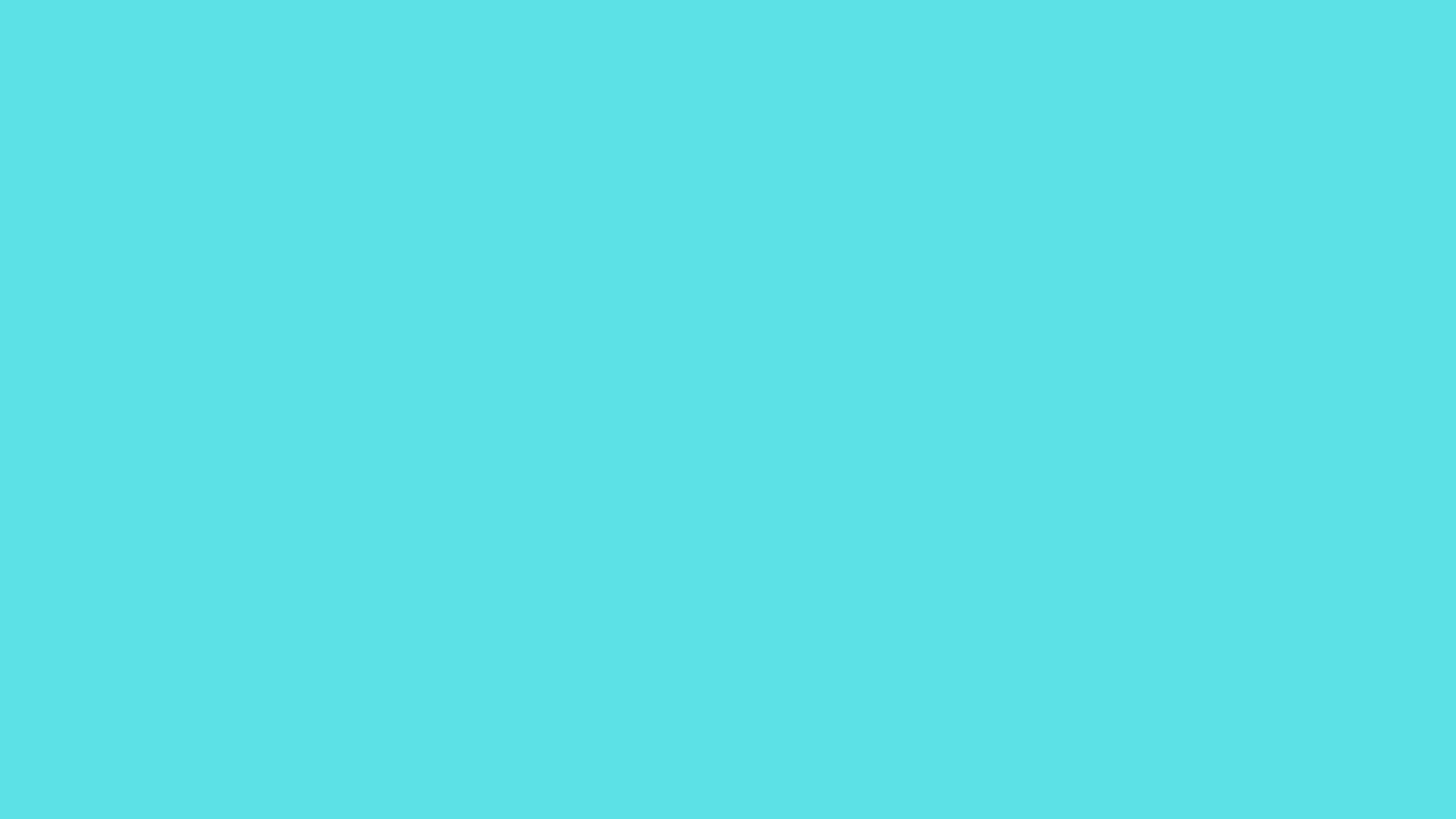 Tìm cà rốt cho mỗi chú thỏ
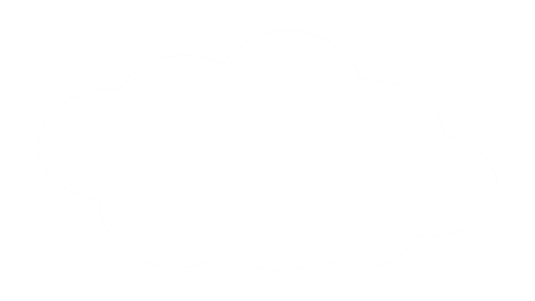 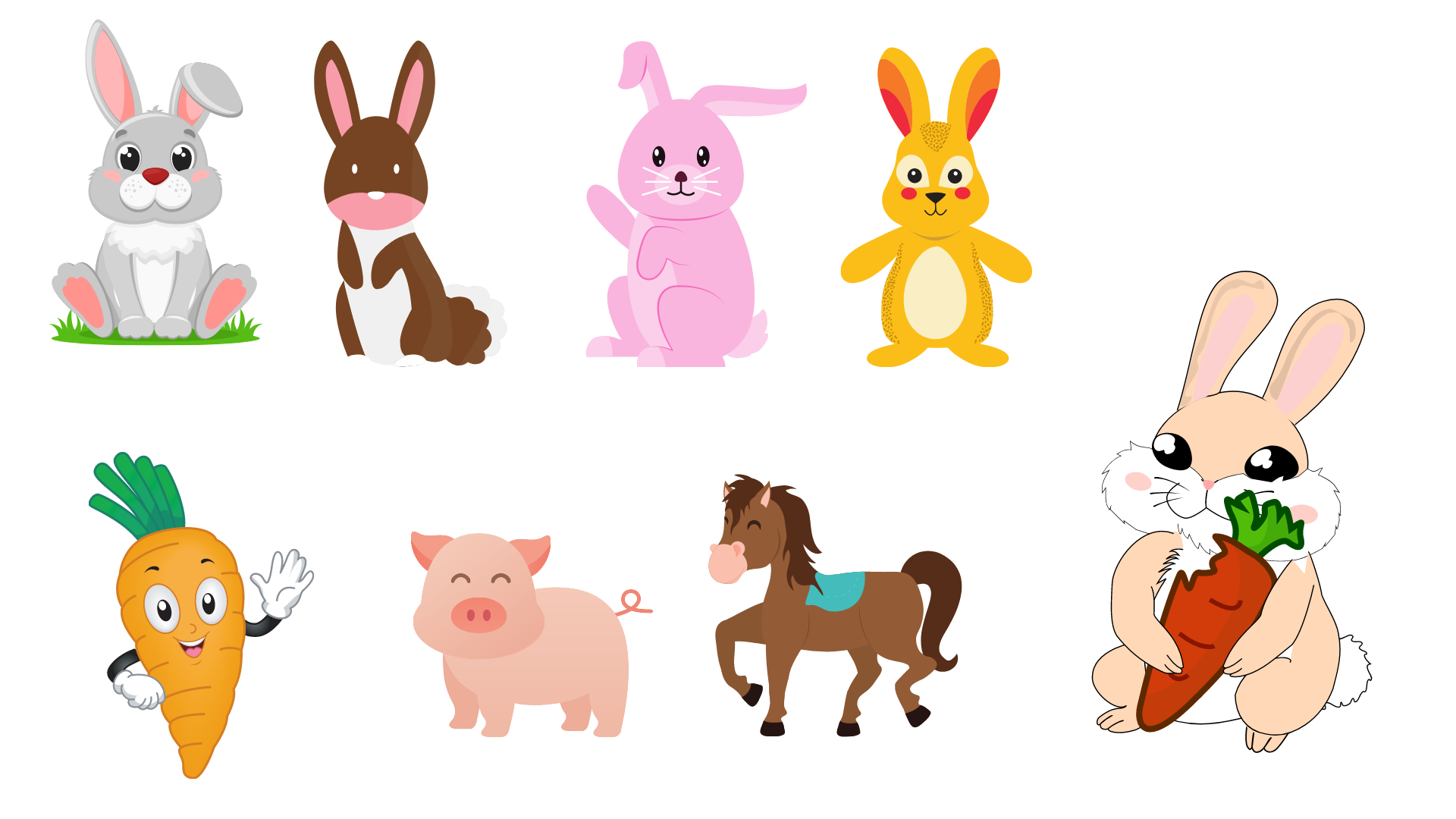 43 chia hết cho 3
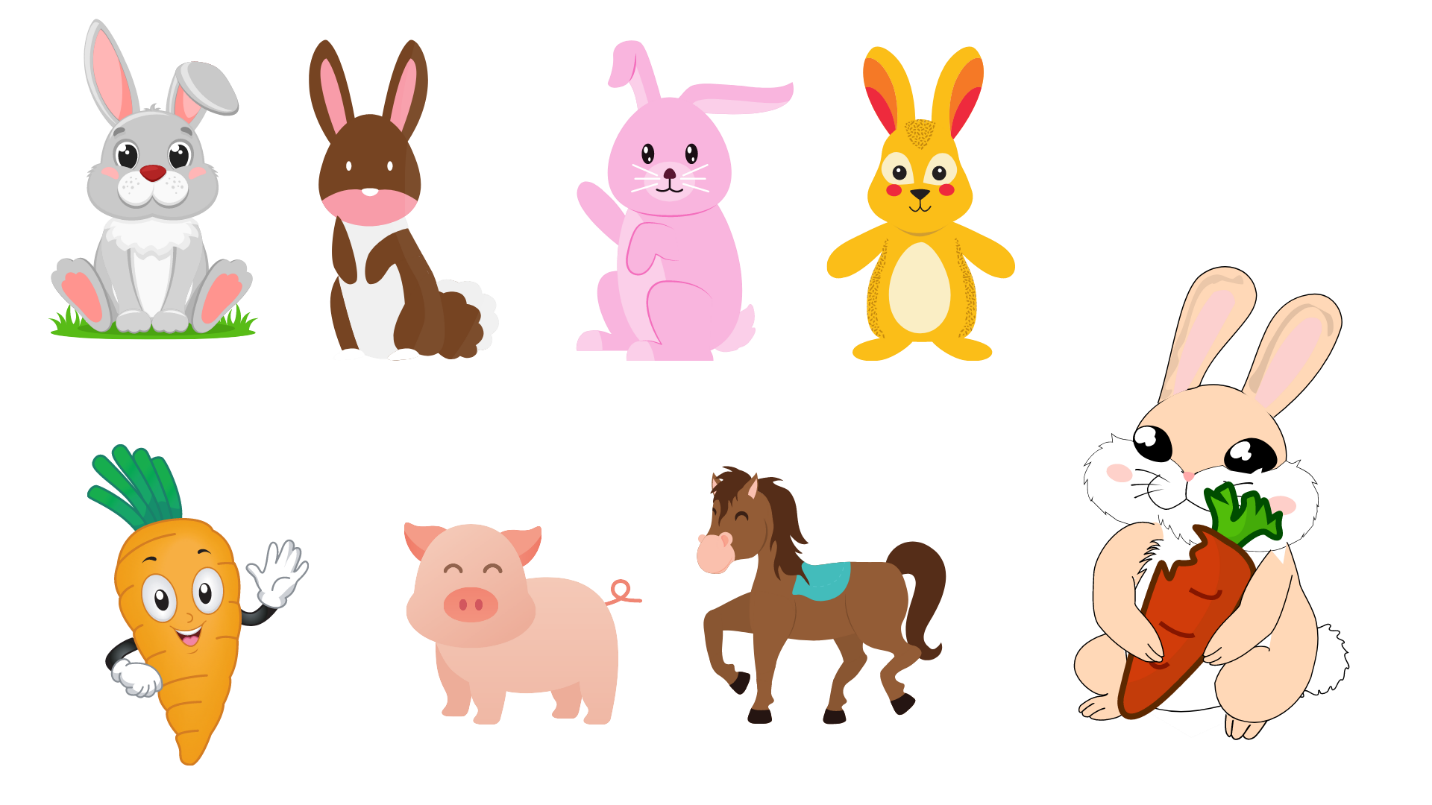 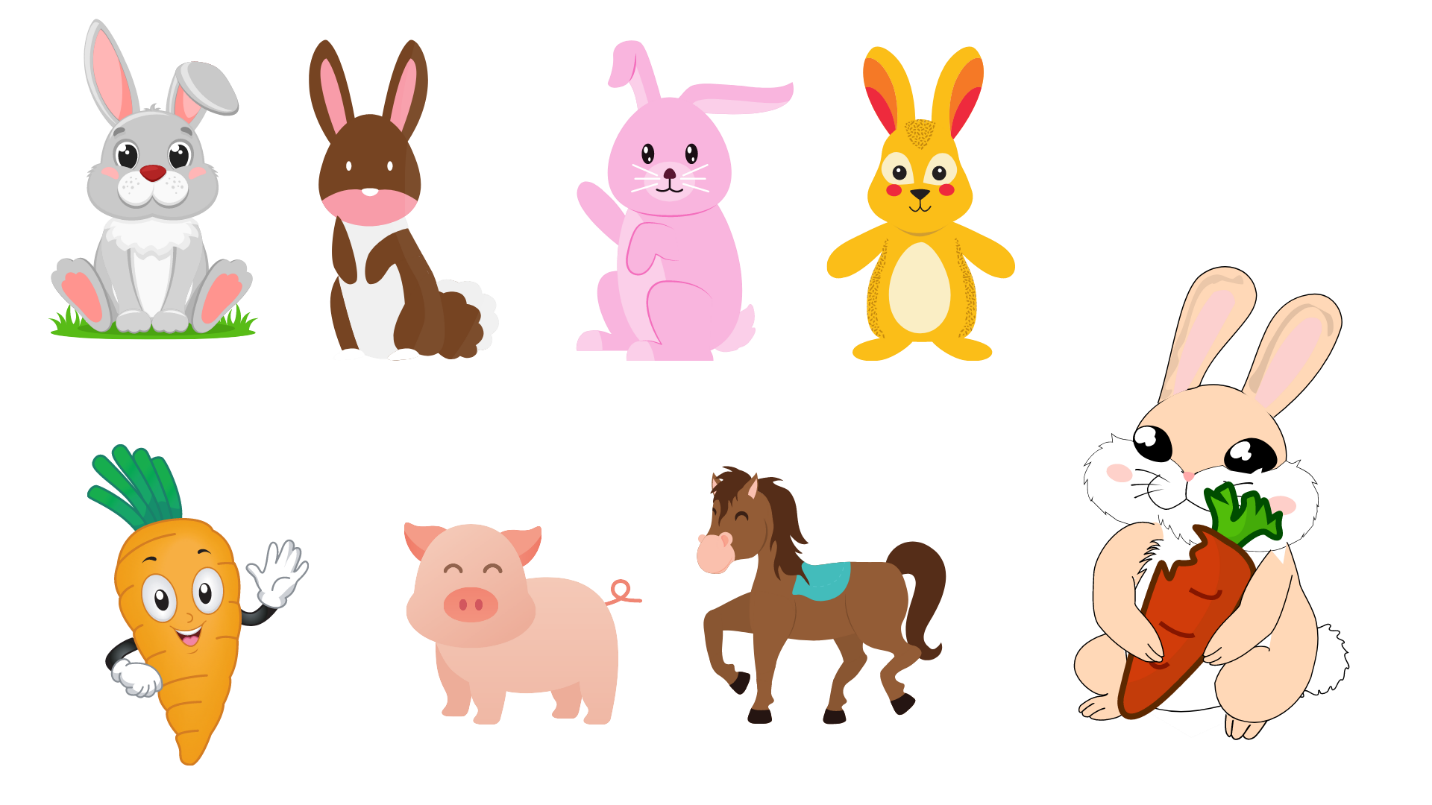 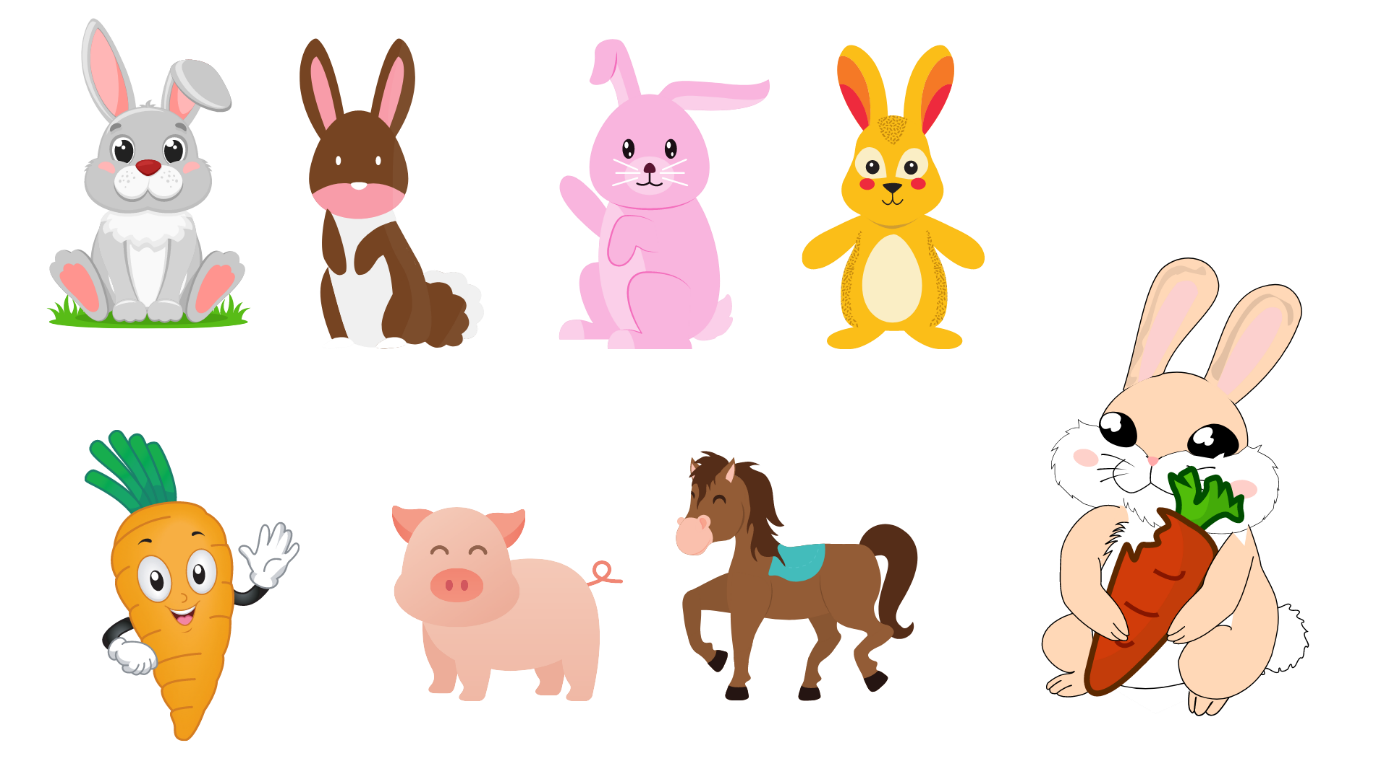 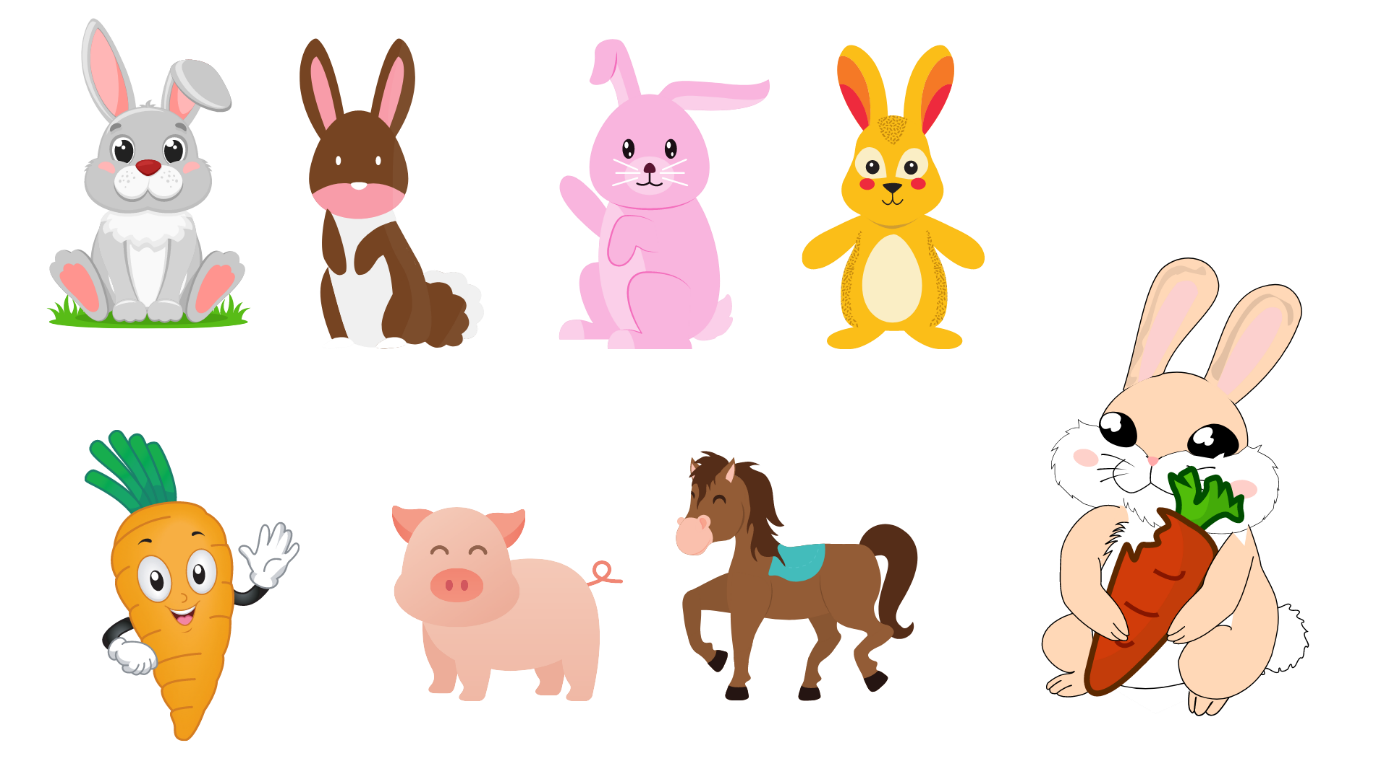 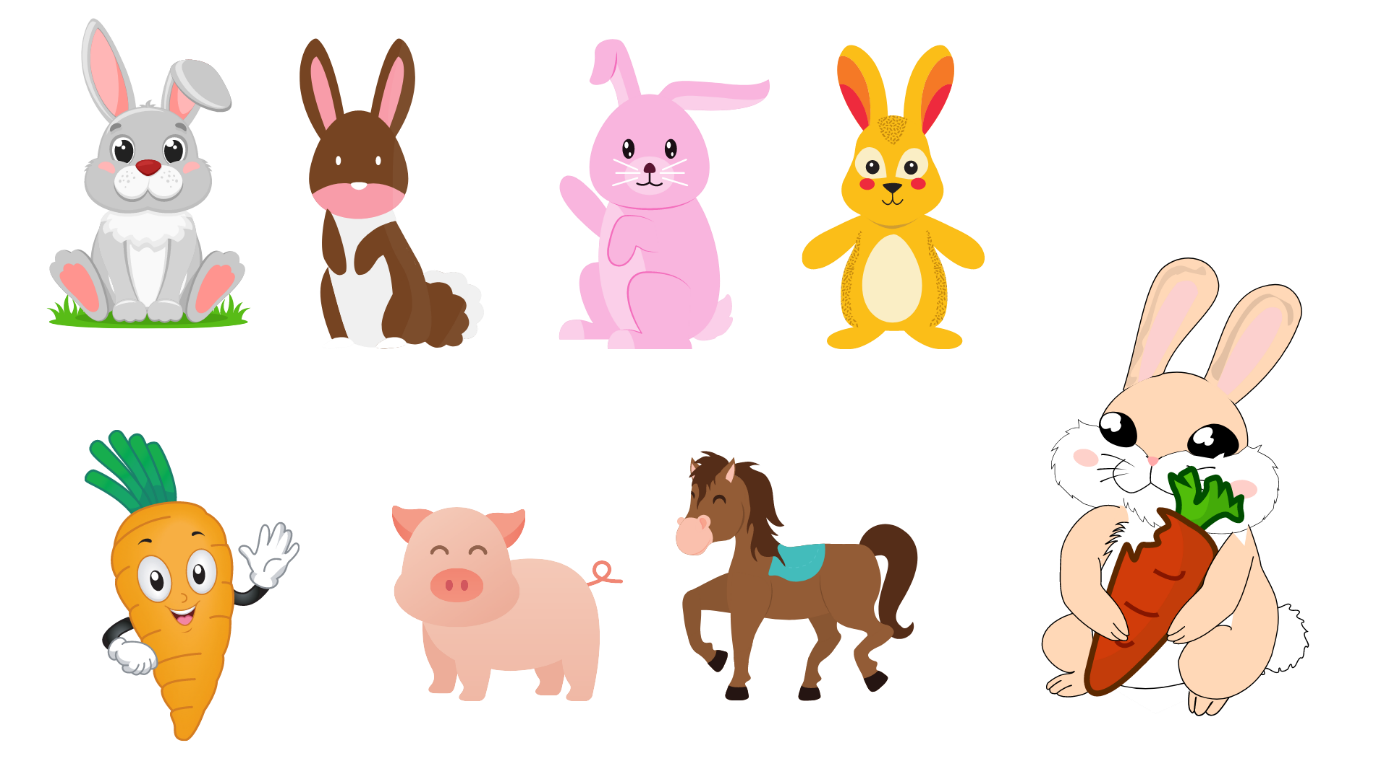 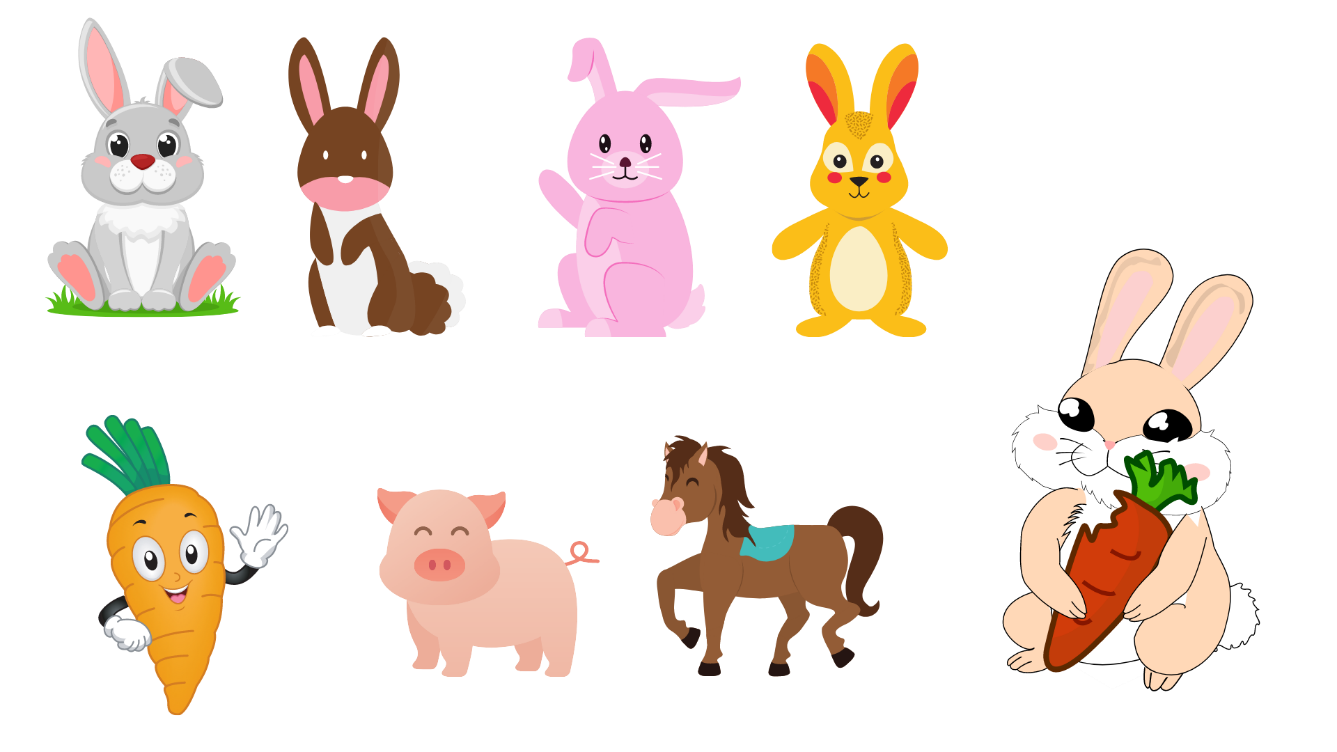 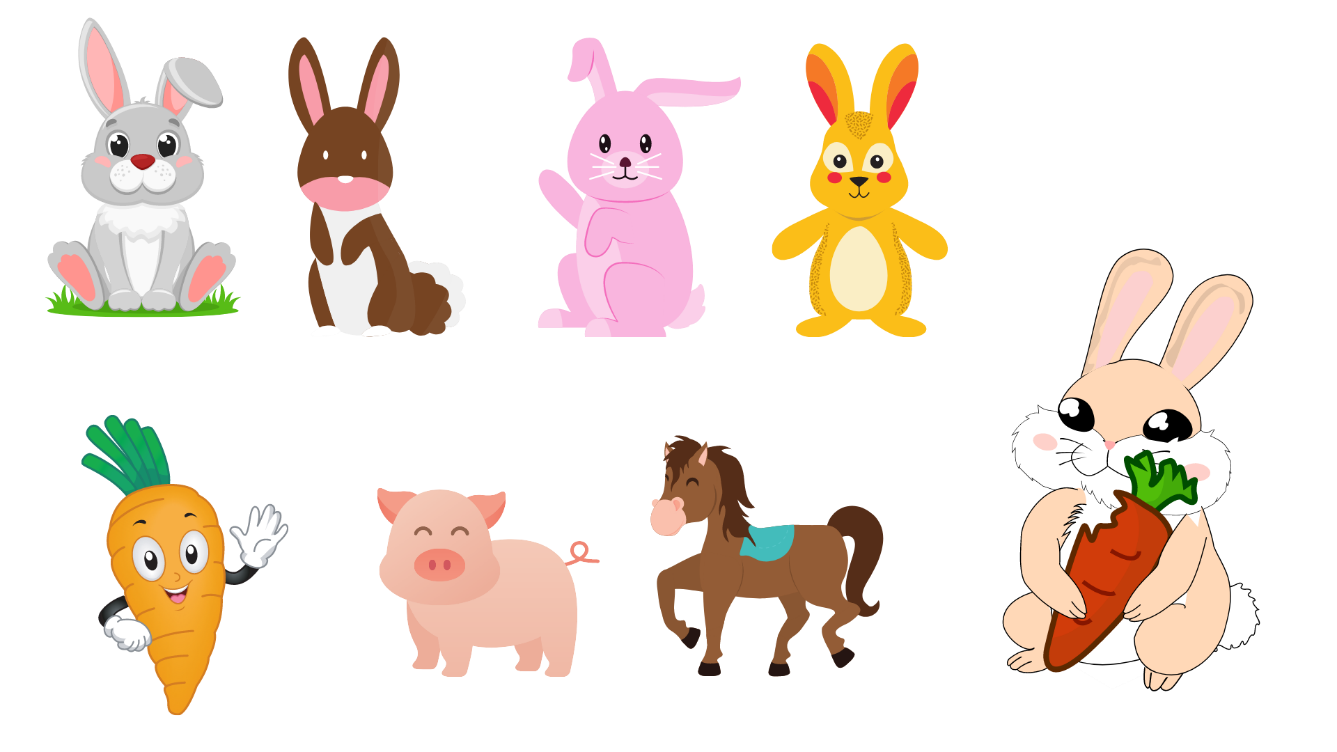 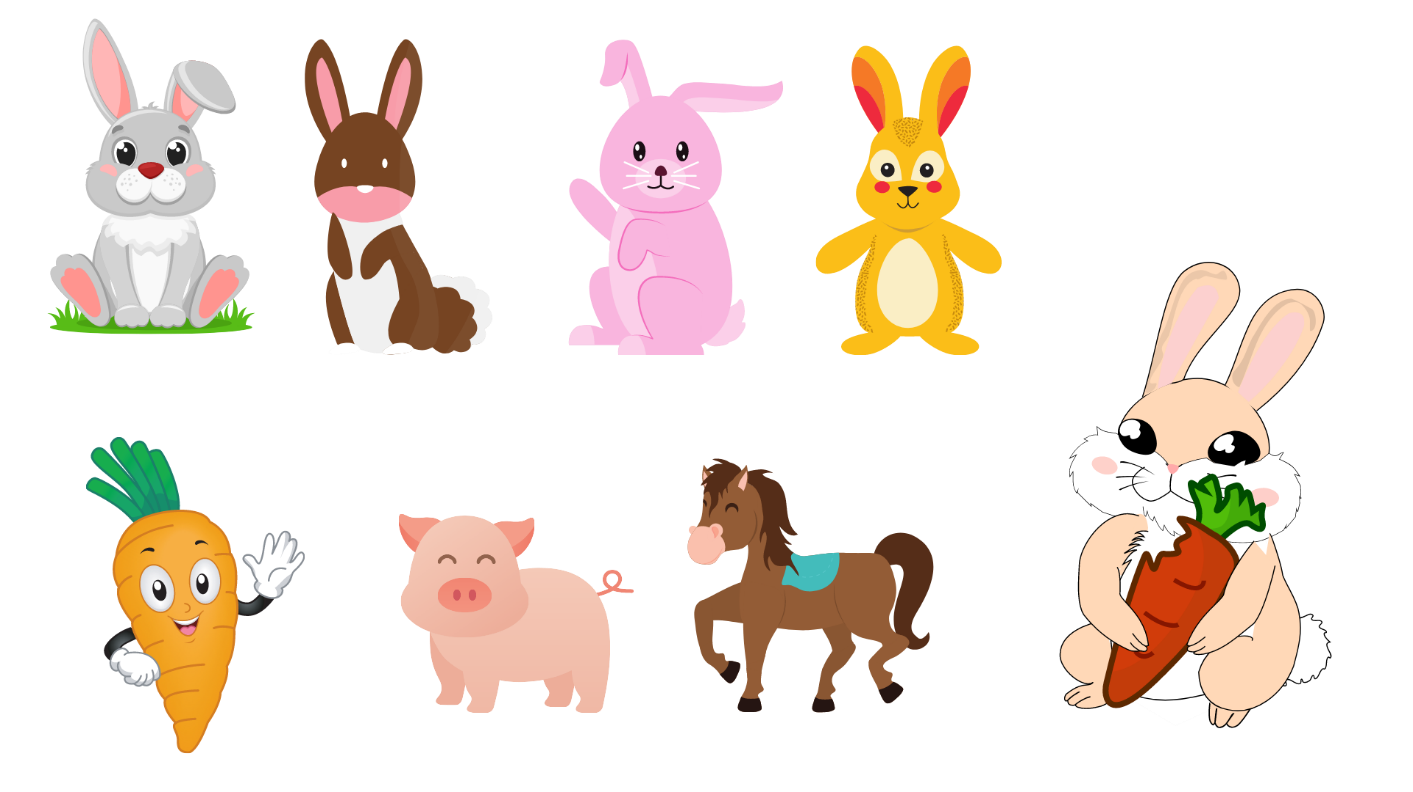 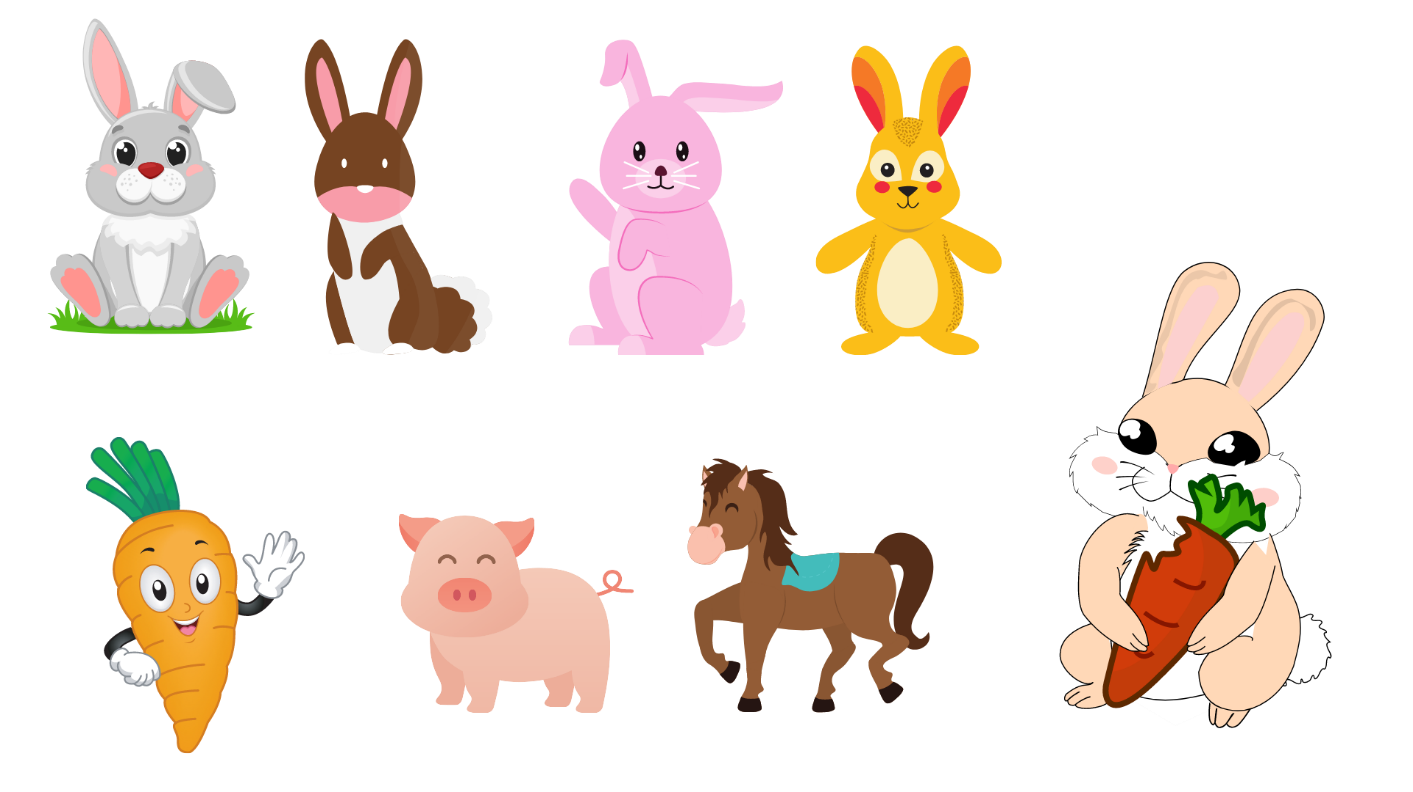 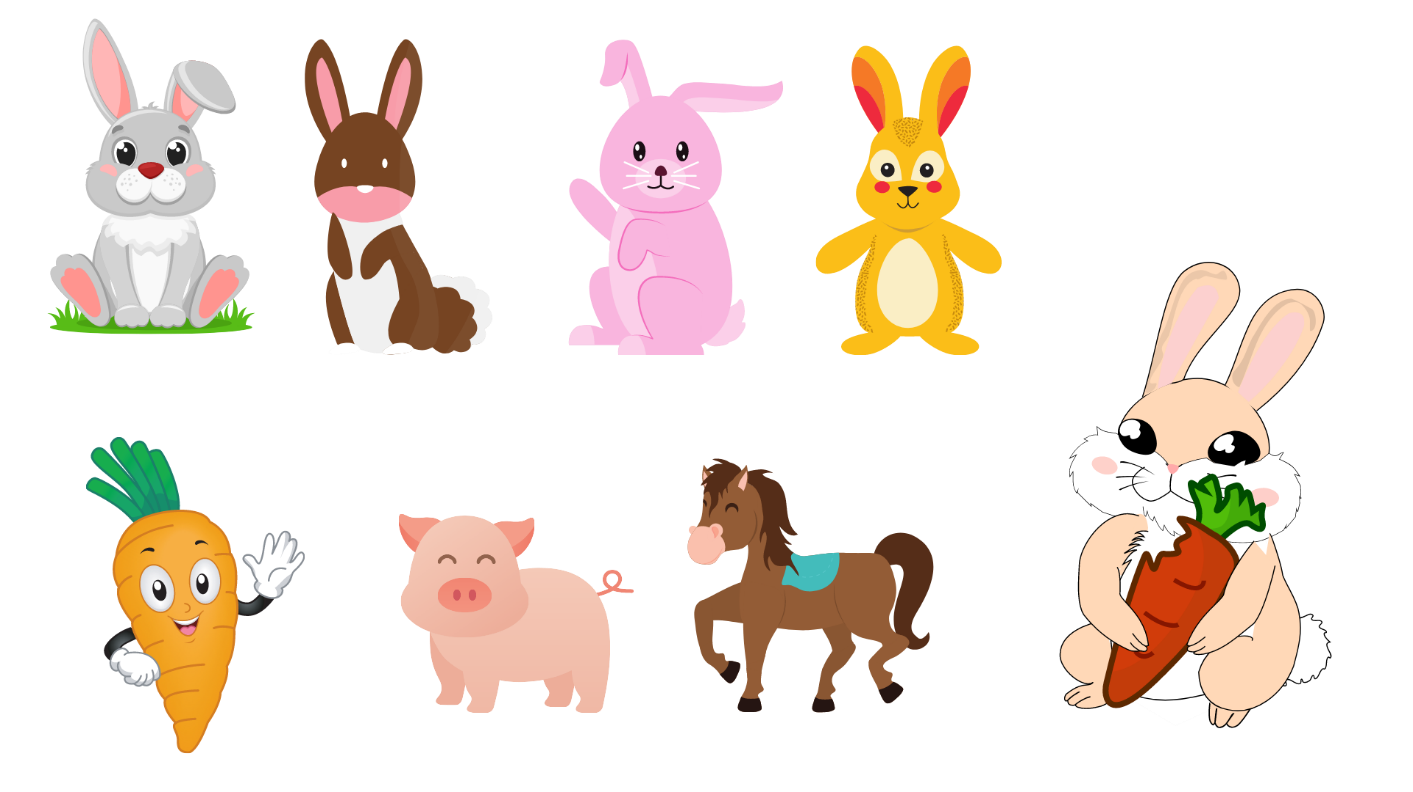 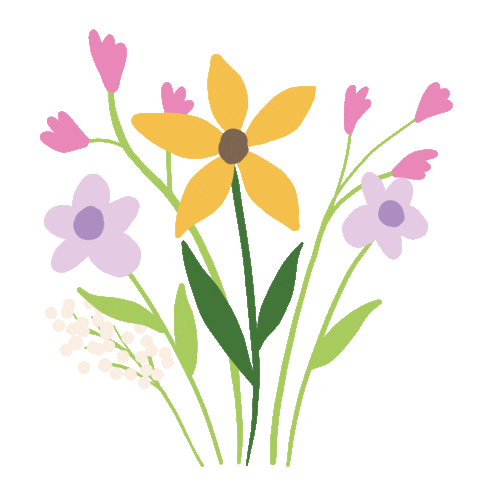 5
9
4
0
7
3
1
8
2
6
[Speaker Notes: - Gv click chuột vào củ cà rốt mang đáp án, cà rốt sẽ bay lên Thỏ; không đúng cà rốt sẽ lúc lắc tại chỗ]
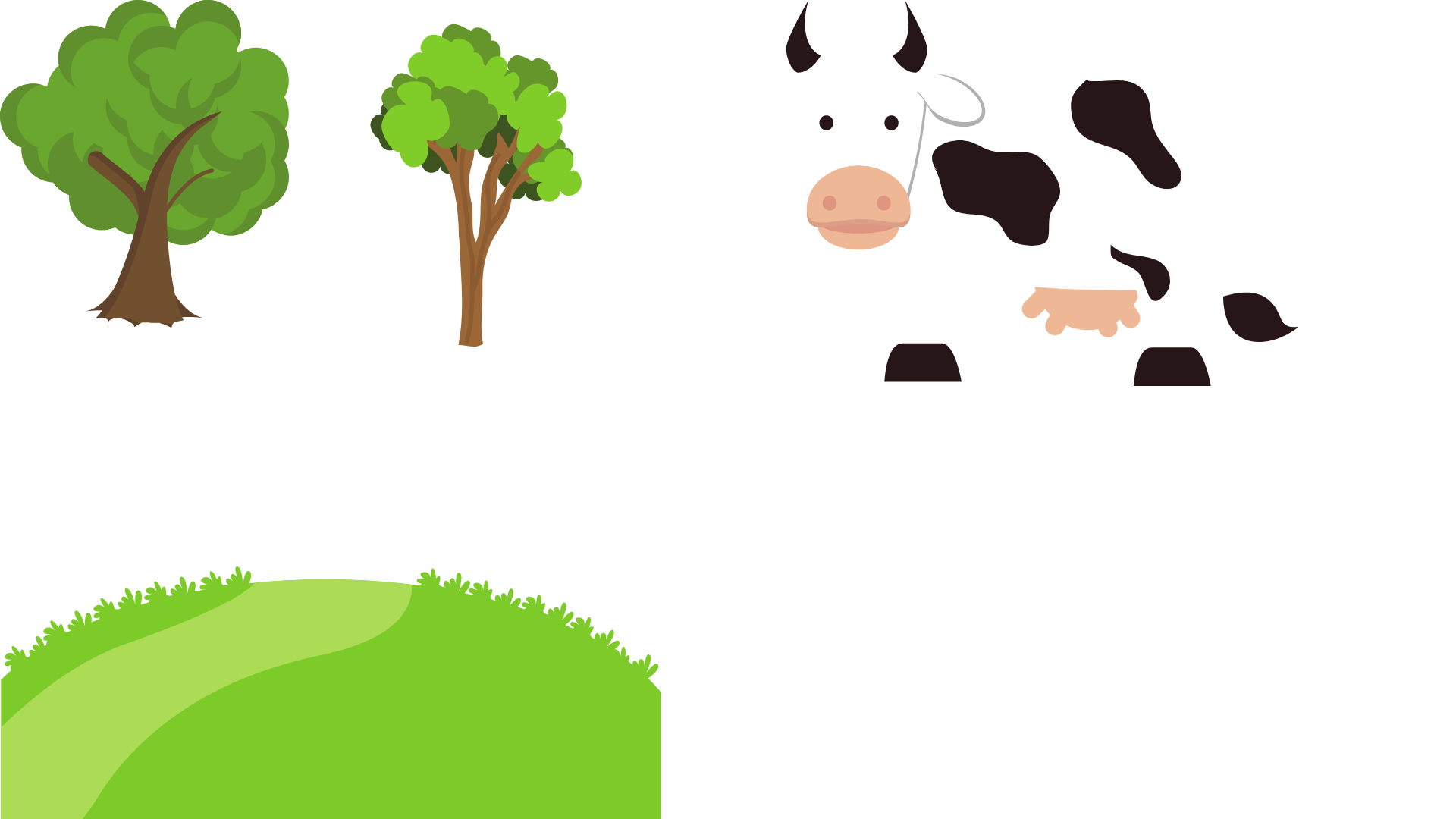 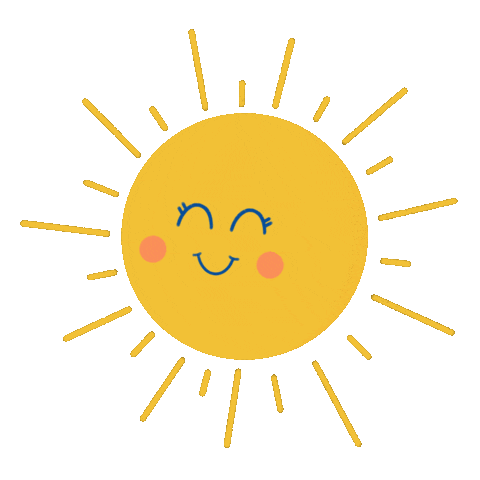 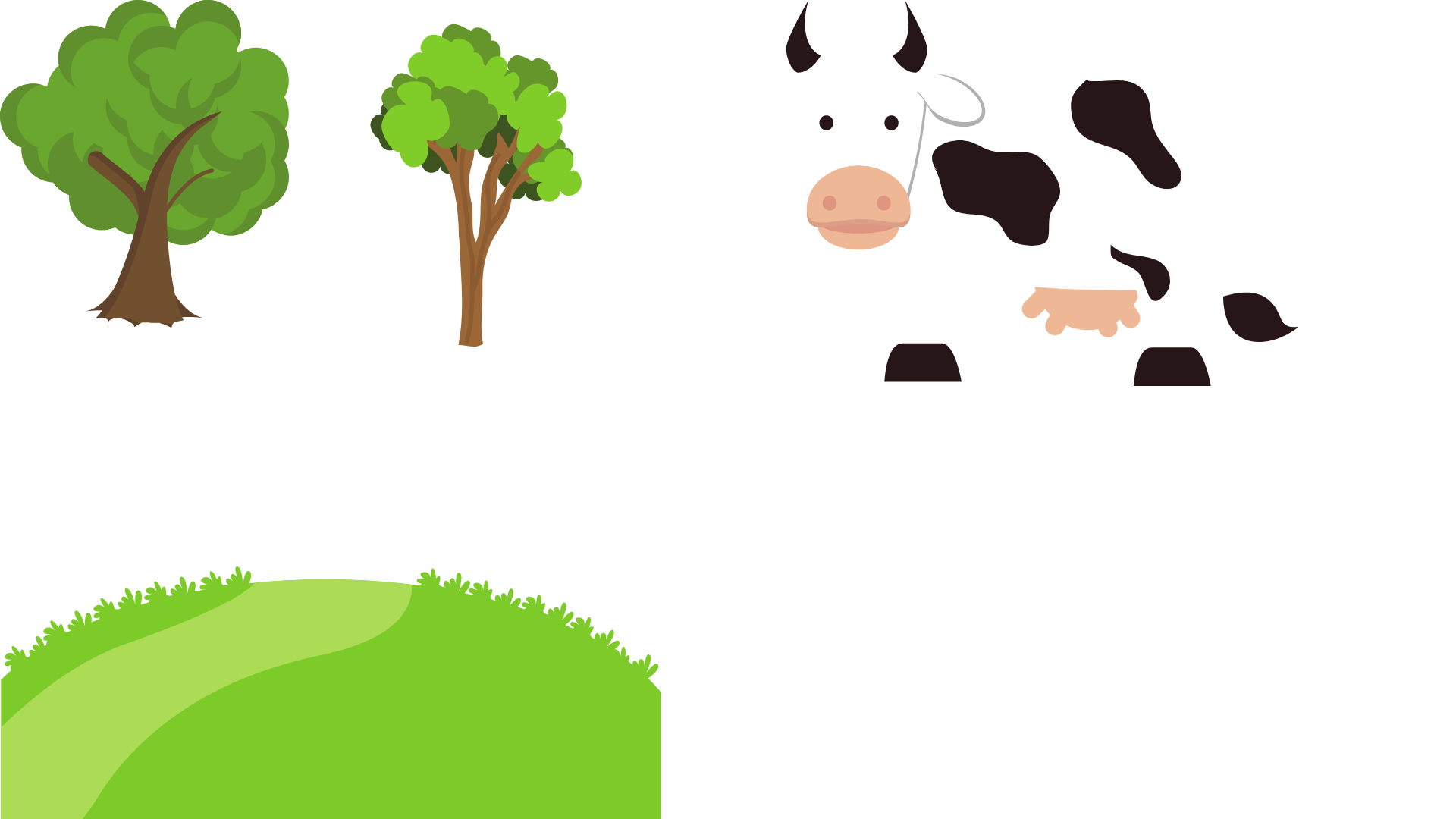 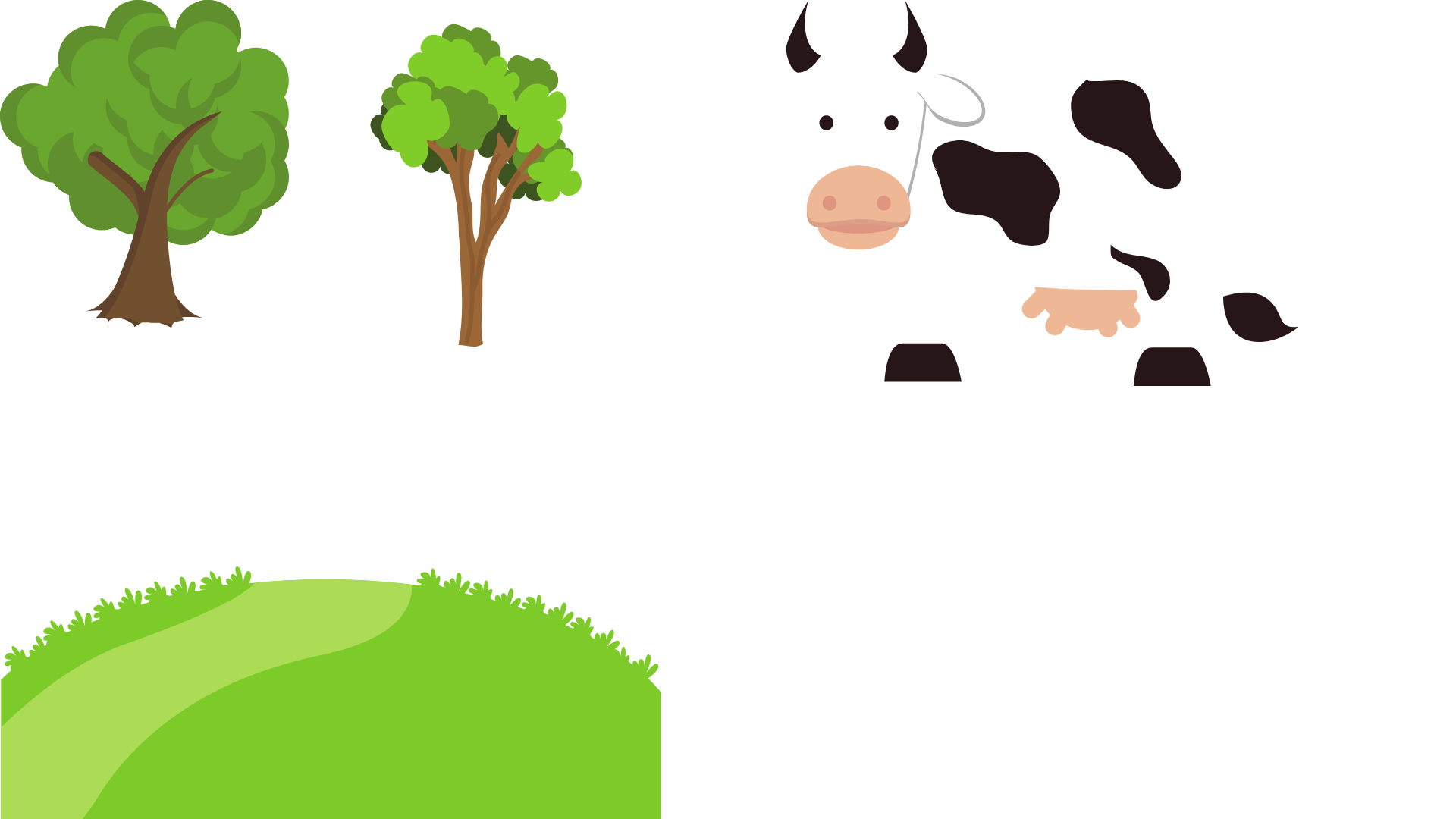 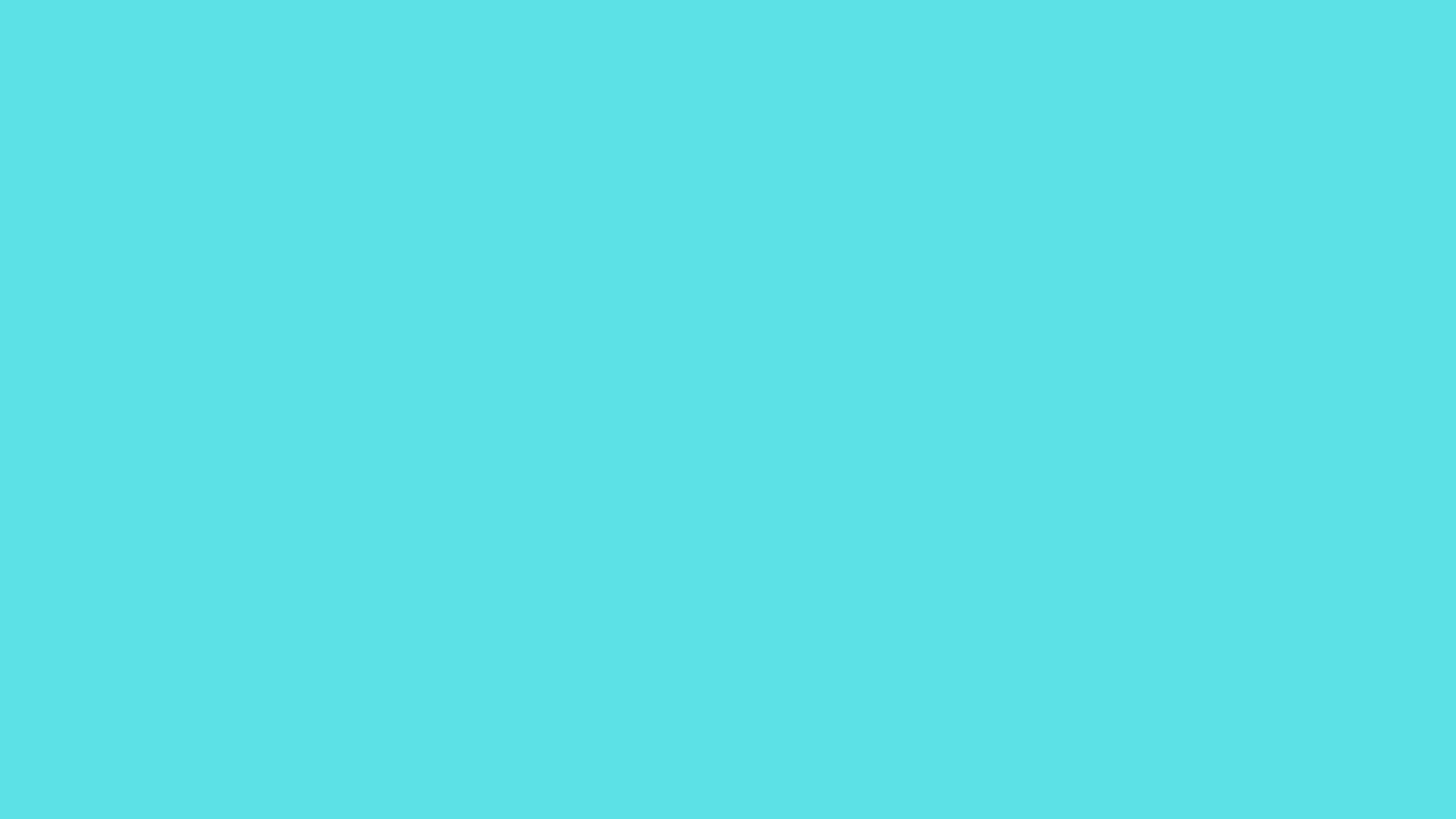 Tìm cà rốt cho mỗi chú thỏ
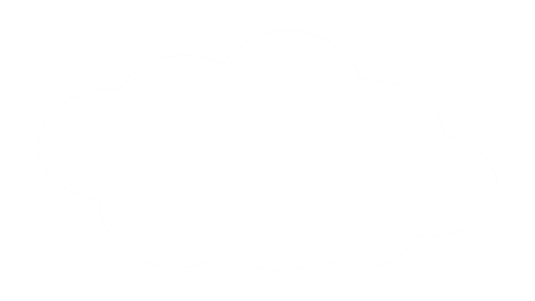 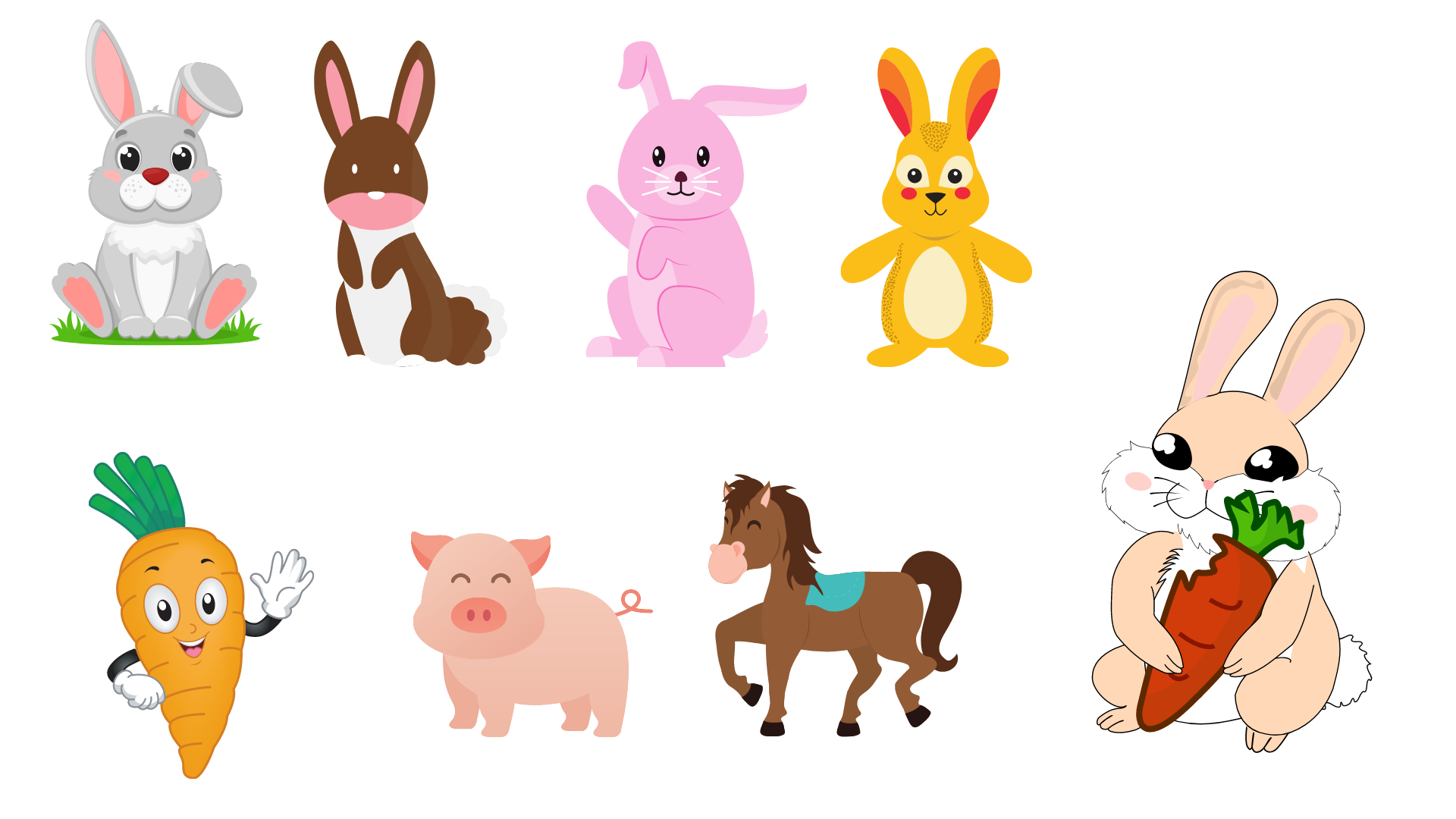 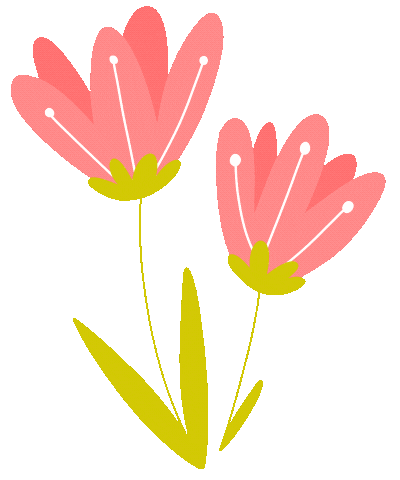 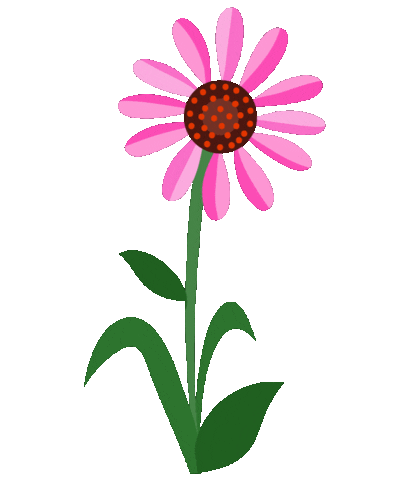 2         7 chia hết cho 9
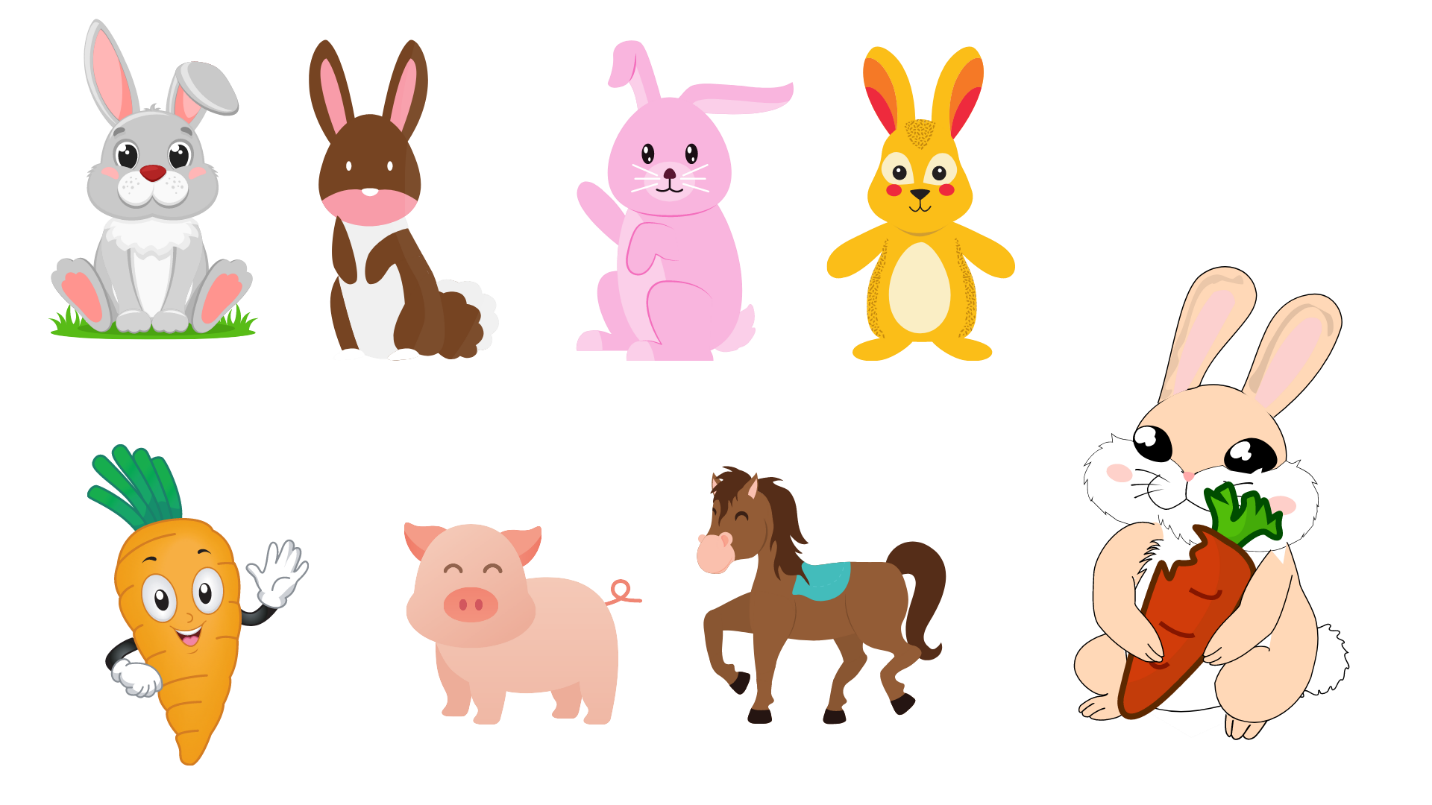 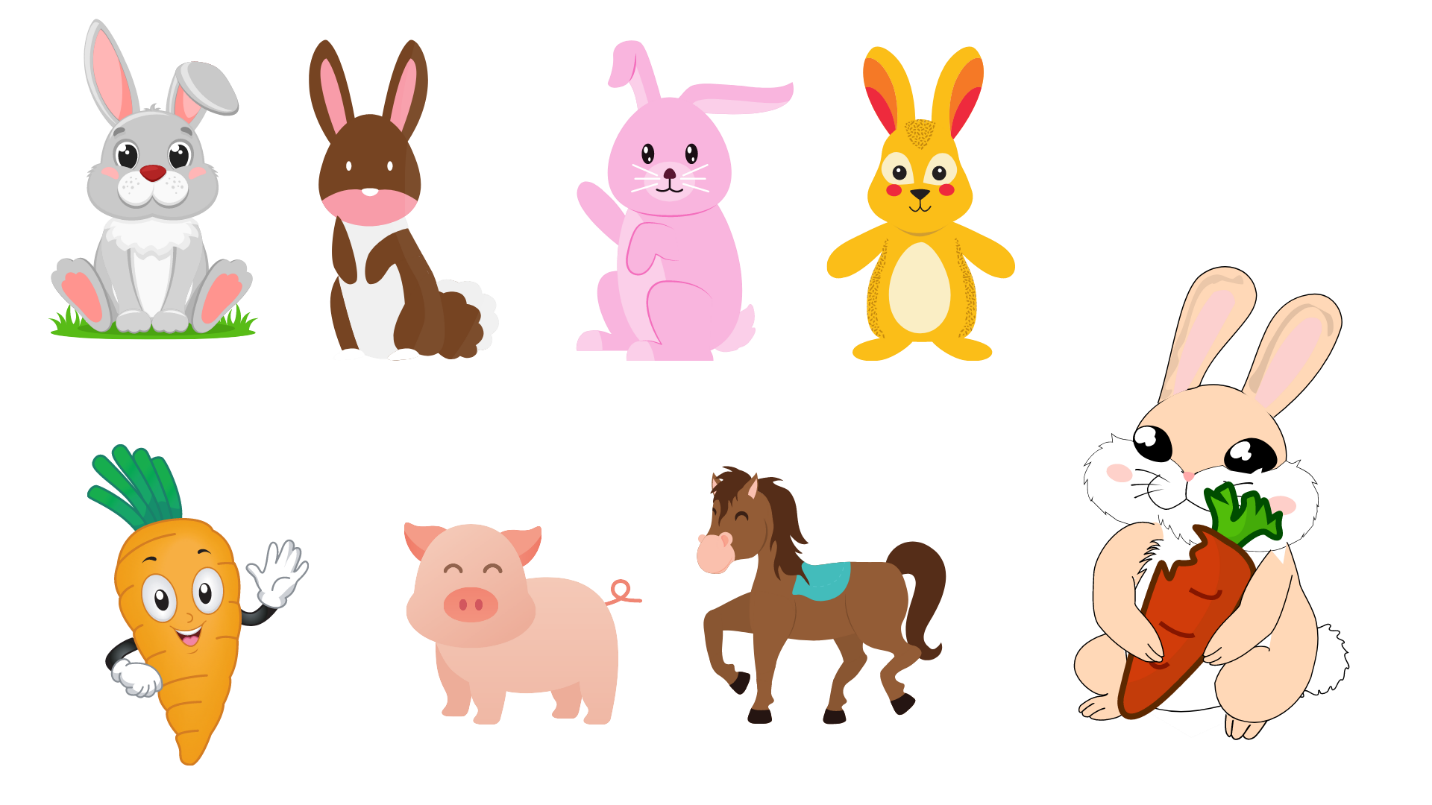 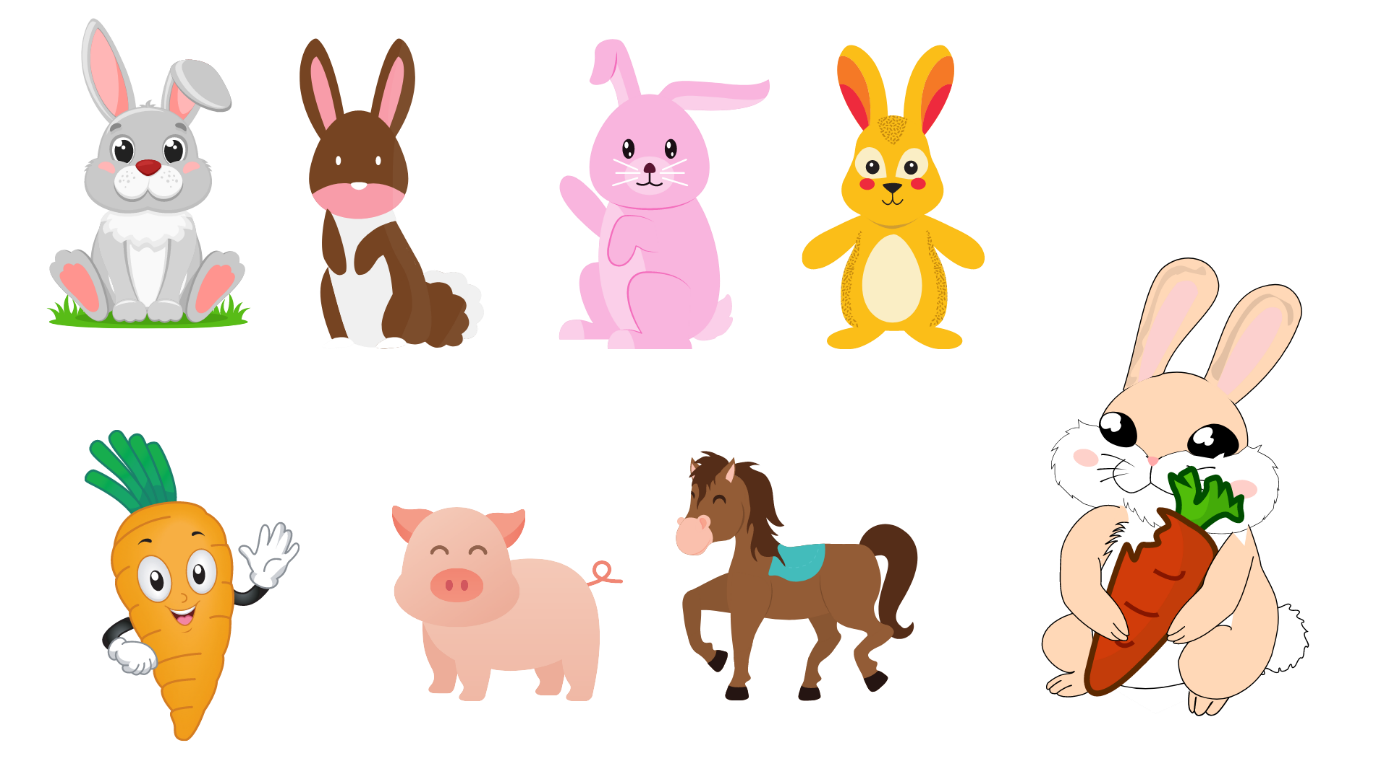 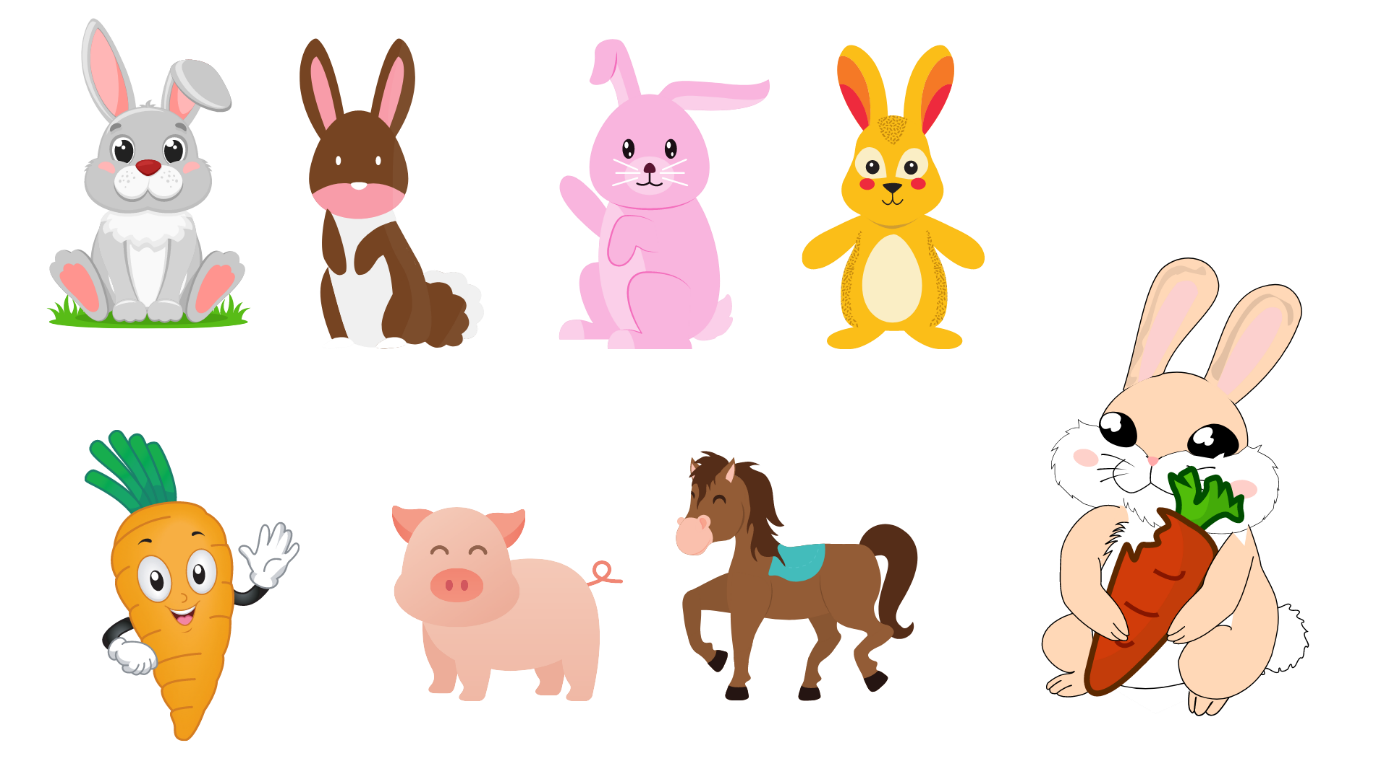 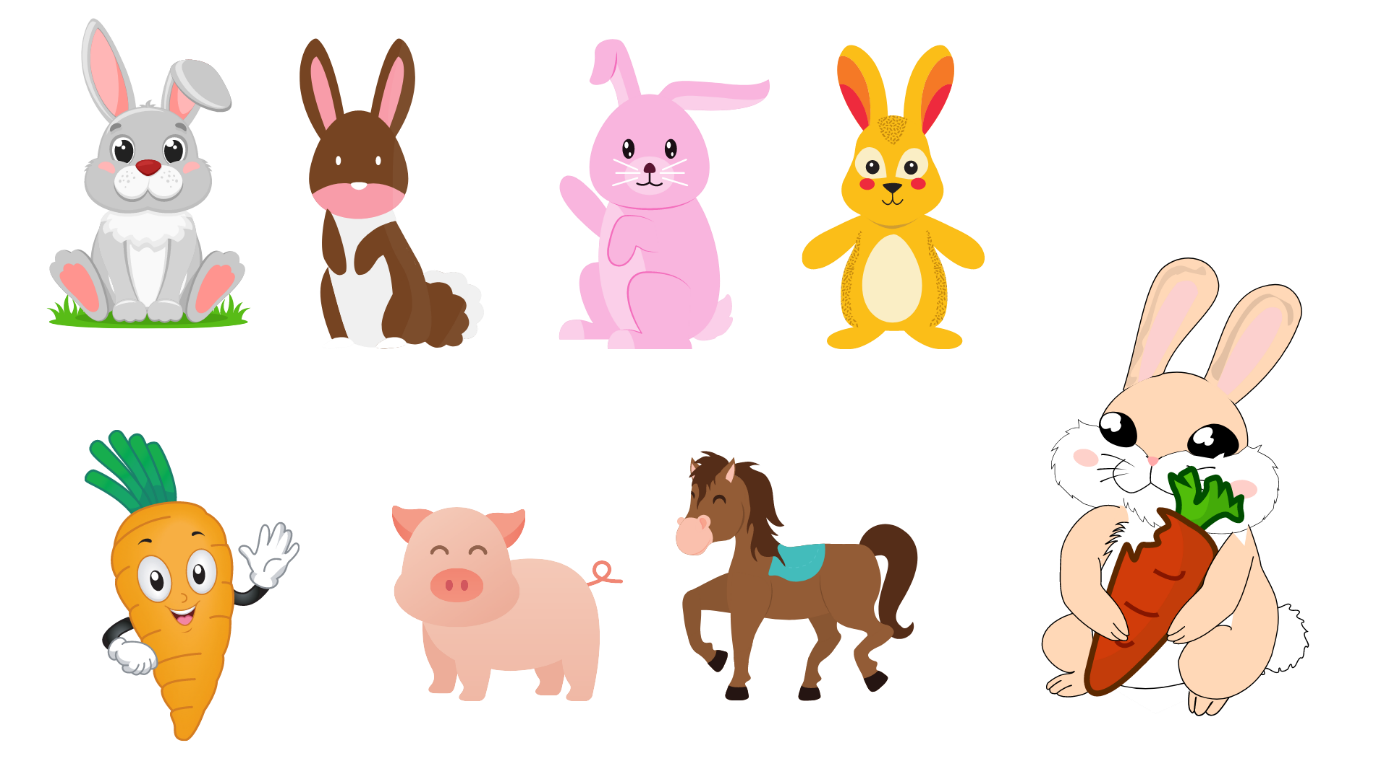 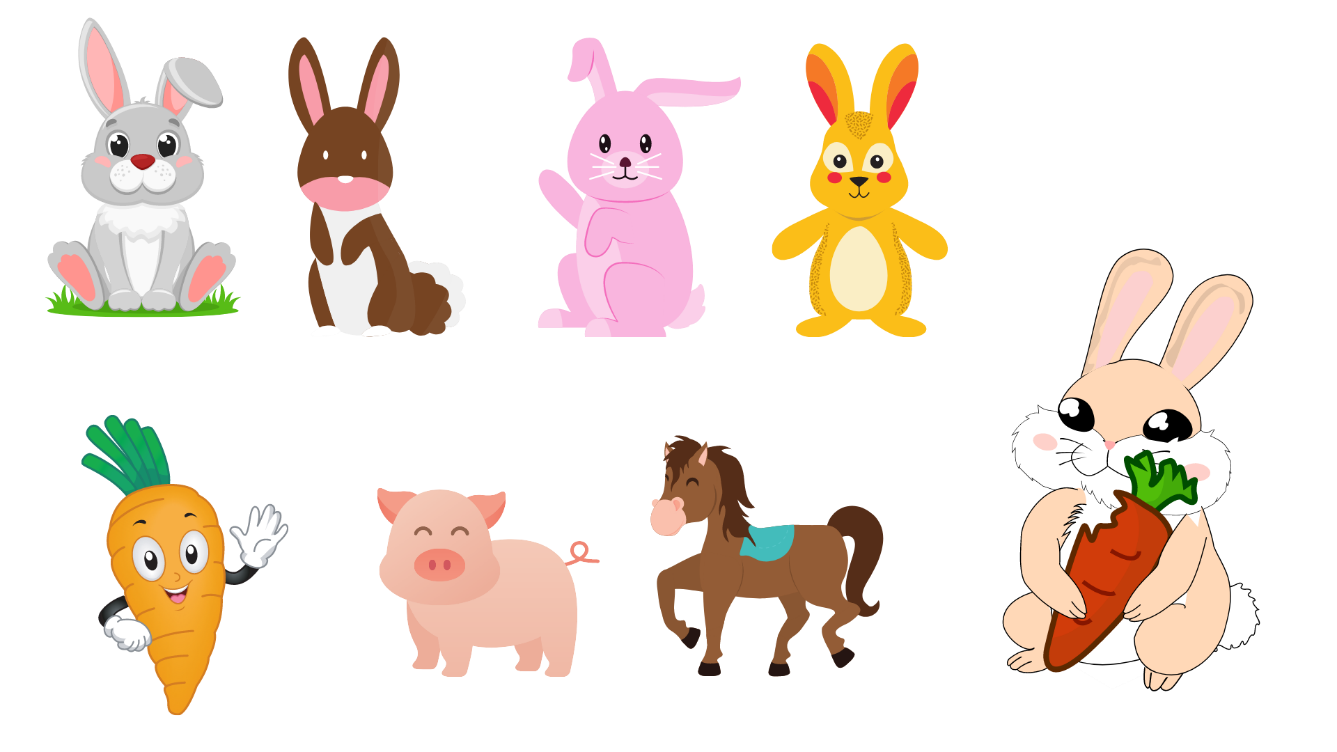 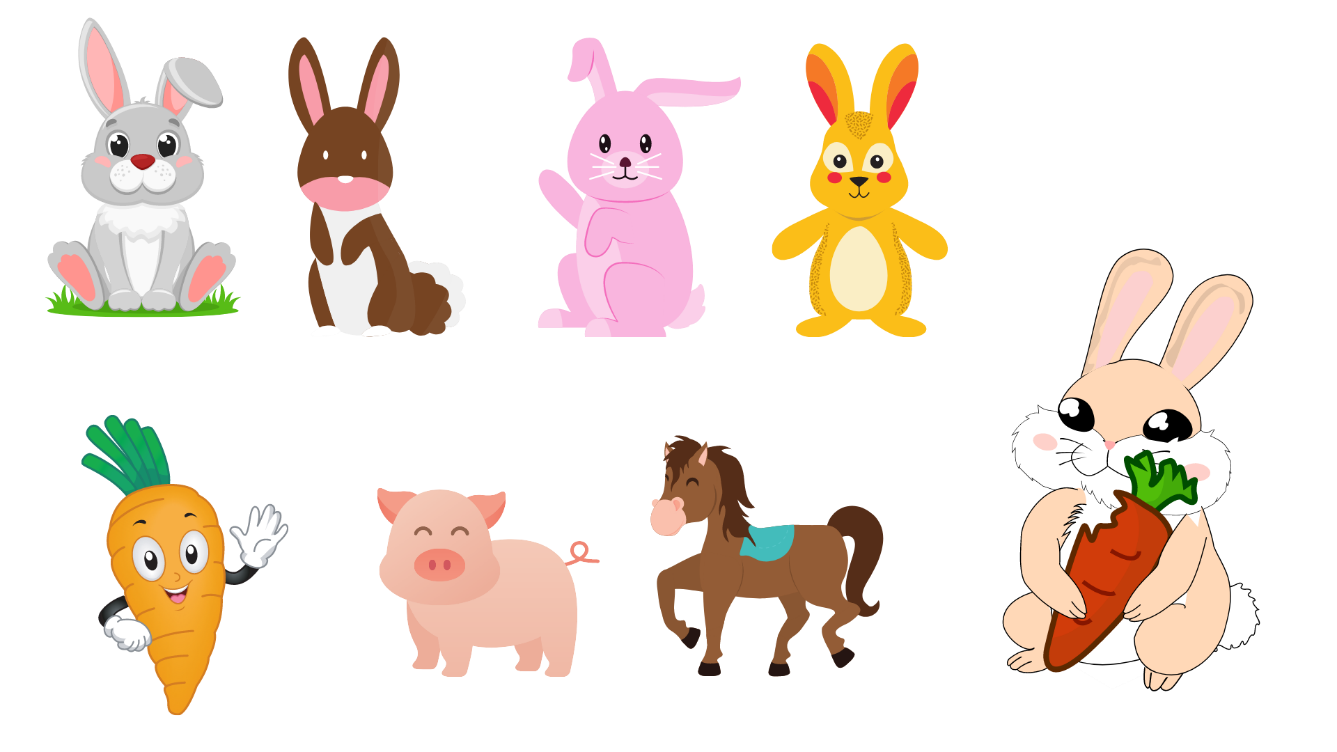 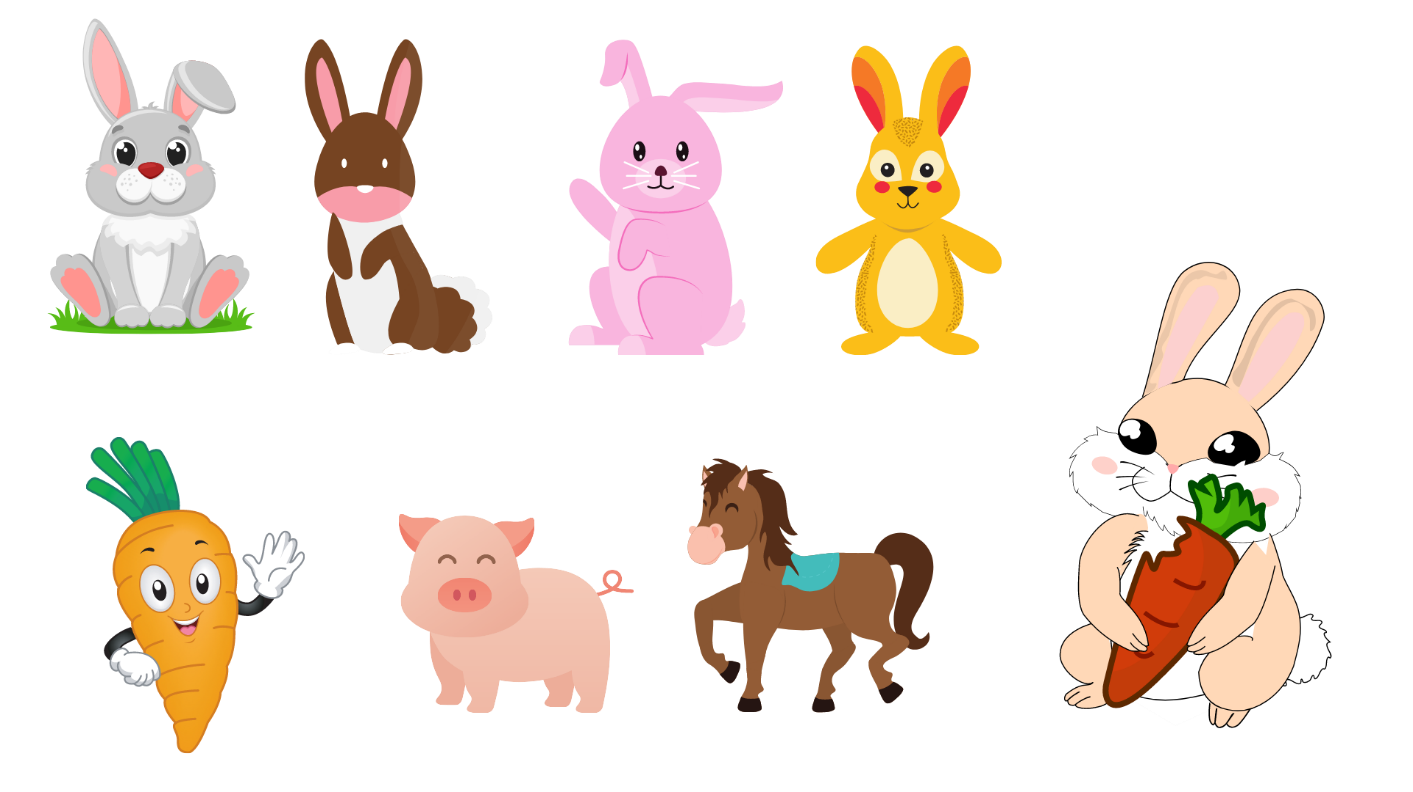 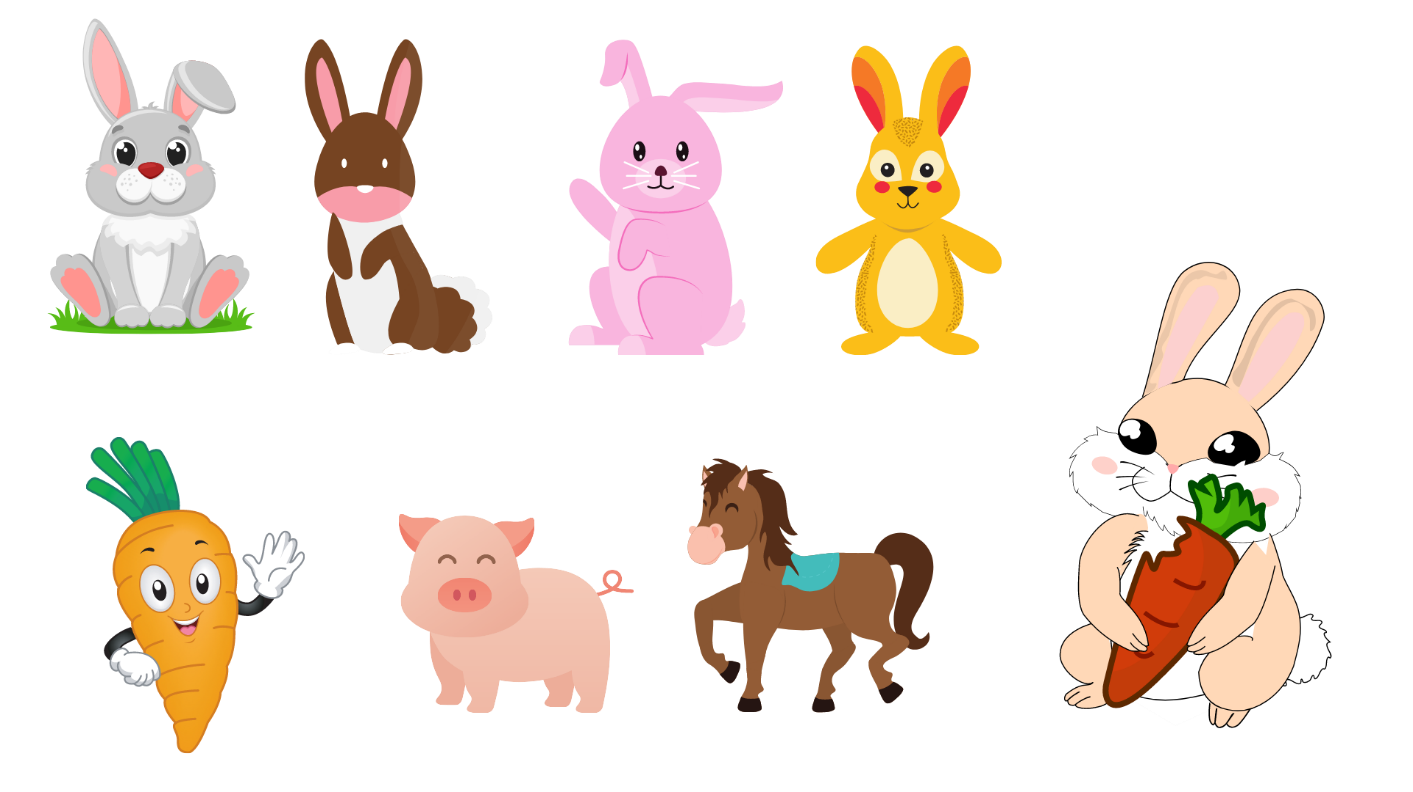 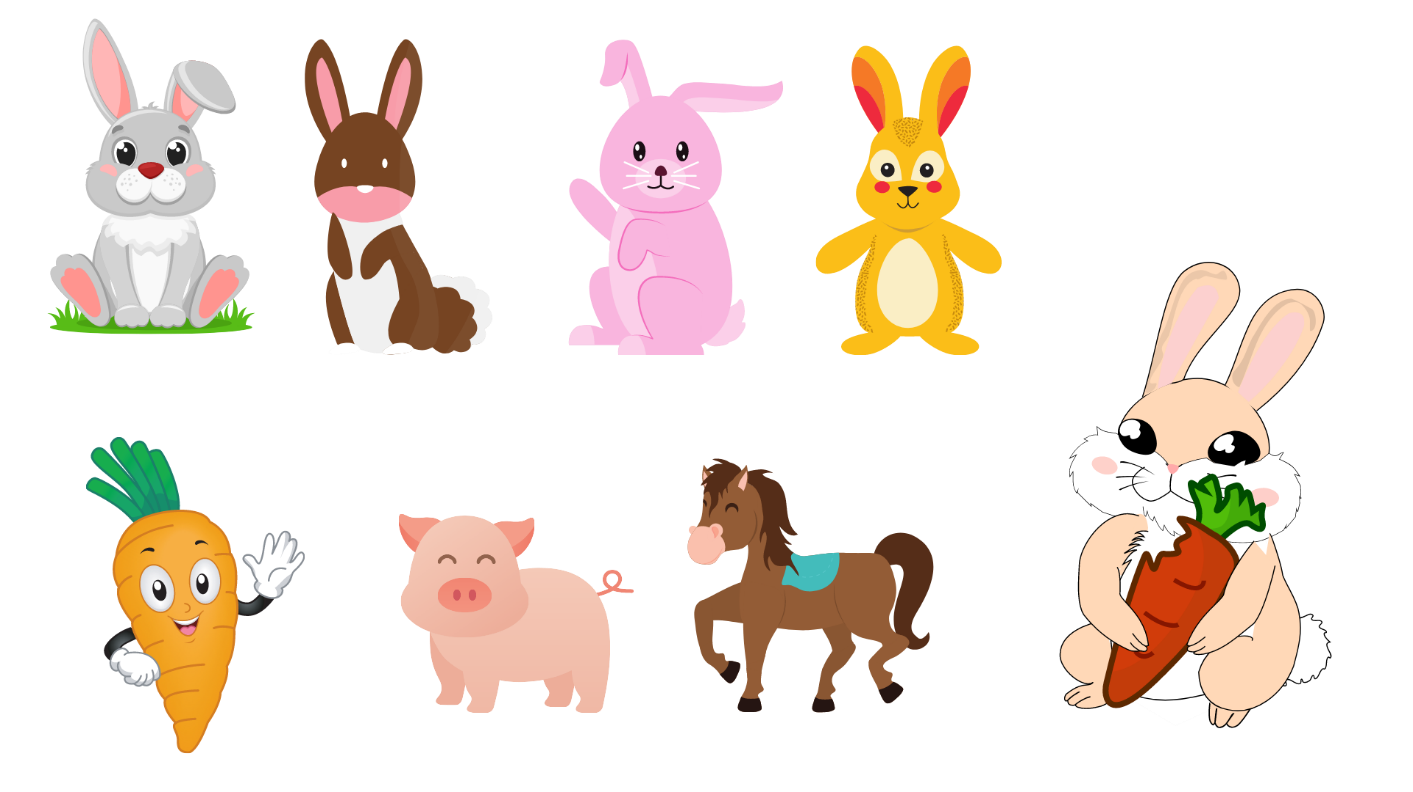 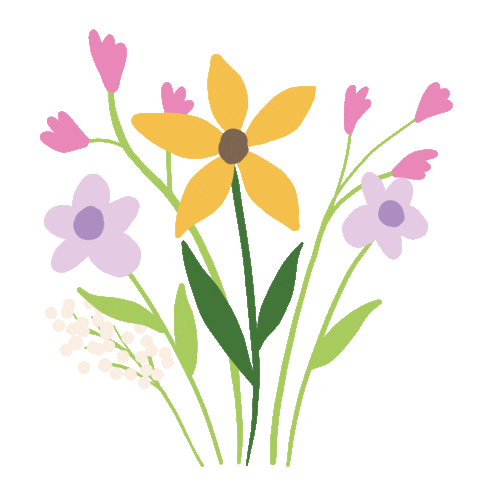 5
9
4
0
7
3
1
8
2
6
[Speaker Notes: - Gv click chuột vào củ cà rốt mang đáp án, cà rốt sẽ bay lên Thỏ; không đúng cà rốt sẽ lúc lắc tại chỗ]
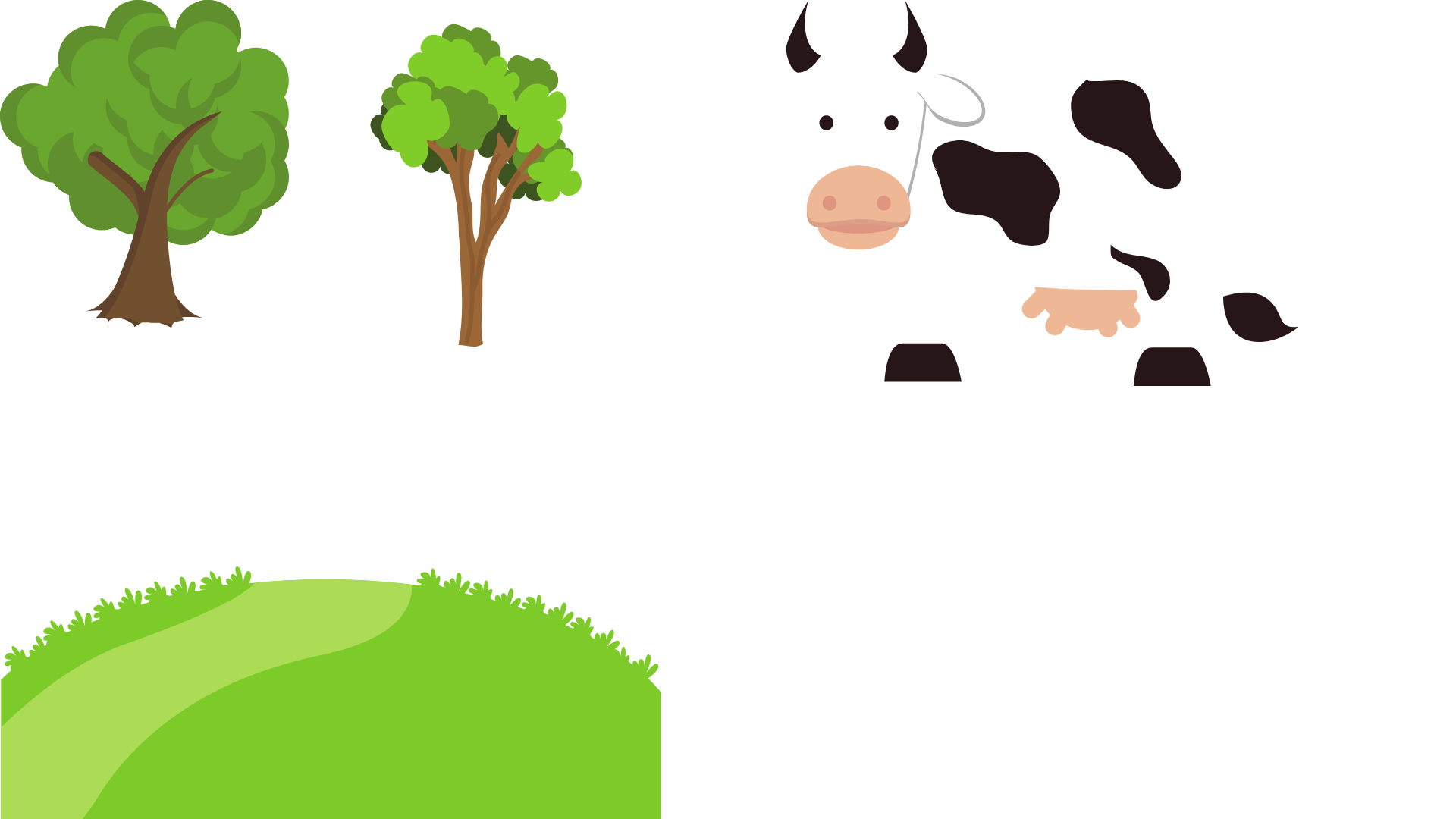 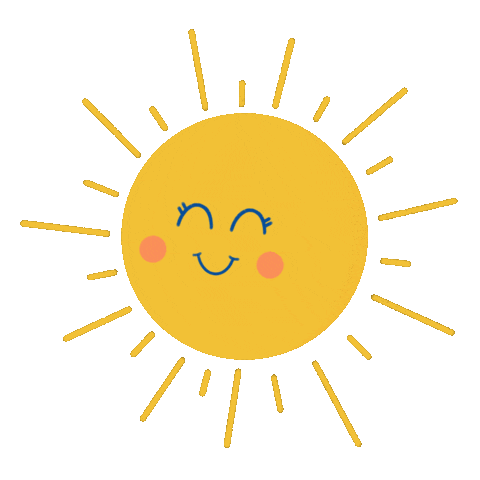 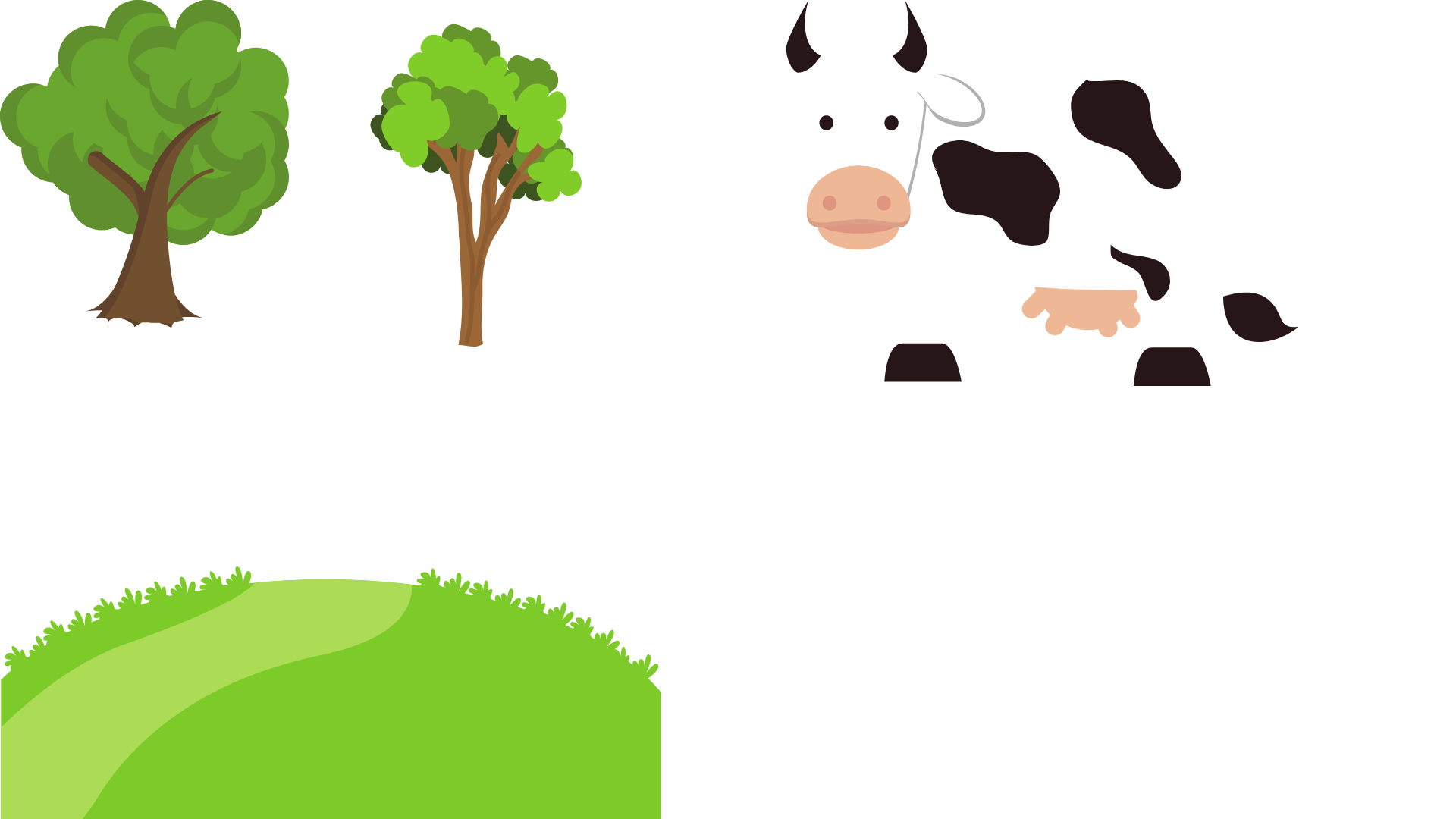 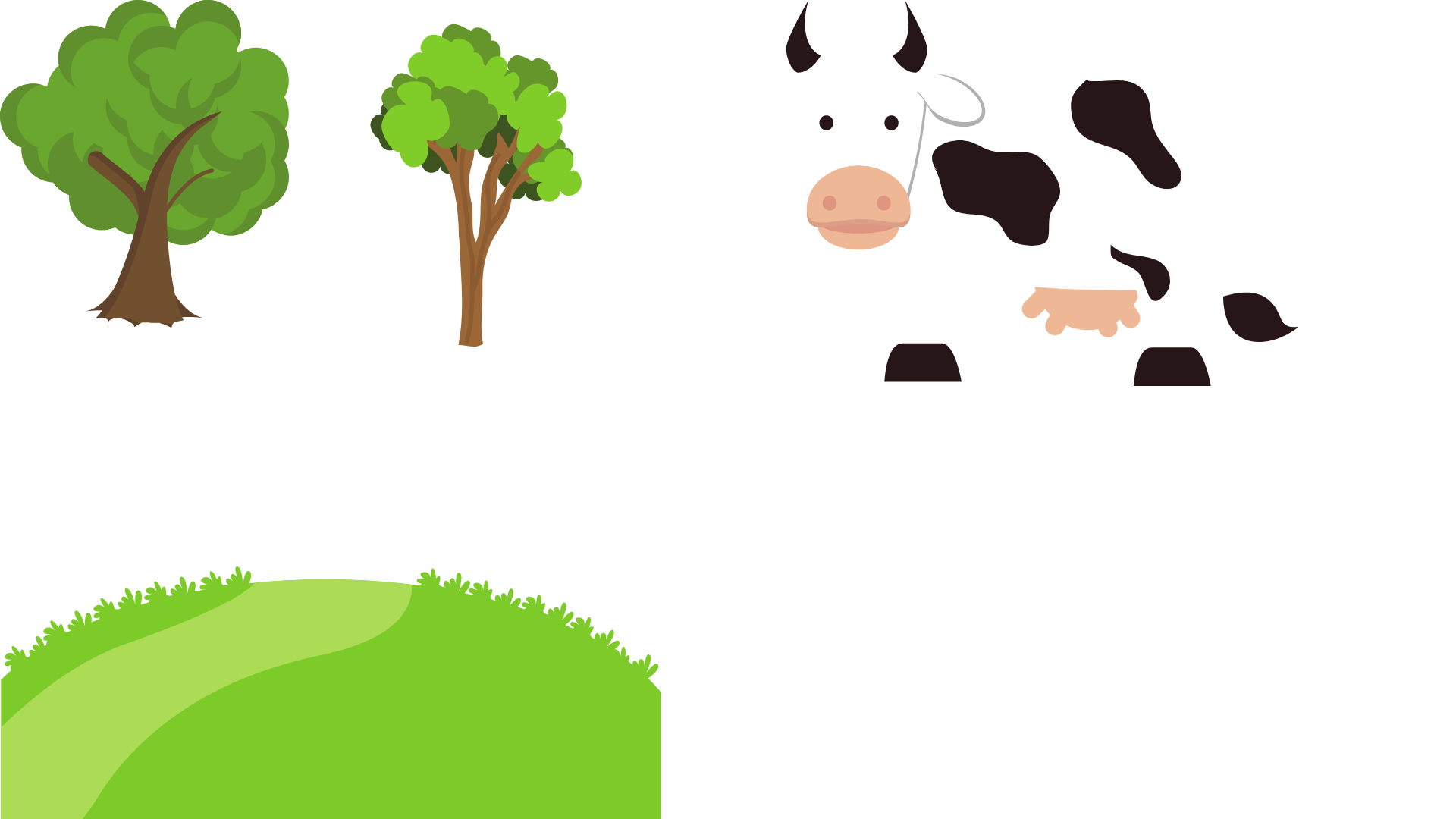 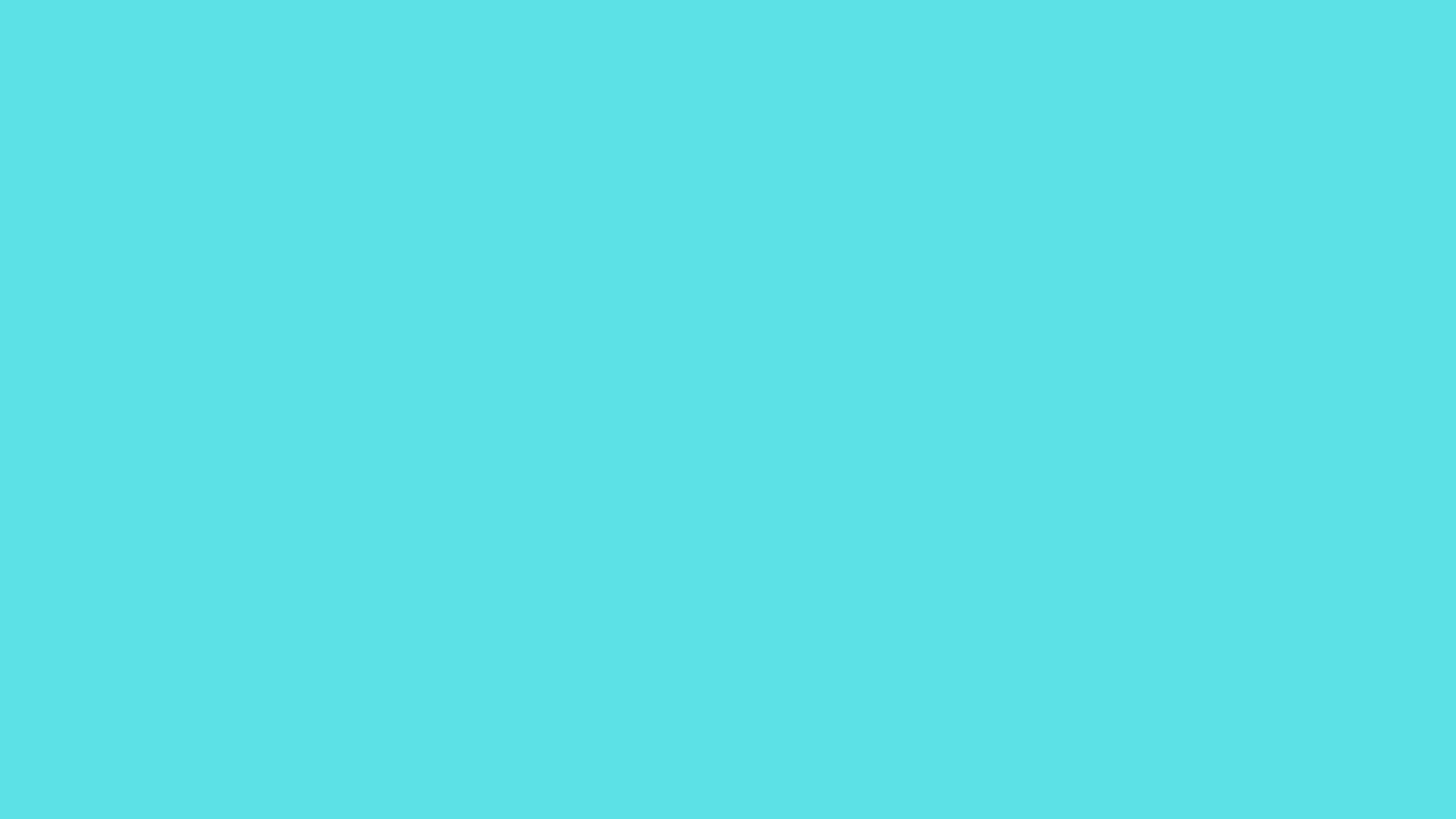 Tìm cà rốt cho mỗi chú thỏ
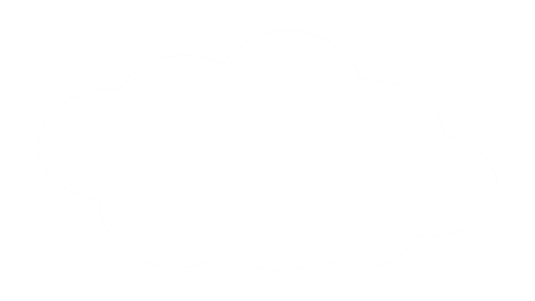 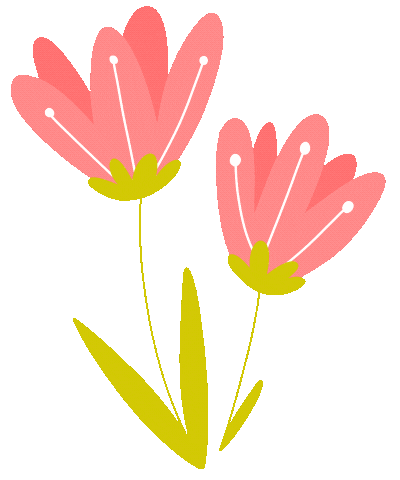 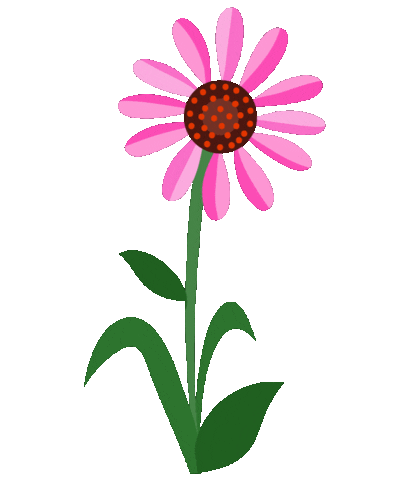 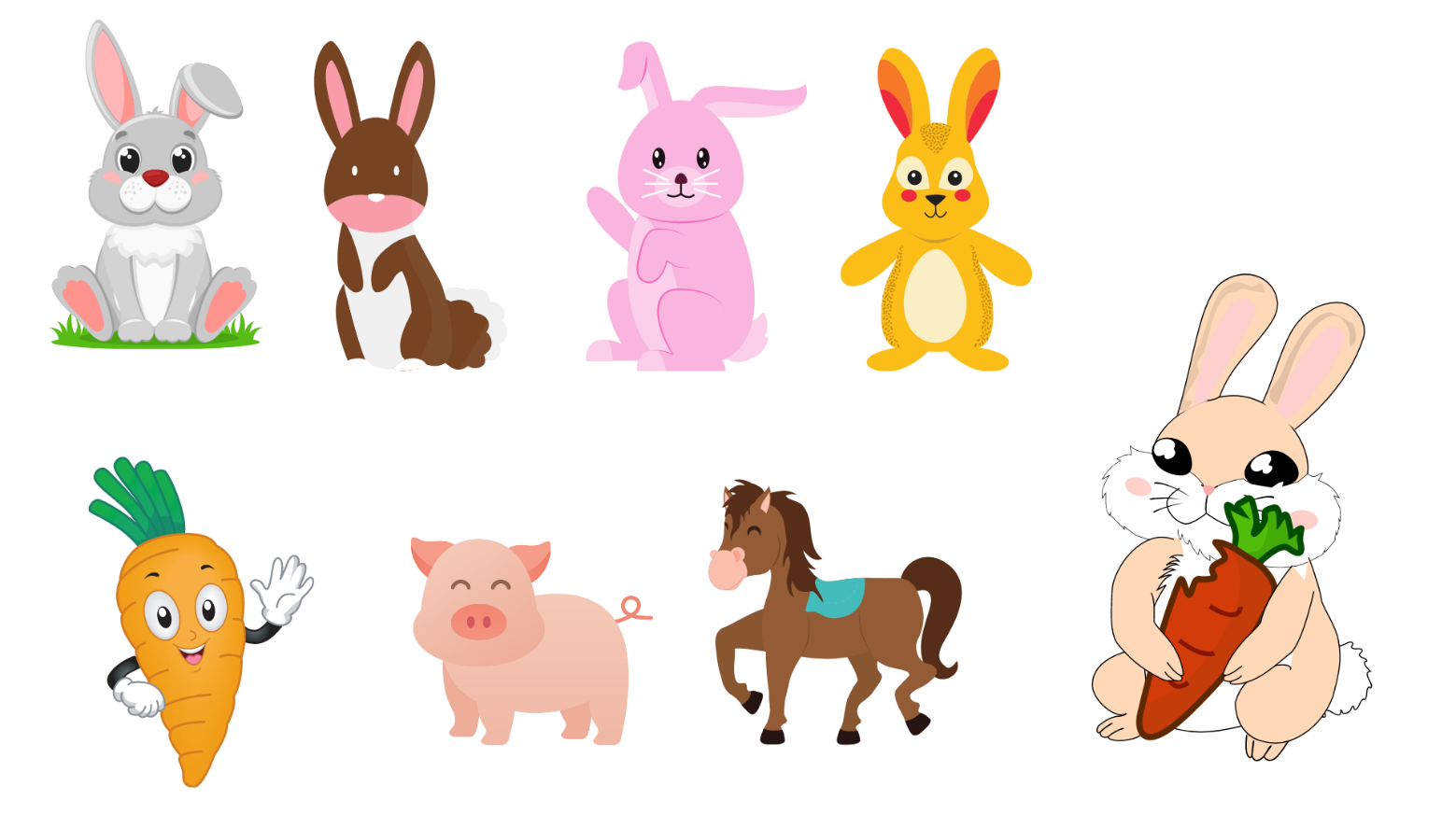 81           chia hết cho cả 2 và 5
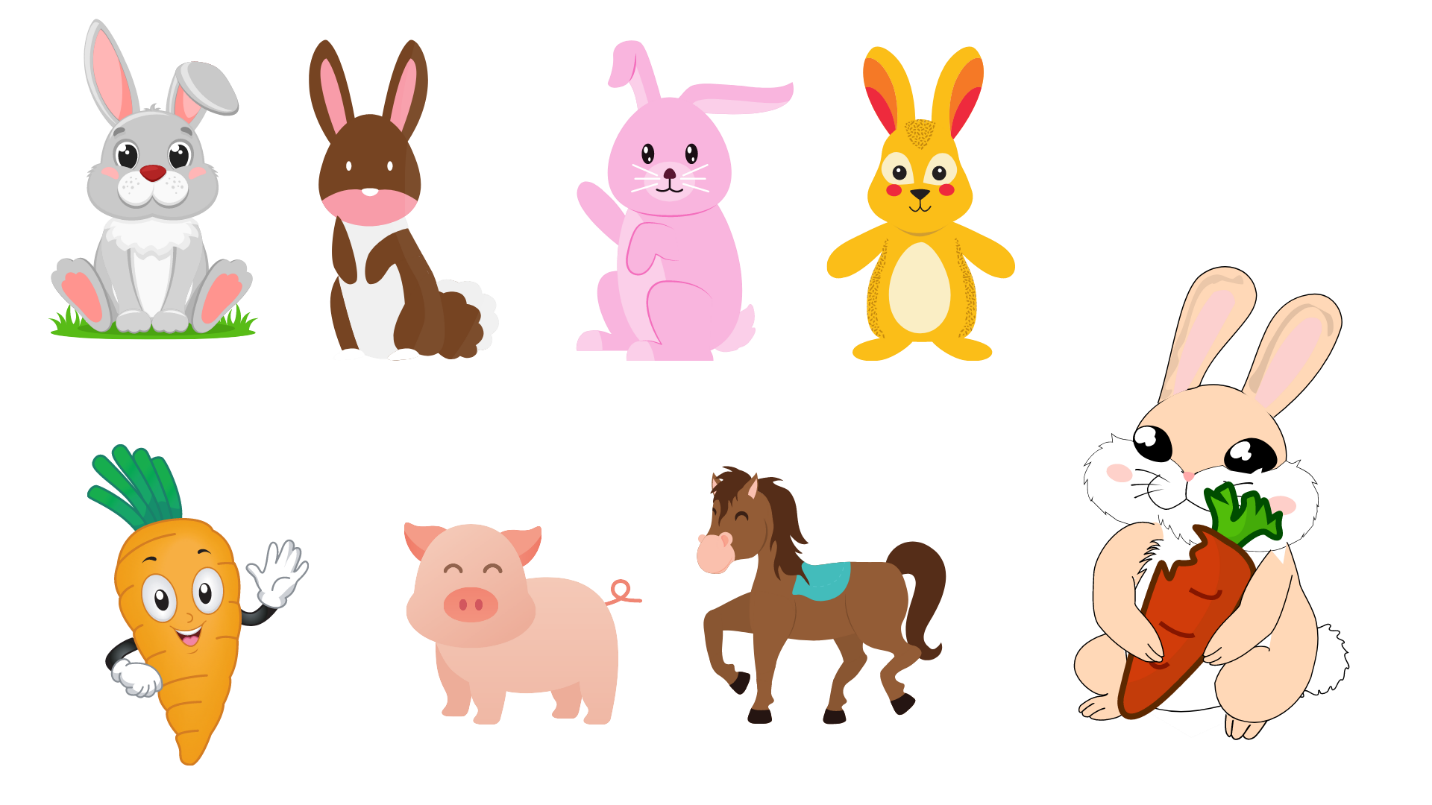 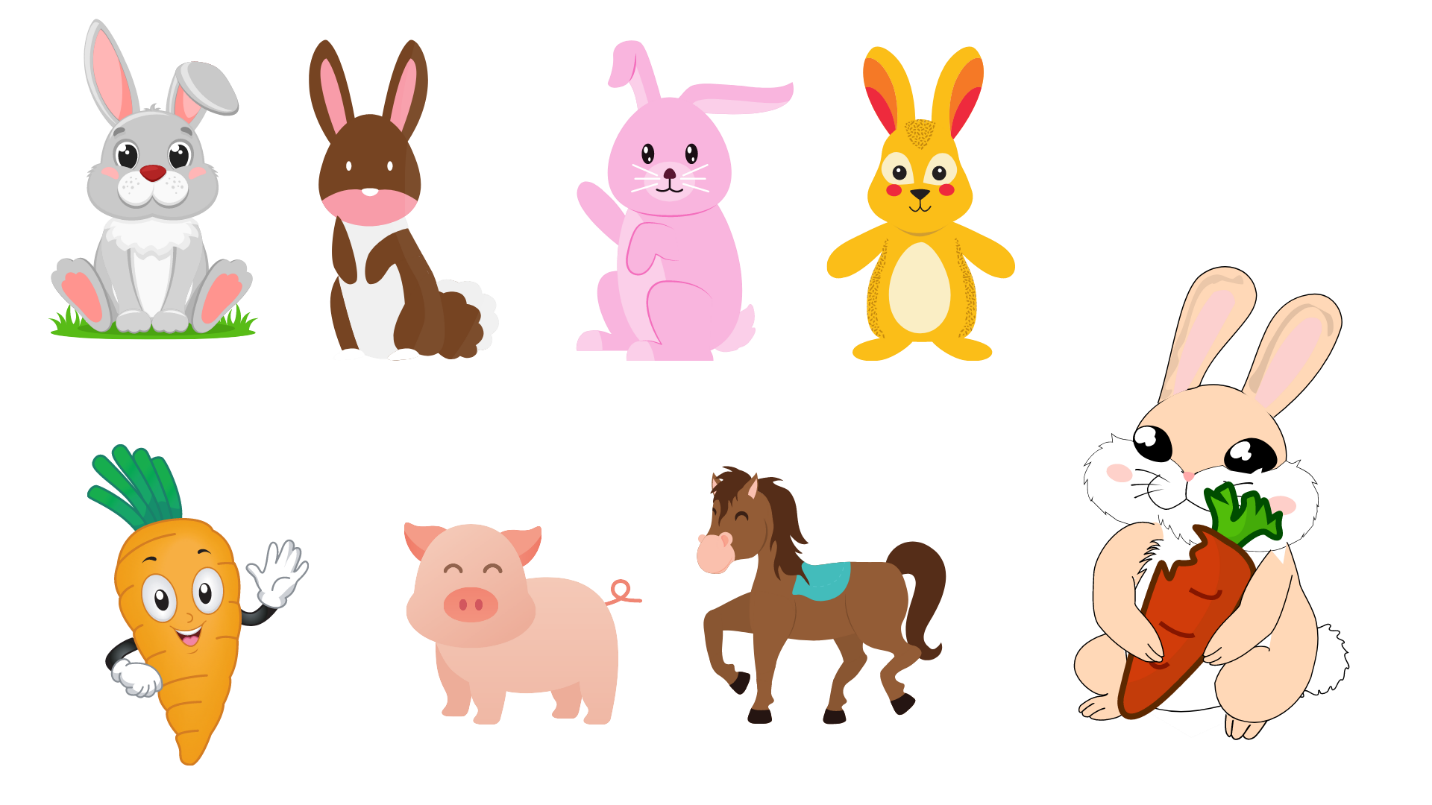 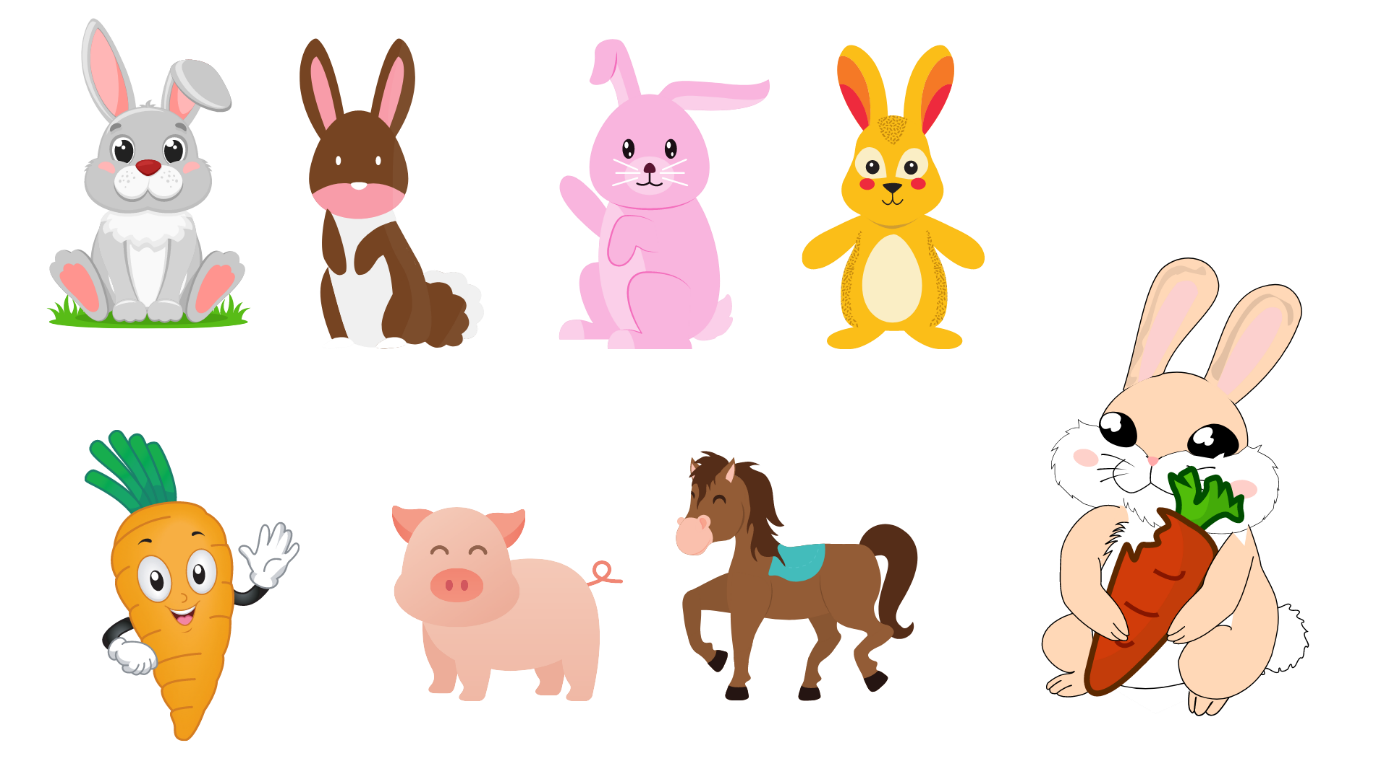 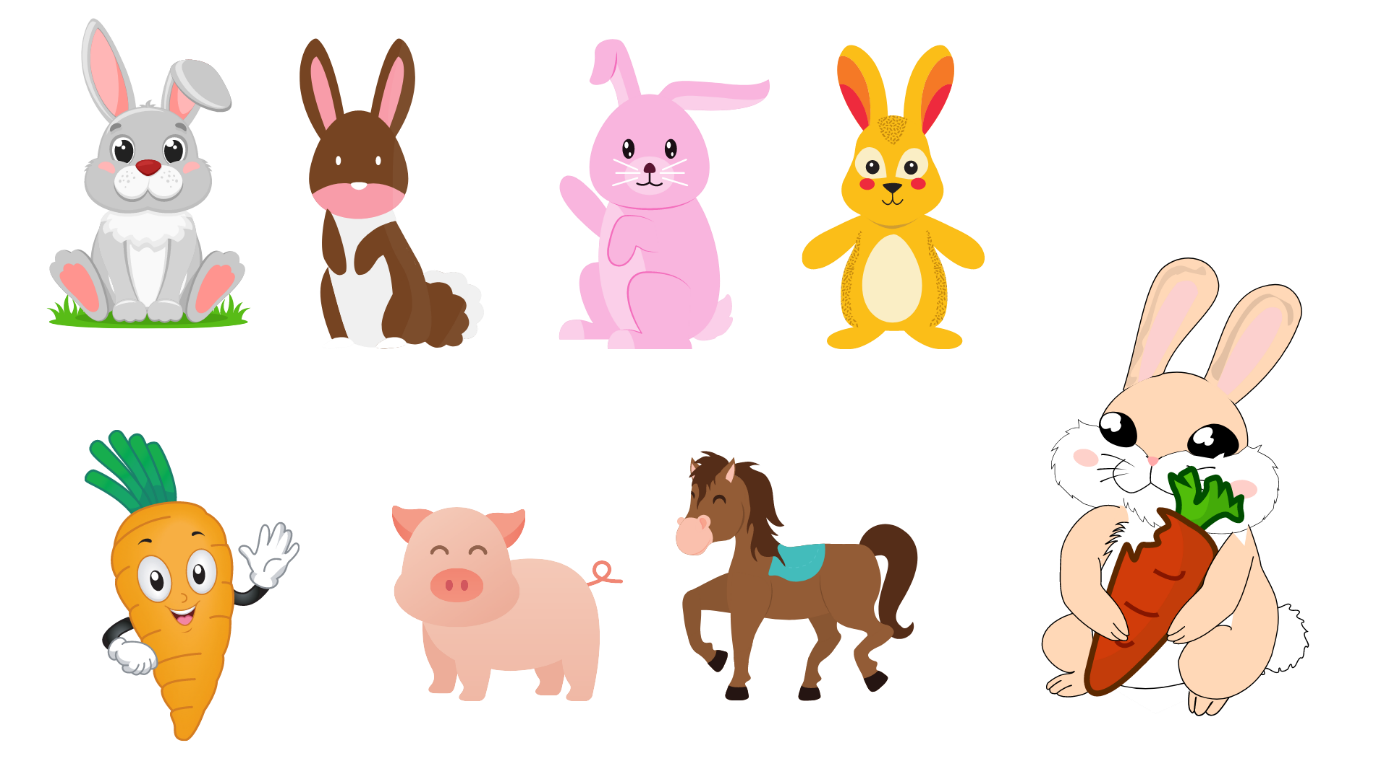 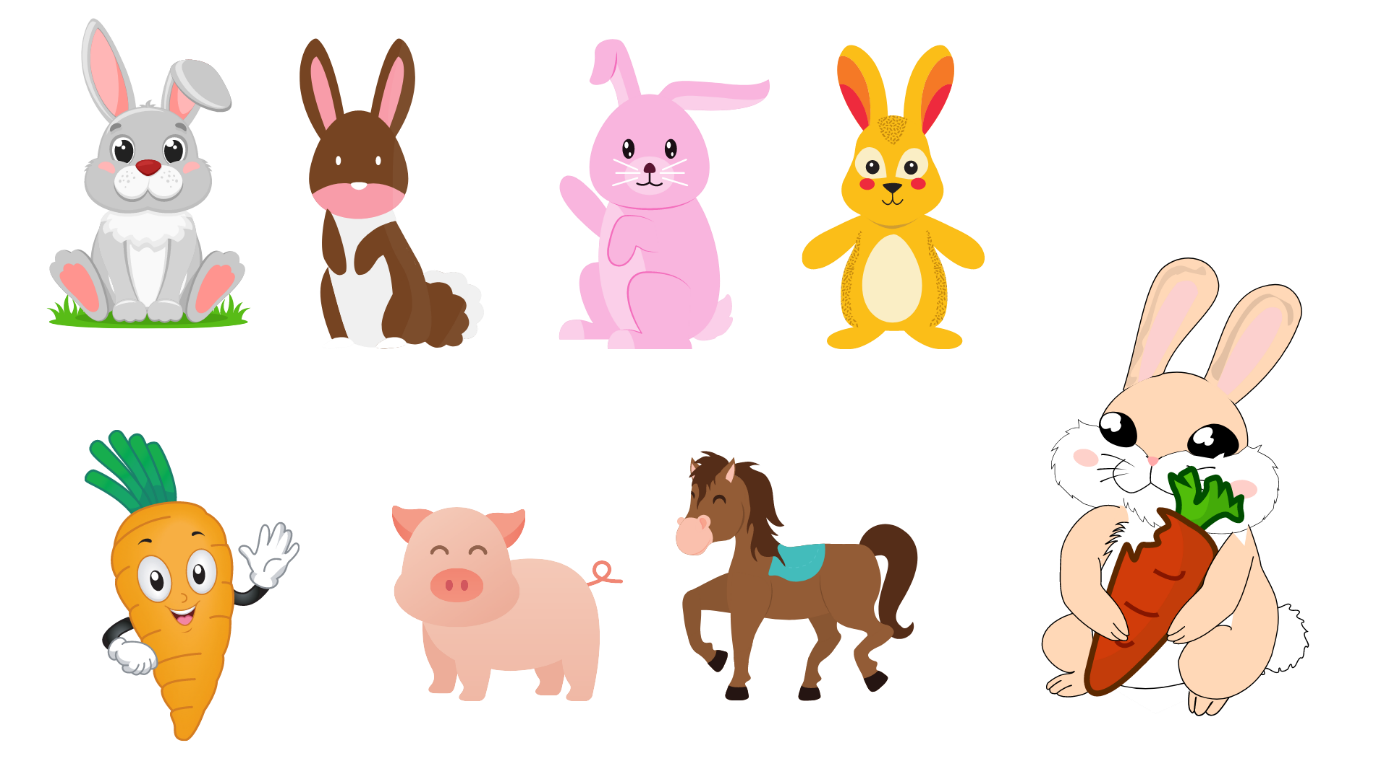 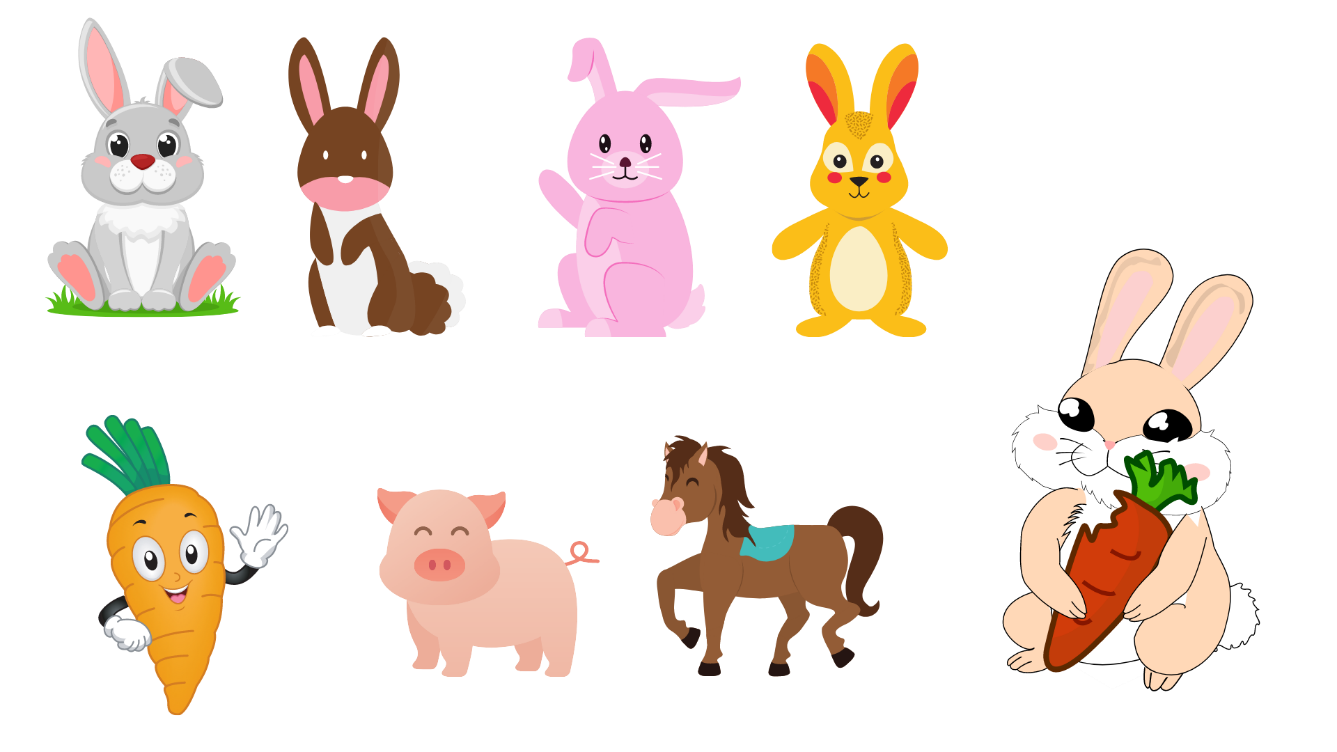 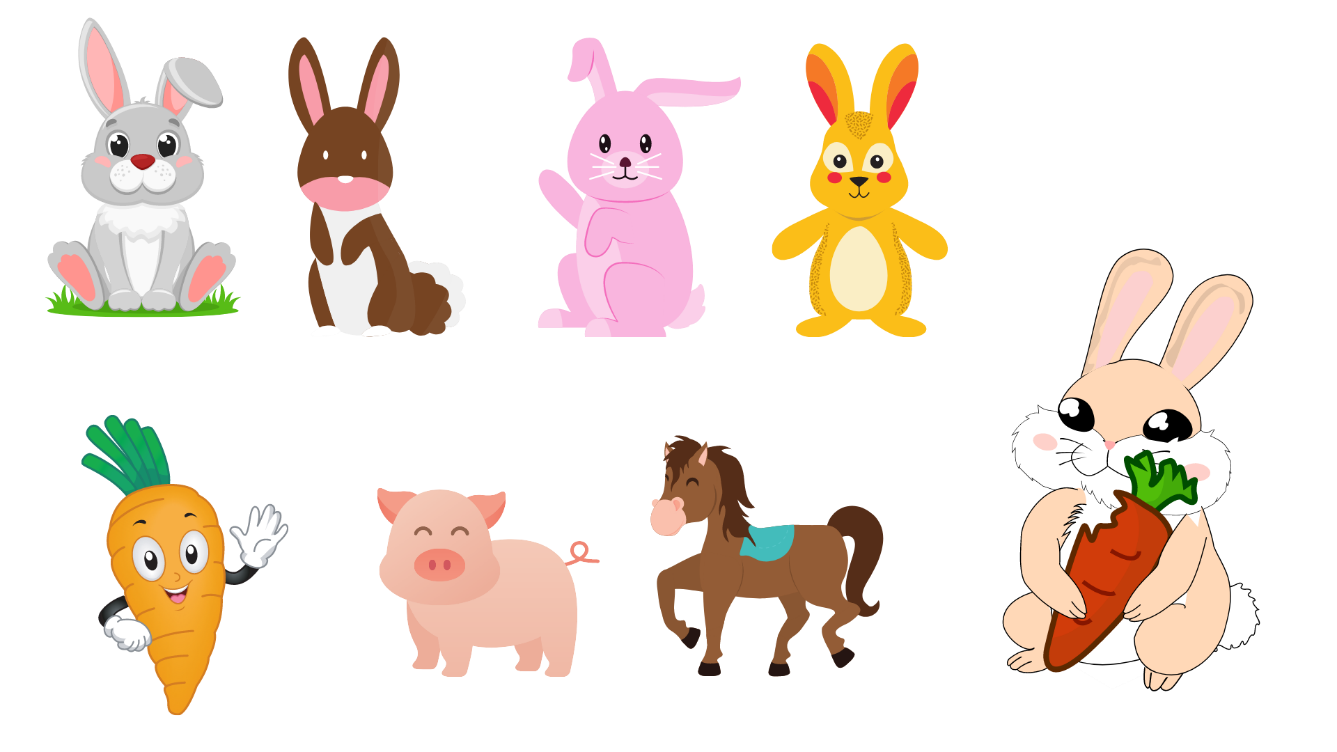 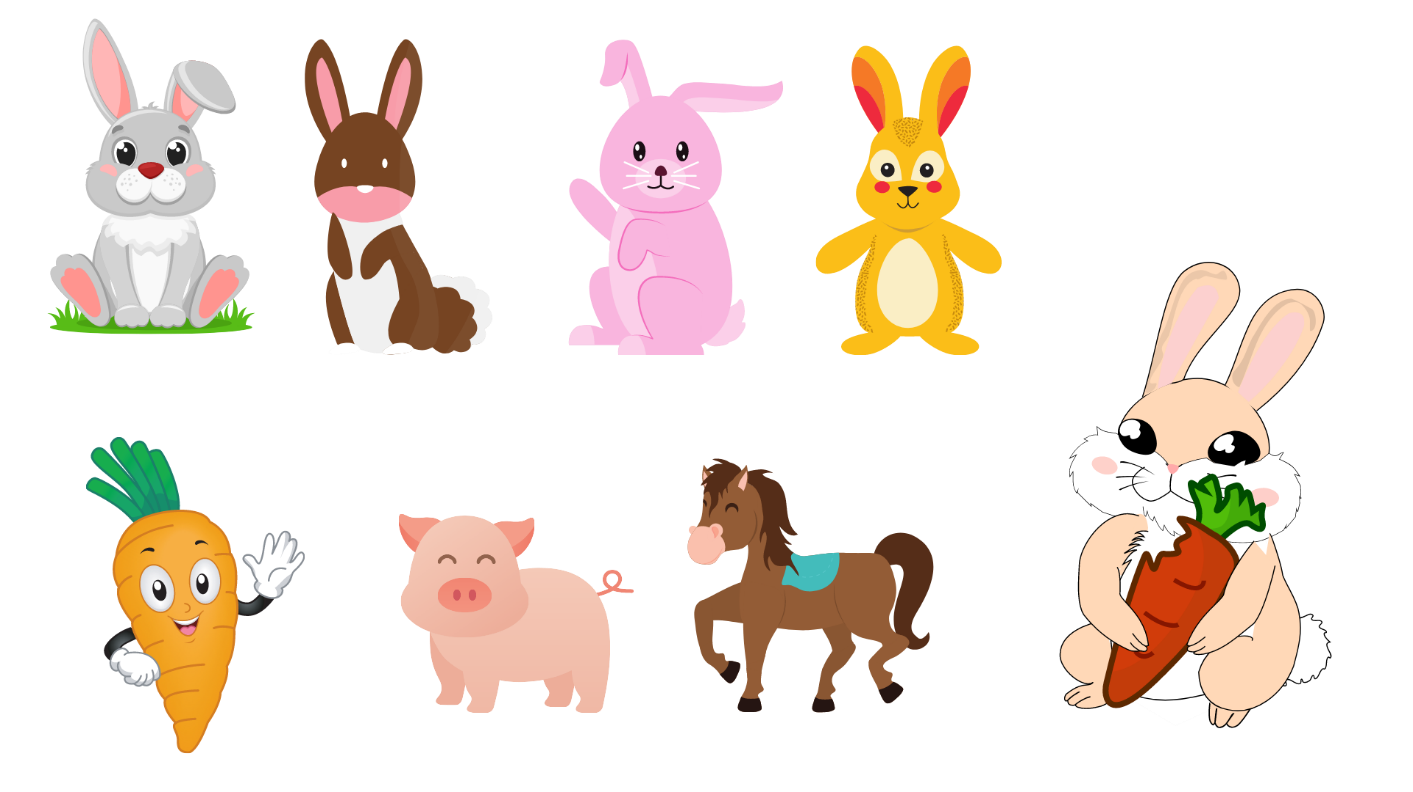 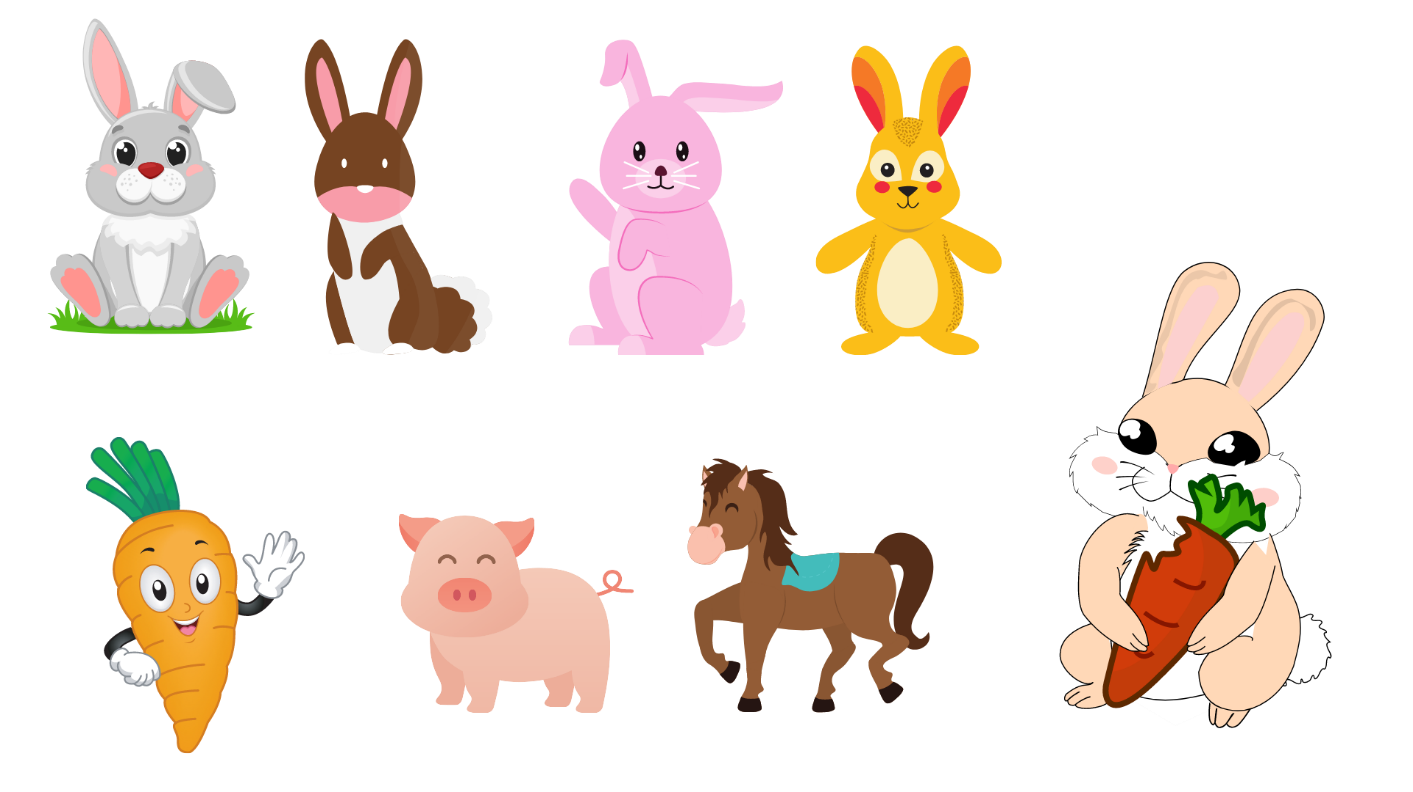 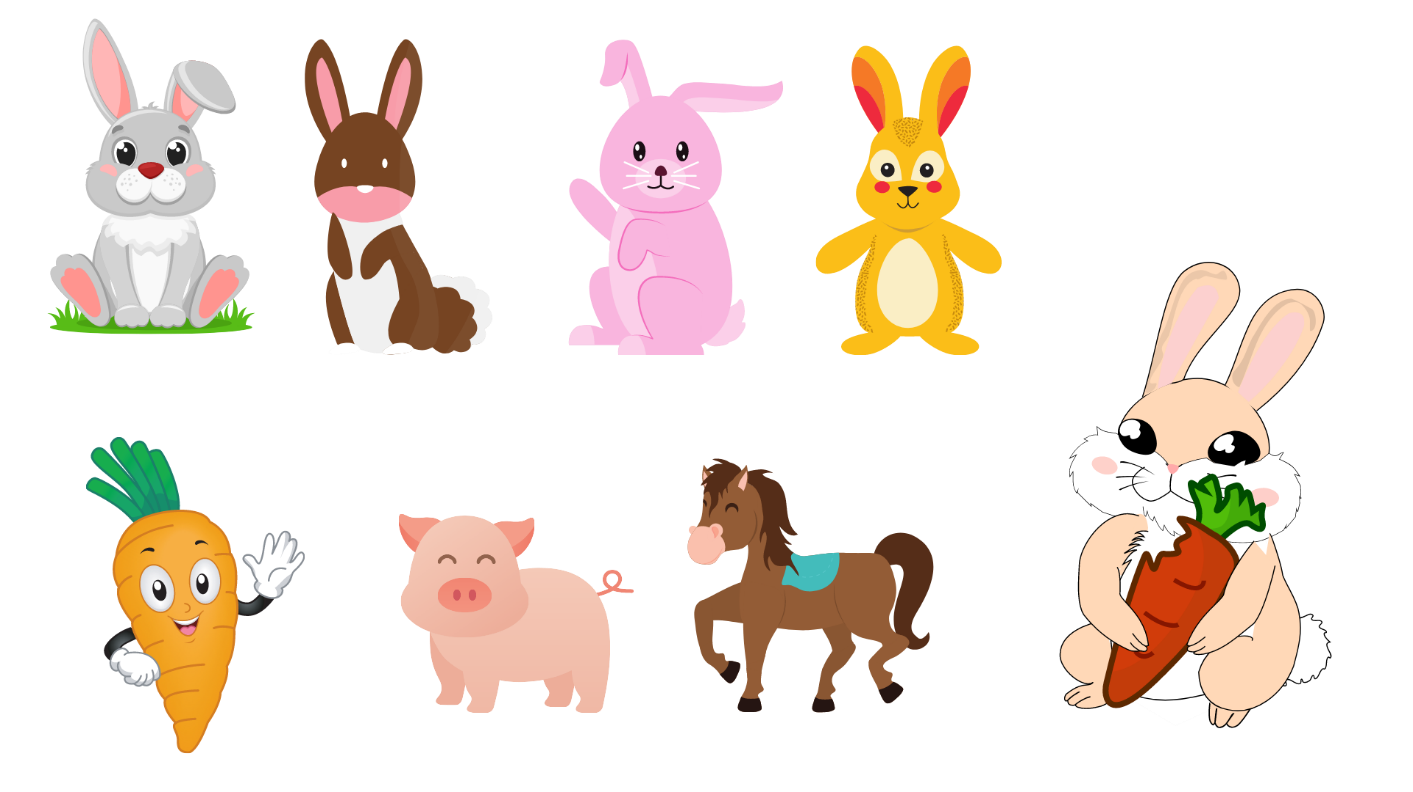 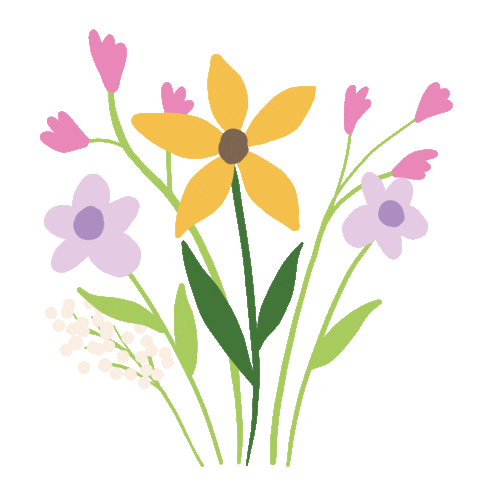 5
9
4
0
7
3
1
8
2
6
[Speaker Notes: - Gv click chuột vào củ cà rốt mang đáp án, cà rốt sẽ bay lên Thỏ; không đúng cà rốt sẽ lúc lắc tại chỗ]
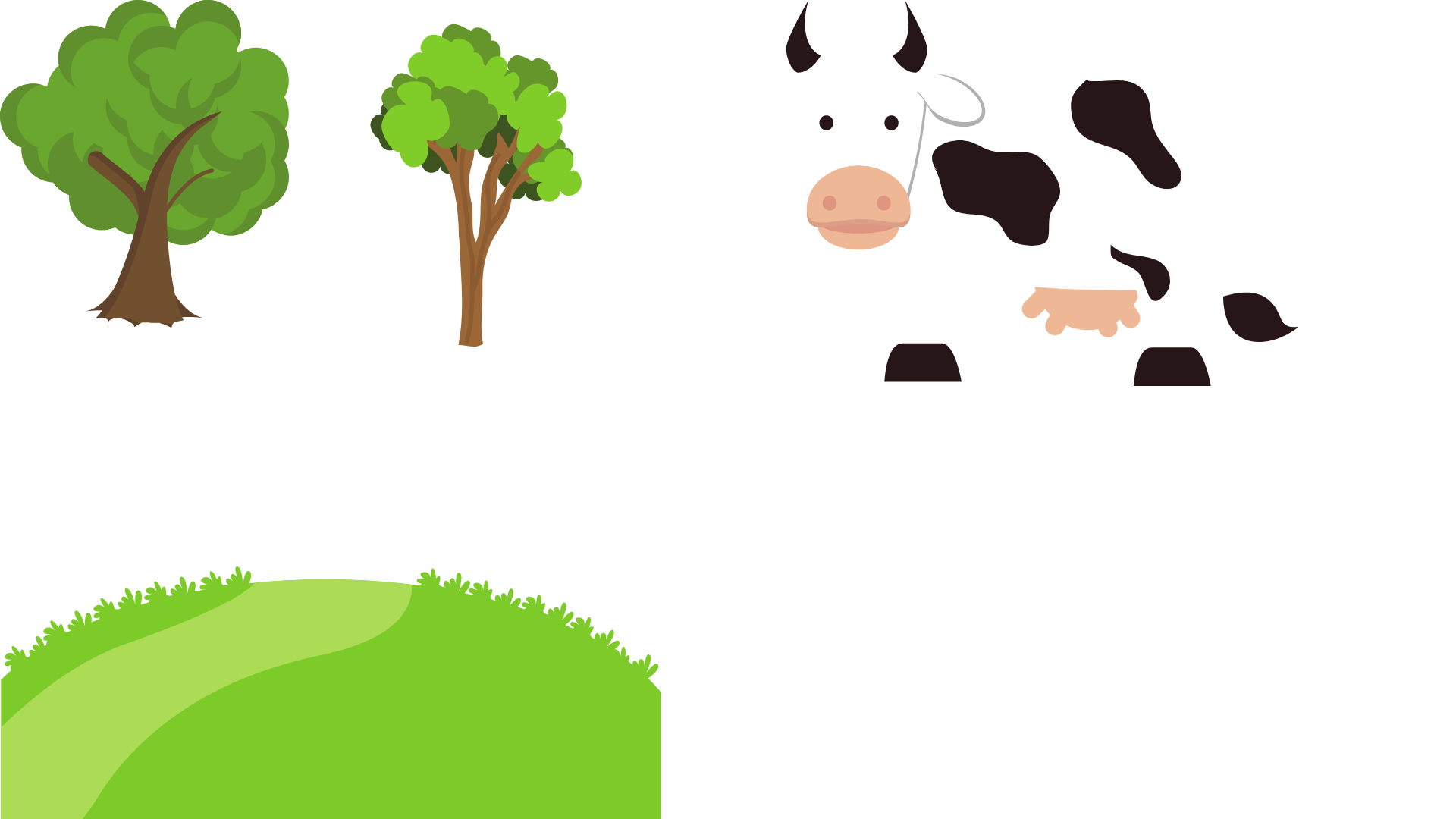 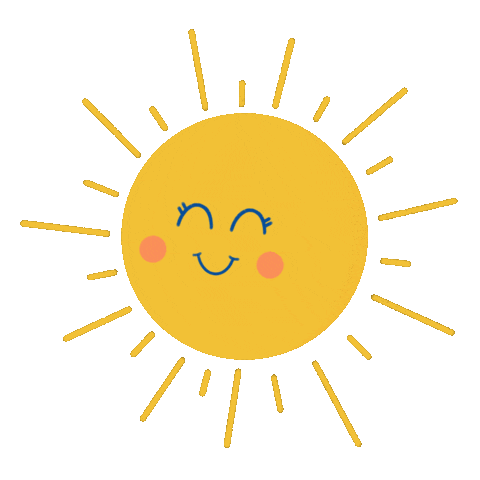 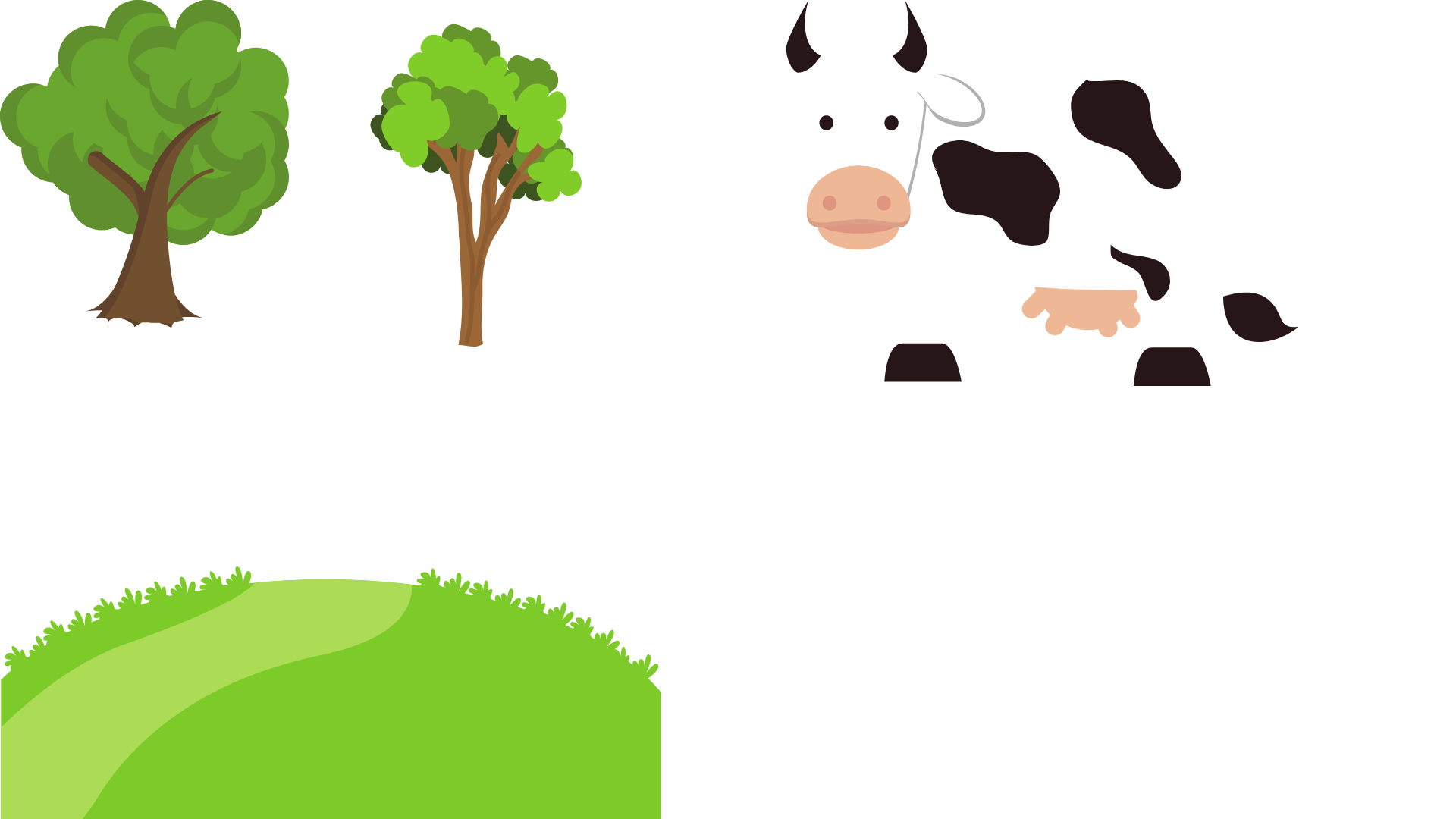 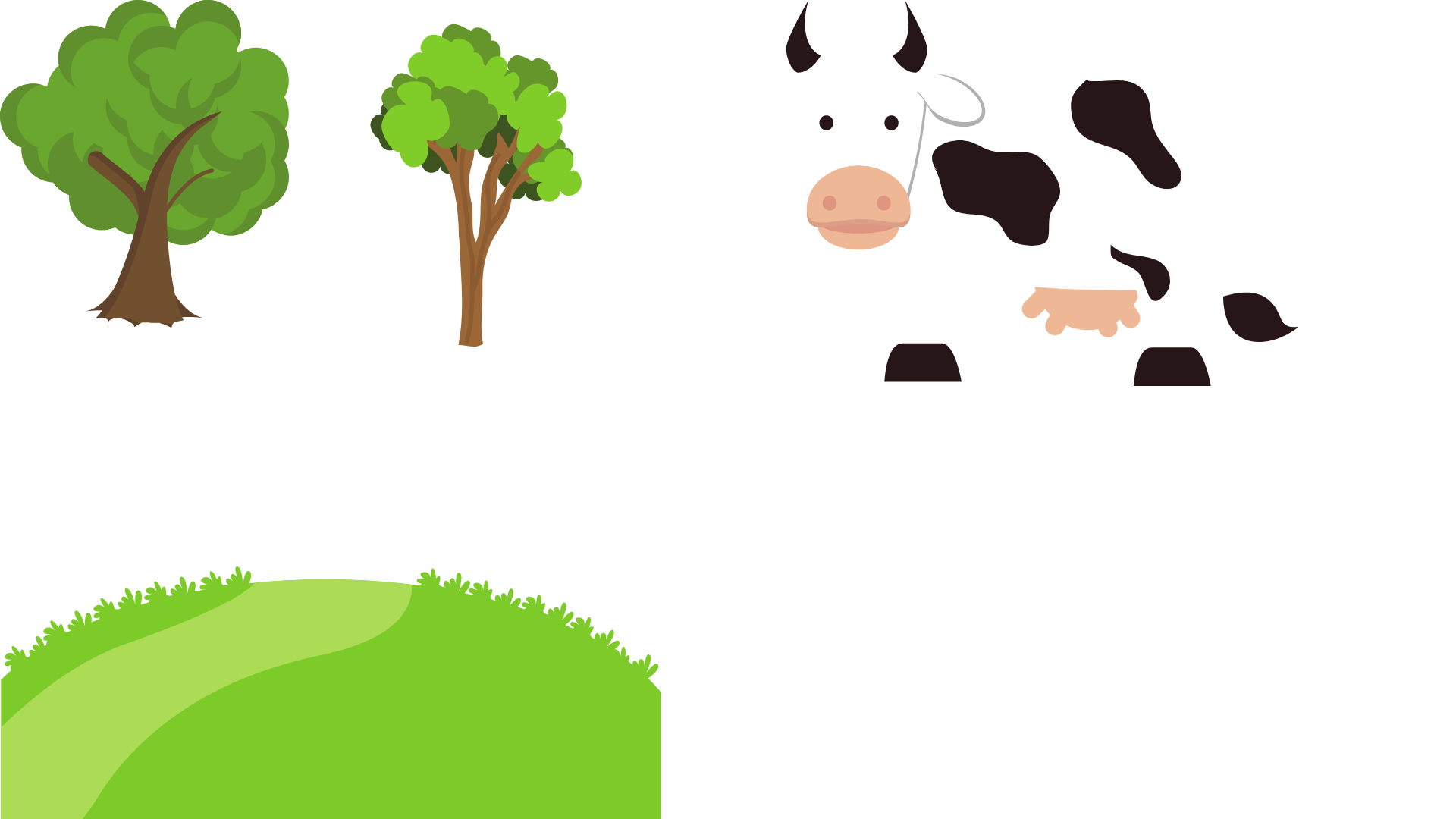 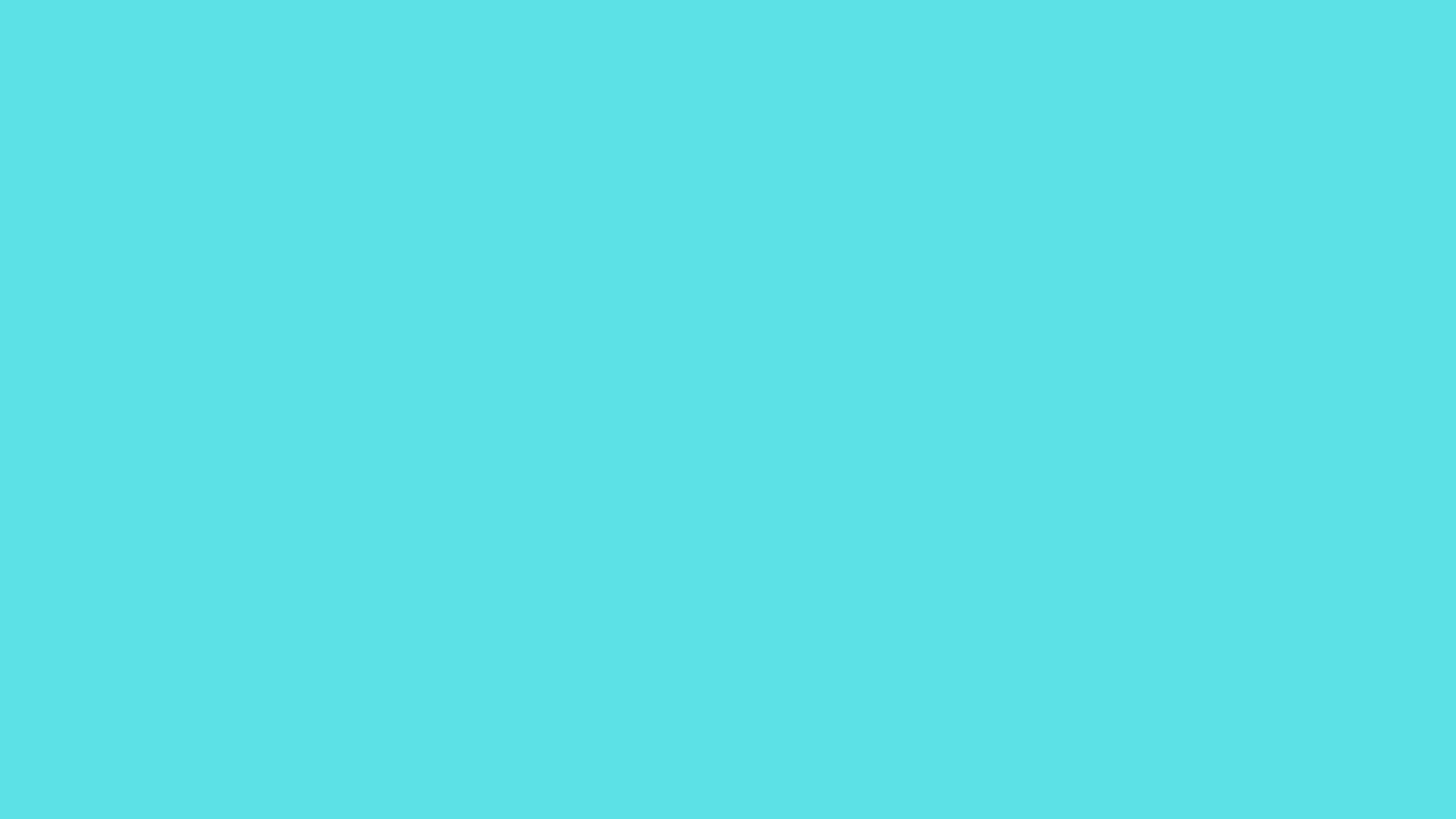 Tìm cà rốt cho mỗi chú thỏ
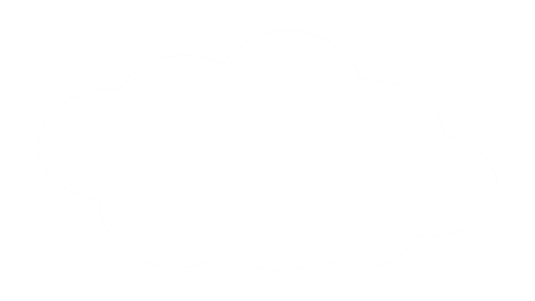 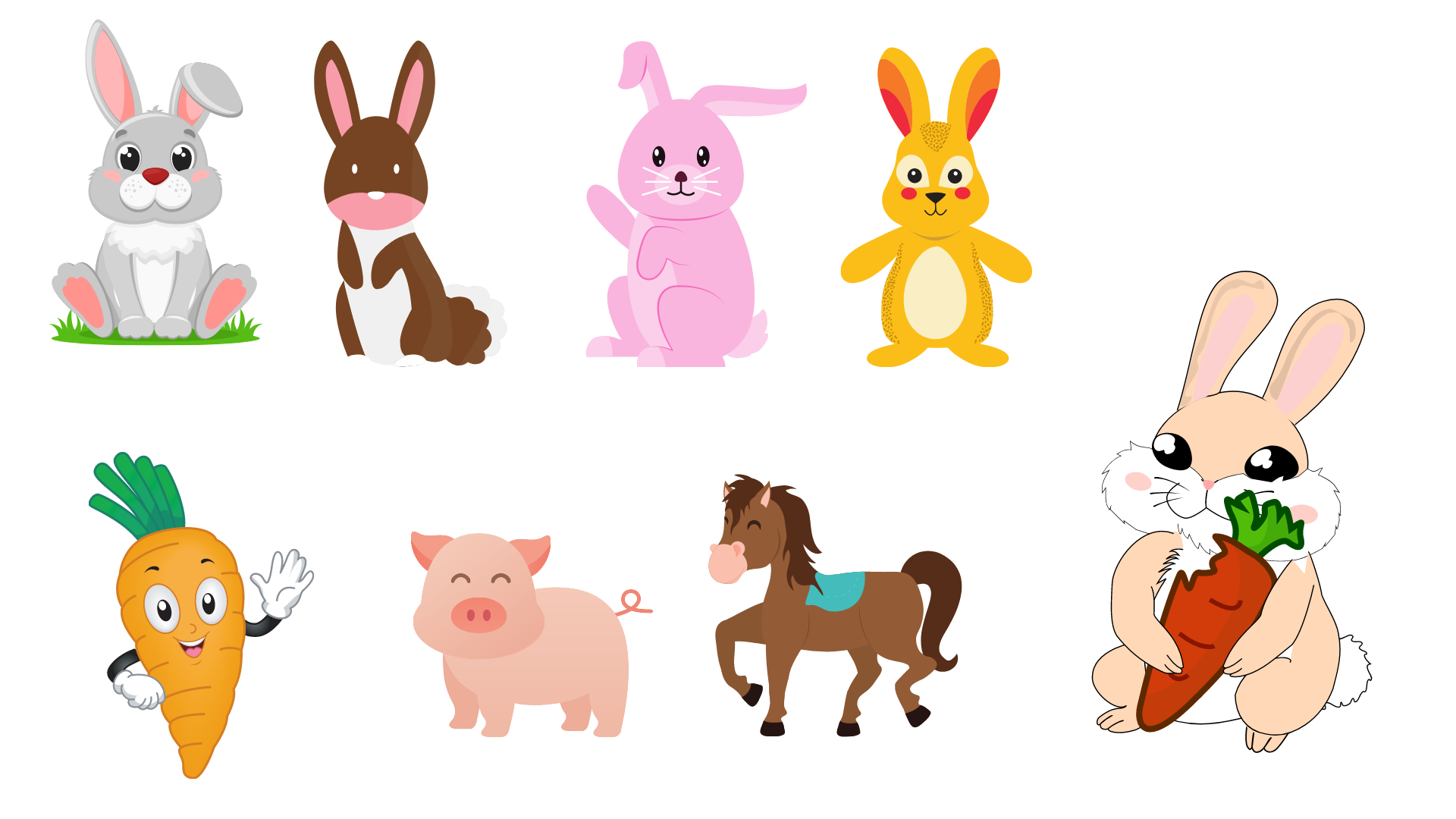 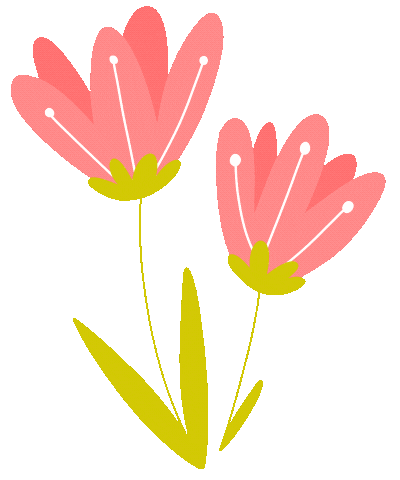 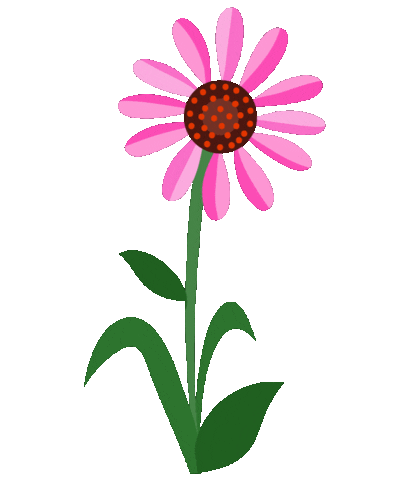 46         chia hết cho cả 3 và 5
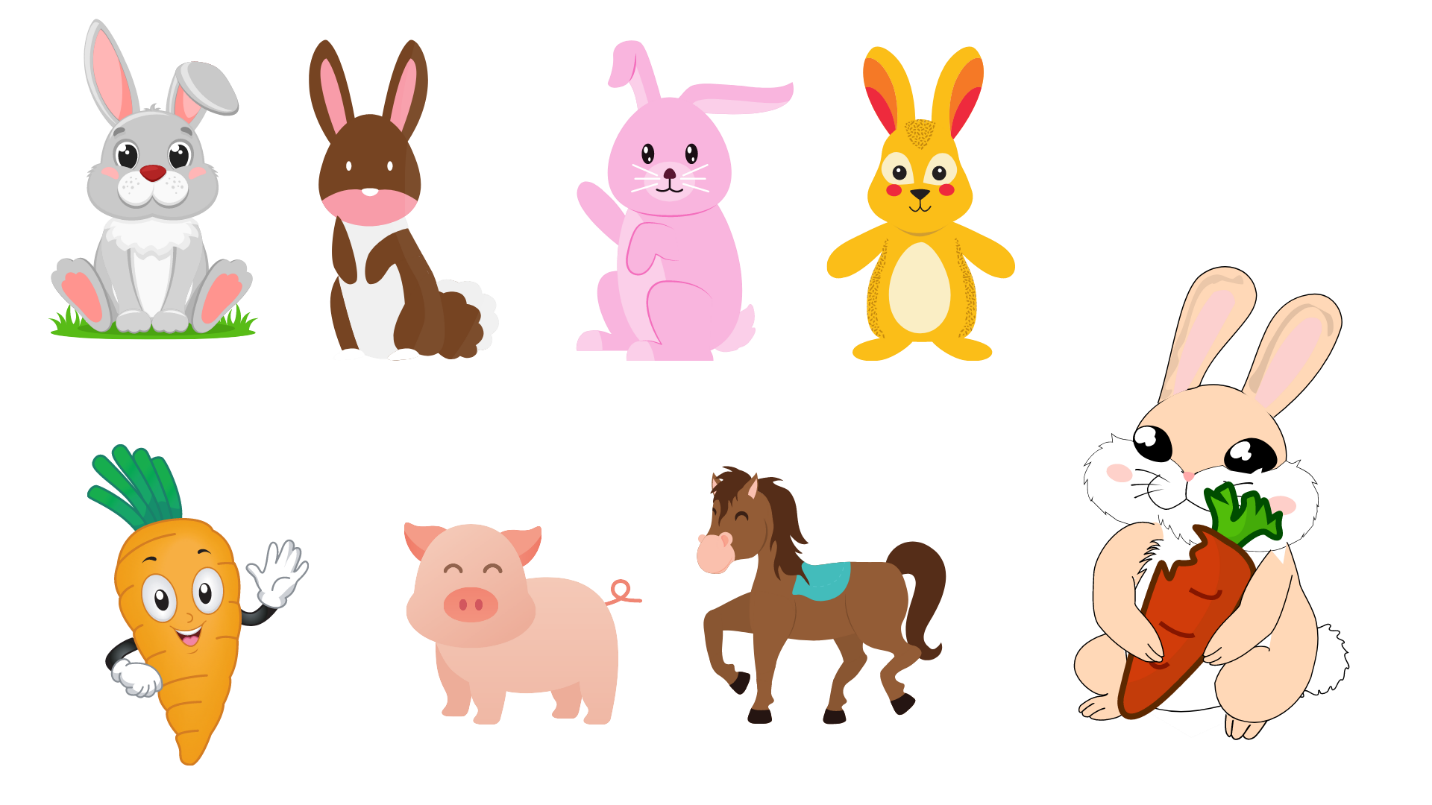 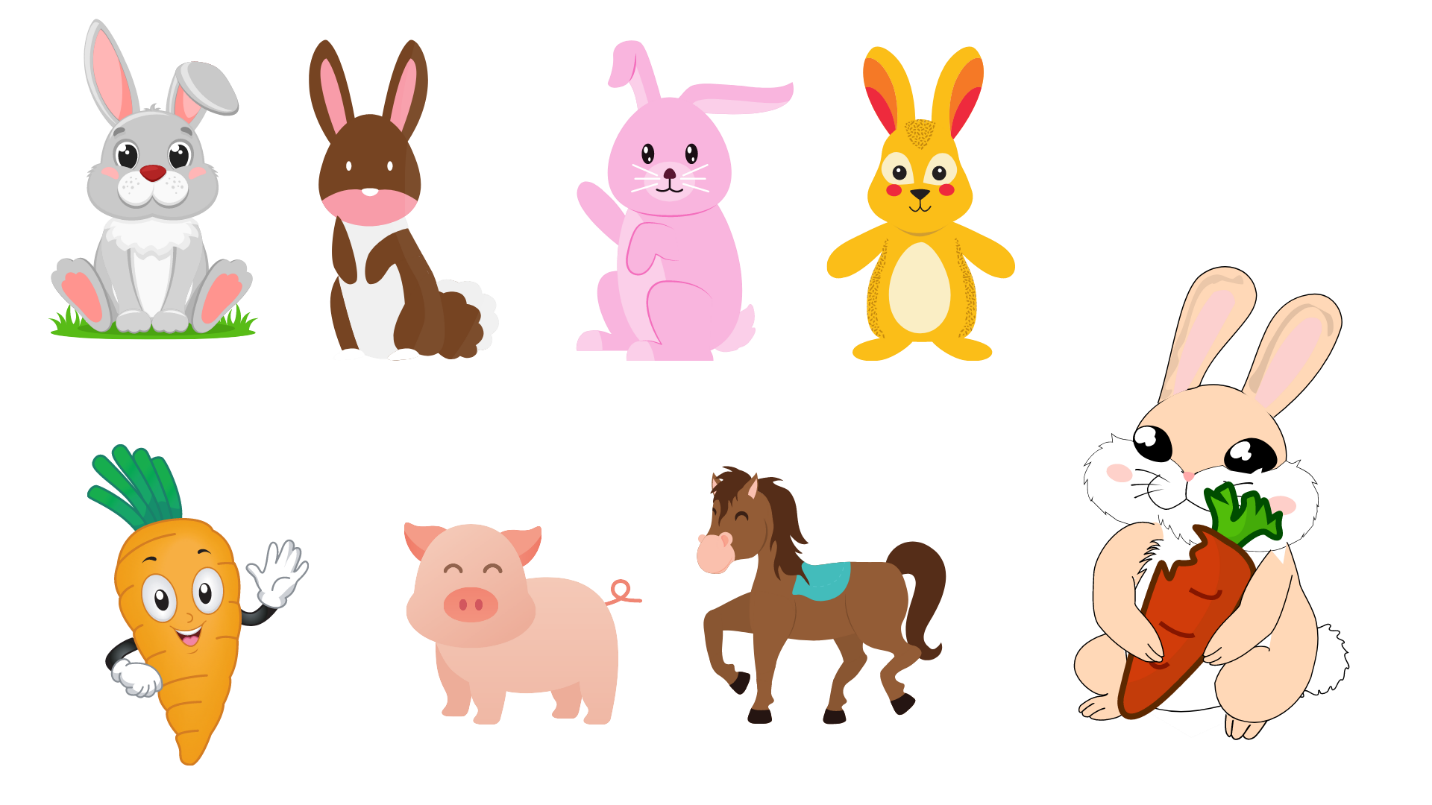 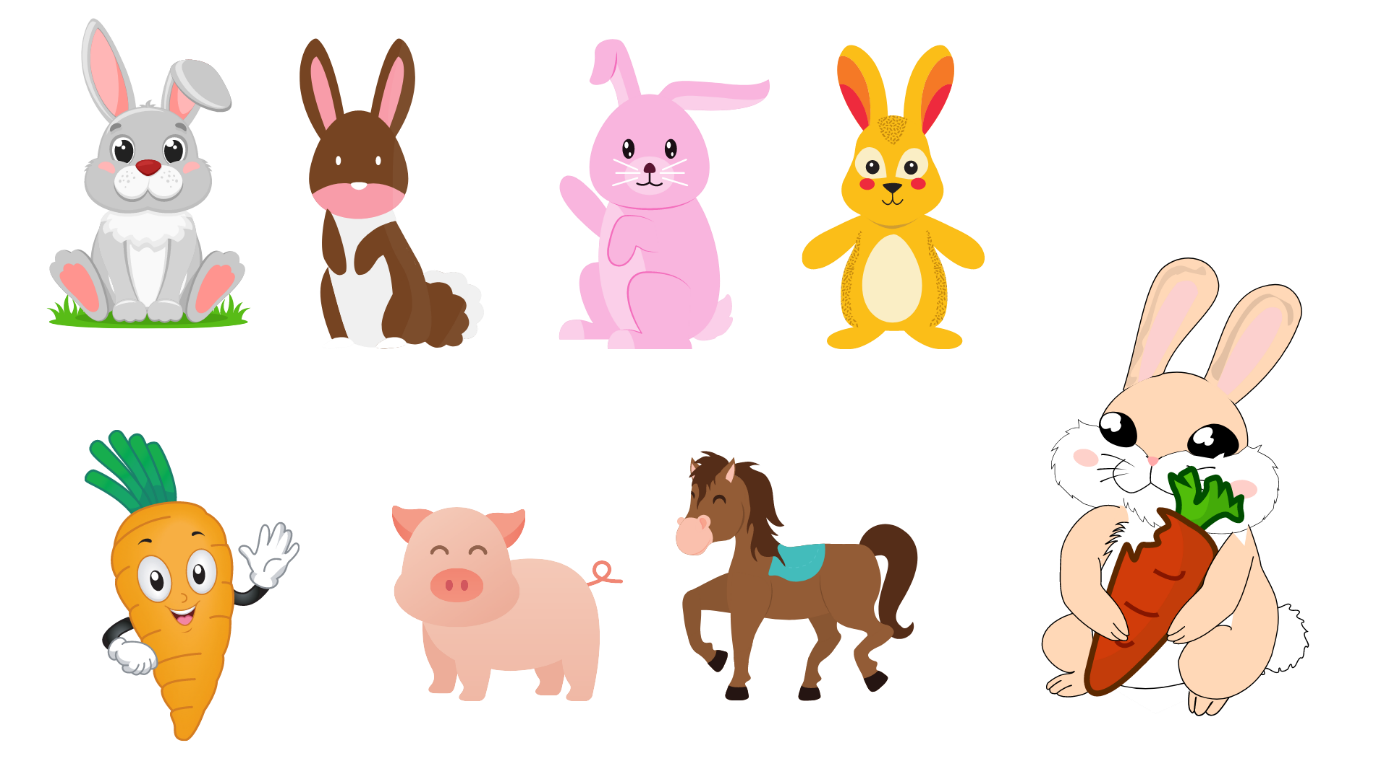 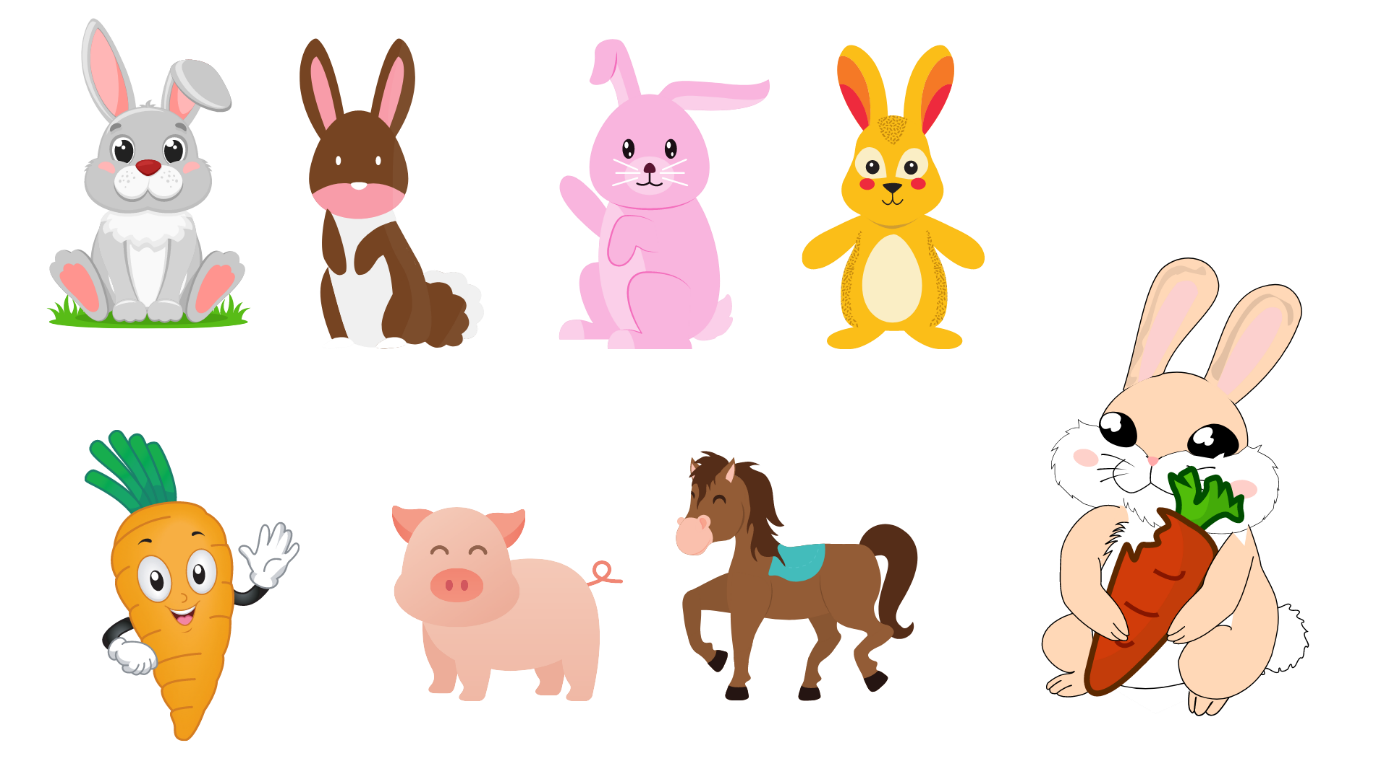 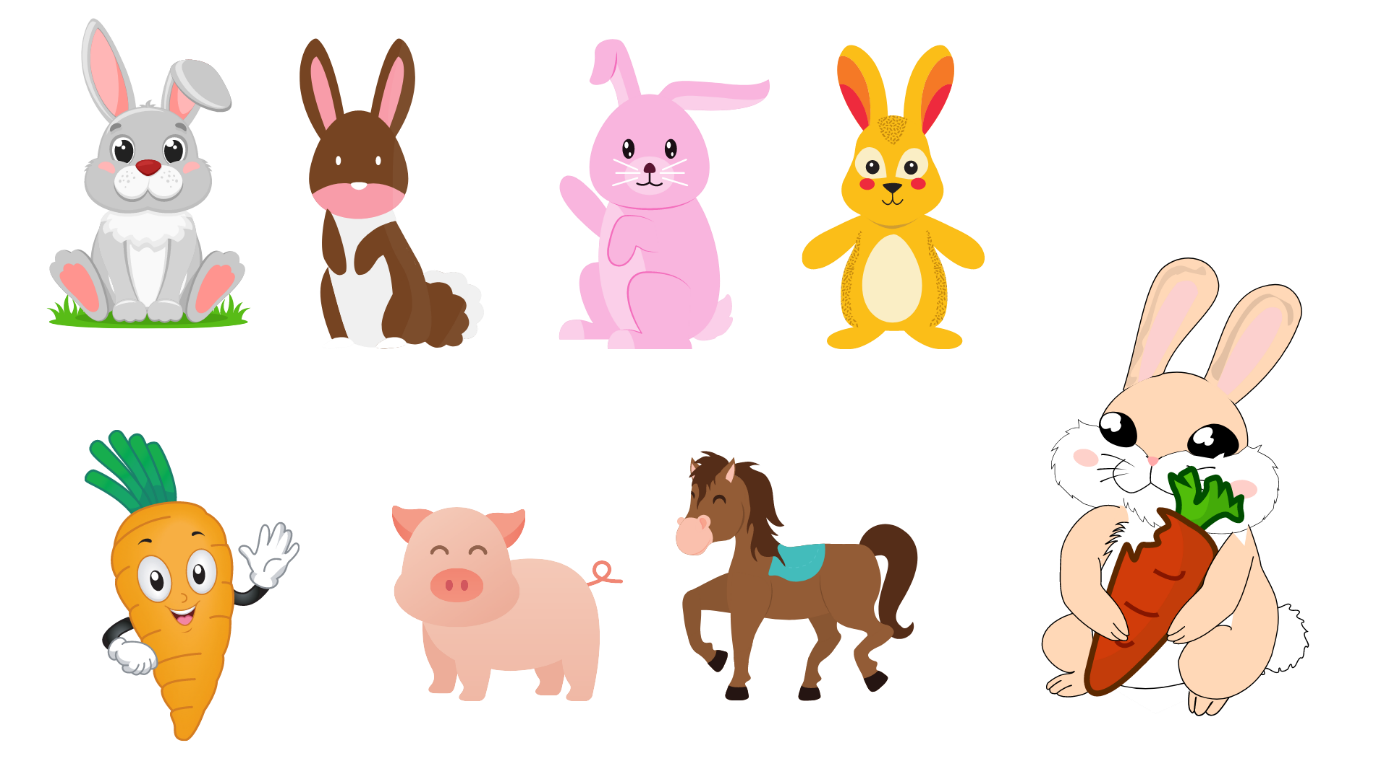 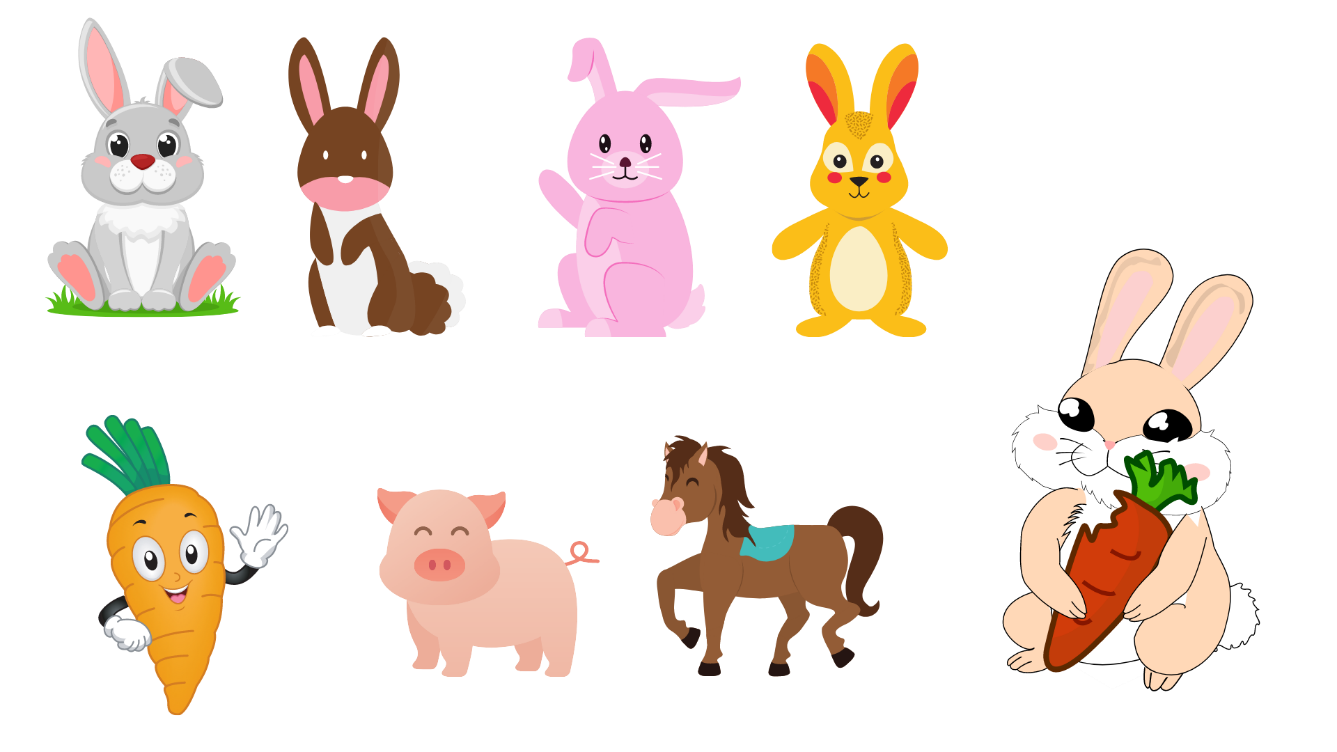 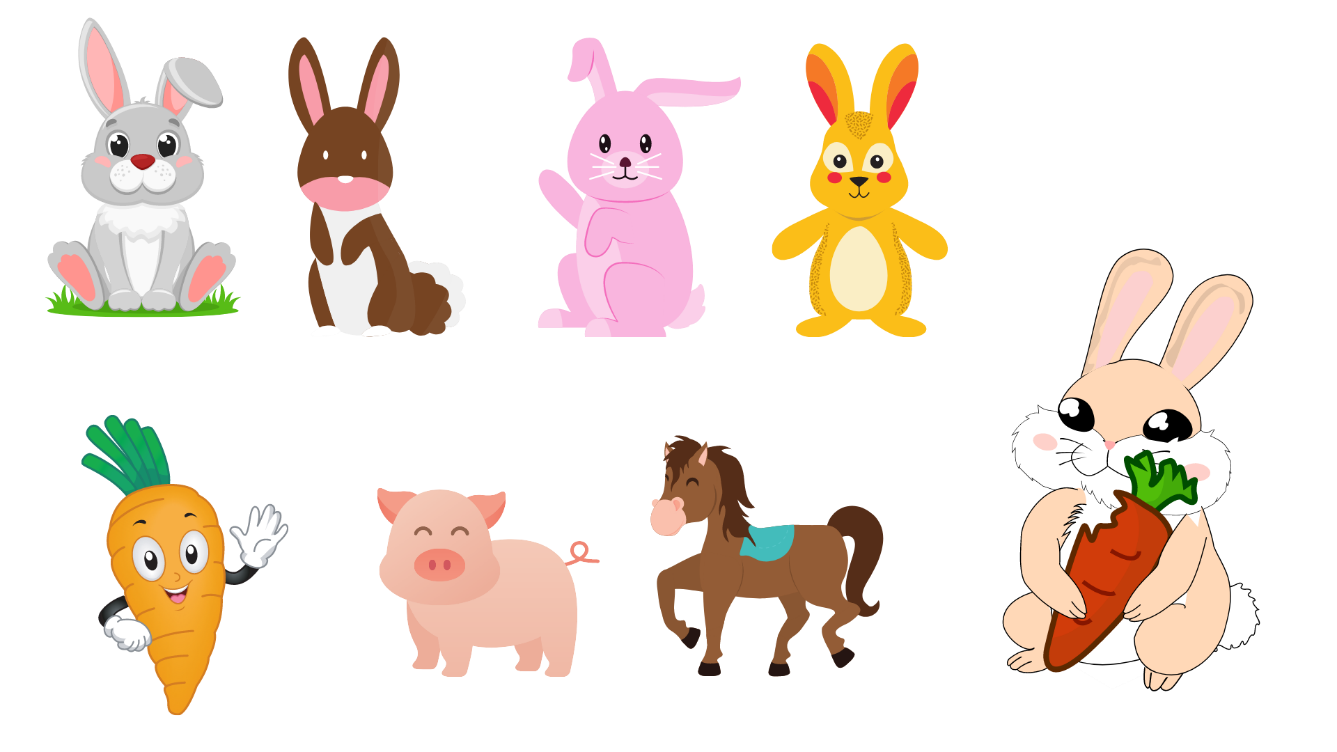 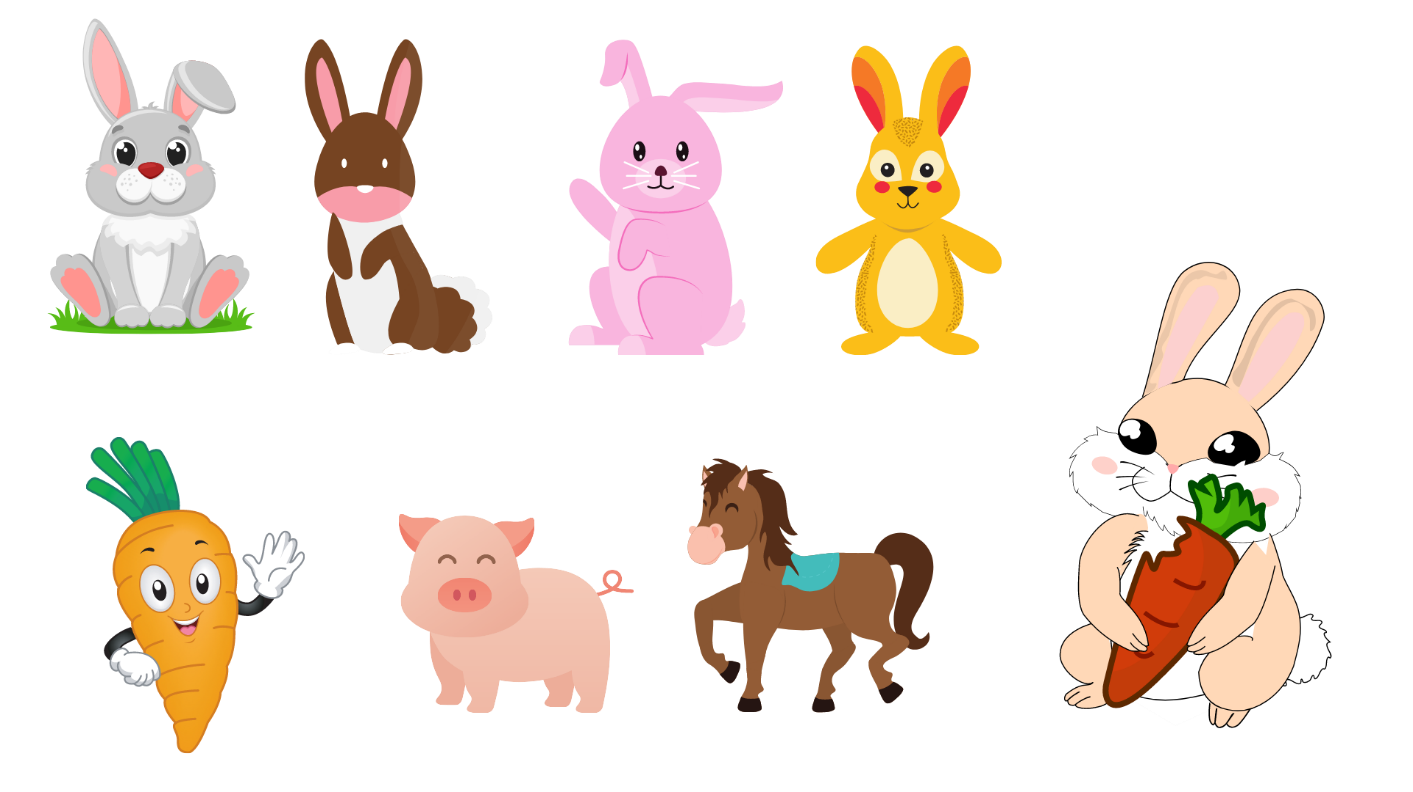 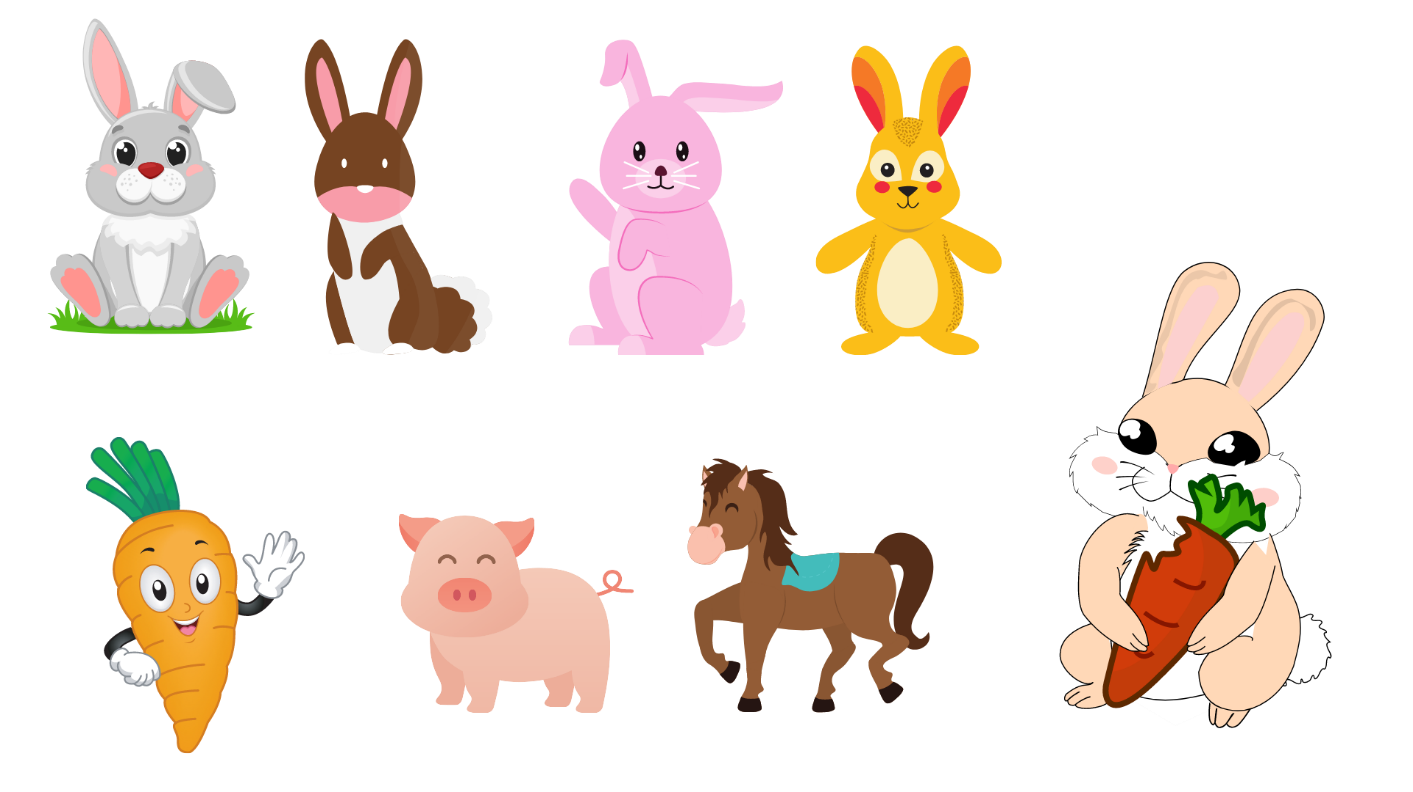 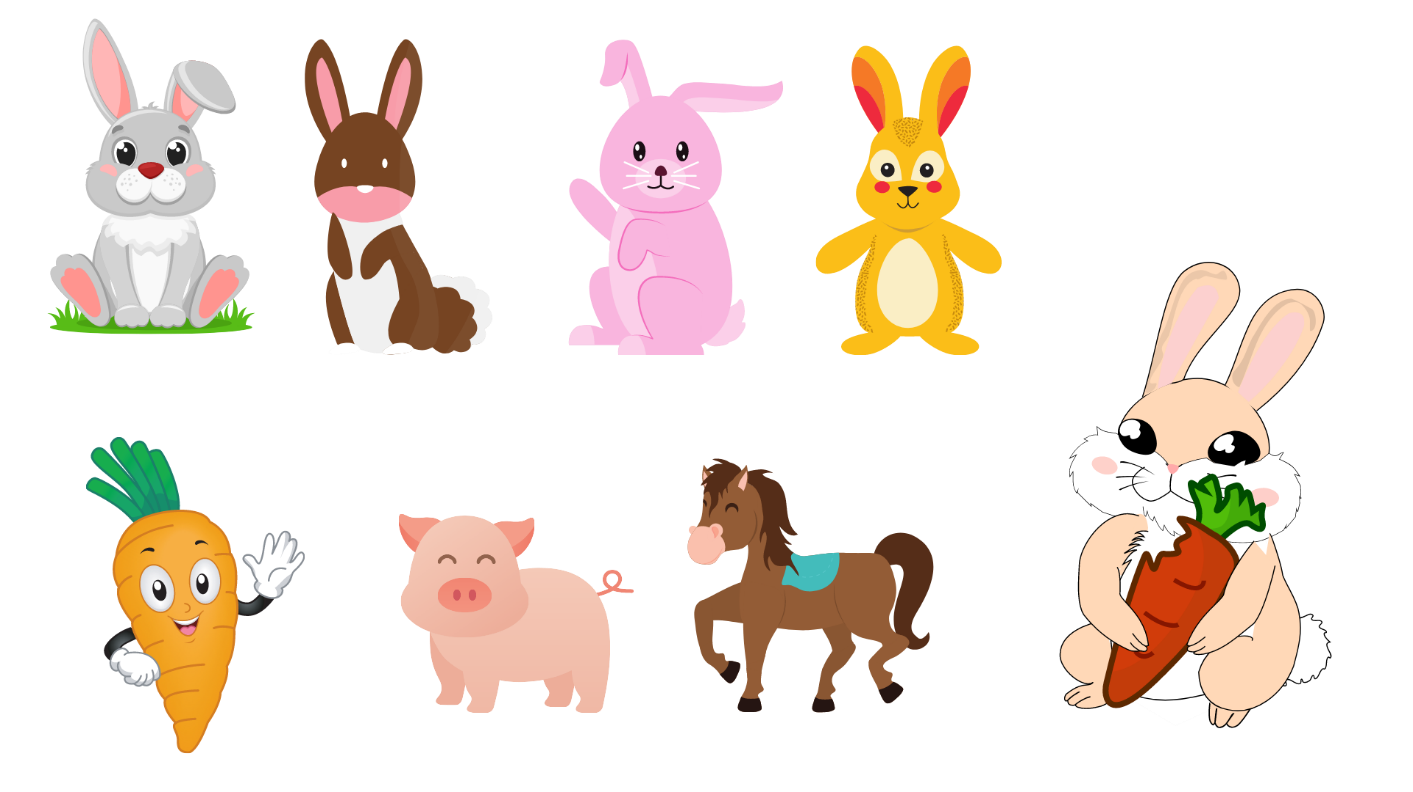 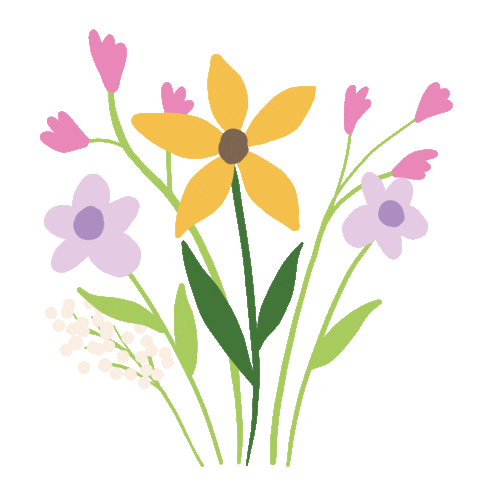 5
9
4
0
7
3
1
8
2
6
[Speaker Notes: - Gv click chuột vào củ cà rốt mang đáp án, cà rốt sẽ bay lên Thỏ; không đúng cà rốt sẽ lúc lắc tại chỗ]
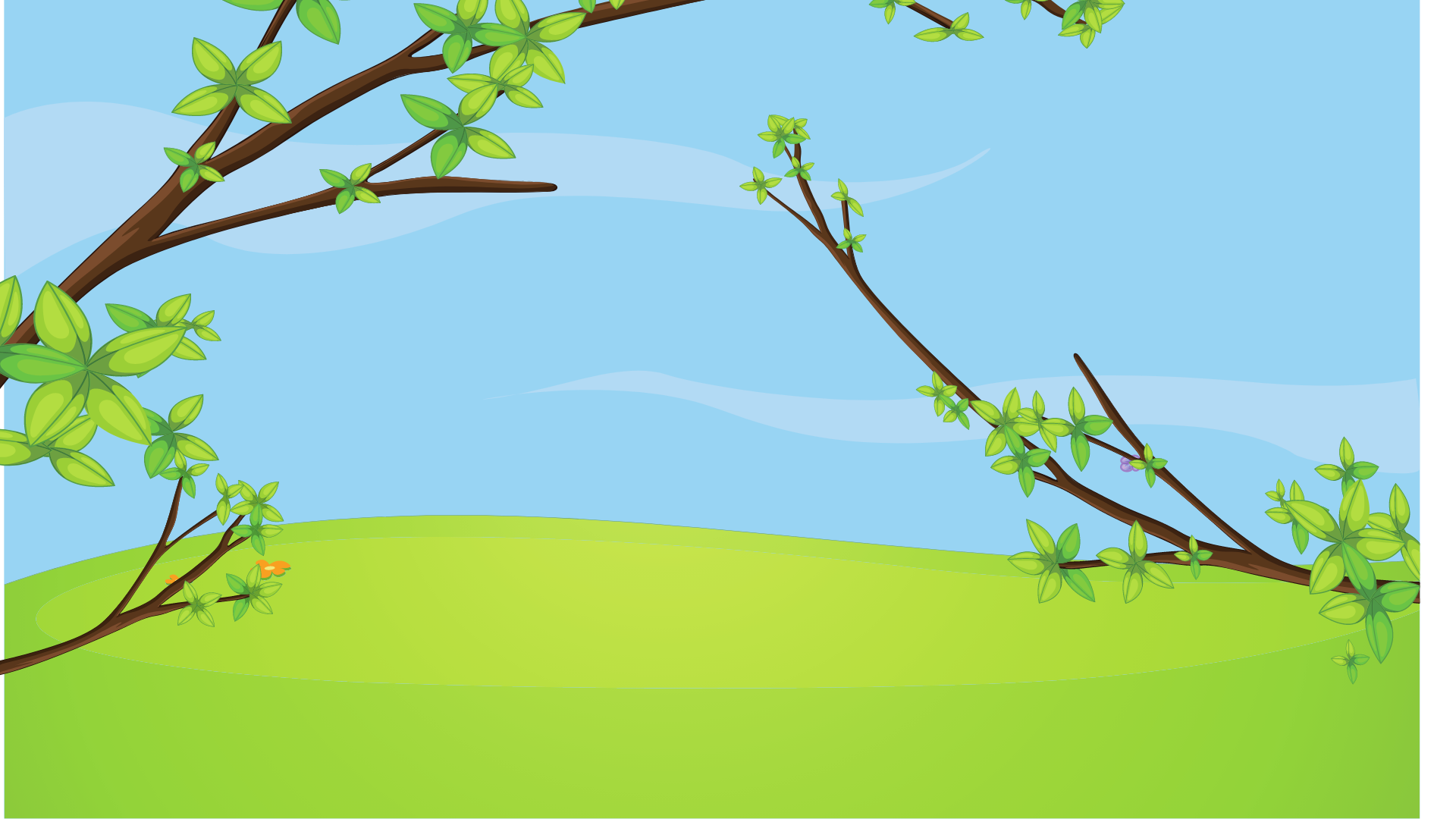 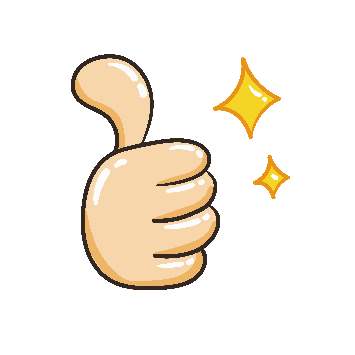 Nhiệm vụ
Hoàn thành
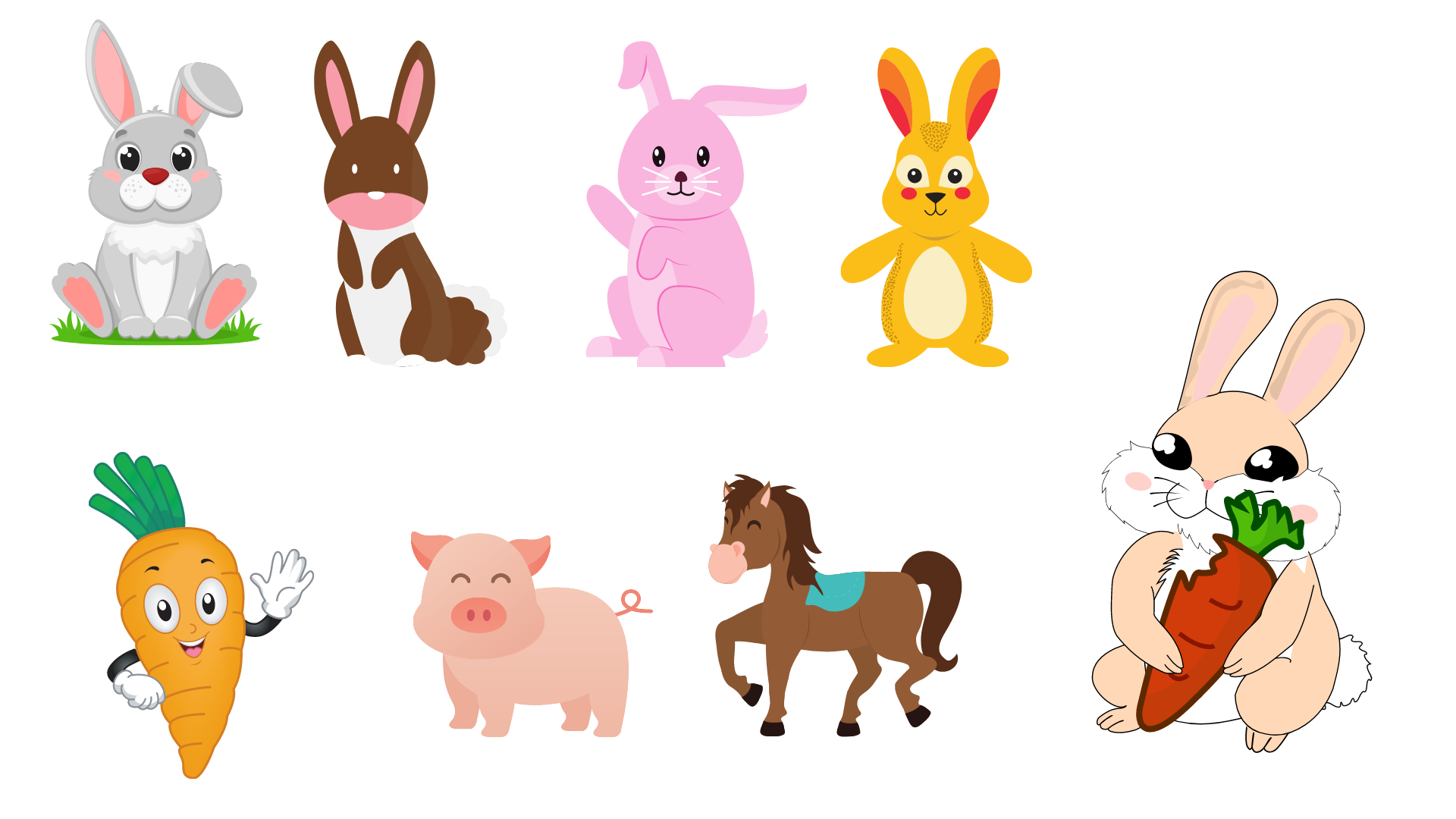 TÌM CÀ RỐT
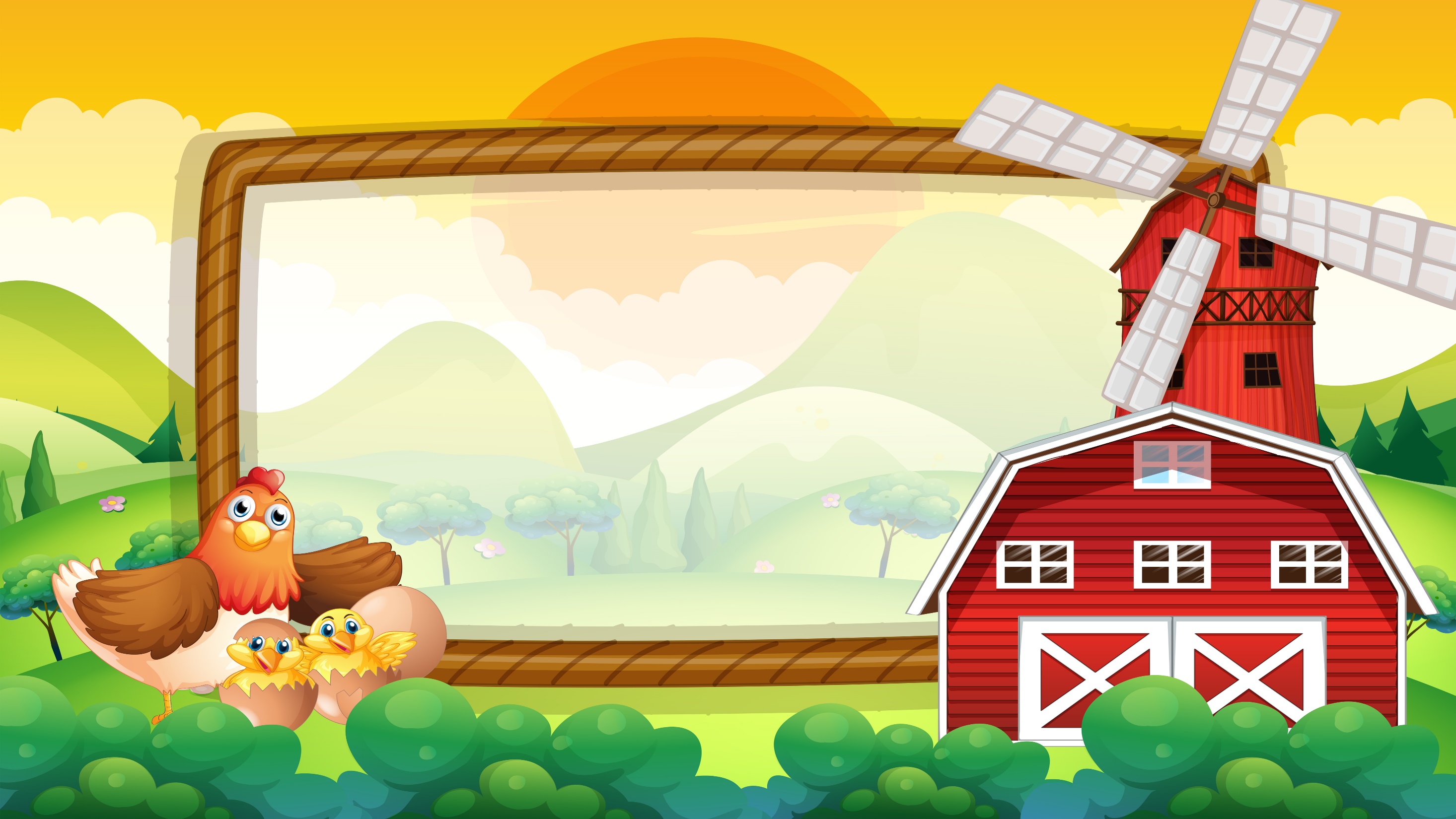 ĐÁNH GIÁ MỤC TIÊU
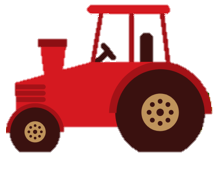 Đọc, viết số tự nhiên
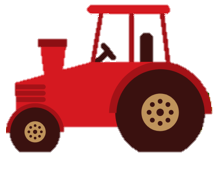 So sánh các số tự nhiên
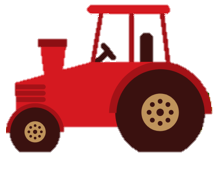 Dấu hiệu chia hết cho 2, 3, 5, 9
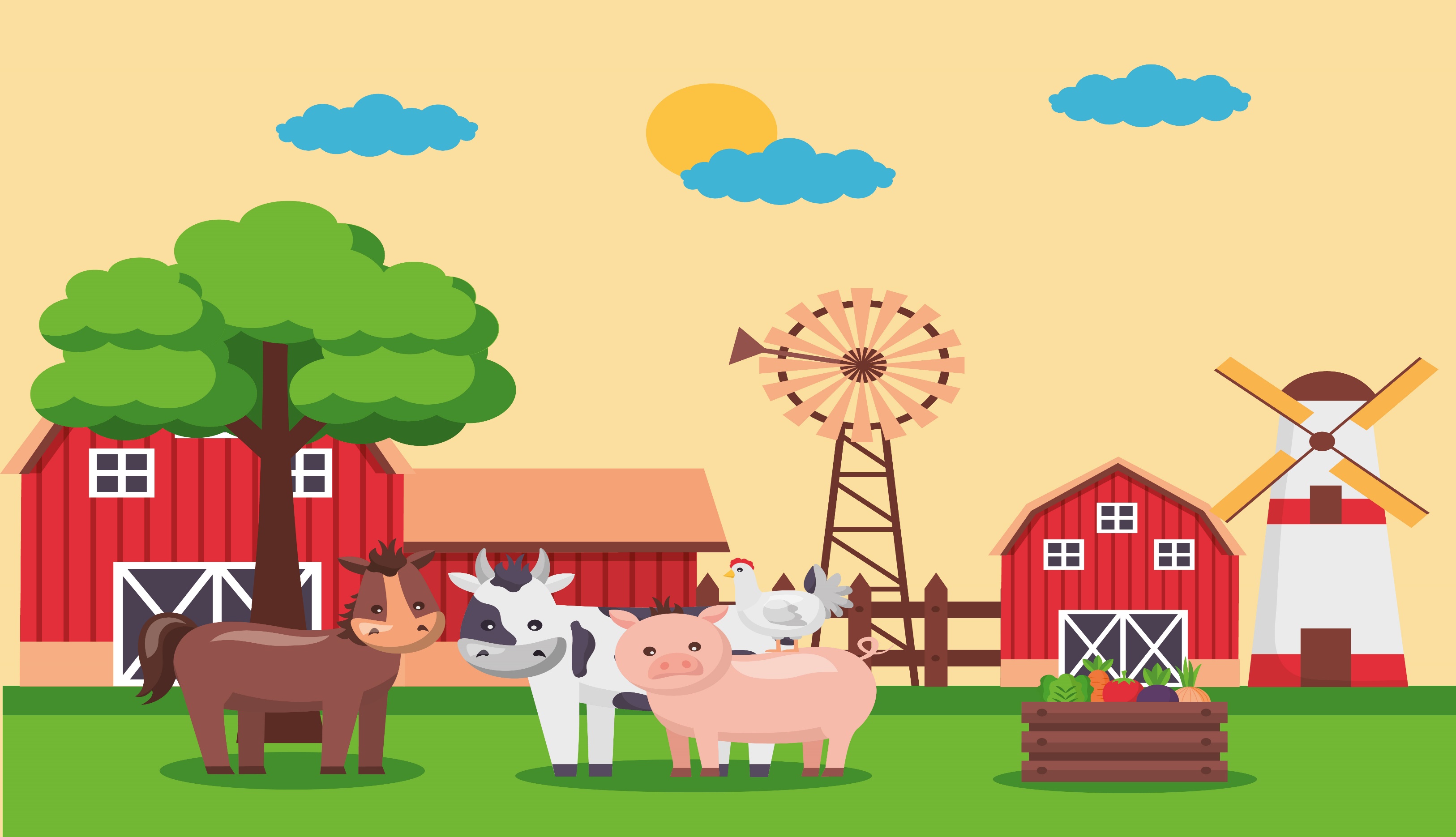 Các bạn giỏi lắm. Còn bây giờ cảm ơn và hẹn gặp lại các bạn nhé!
Wow. Chúng ta đã làm xong tất cả các công việc của trang trại rồi.
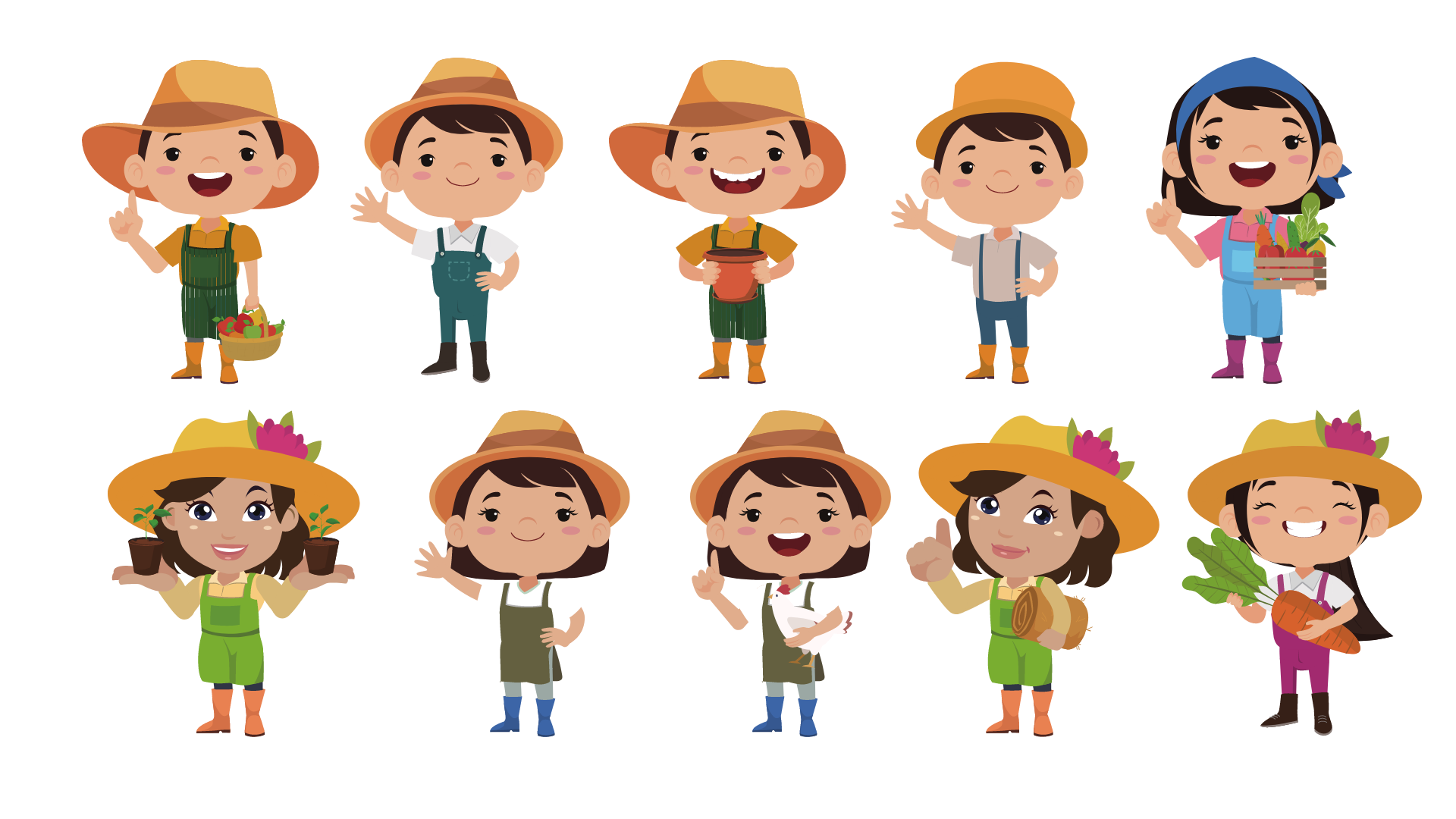 BYE!